Linear Graphs & Gradients
Old Spec Q’s
Linear Graphs & Gradients
NTSQ
Q1
NTSQ
Q11
Jan 2019 
2H Q21
NTSQ
Q12
Jan 2019 
2HR Q11
NTSQ
Q2
NTSQ
Q3
NTSQ
Q13
Jan 2019 
2HR Q21
SAM
1H Q13
May 2019 
1H Q23
NTSQ
Q4
NTSQ
Q6
SAM
2H Q14
June 2019 
2H Q10
NTSQ
Q7
May 2018 
1H Q12
NTSQ
Q8
May 2018 
1H Q20
NTSQ
Q9
June 2018 
2HR Q13
NTSQ
Q10
Jan 2019 
2H Q10
note. all NTSQ questions involve perpendicular gradients
functions
NTSQ Q1
Linear Graphs & Gradients
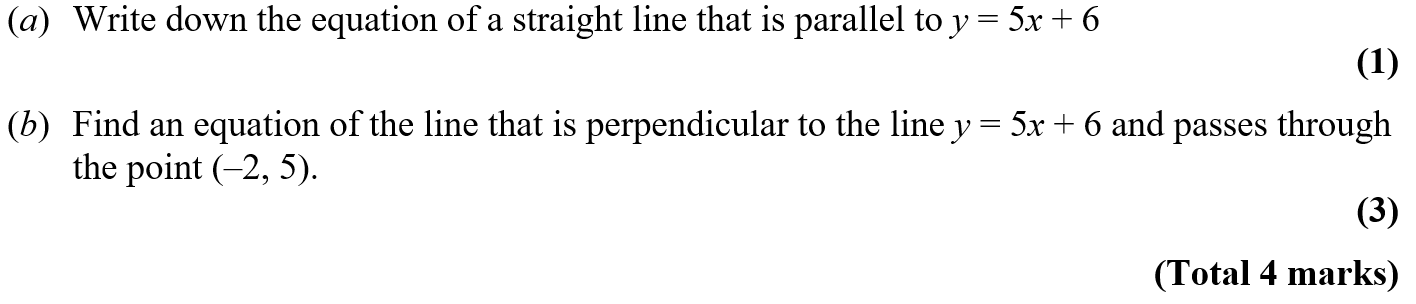 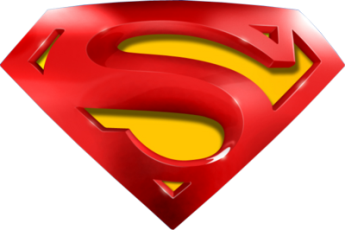 NTSQ Q1
Linear Graphs & Gradients
A
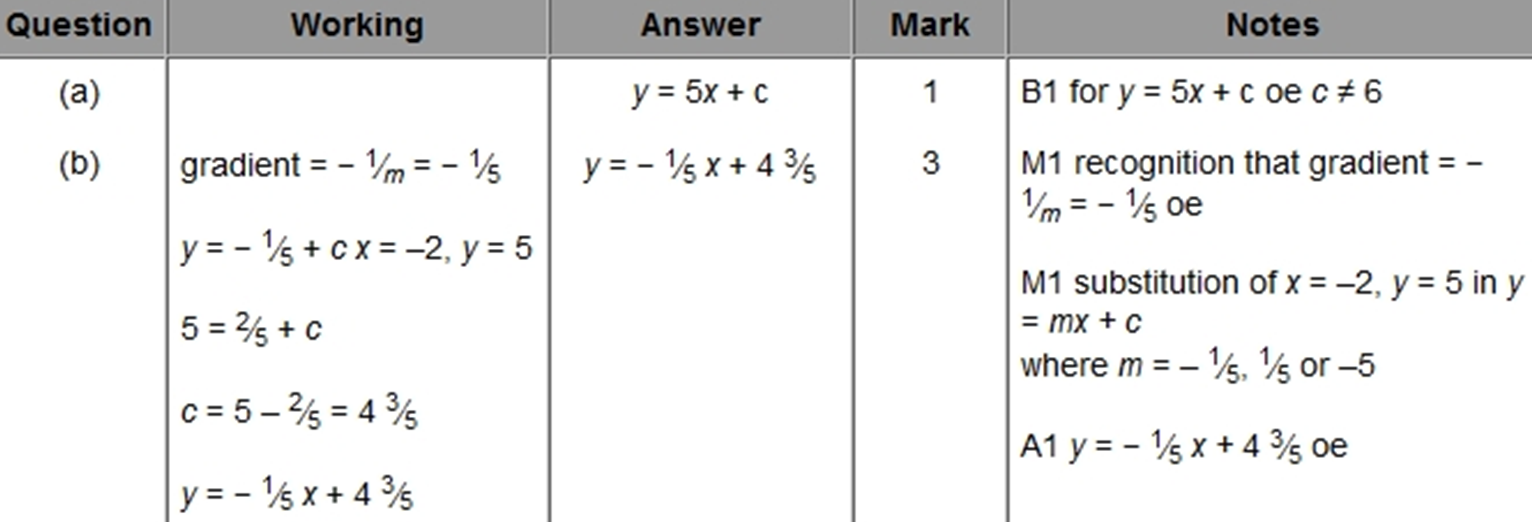 B
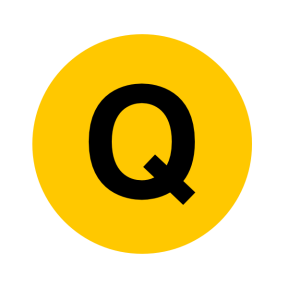 NTSQ Q2
Linear Graphs & Gradients
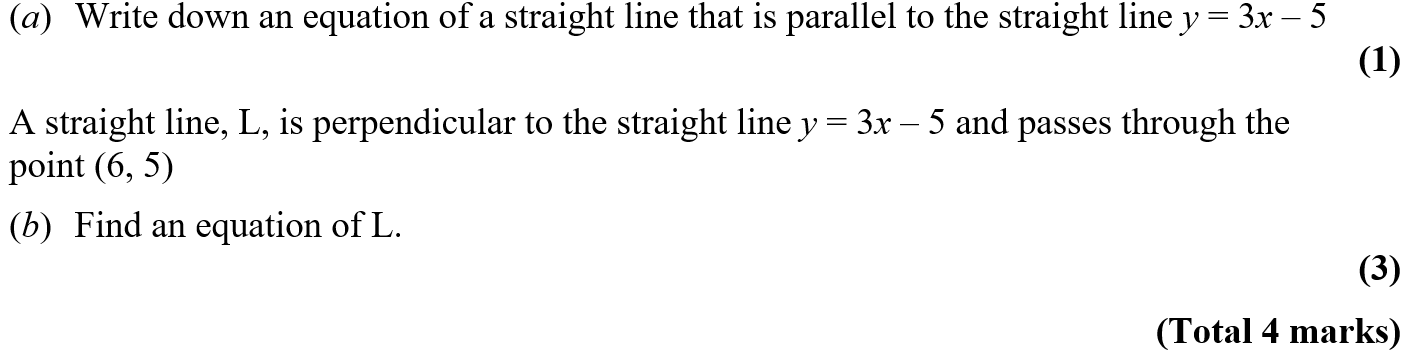 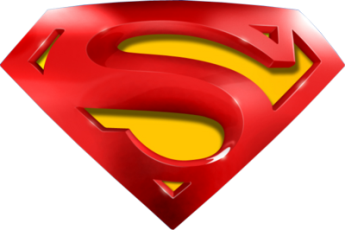 NTSQ Q2
Linear Graphs & Gradients
A
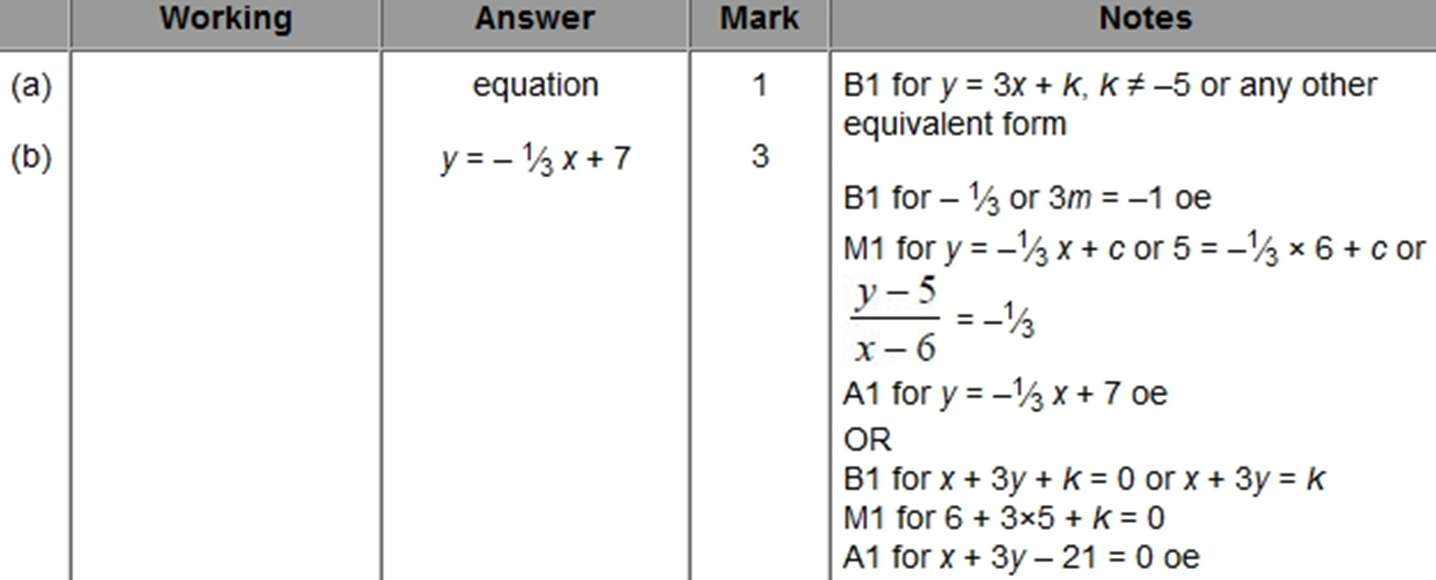 B
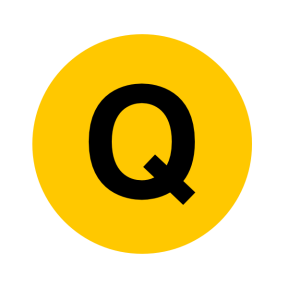 NTSQ Q3
Linear Graphs & Gradients
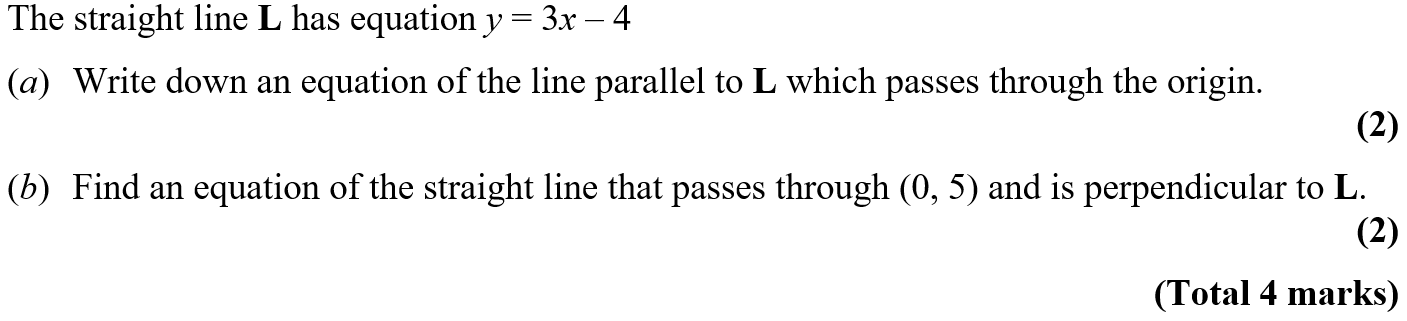 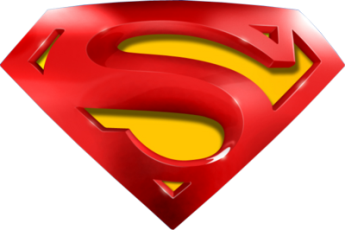 NTSQ Q3
Linear Graphs & Gradients
A
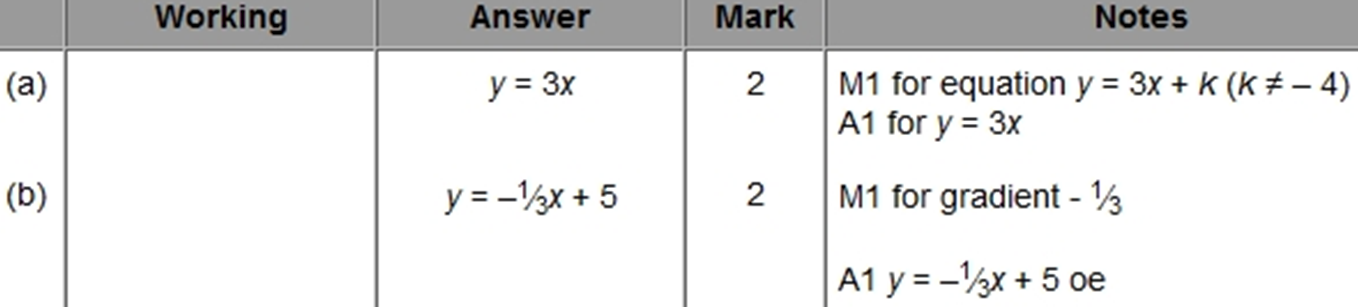 B
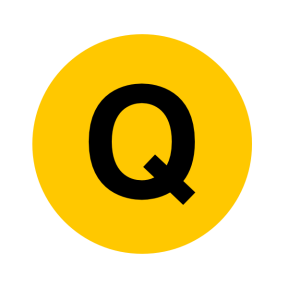 NTSQ Q4
Linear Graphs & Gradients
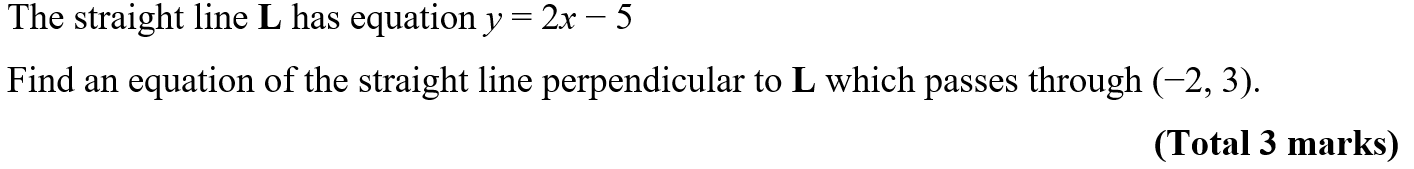 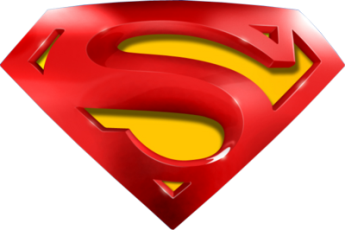 NTSQ Q4
Linear Graphs & Gradients
A
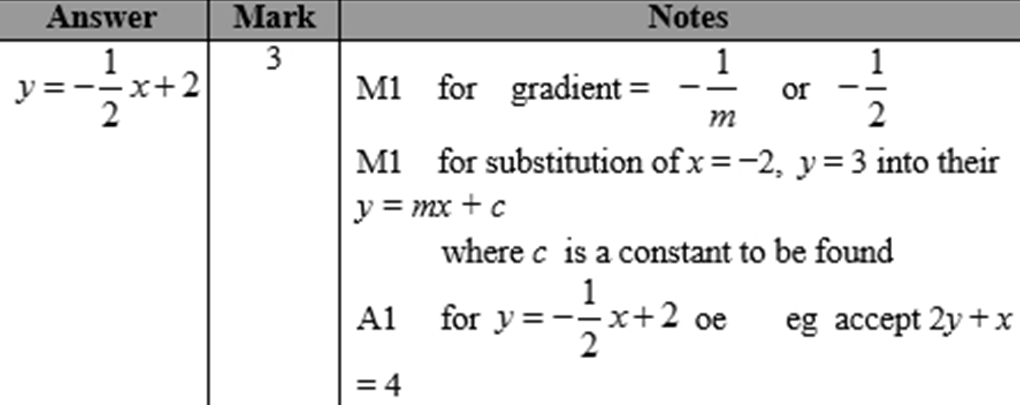 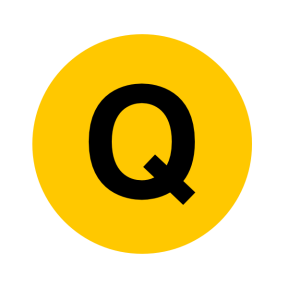 NTSQ Q6
Linear Graphs & Gradients
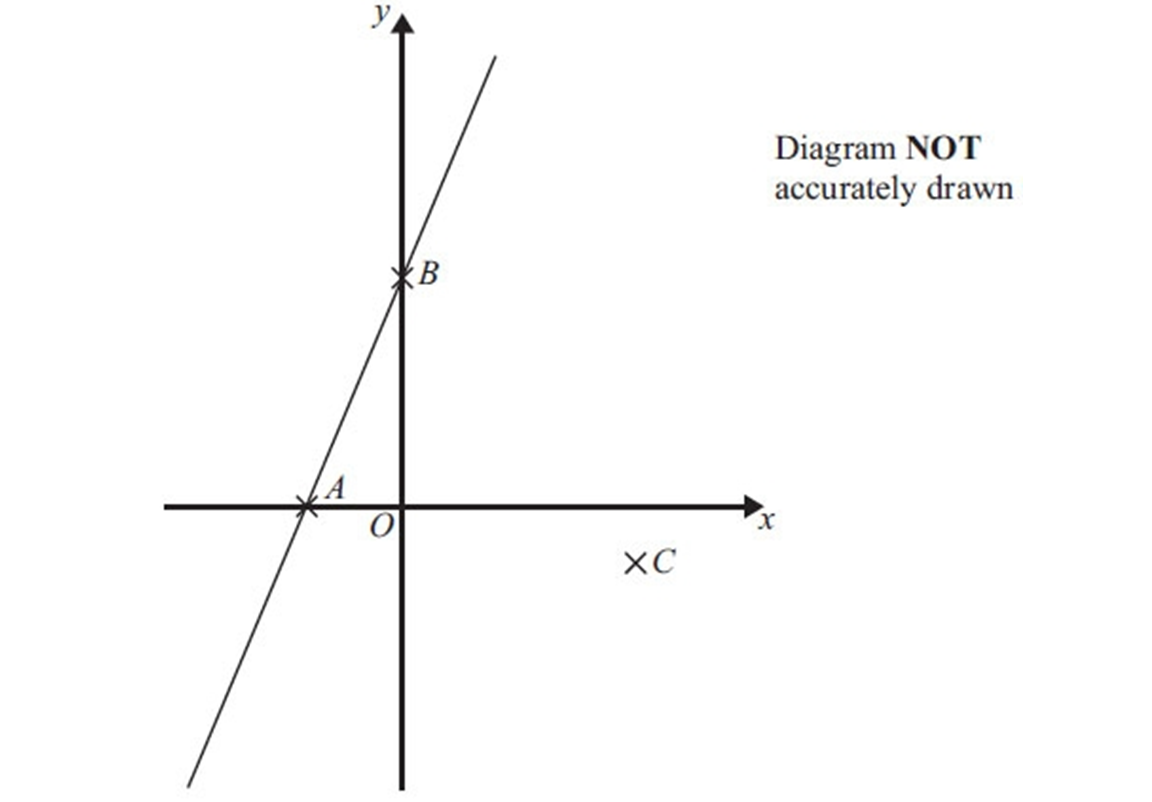 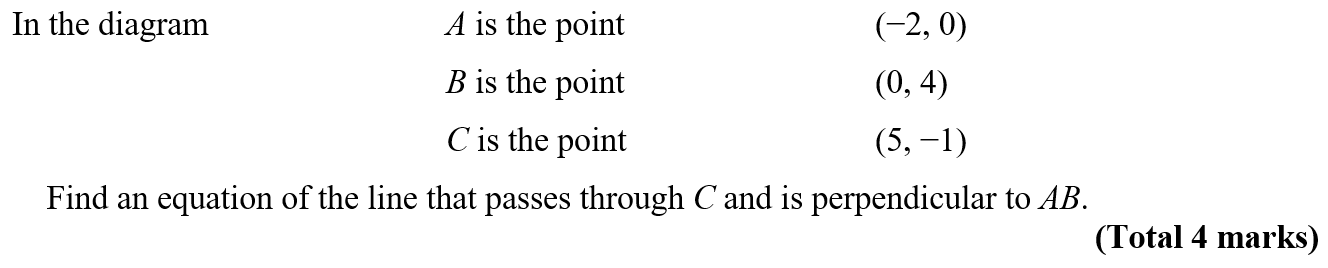 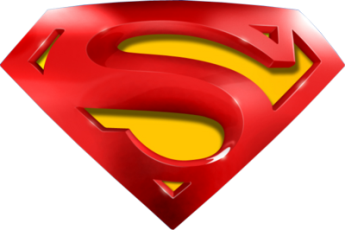 NTSQ Q6
Linear Graphs & Gradients
A
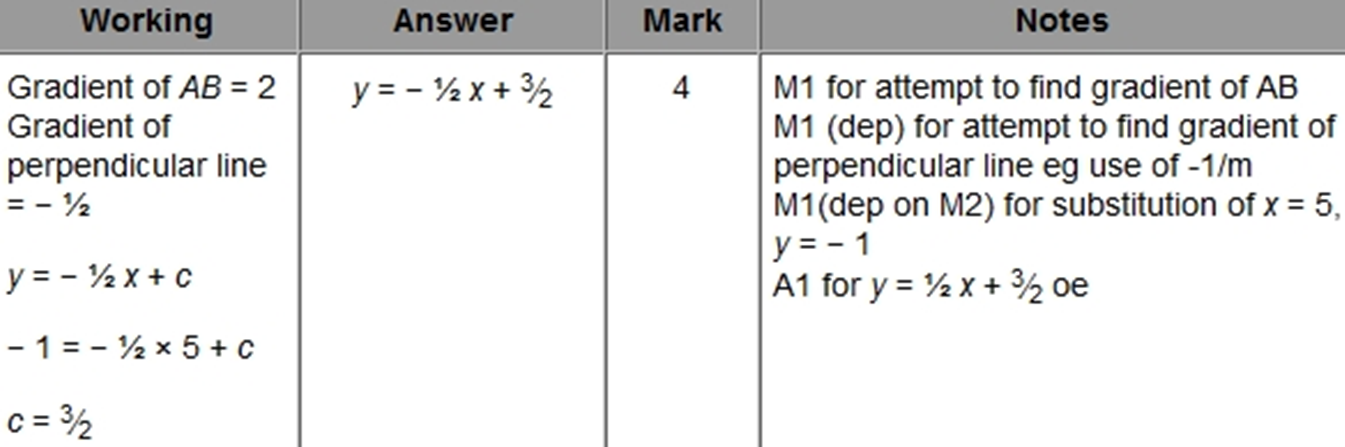 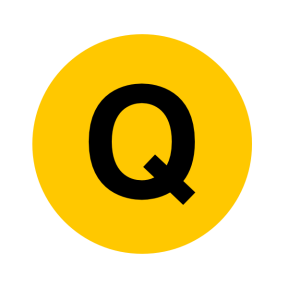 NTSQ Q7
Linear Graphs & Gradients
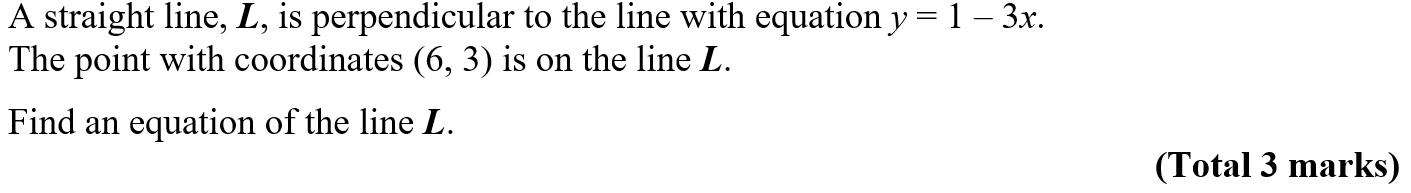 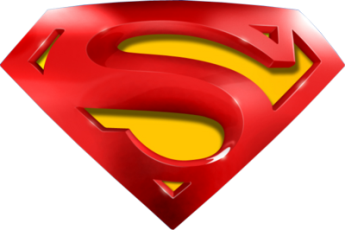 NTSQ Q7
Linear Graphs & Gradients
A
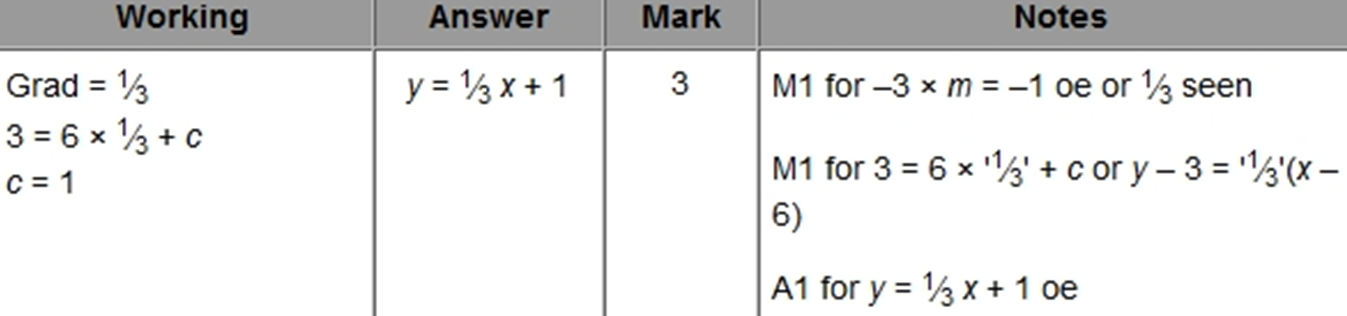 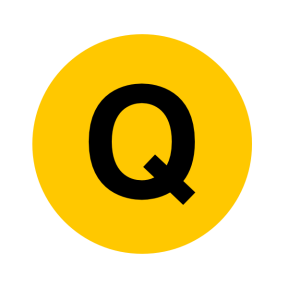 NTSQ Q8
Linear Graphs & Gradients
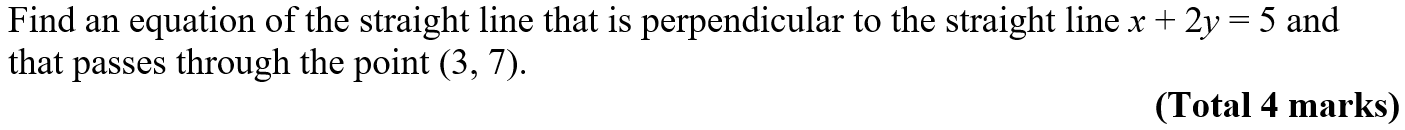 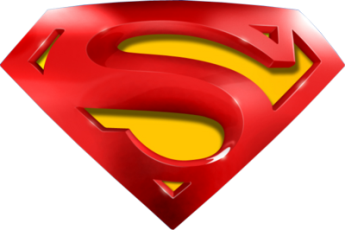 NTSQ Q8
Linear Graphs & Gradients
A
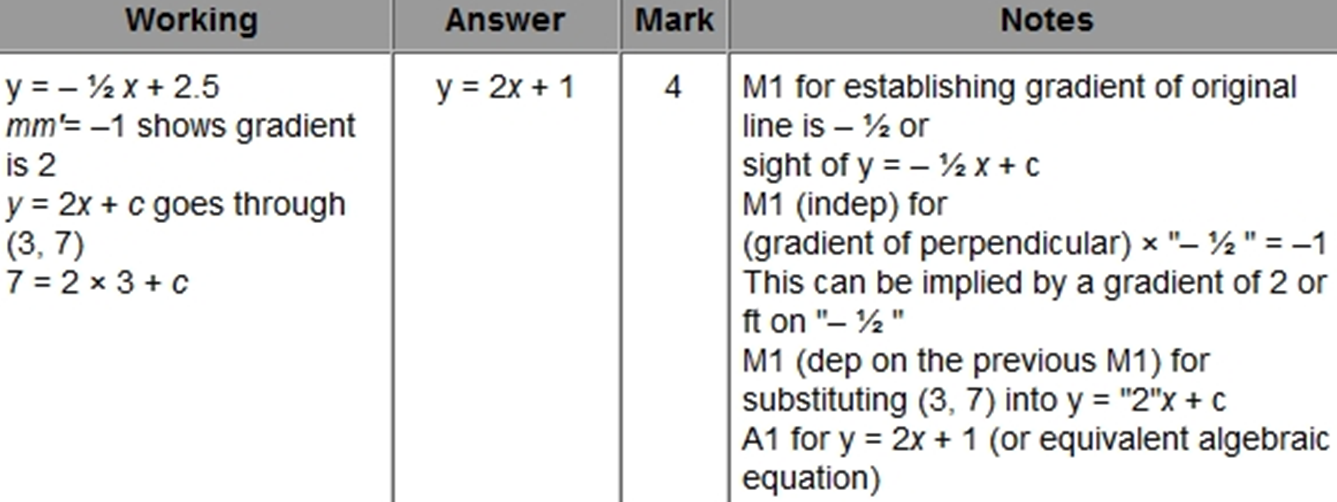 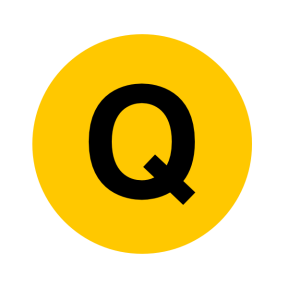 NTSQ Q9
Linear Graphs & Gradients
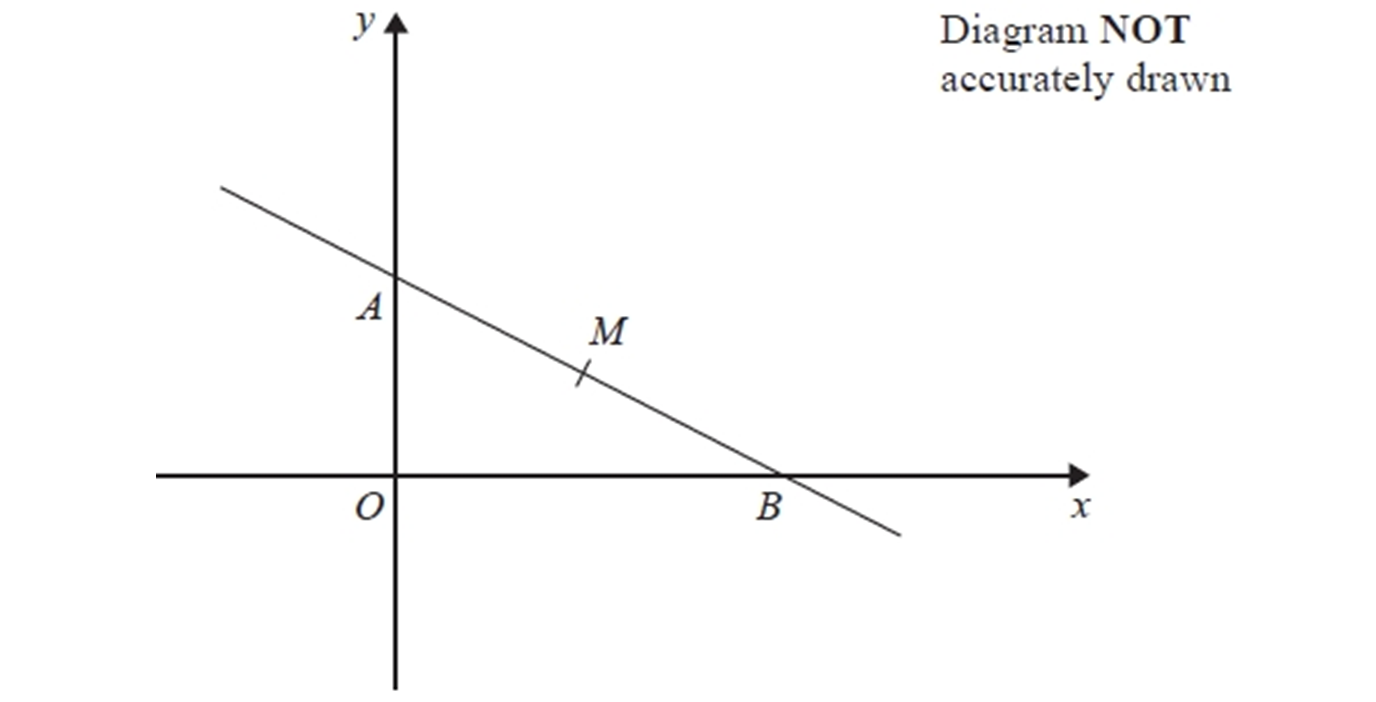 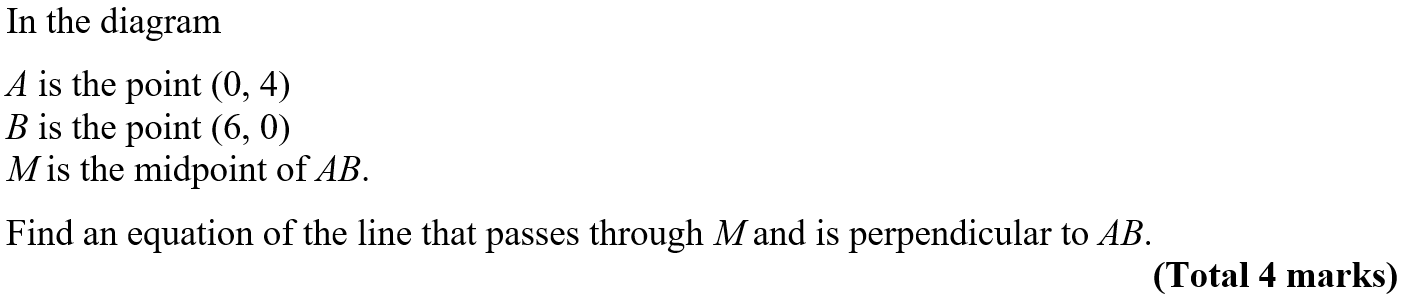 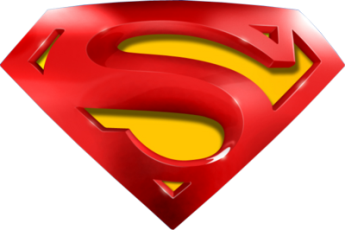 NTSQ Q9
Linear Graphs & Gradients
A
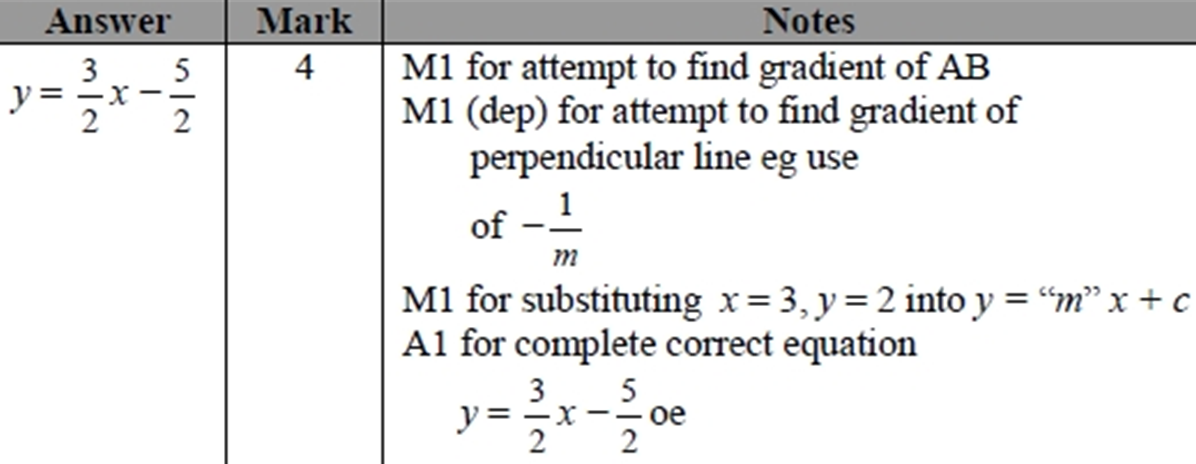 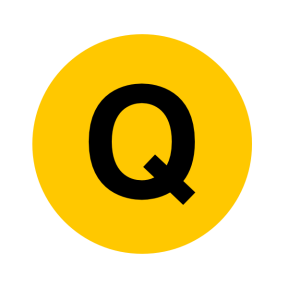 NTSQ Q10
Linear Graphs & Gradients
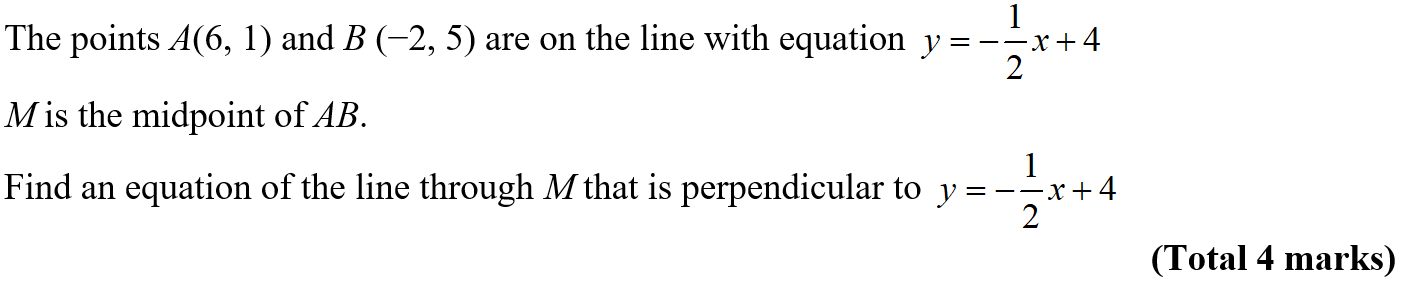 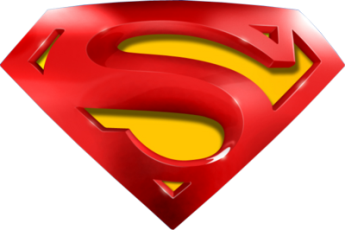 NTSQ Q10
Linear Graphs & Gradients
A
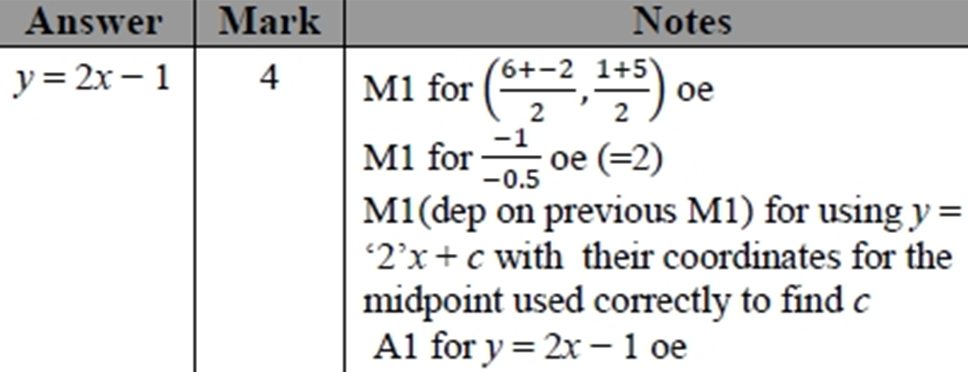 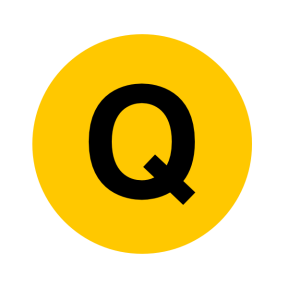 NTSQ Q11
Linear Graphs & Gradients
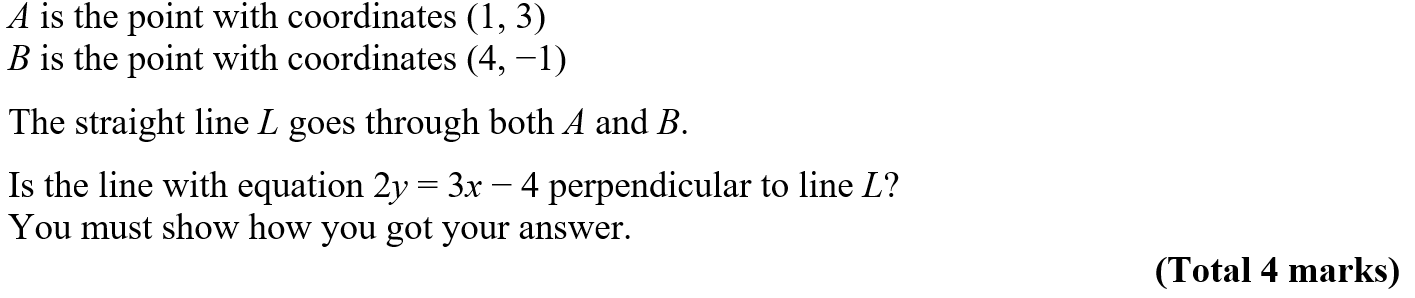 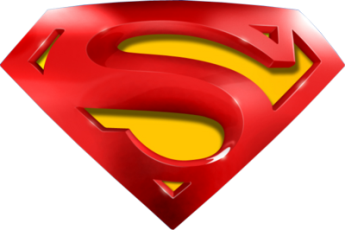 NTSQ Q11
Linear Graphs & Gradients
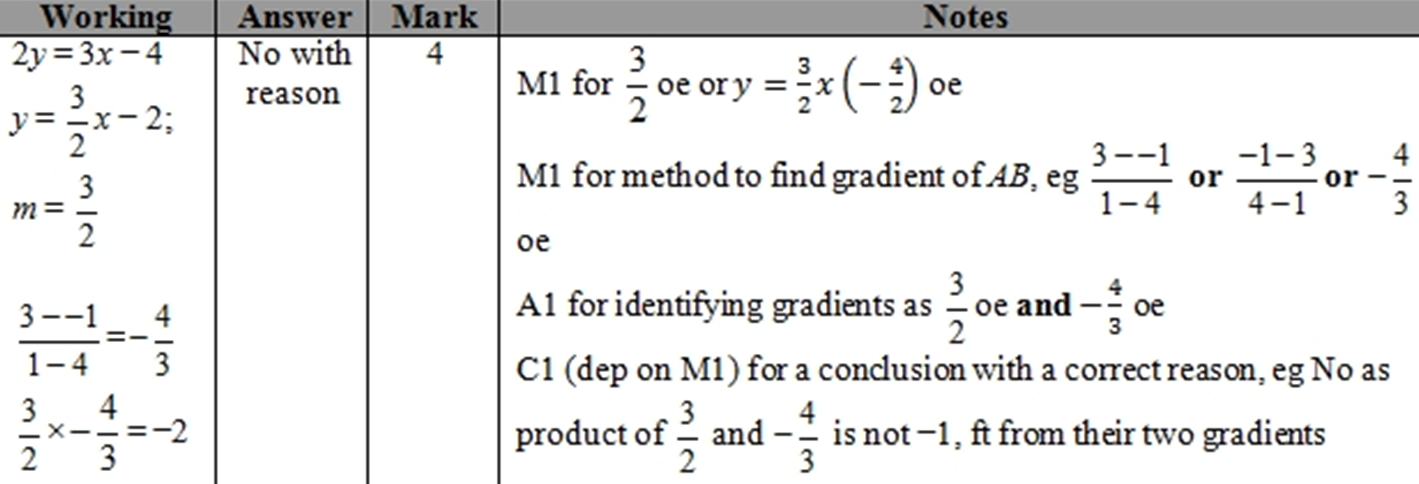 A
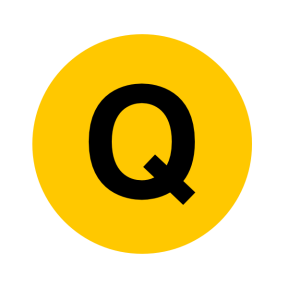 NTSQ Q12
Linear Graphs & Gradients
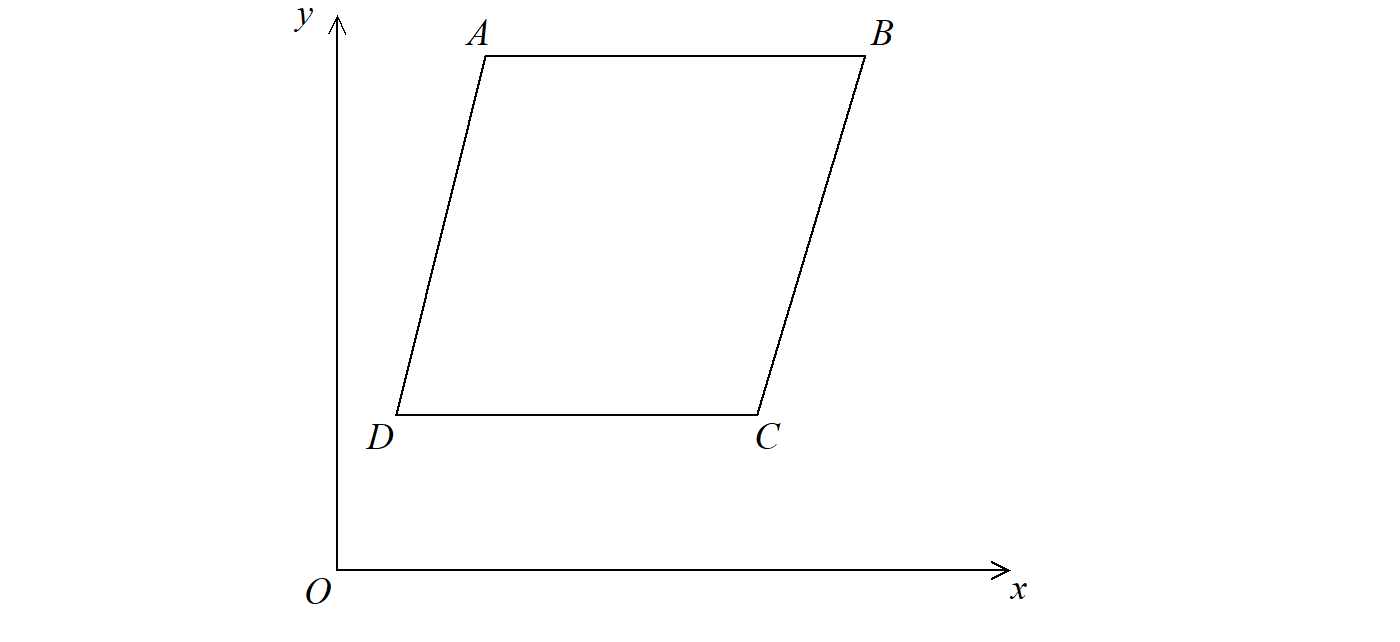 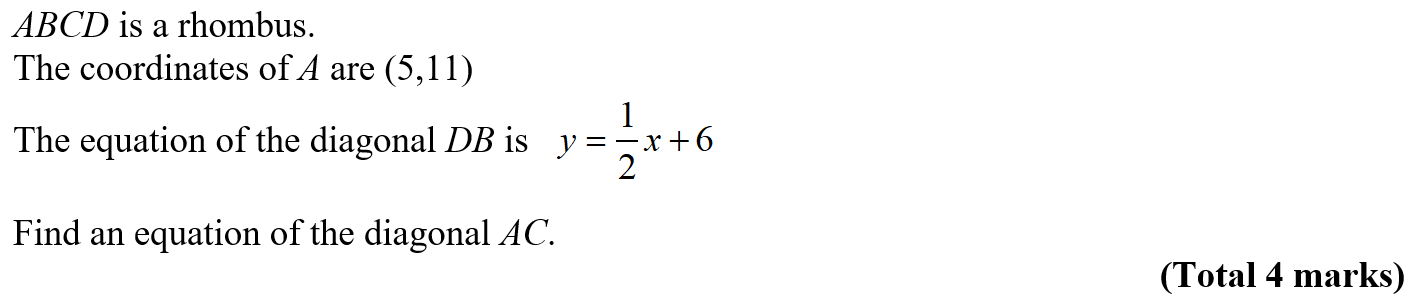 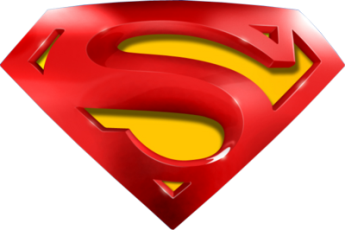 NTSQ Q12
Linear Graphs & Gradients
A
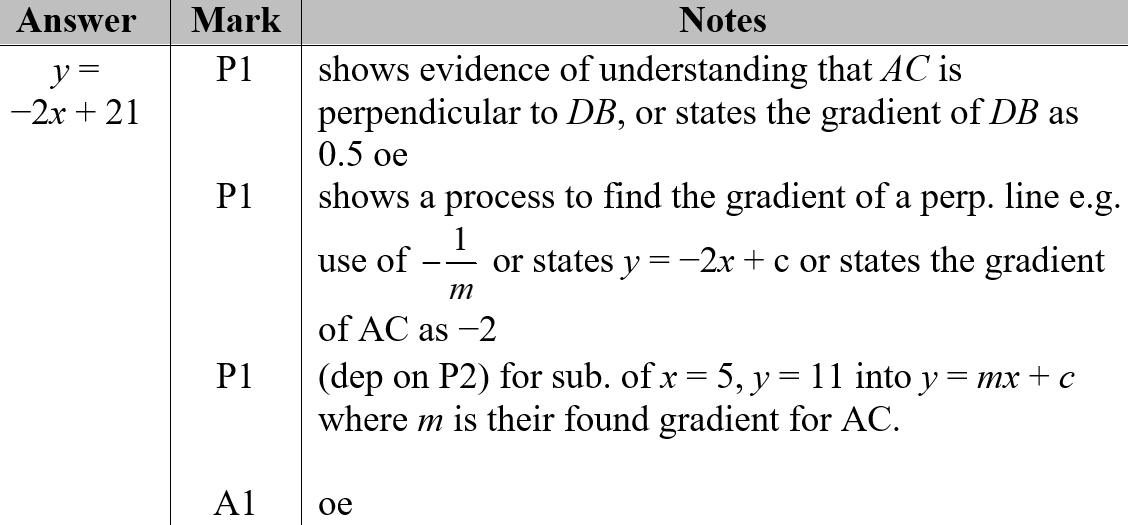 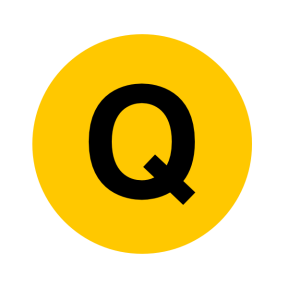 NTSQ Q13
Linear Graphs & Gradients
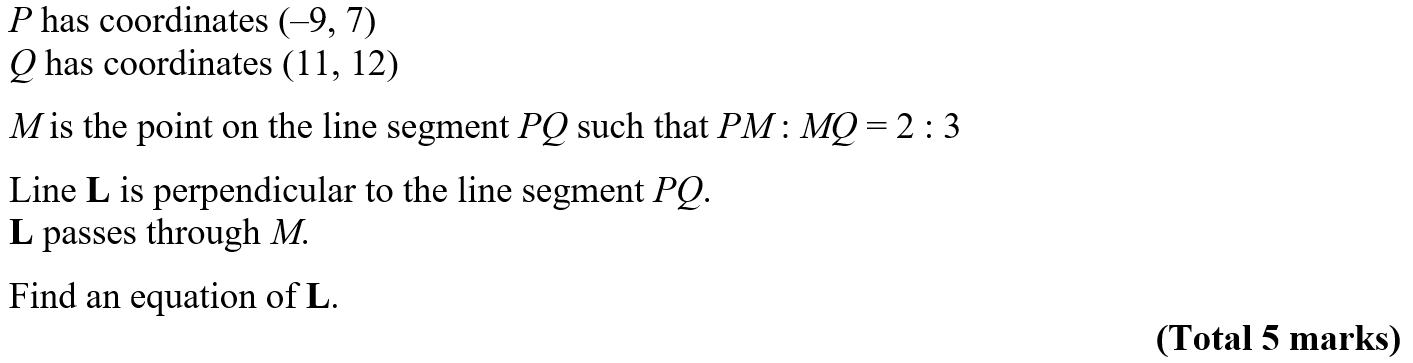 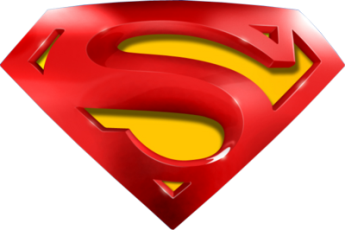 NTSQ Q13
Linear Graphs & Gradients
A
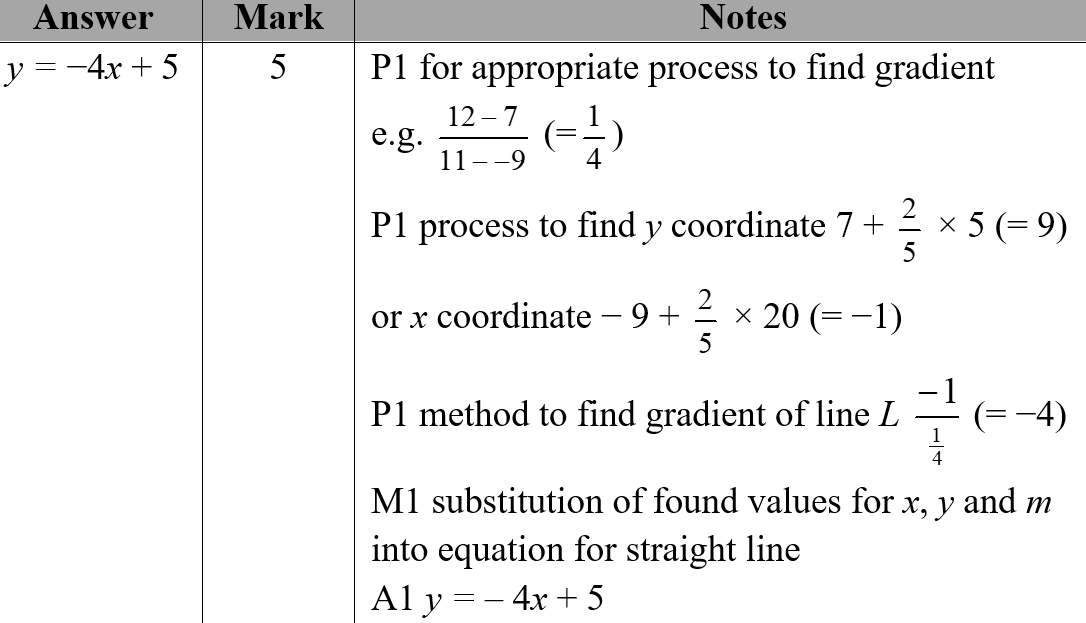 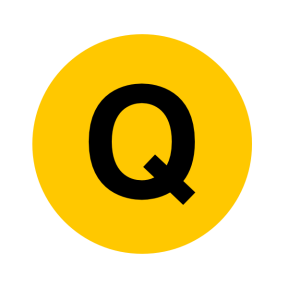 SAM 1H Q13
Linear Graphs & Gradients
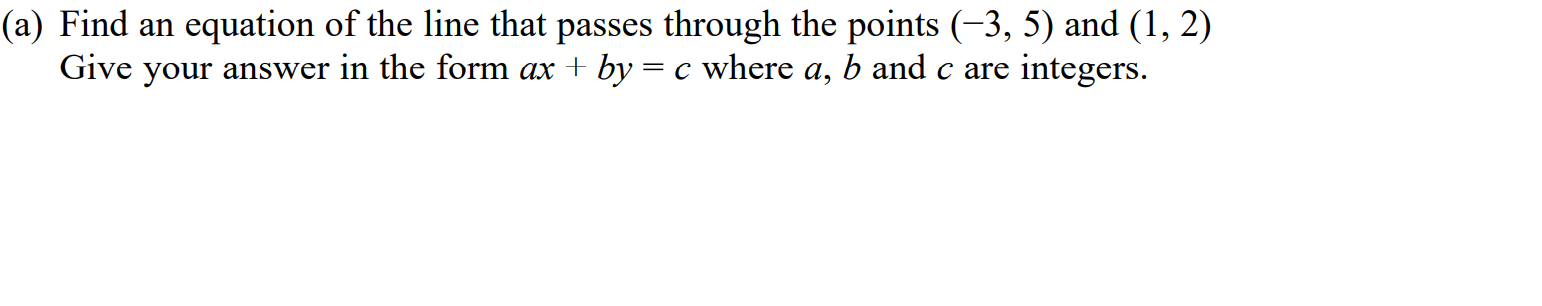 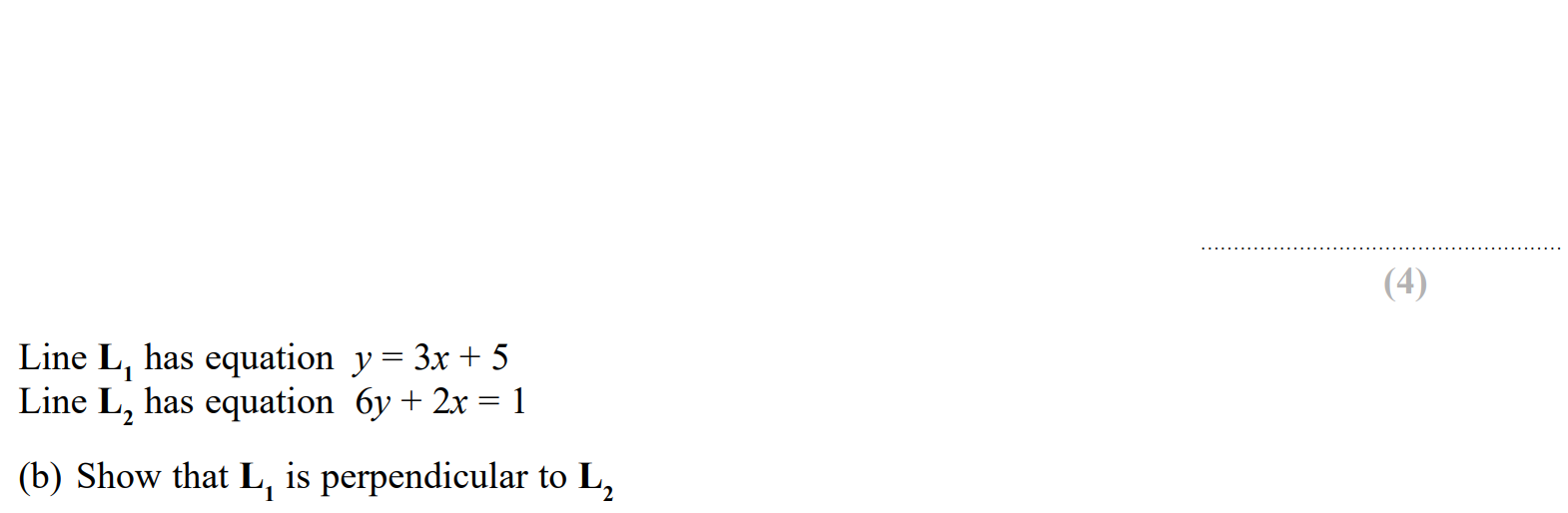 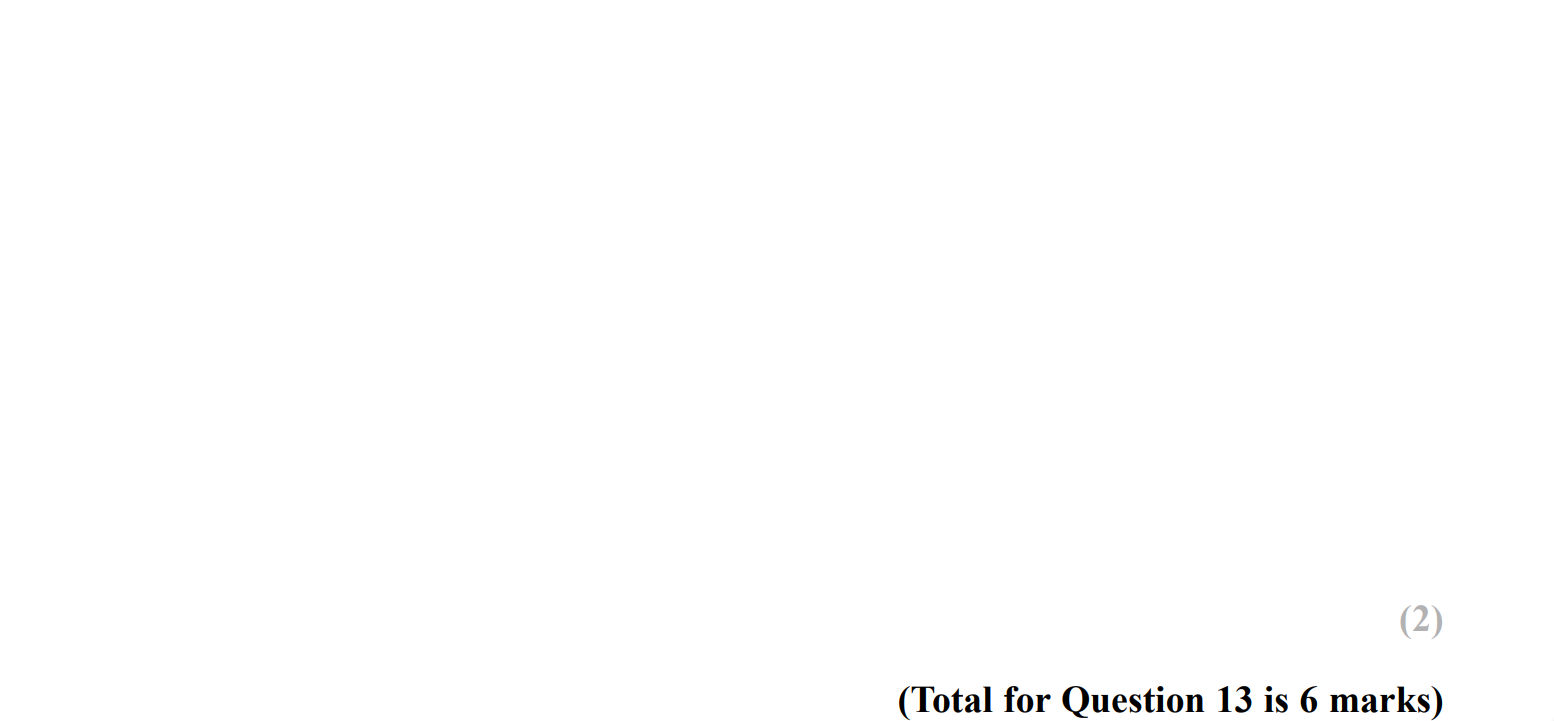 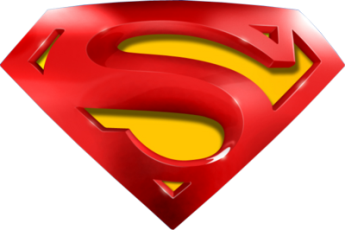 SAM 1H Q13
Linear Graphs & Gradients
A
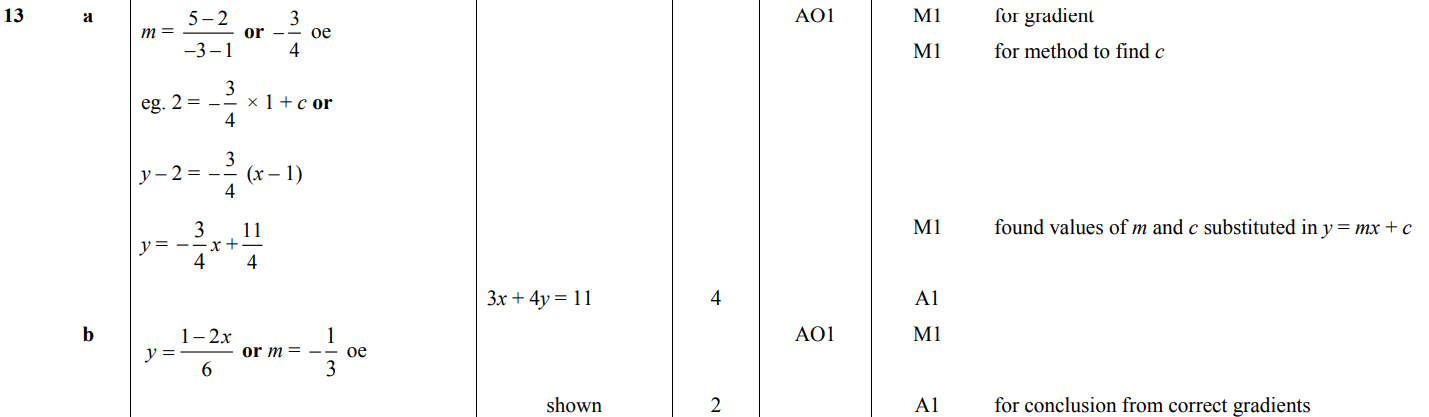 B
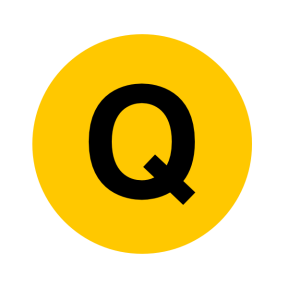 SAM 2H Q14
Linear Graphs & Gradients
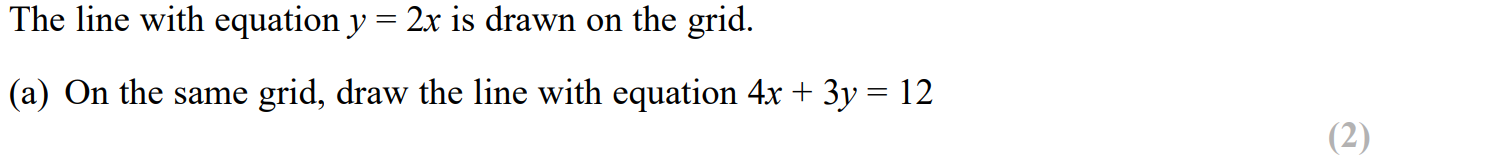 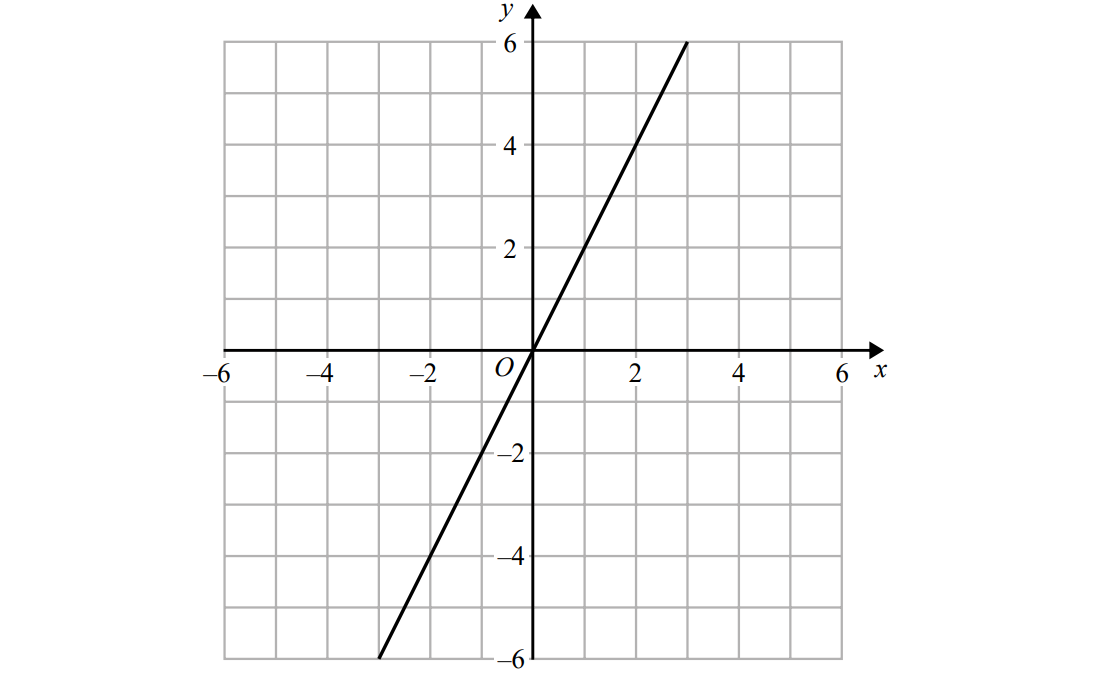 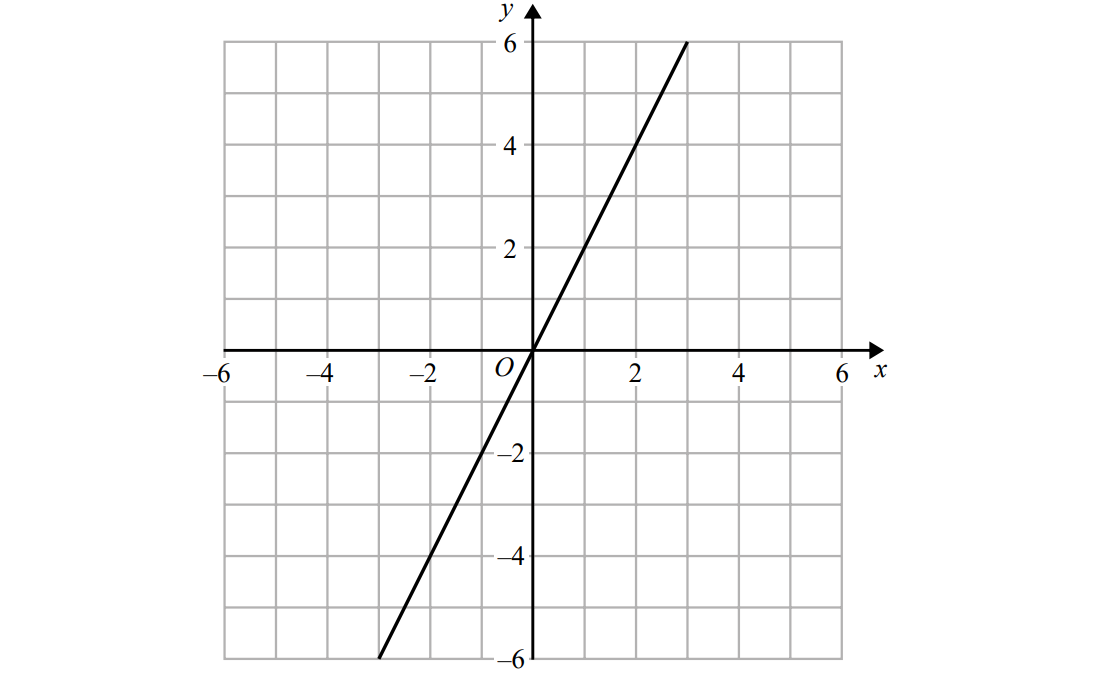 Show Graph (a)
Hide Graph (a)
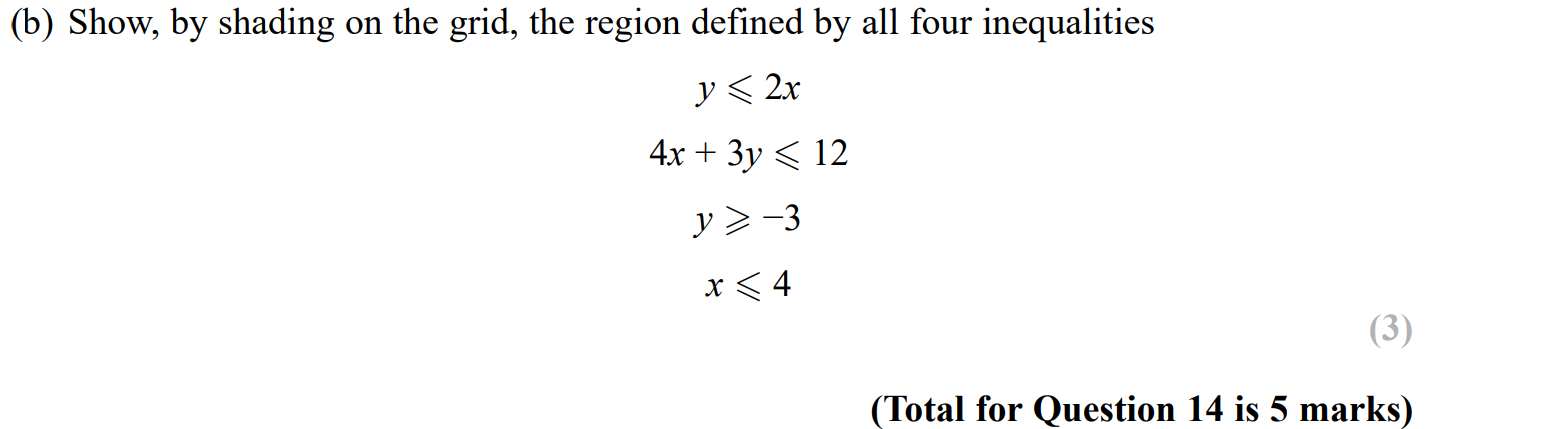 Hide
Show
Hide
Show
Hide
Show
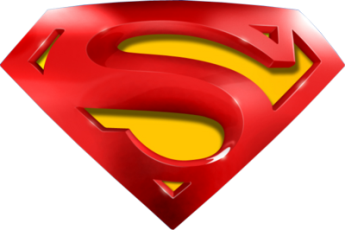 Hide
Show
SAM 2H Q14
Linear Graphs & Gradients
A
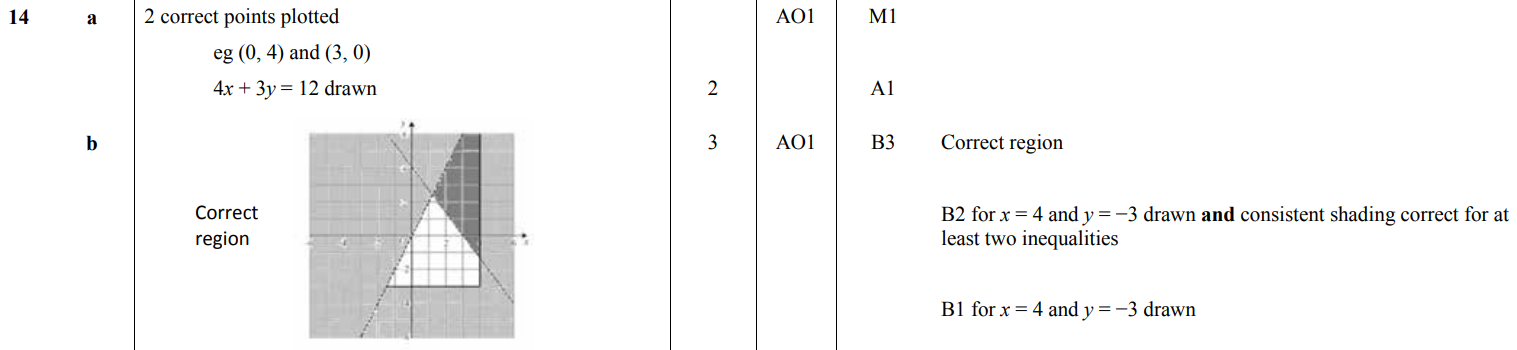 B
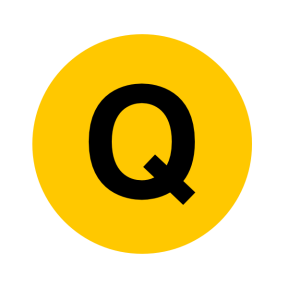 May 2018 1H Q12
Linear Graphs & Gradients
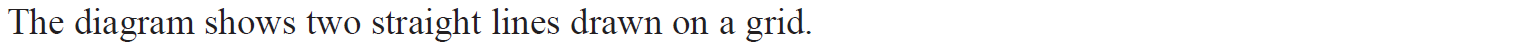 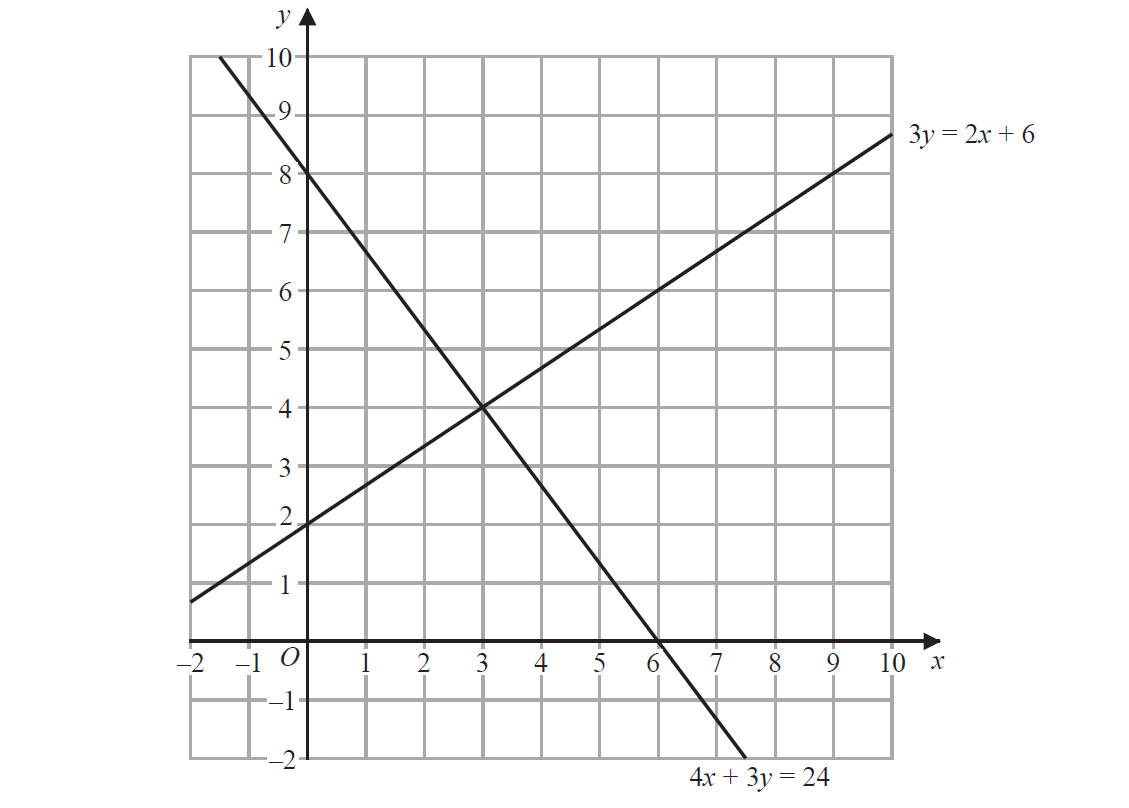 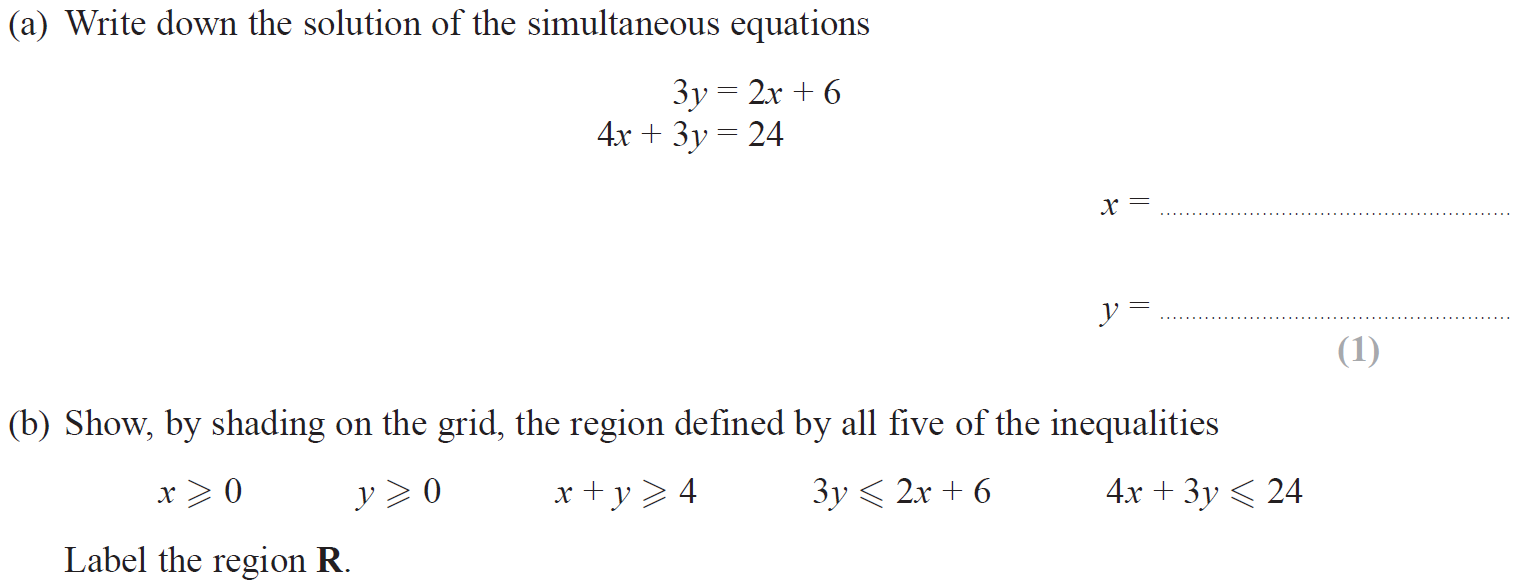 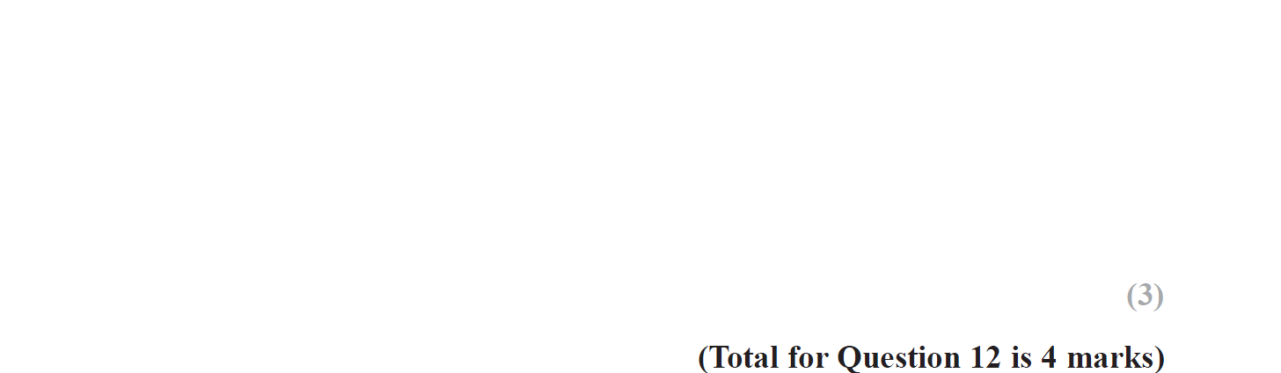 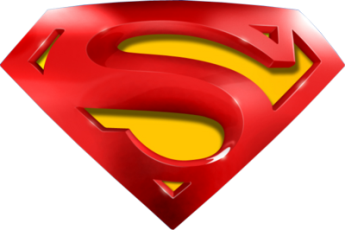 May 2018 1H Q12
Linear Graphs & Gradients
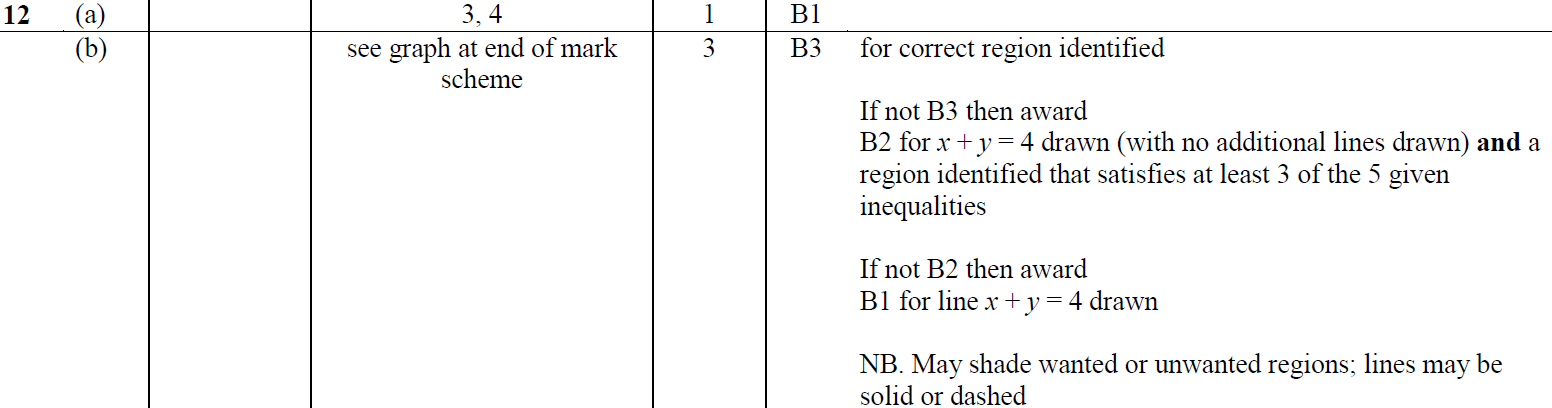 A
B
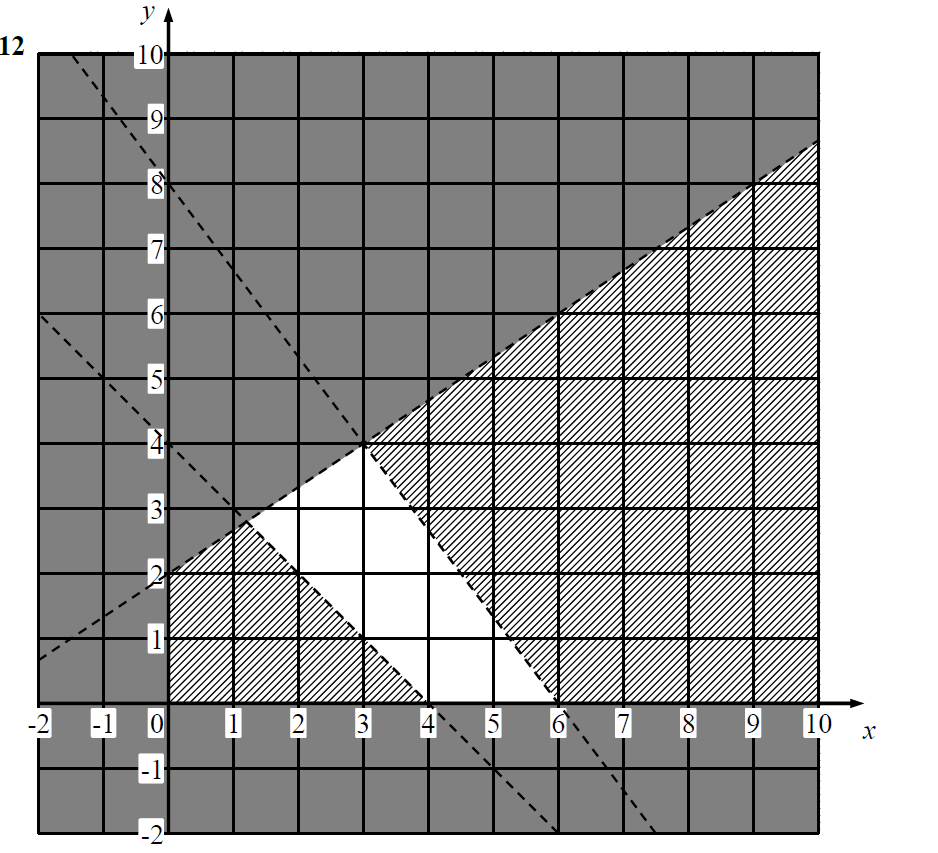 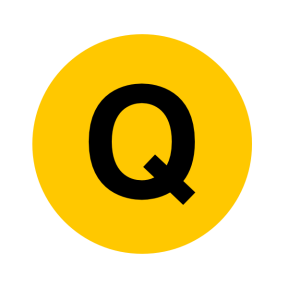 May 2018 1H Q20
Linear Graphs & Gradients
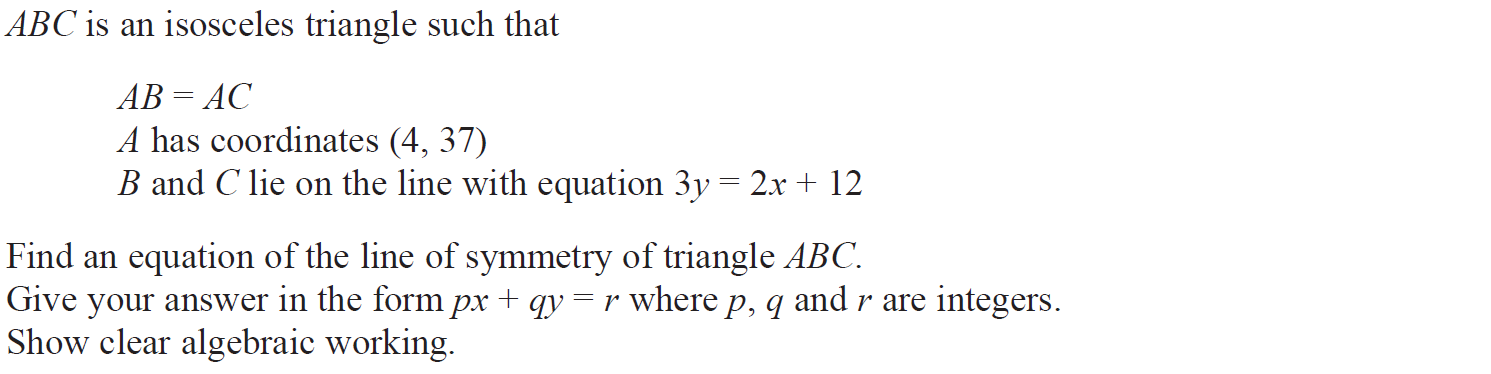 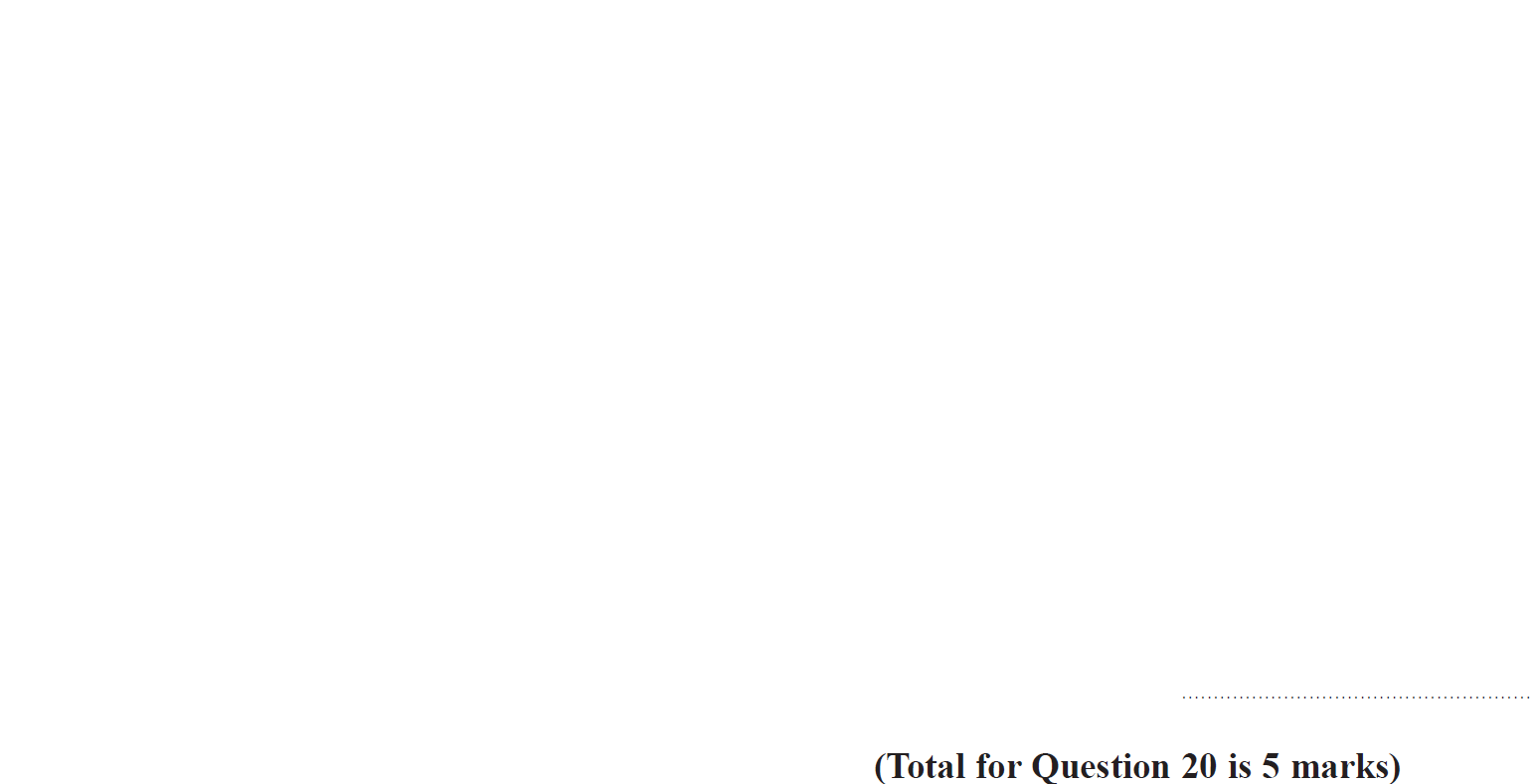 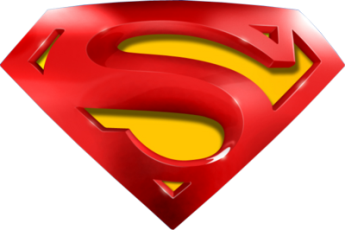 May 2018 1H Q20
Linear Graphs & Gradients
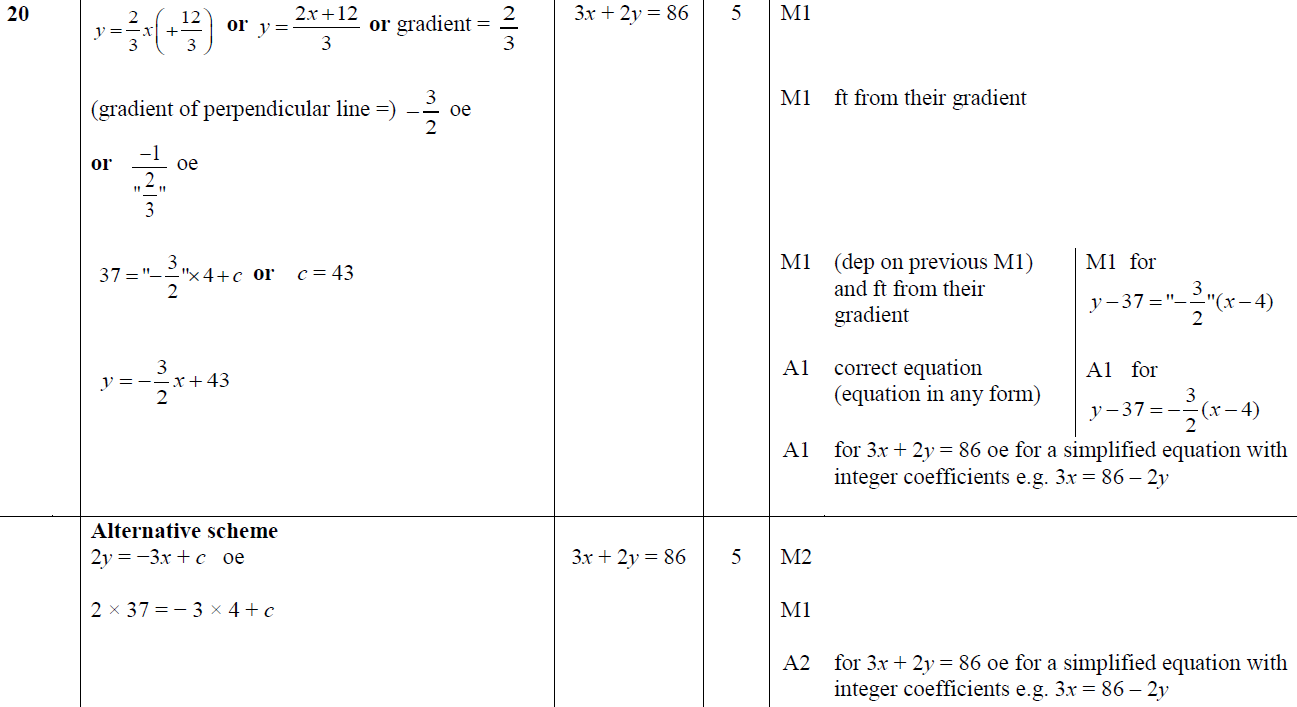 A
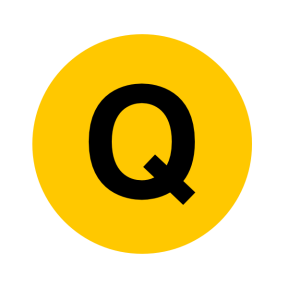 June 2018 2HR Q13
Linear Graphs & Gradients
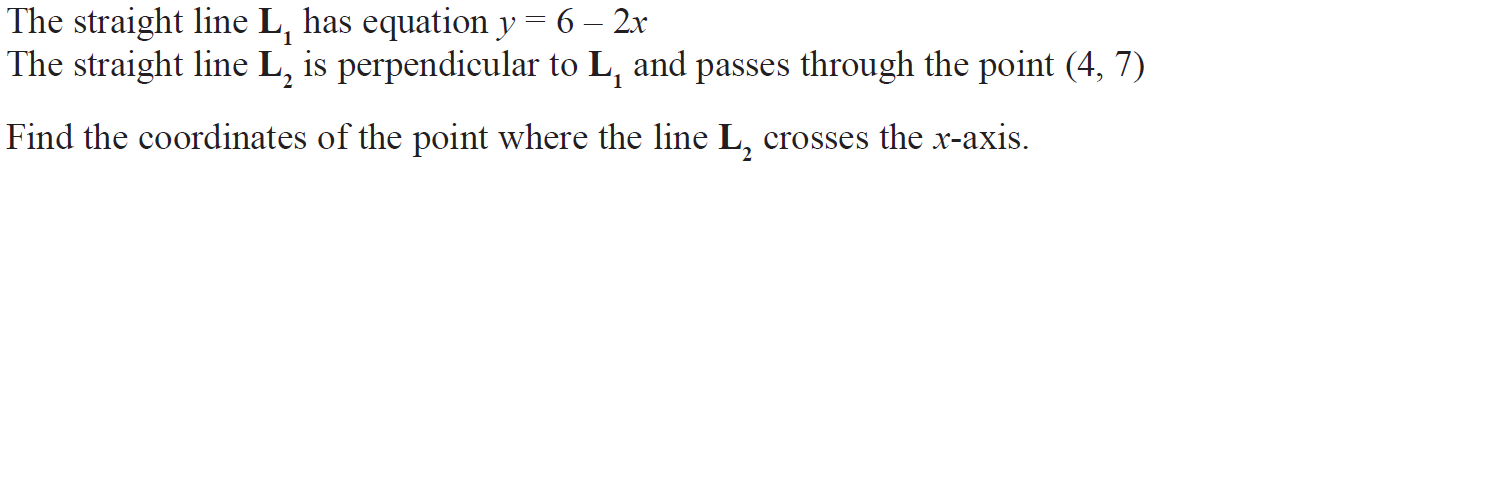 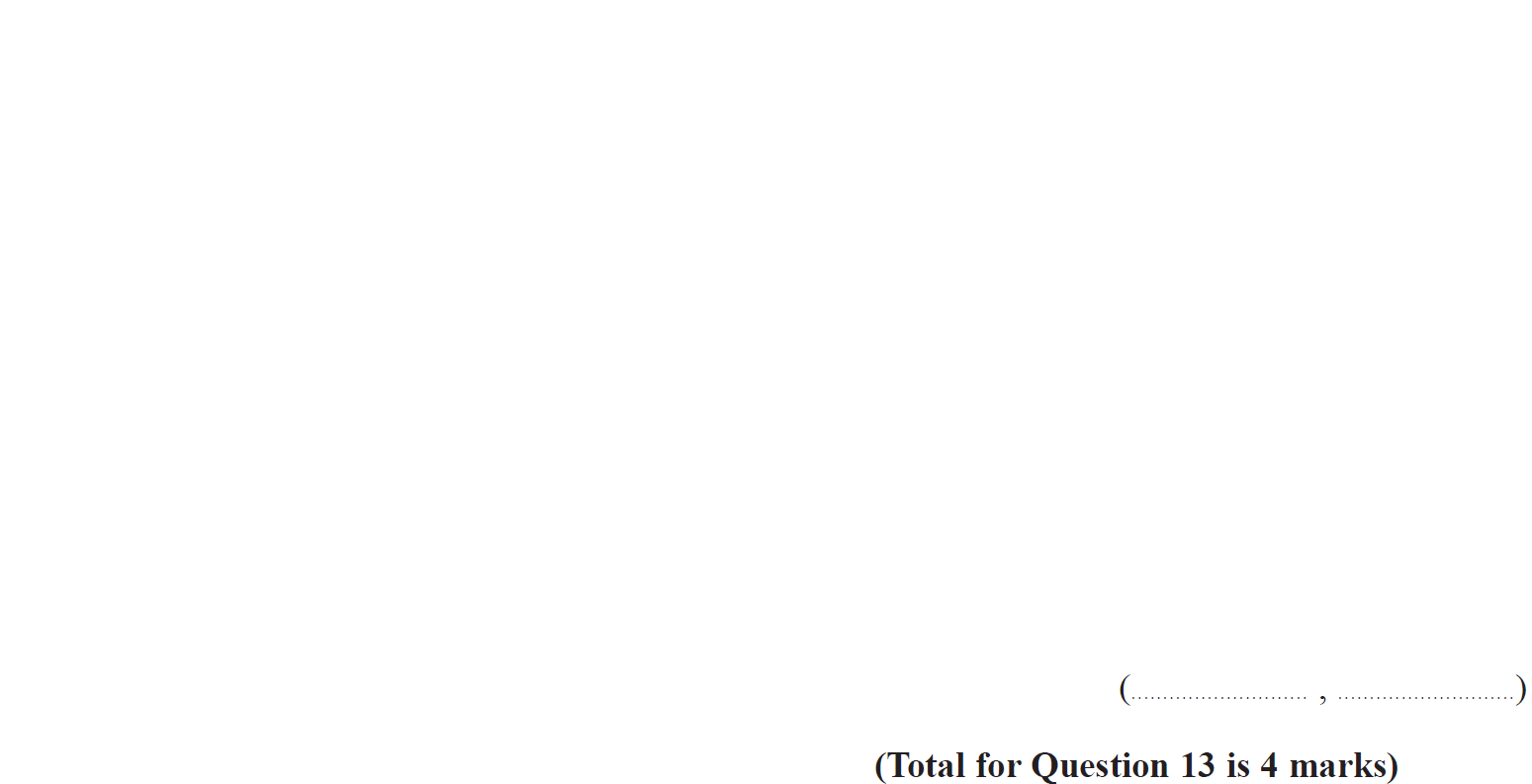 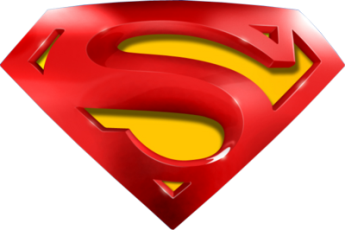 June 2018 2HR Q13
Linear Graphs & Gradients
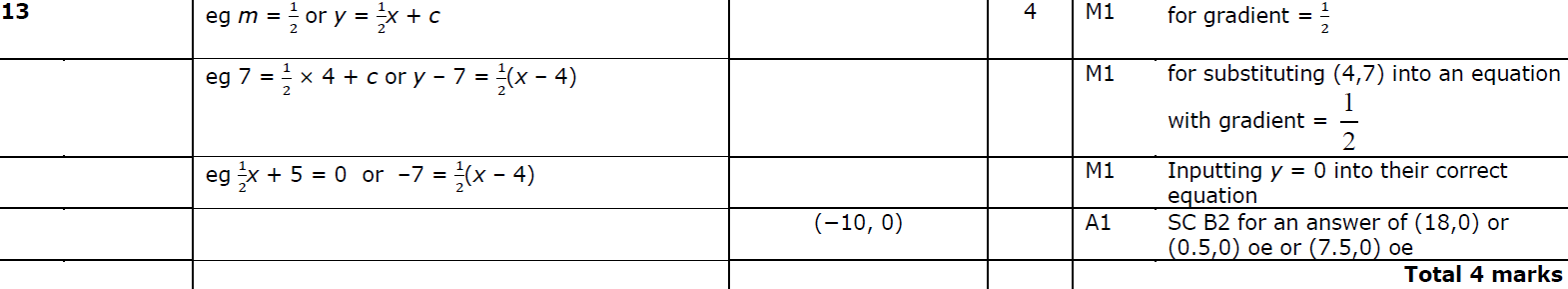 A
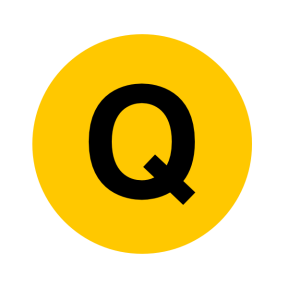 Jan 2019 2H Q10
Linear Graphs & Gradients
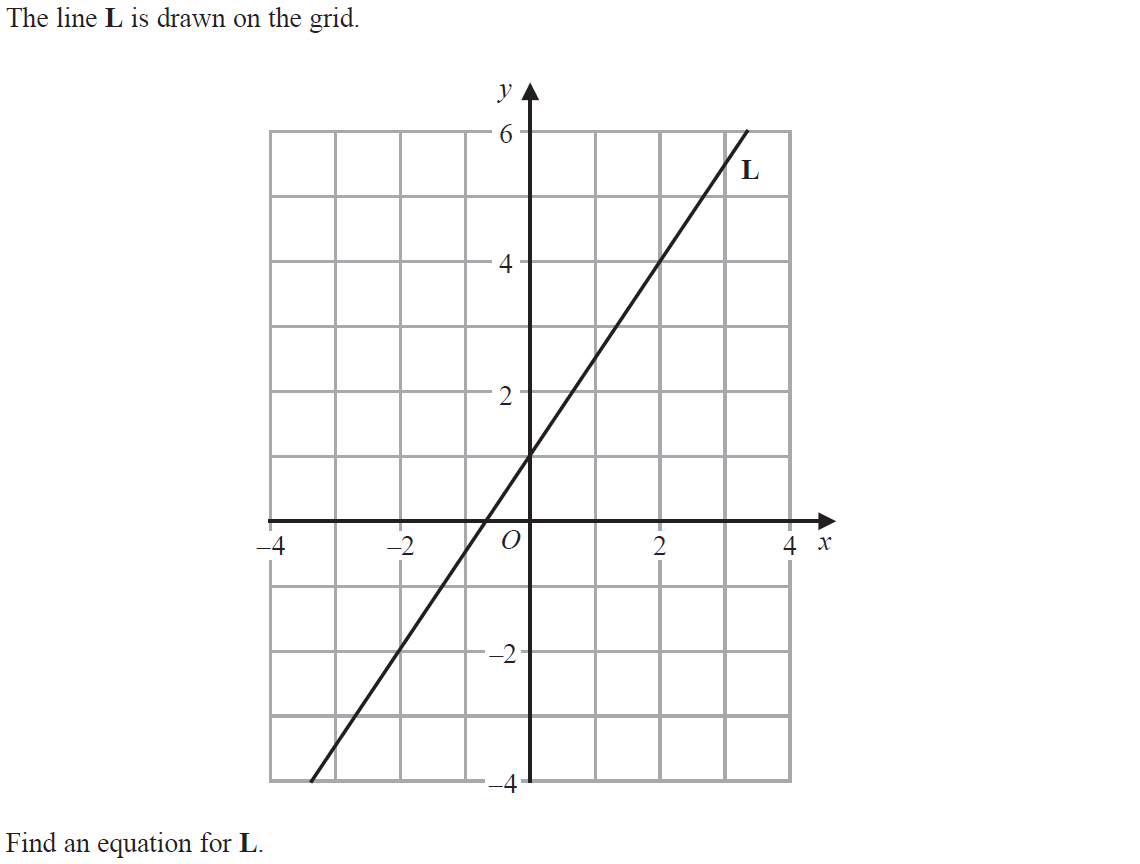 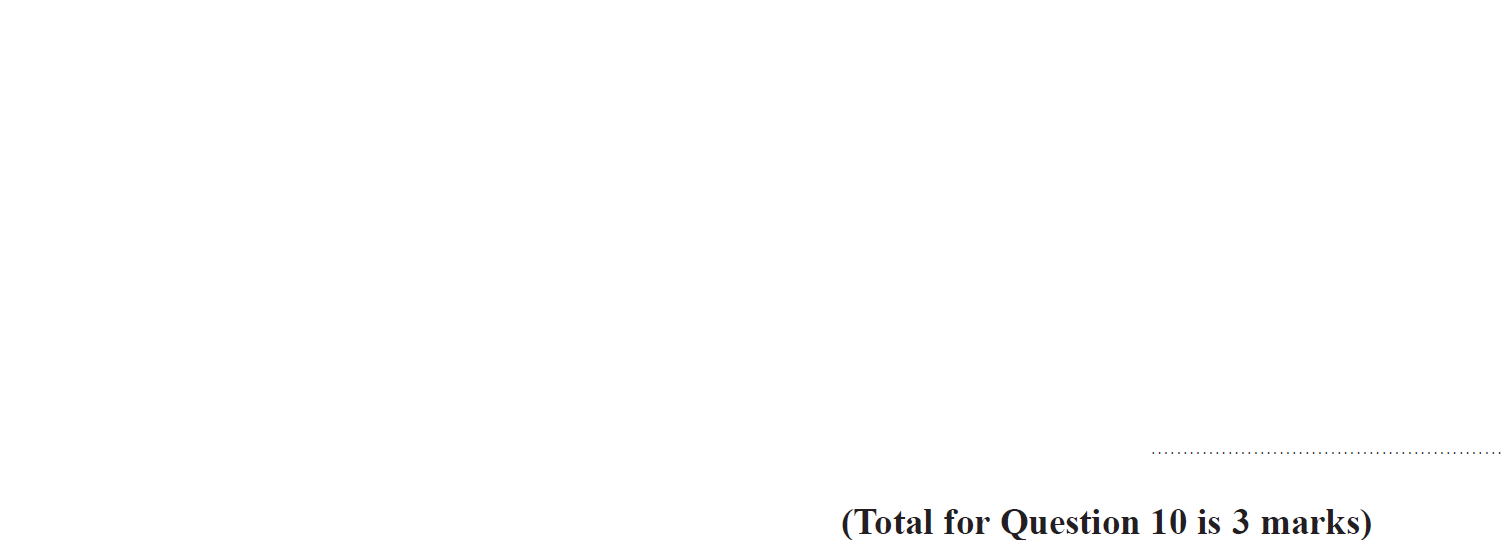 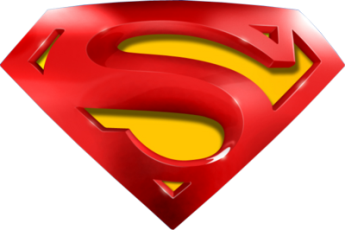 Jan 2019 2H Q10
Linear Graphs & Gradients
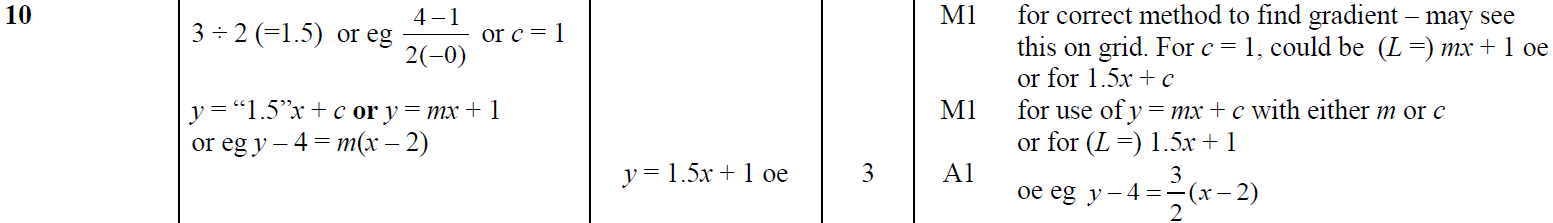 A
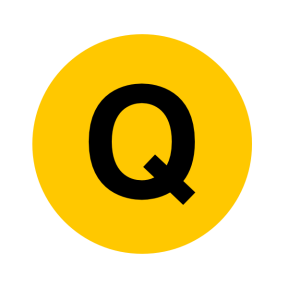 Jan 2019 2H Q21
Linear Graphs & Gradients
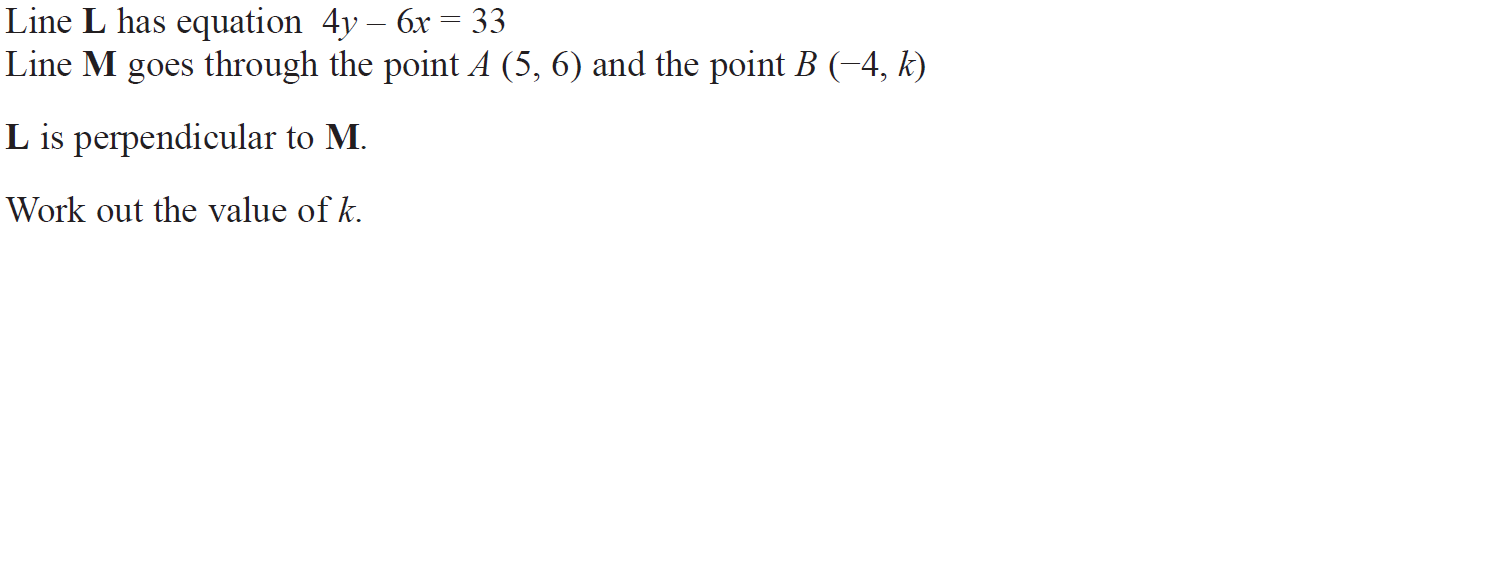 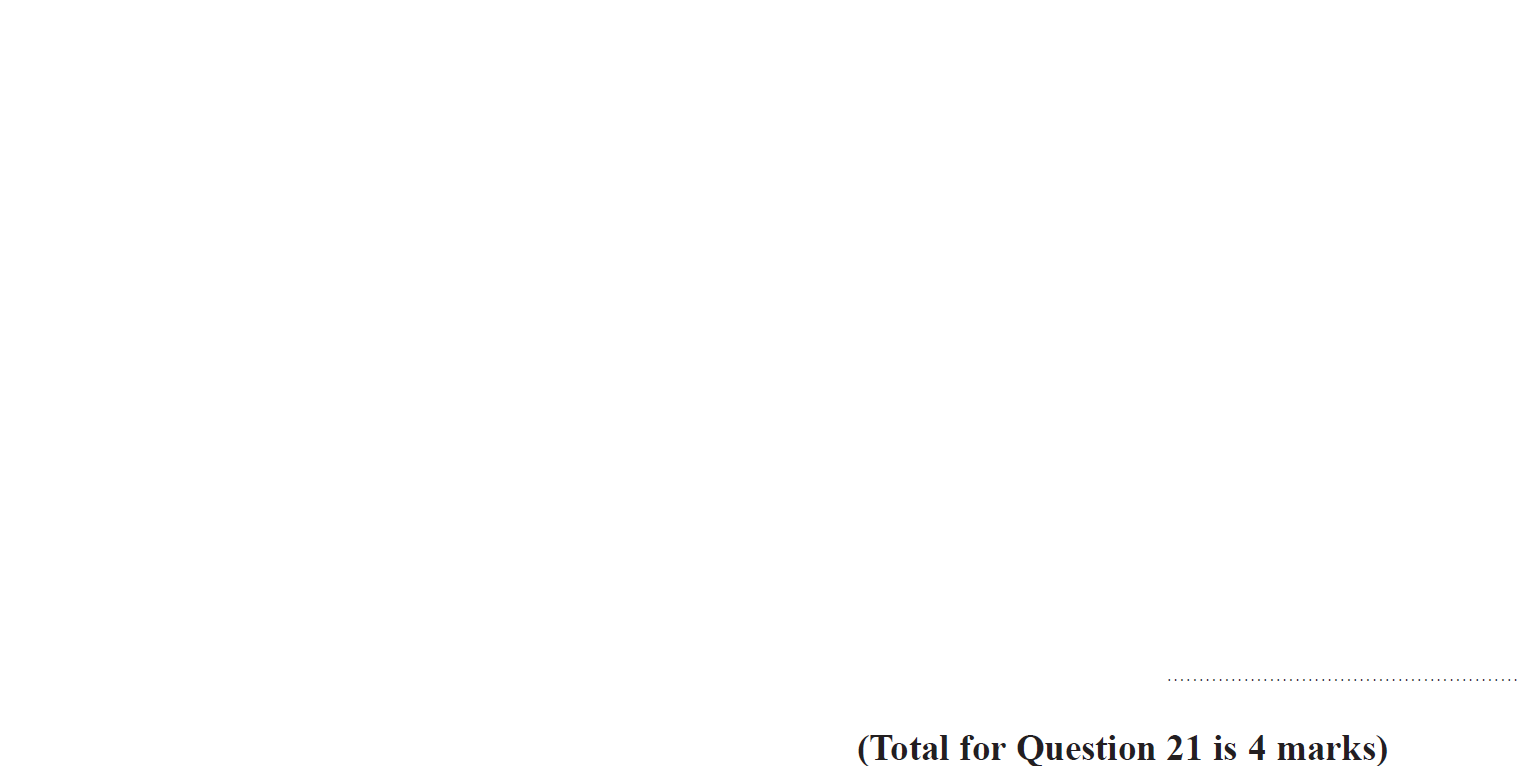 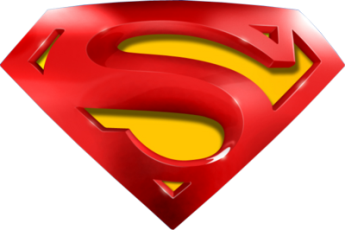 Jan 2019 2H Q21
Linear Graphs & Gradients
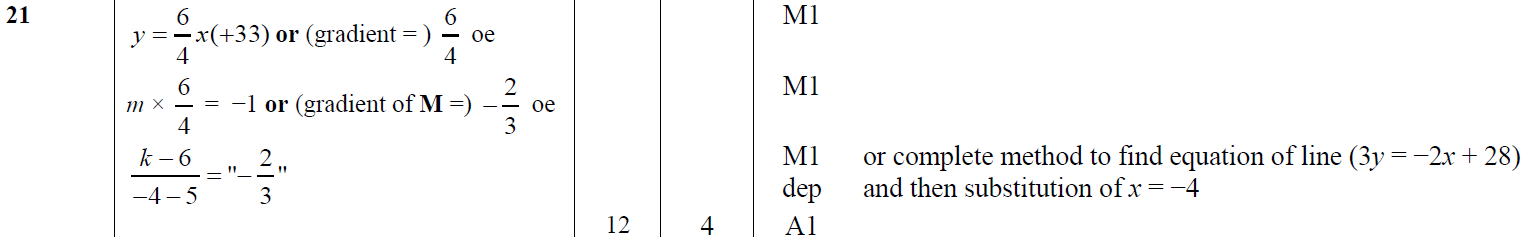 A
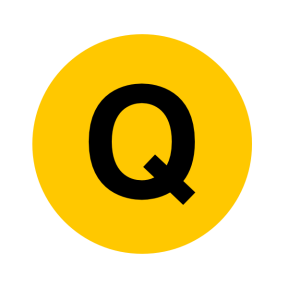 Jan 2019 2HR Q11
Linear Graphs & Gradients
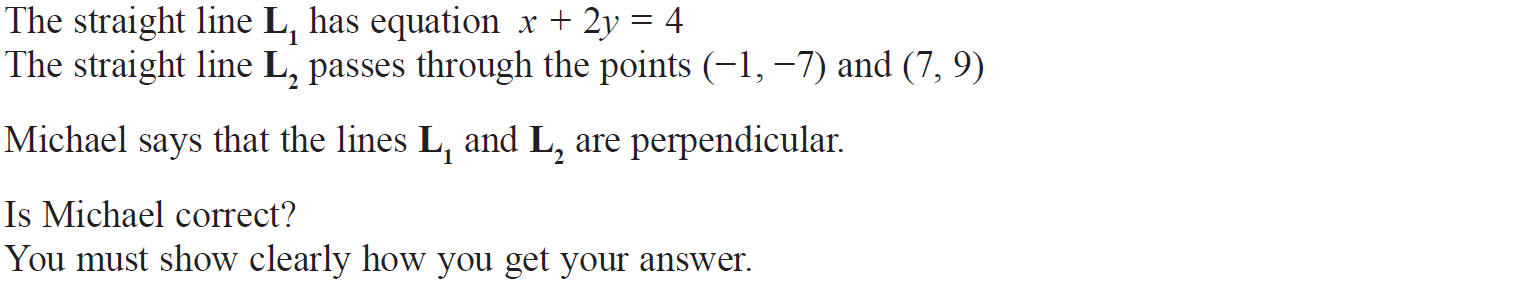 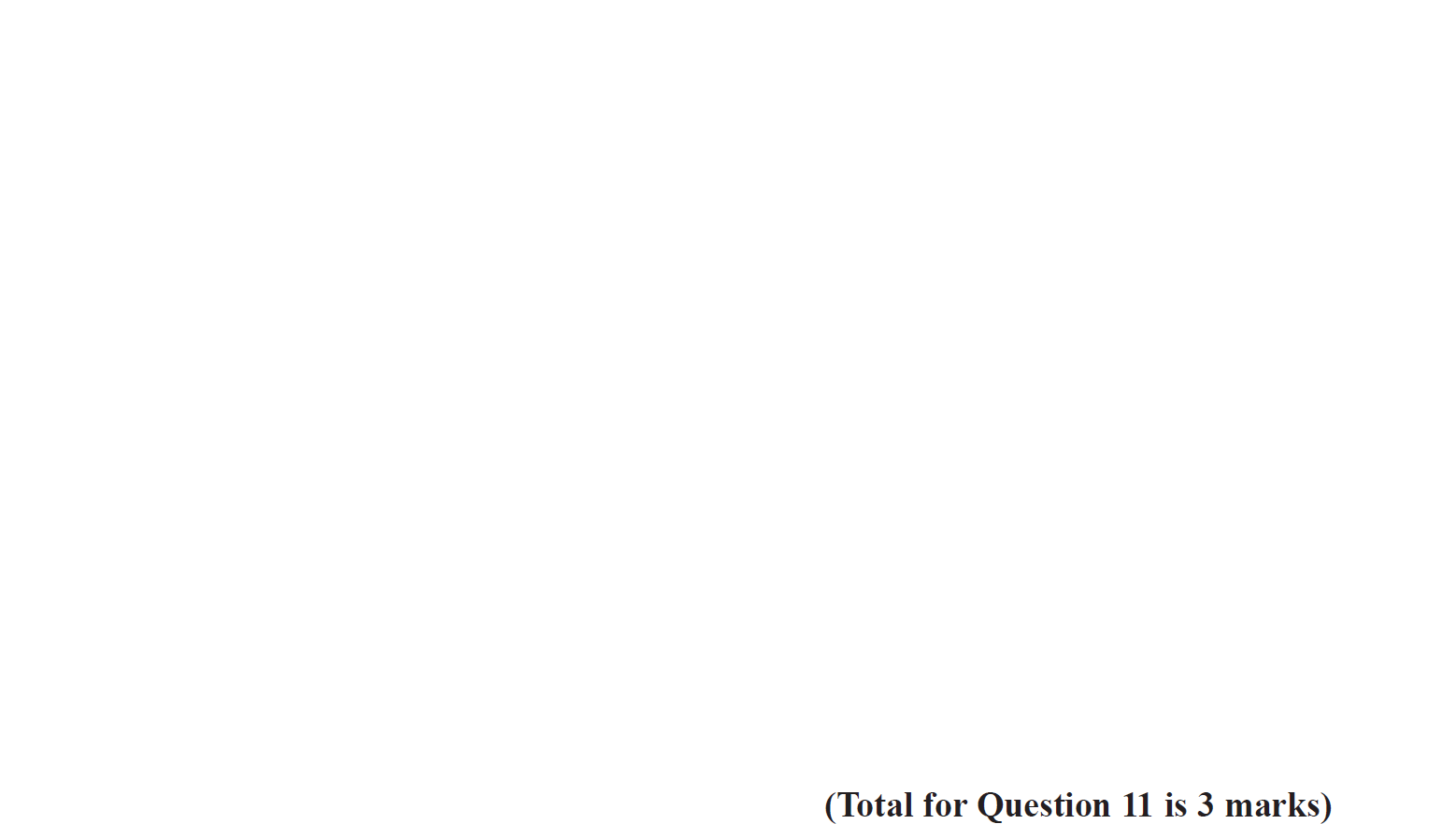 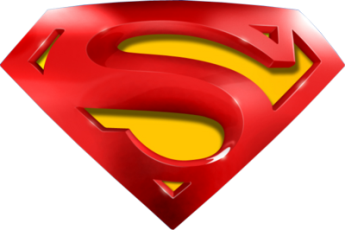 Jan 2019 2HR Q11
Linear Graphs & Gradients
A
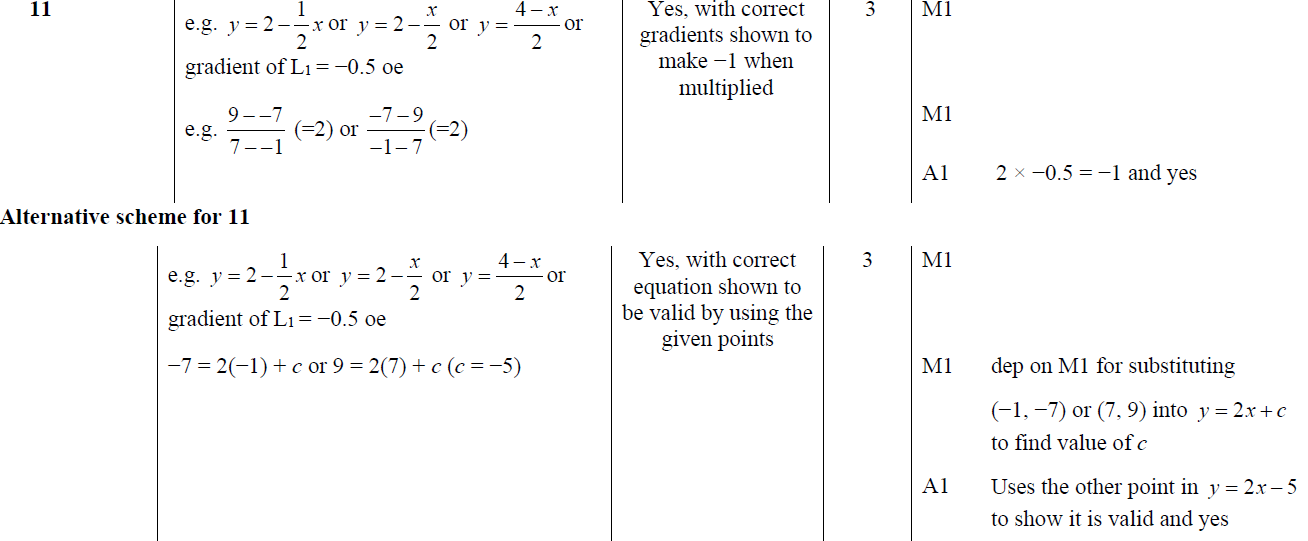 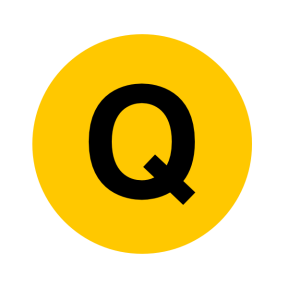 Jan 2019 2HR Q21
Linear Graphs & Gradients
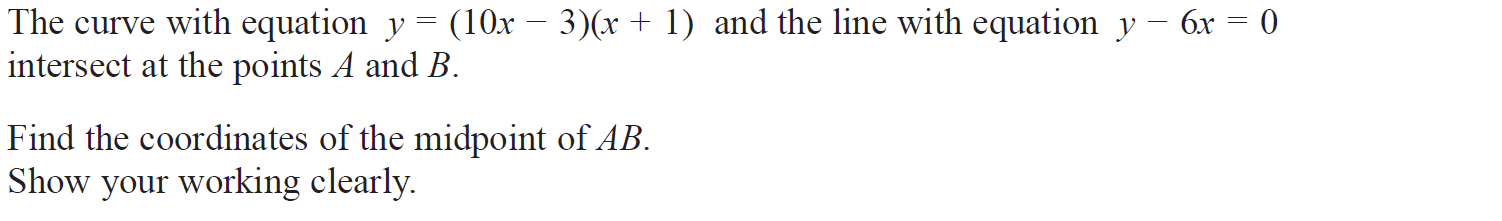 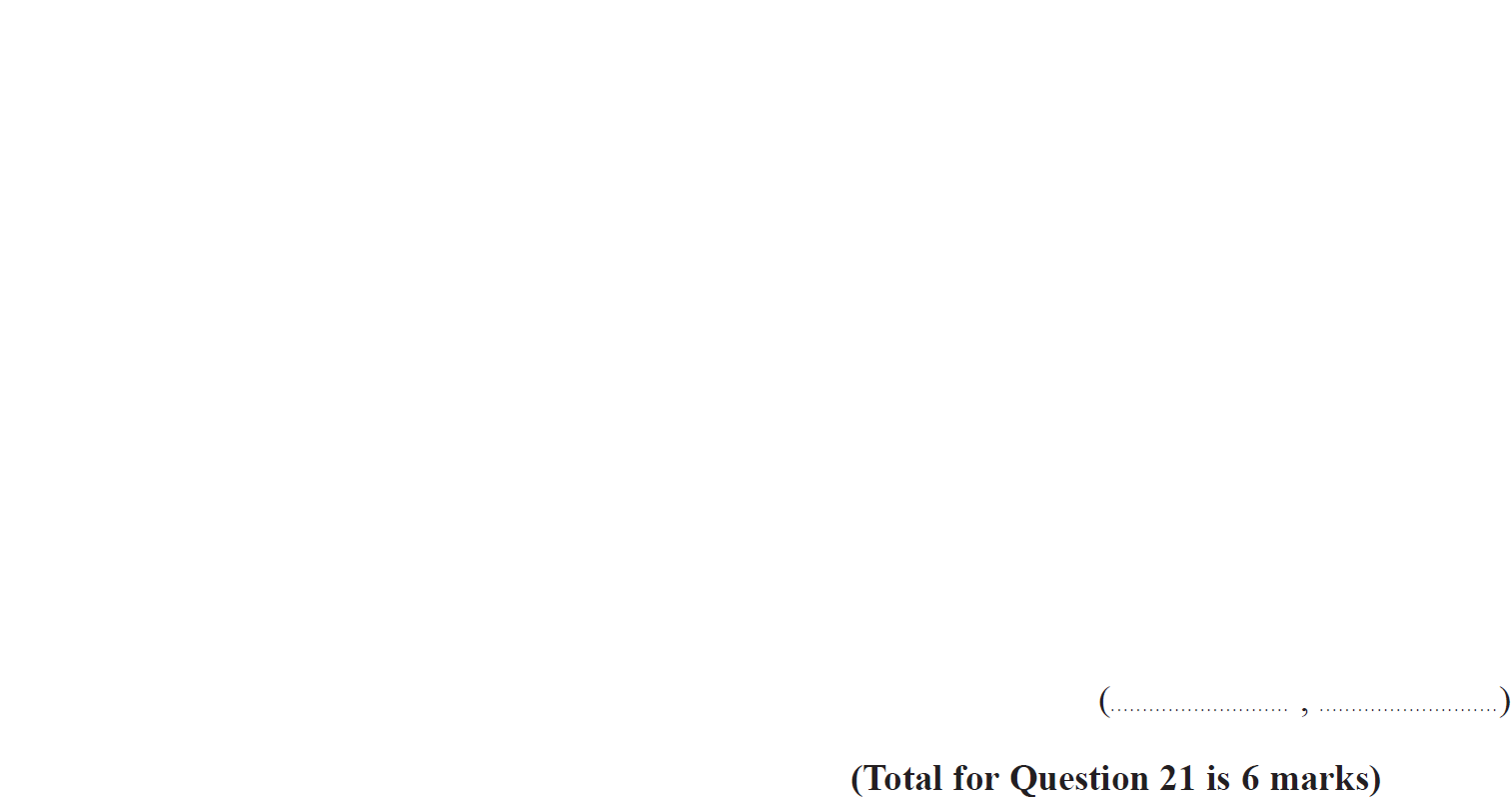 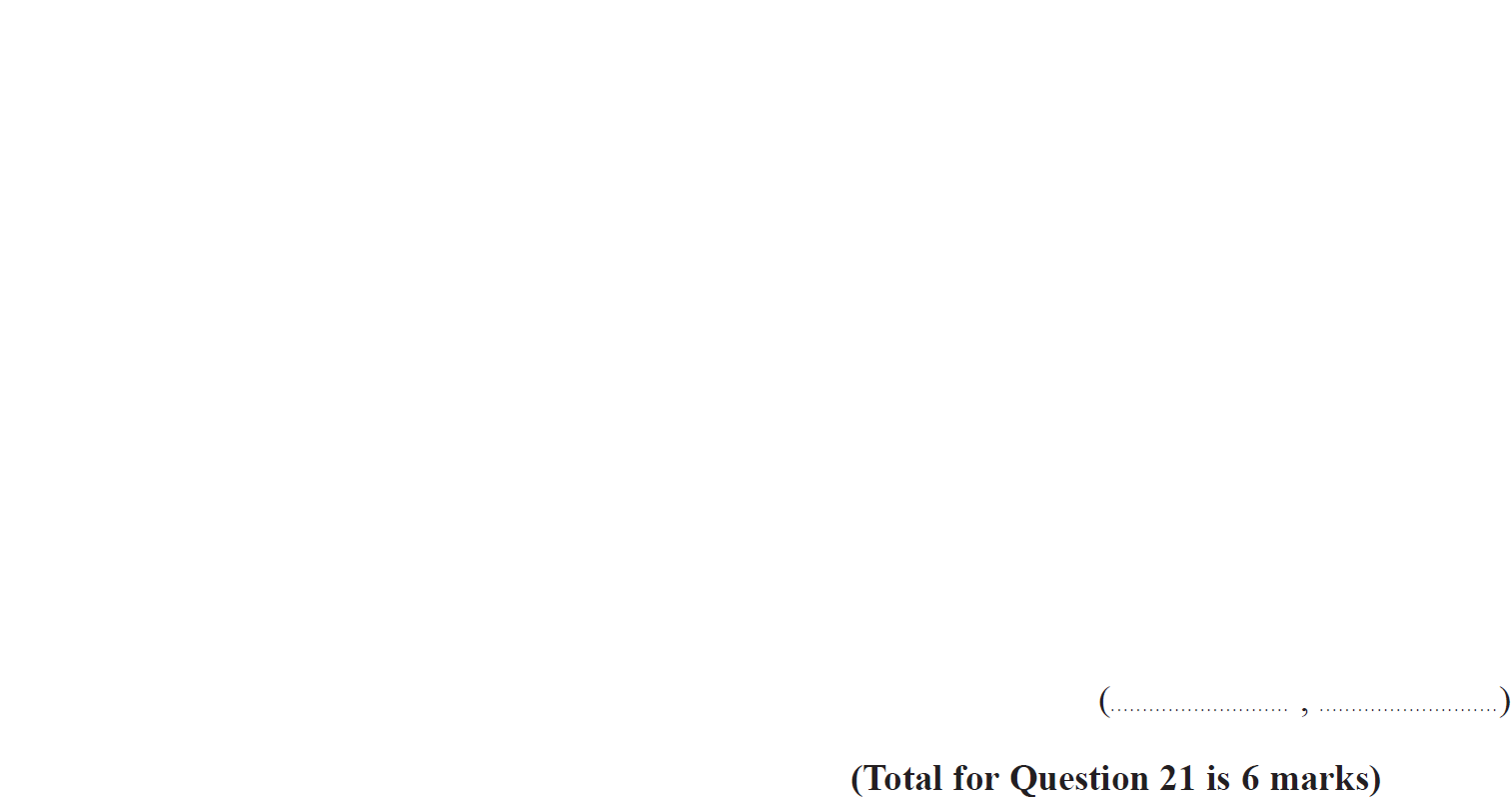 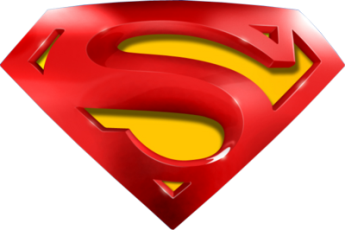 Jan 2019 2HR Q21
Linear Graphs & Gradients
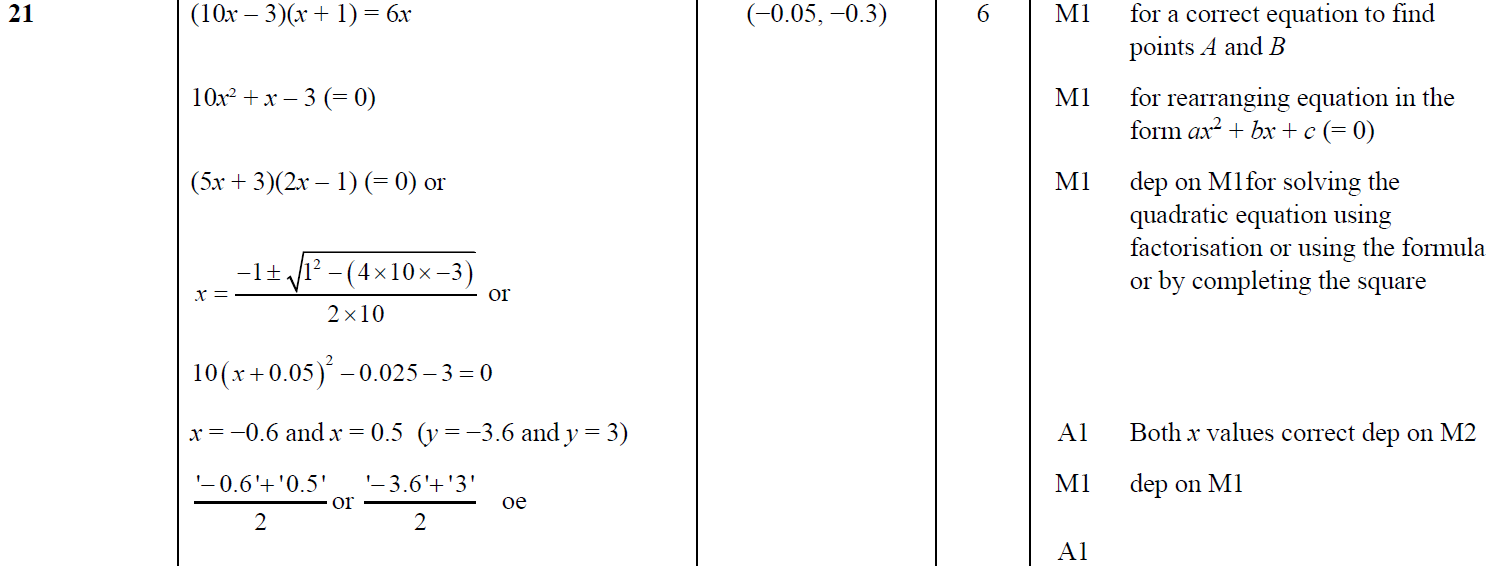 A
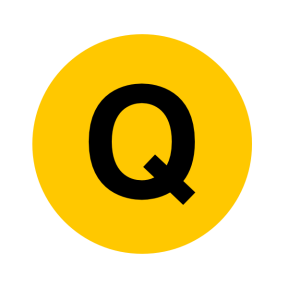 May 2019 1H Q23
Linear Graphs & Gradients
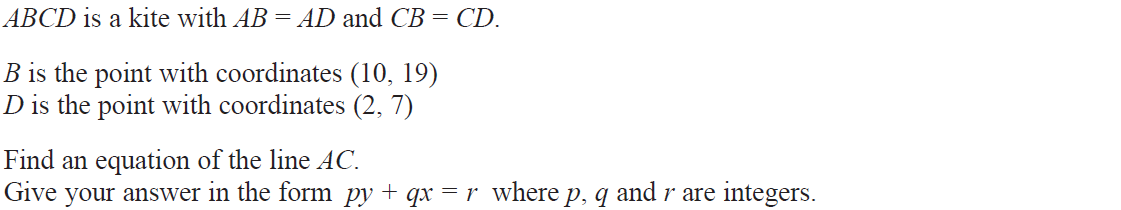 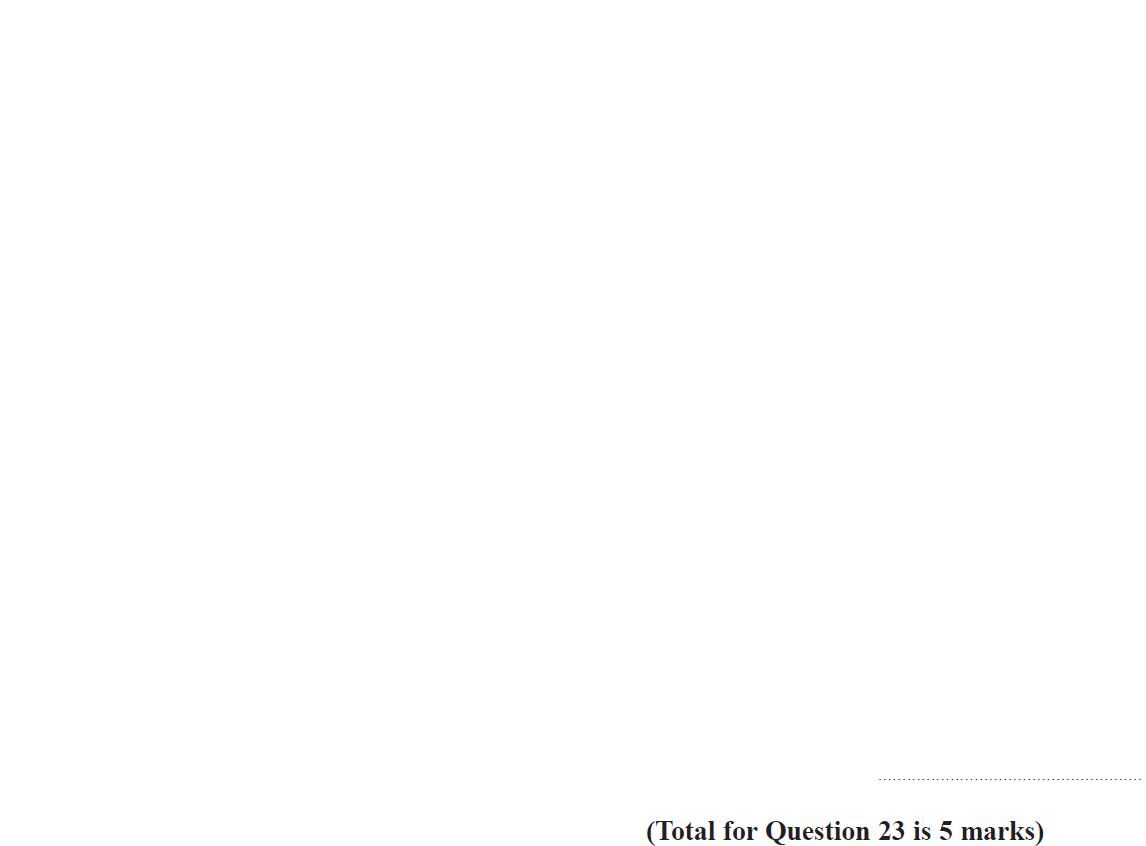 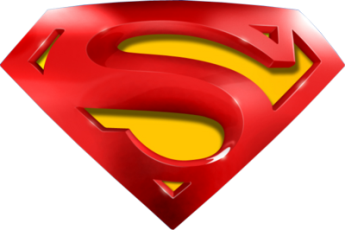 May 2019 1H Q23
Linear Graphs & Gradients
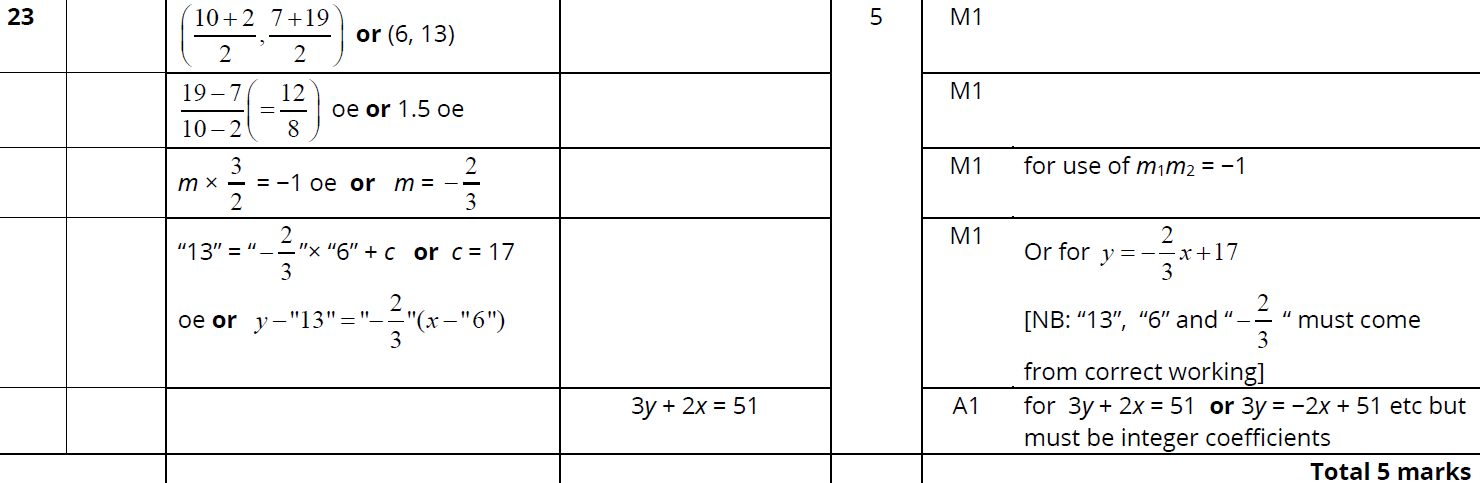 A
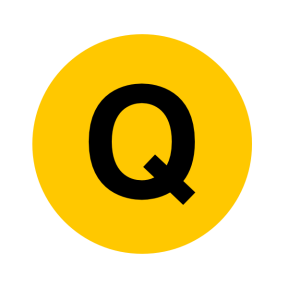 June 2019 2H Q10
Linear Graphs & Gradients
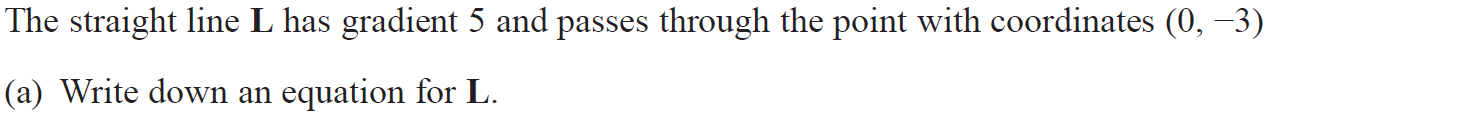 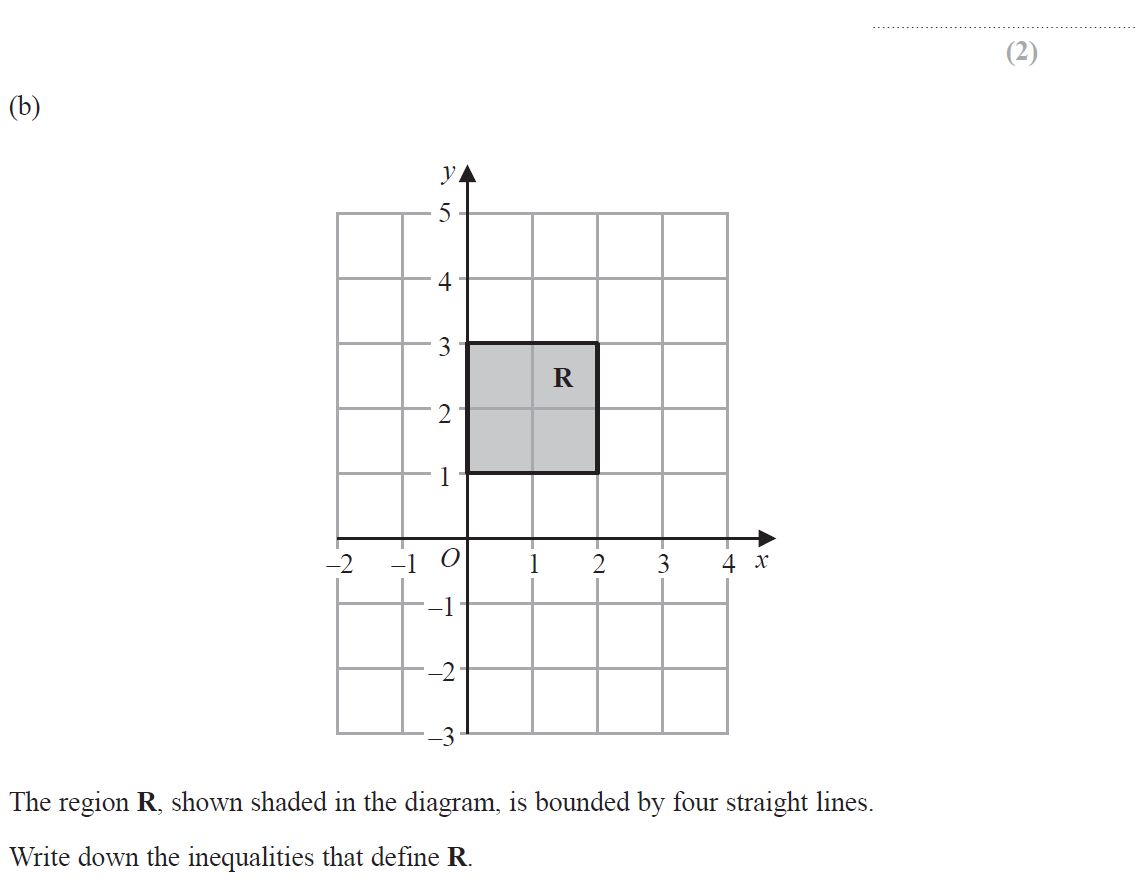 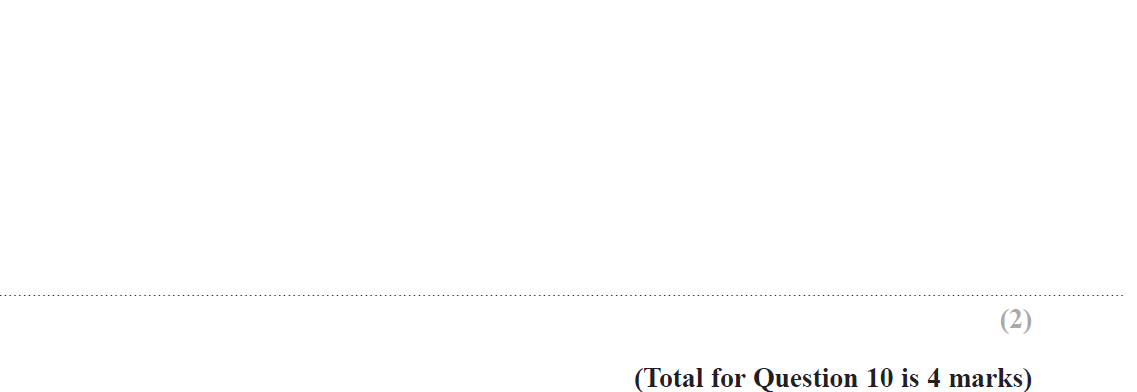 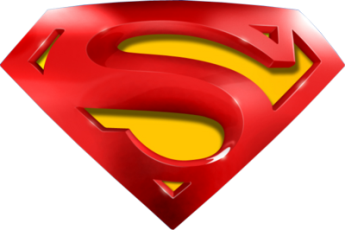 June 2019 2H Q10
Linear Graphs & Gradients
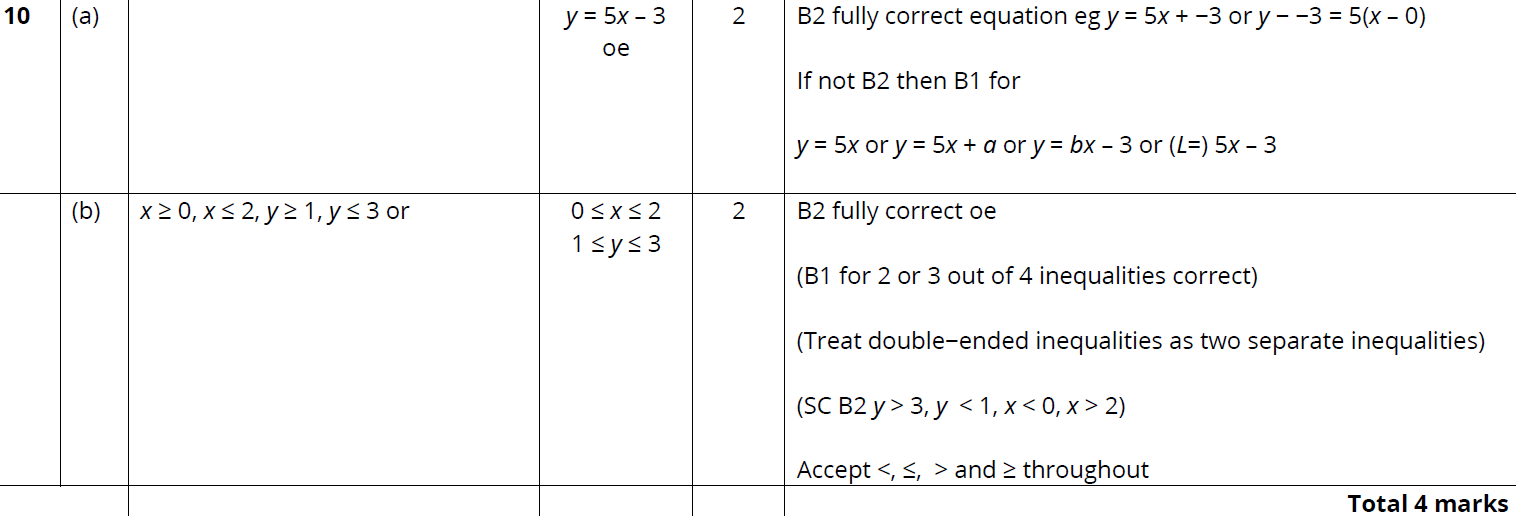 A
B
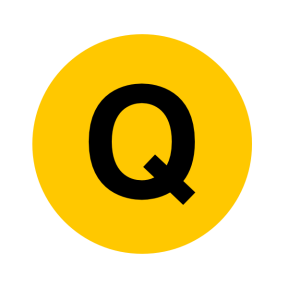 Linear Graphs & Gradients
New Spec Q’s
Linear Graphs & Gradients
May 2004 
3H Q6
Nov 2007 
4H Q18
Jan 2012 
4H Q5
Jan 2014 
4HR Q8
May 2016 
3HR Q11
May 2017 
3H Q6
May 2018 
3HR Q3
June 2015 
4HR Q4
Jan 2014 
4HR Q13
Jan 2012 
4H Q13
May 2008 
3H Q21
May 2004 
3H Q12
June 2015 
4HR Q12
June 2017 
4H Q4
May 2018 
3HR Q11
June 2016 
4HR Q20
May 2014 
3H Q8
Nov 2004 
3H Q5
May 2008 
4H Q14
Jan 2012
4H Q17
Jan 2017 
3H Q8
June 2017 
4H Q13
Jan 2016 
3H Q10
May 2014 
4H Q13
Jan 2017 
4H Q6
Nov 2004 
3H Q6
May 2012 
3H Q14
Nov 2008 
3H Q10
Jan 2016 
3H Q15
May 2017 
3HR Q13
Jan 2017 
4H Q12
Jan 2015 
3H Q10
Nov 2004 
3H Q9
May 2009 
3H Q15
Jan 2016 
3H Q18
June 2017 
4HR Q12
Jan 2013 
3H Q10
Jan 2015 
4H Q4
Jan 2016 
4H Q6
Nov 2005 
3H Q2
June 2009 
4H Q12
Jan 2017 
4H Q19
May 2013 
3H Q15
Jan 2018 
3H Q7
Jan 2015 
3HR Q5
Jan 2017 
3HR Q3
Nov 2009 
4H Q9
May 2013 
4H Q7
Jan 2018 
3H Q10
Nov 2005 
3H Q17
Jan 2016 
4H Q12
Jan 2017 
3HR Q7
Nov 2005 
4H Q12
Jan 2016 
3HR Q9
June 2010 
4H Q4
May 2013 
3HR Q13
Jan 2015 
3HR Q6
Jan 2018 
3HR Q4
May 2015 
3H Q13
Nov 2010 
4H Q3
May 2016 
3H Q5
Jan 2017 
3HR Q15
Nov 2006 
3H Q12
May 2013 
4HR Q4
Jan 2018 
4HR Q3
May 2015 
3HR Q20
Jan 2017 
4HR Q11
May 2007 
4H Q10
Nov 2010 
4H Q12
May 2013 
4HR Q20
May 2016 
3H Q13
June 2018 
4H Q14*
functions
*Mainly Differentiation
May 2004 3H Q6
Linear Graphs & Gradients
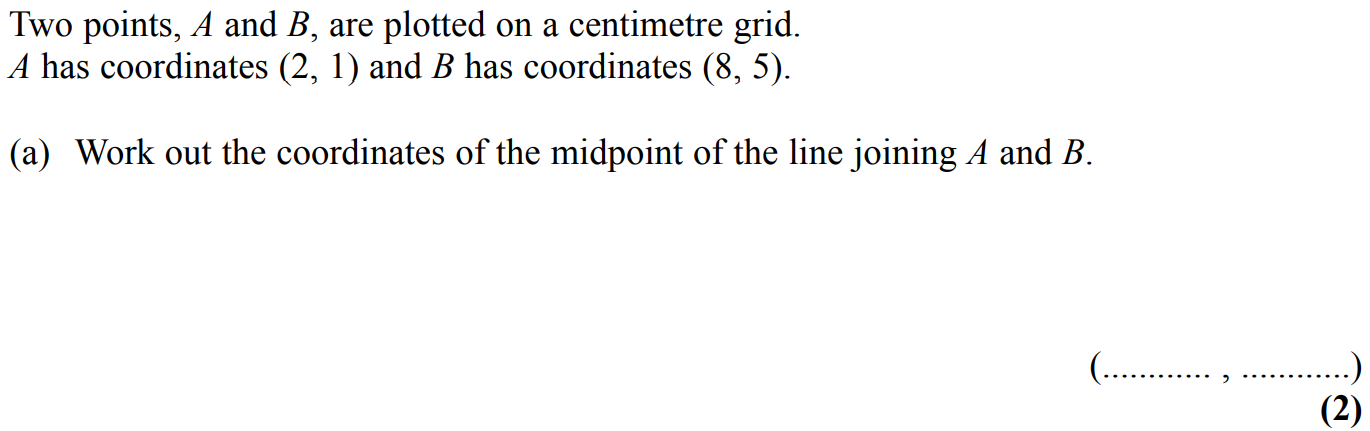 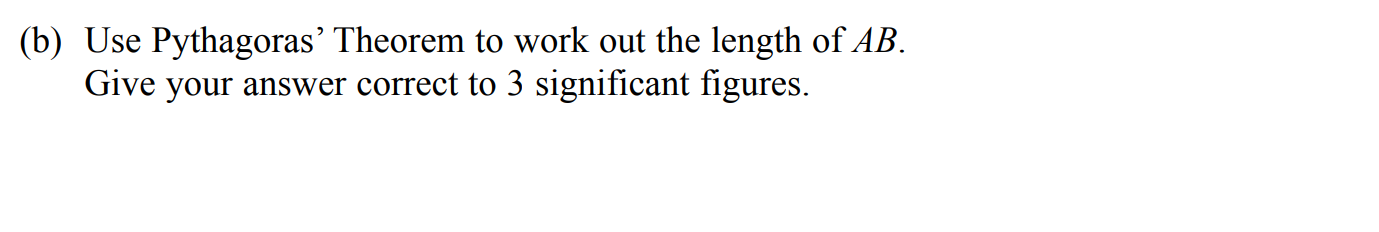 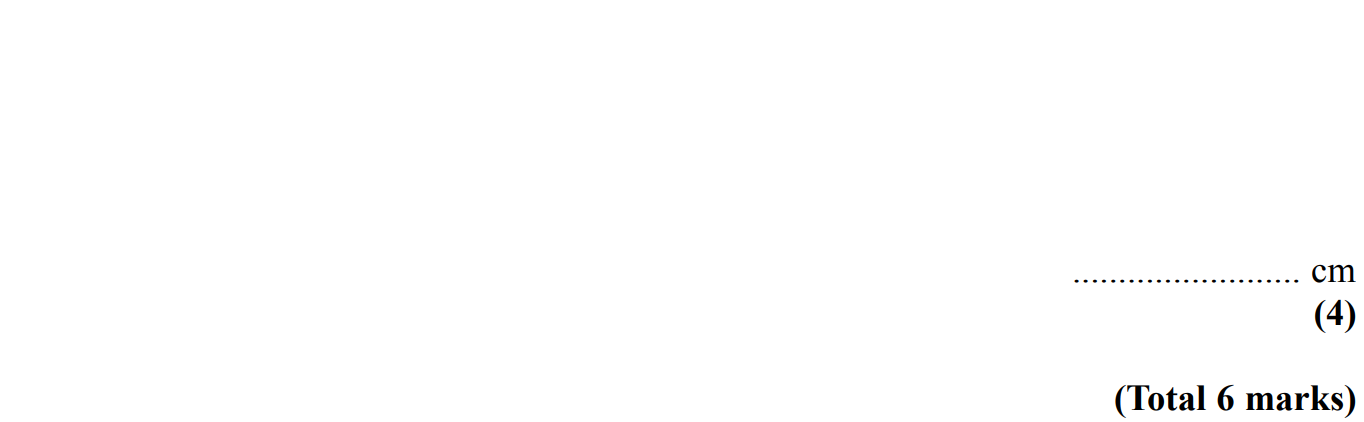 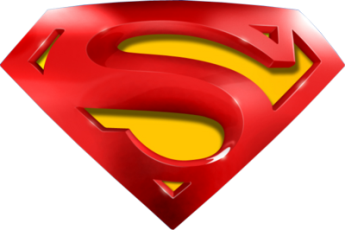 May 2004 3H Q6
Linear Graphs & Gradients
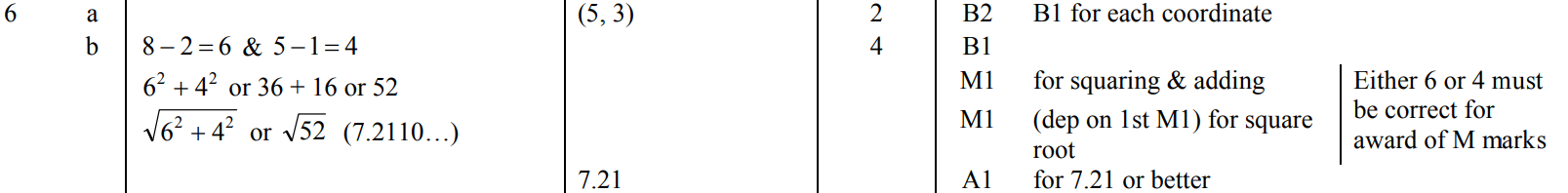 A
B
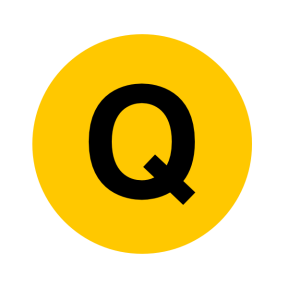 May 2004 3H Q12
Linear Graphs & Gradients
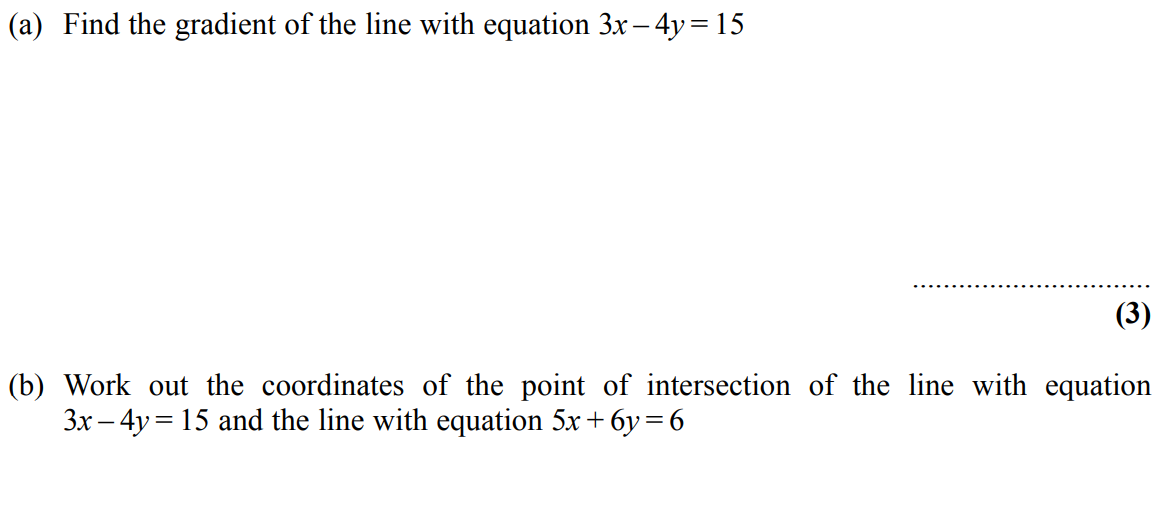 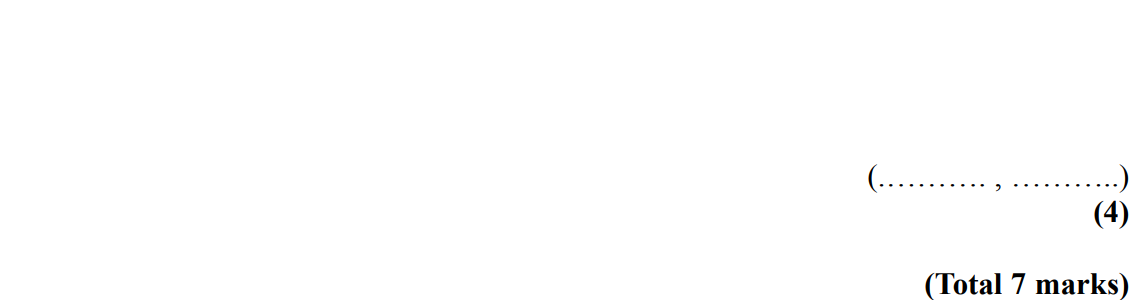 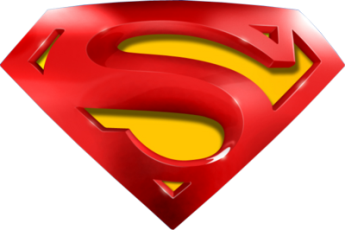 May 2004 3H Q12
Linear Graphs & Gradients
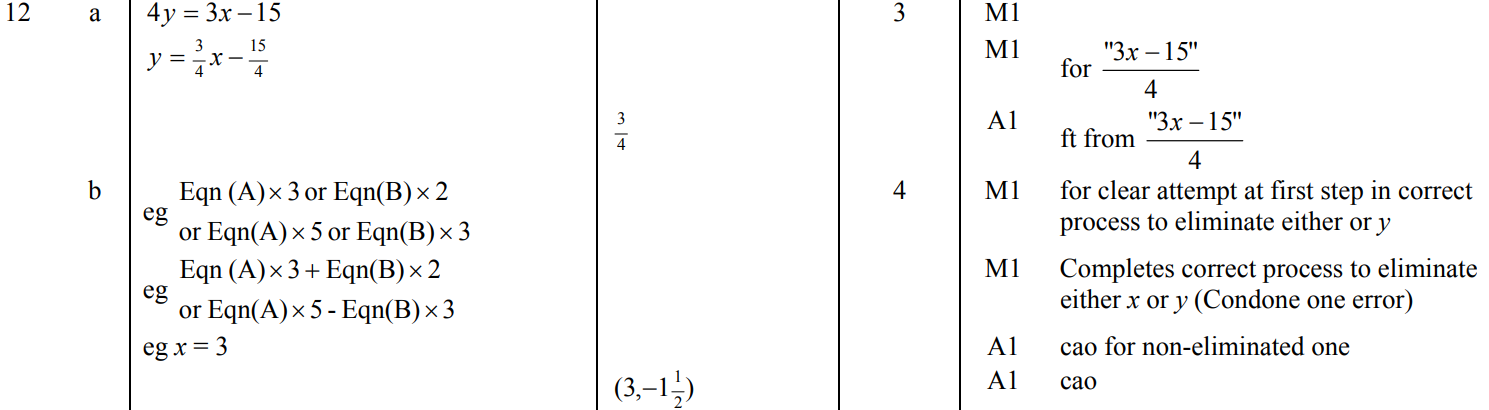 A
B
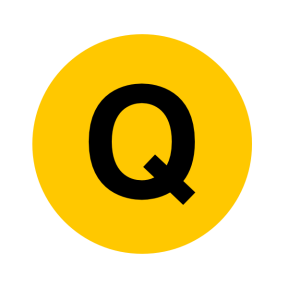 Nov 2004 3H Q5
Linear Graphs & Gradients
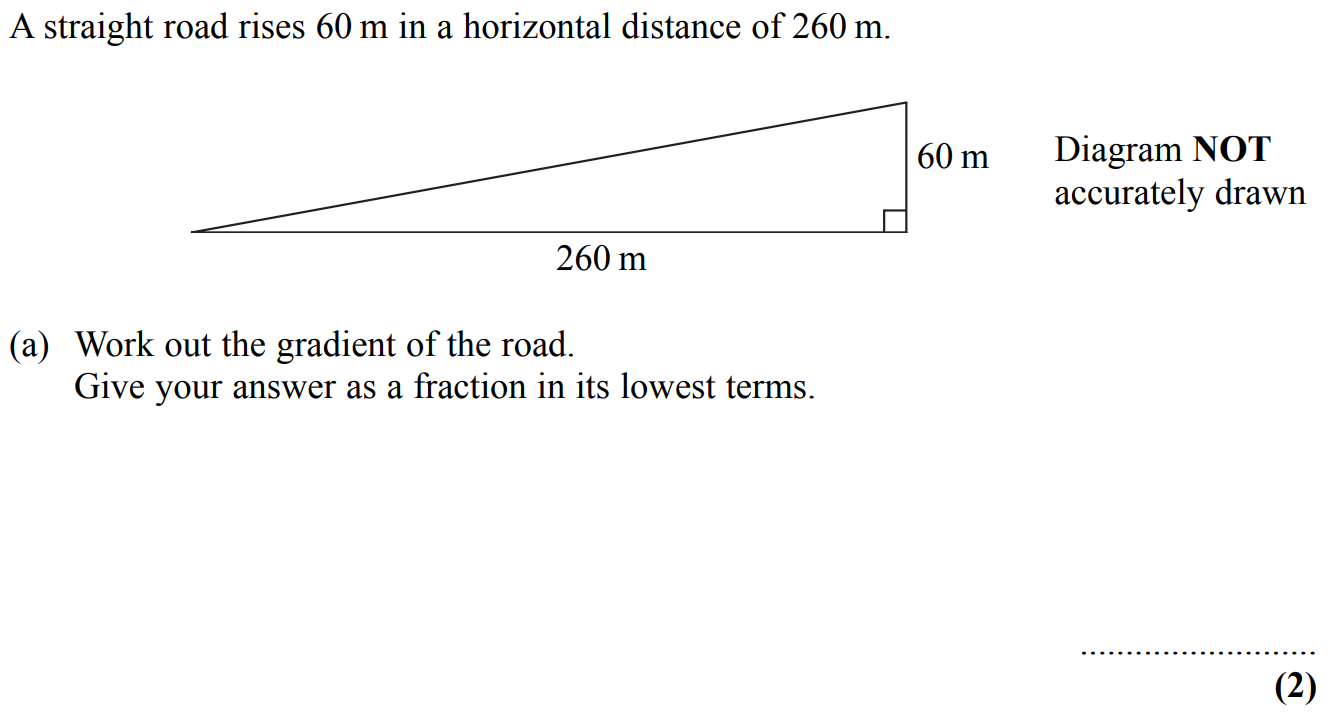 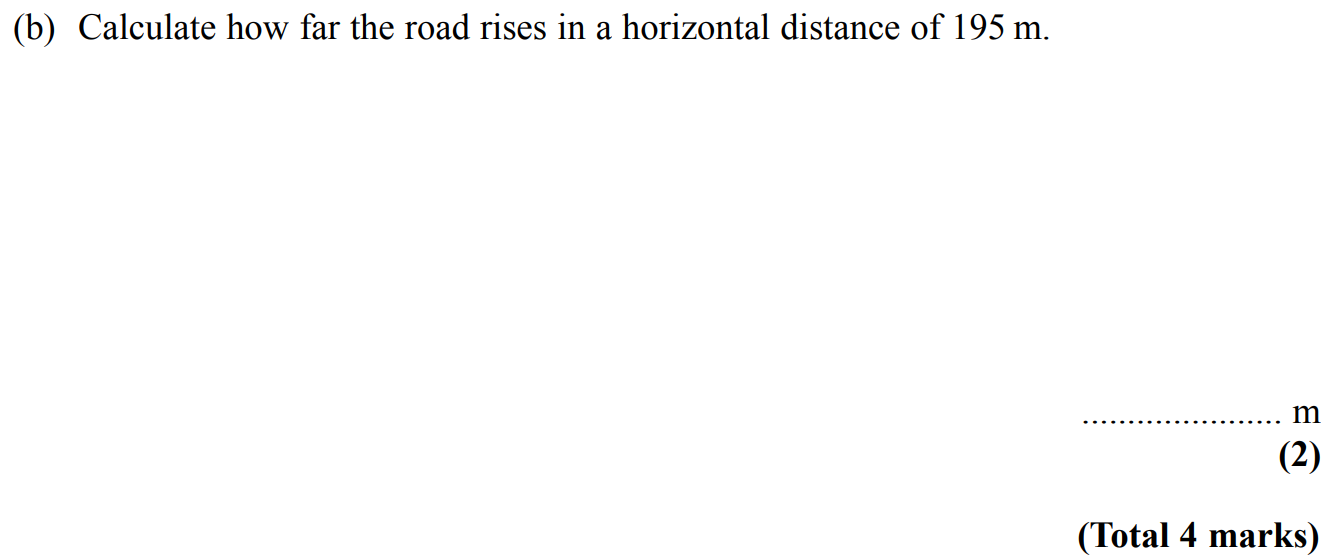 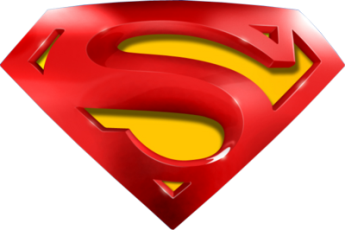 Nov 2004 3H Q5
Linear Graphs & Gradients
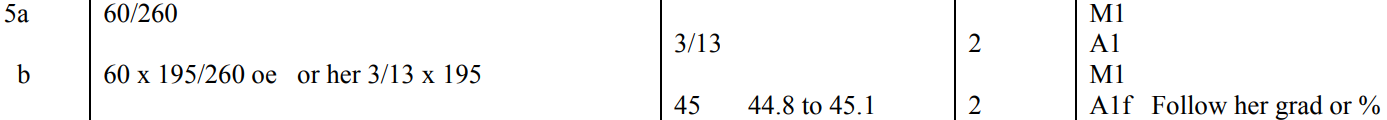 A
B
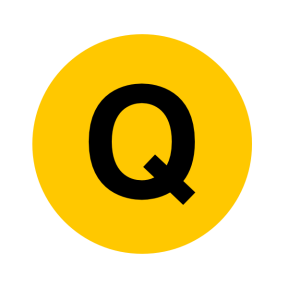 Nov 2004 3H Q6
Linear Graphs & Gradients
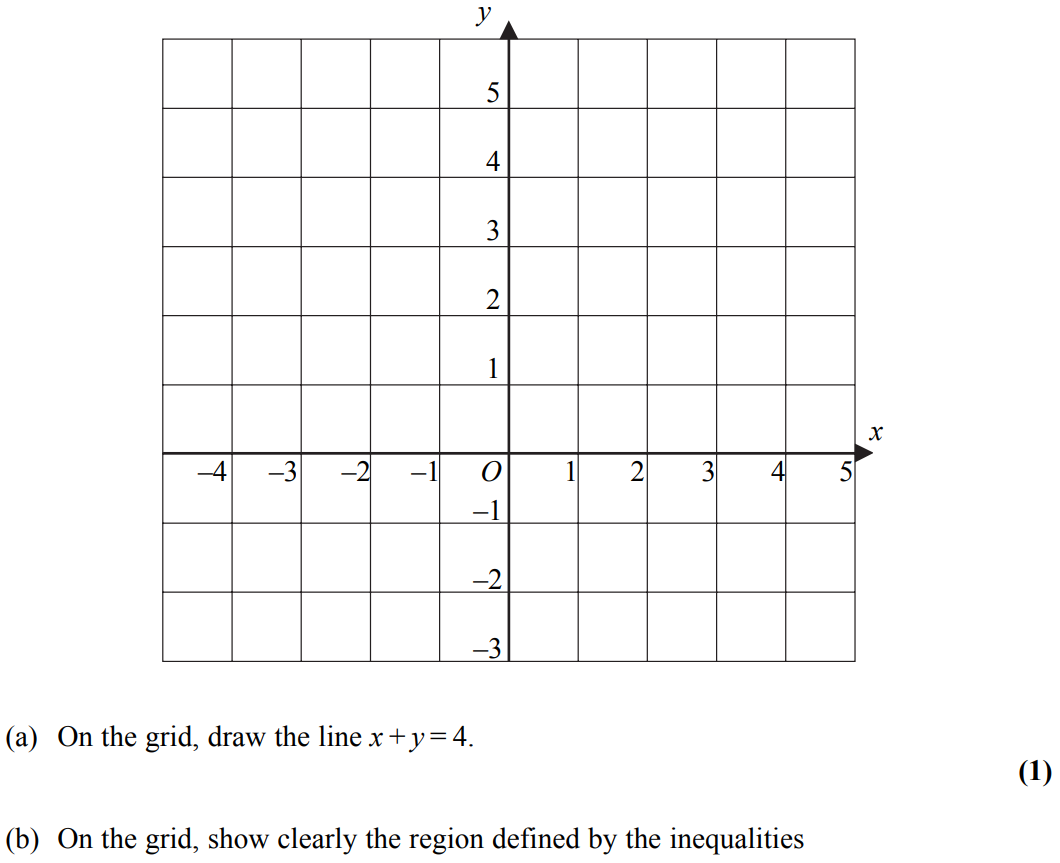 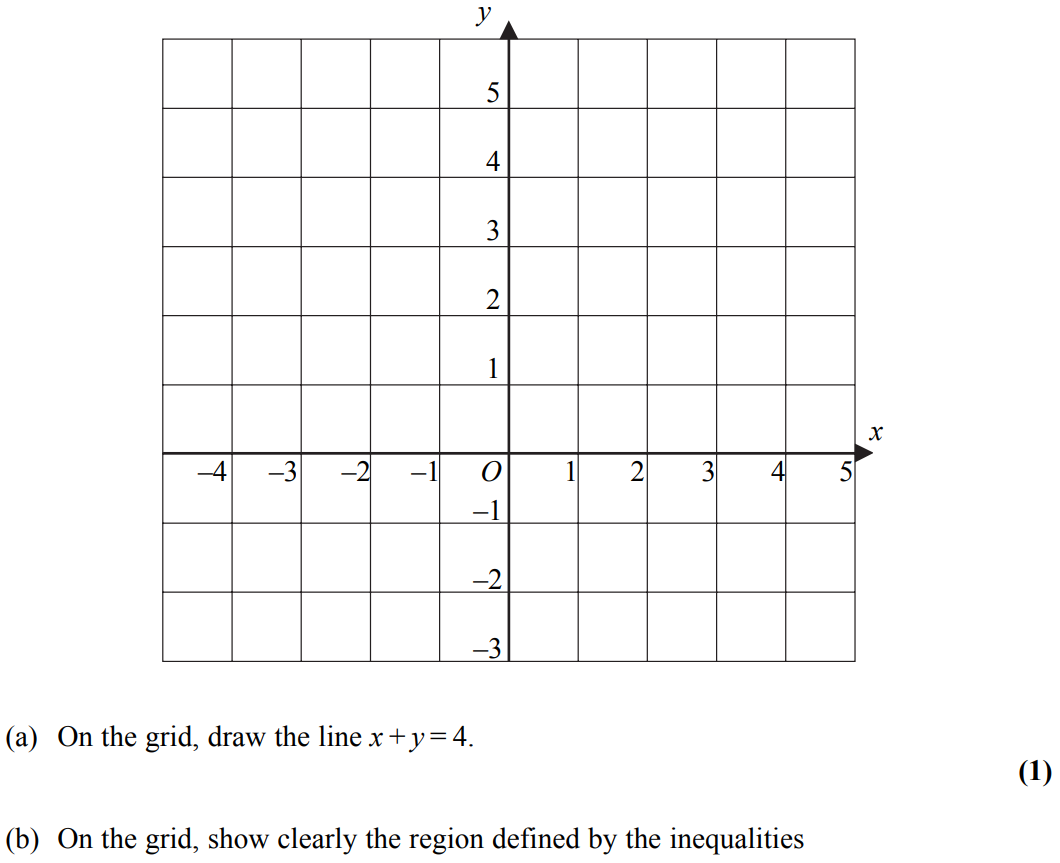 Note that in these diagrams I am shading the UNWANTED region
Show
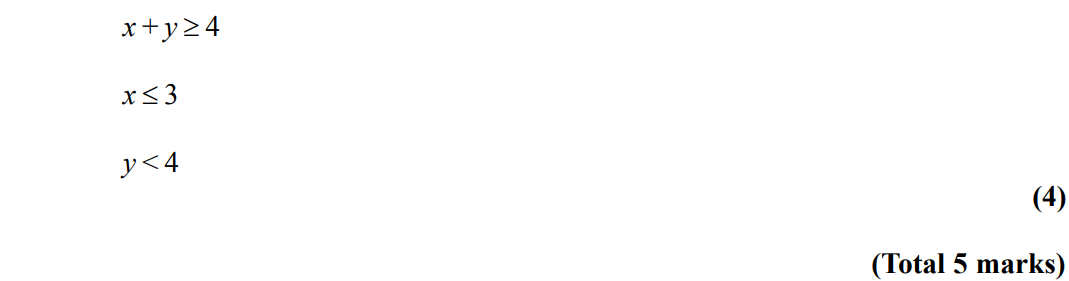 Show
Hide
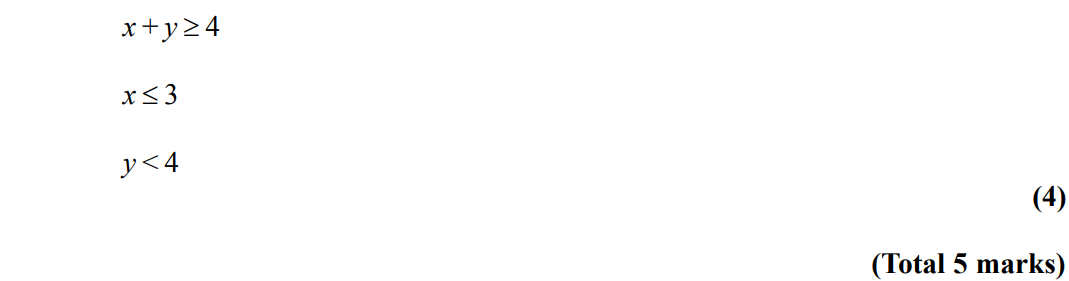 Show
Hide
Show
Hide
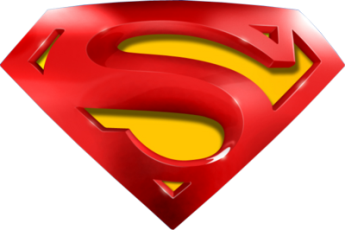 Nov 2004 3H Q6
Linear Graphs & Gradients
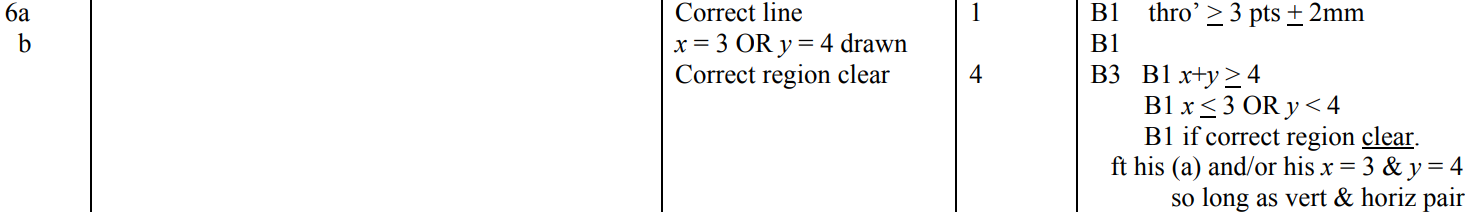 A
B
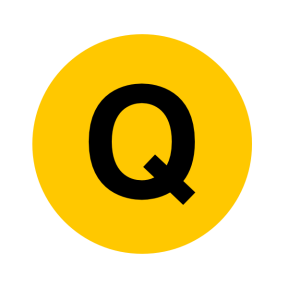 Nov 2004 3H Q9
Linear Graphs & Gradients
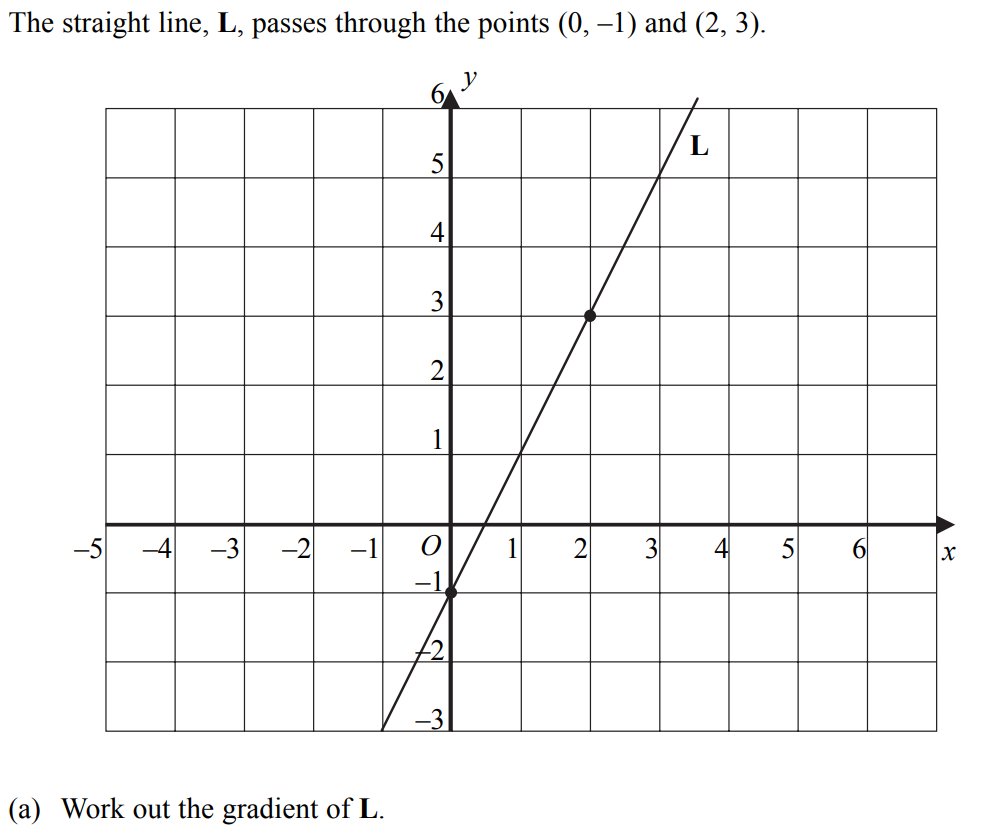 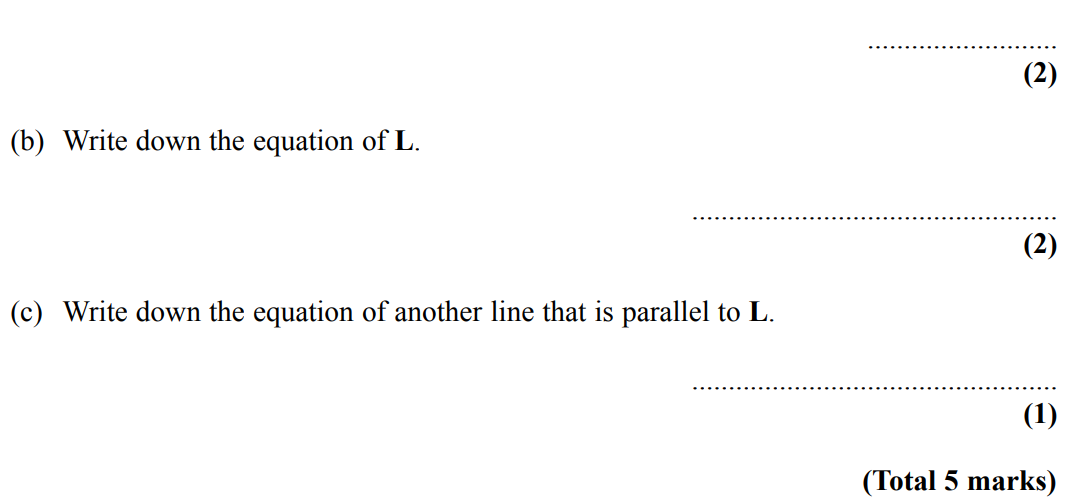 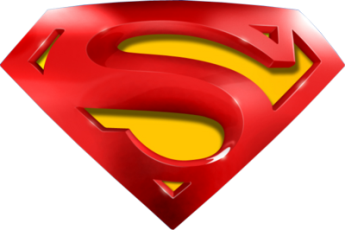 Nov 2004 3H Q9
Linear Graphs & Gradients
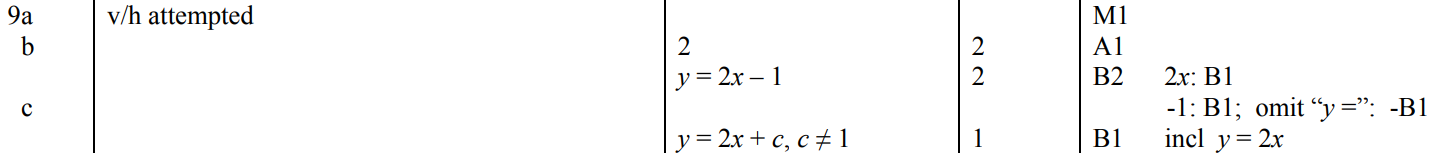 A
B
C
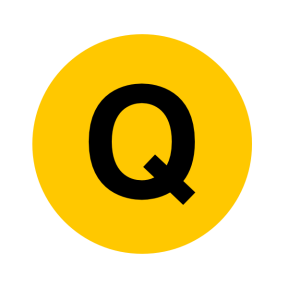 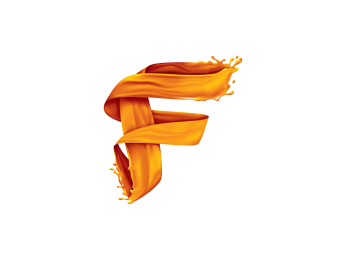 Nov 2005 3H Q2
Linear Graphs & Gradients
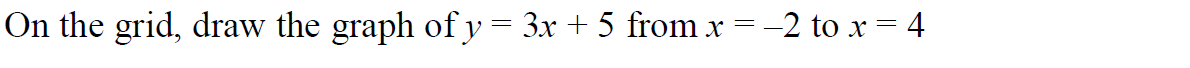 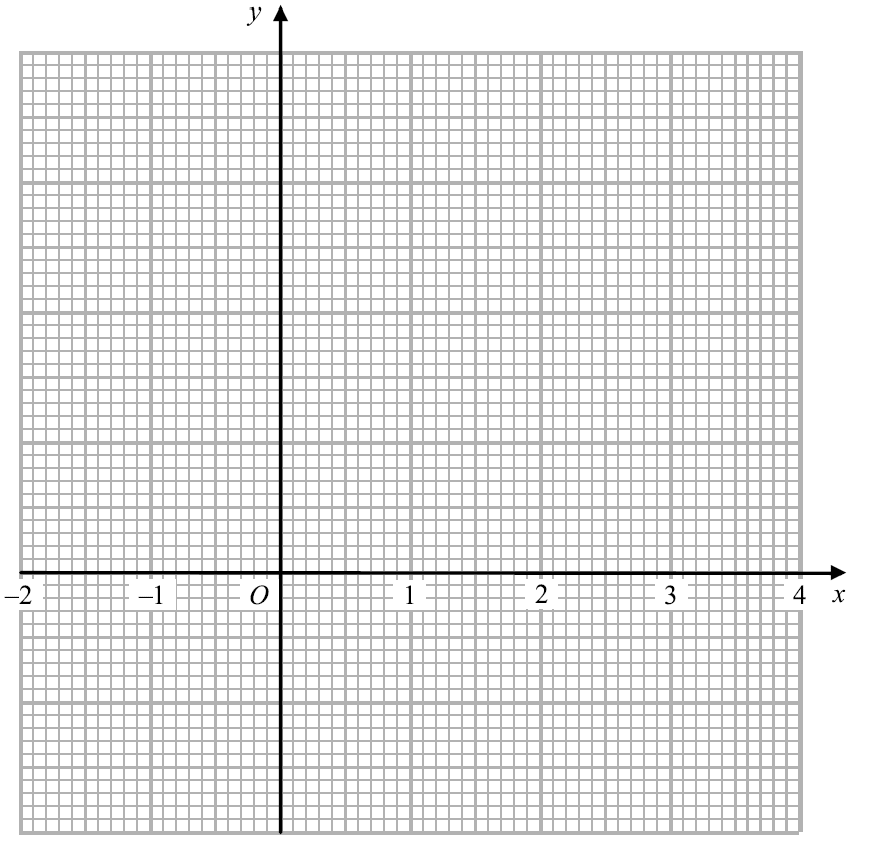 20
15
Reveal Graph
Hide Graph
10
5
-5
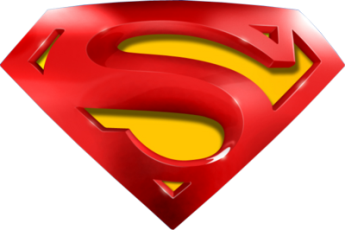 -10
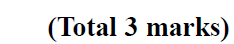 Nov 2005 3H Q2
Linear Graphs & Gradients
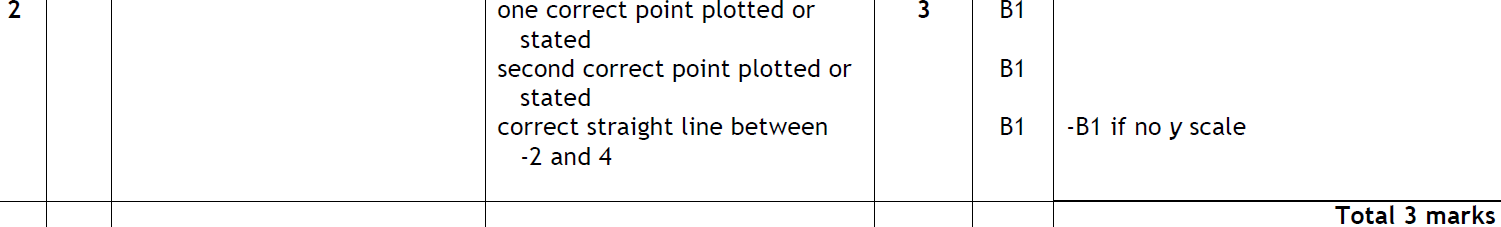 A
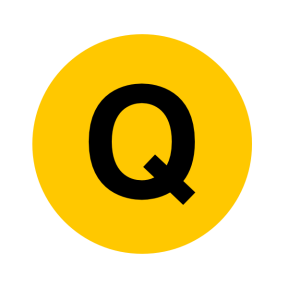 Nov 2005 3H Q17
Linear Graphs & Gradients
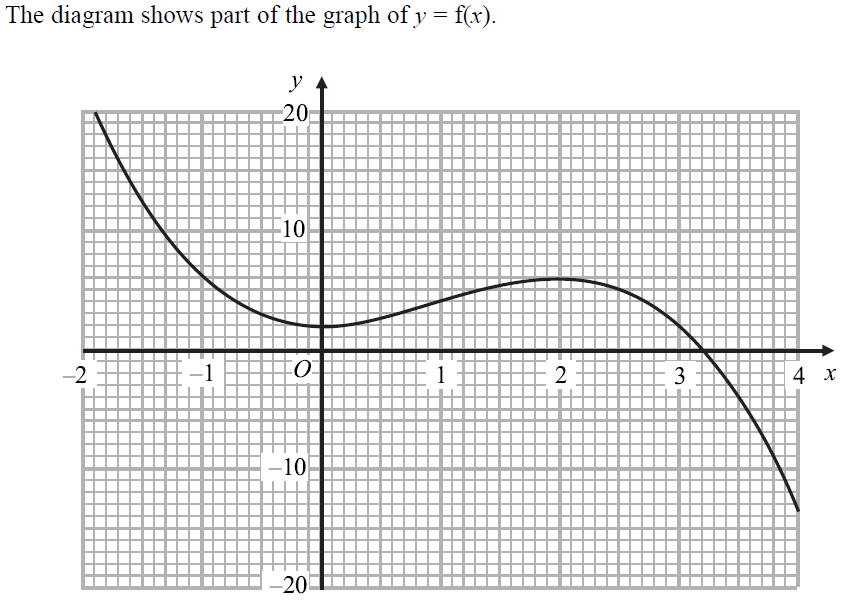 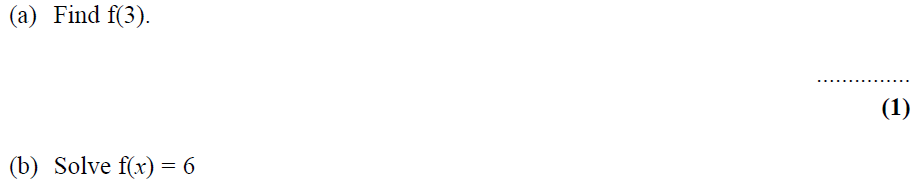 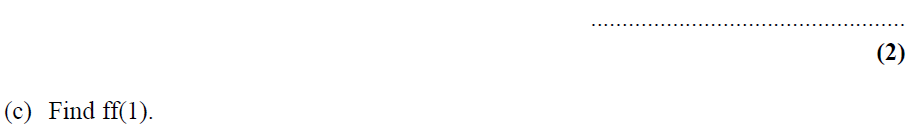 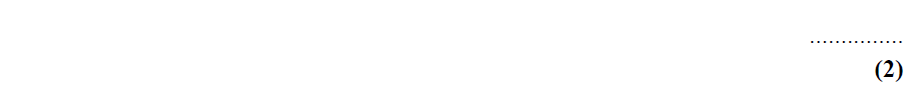 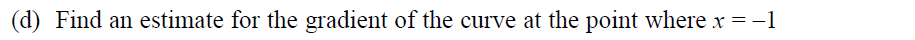 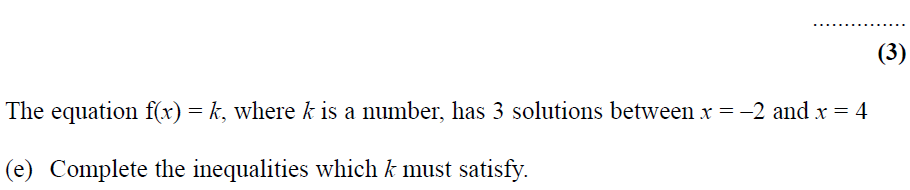 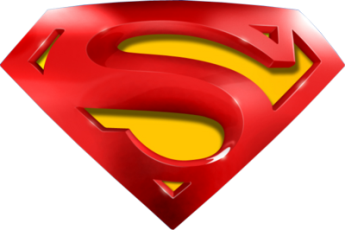 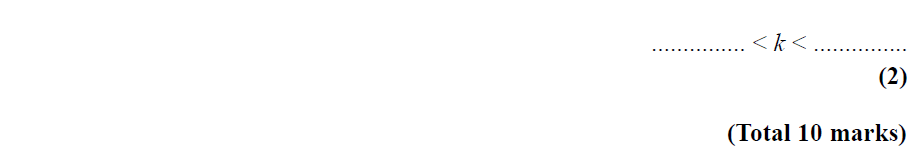 Nov 2005 3H Q17
Linear Graphs & Gradients
A
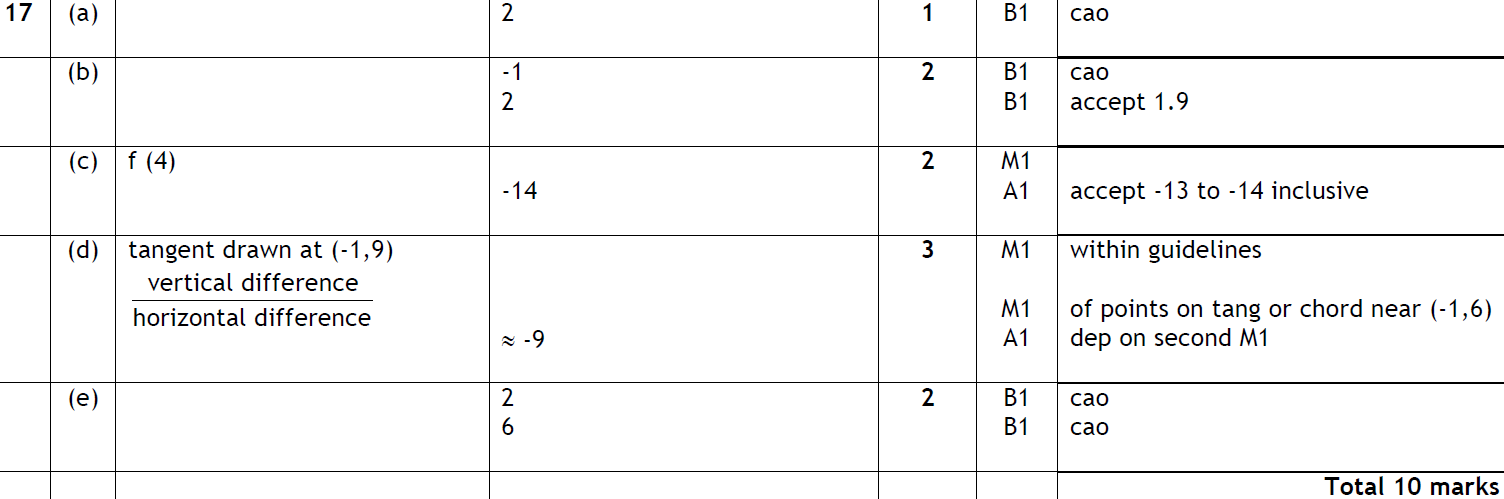 B
C
D
E
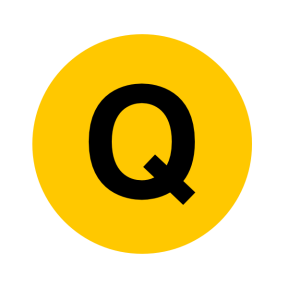 Nov 2005 4H Q12
Linear Graphs & Gradients
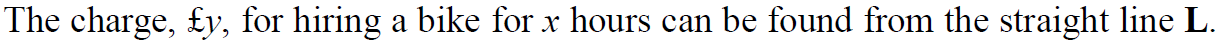 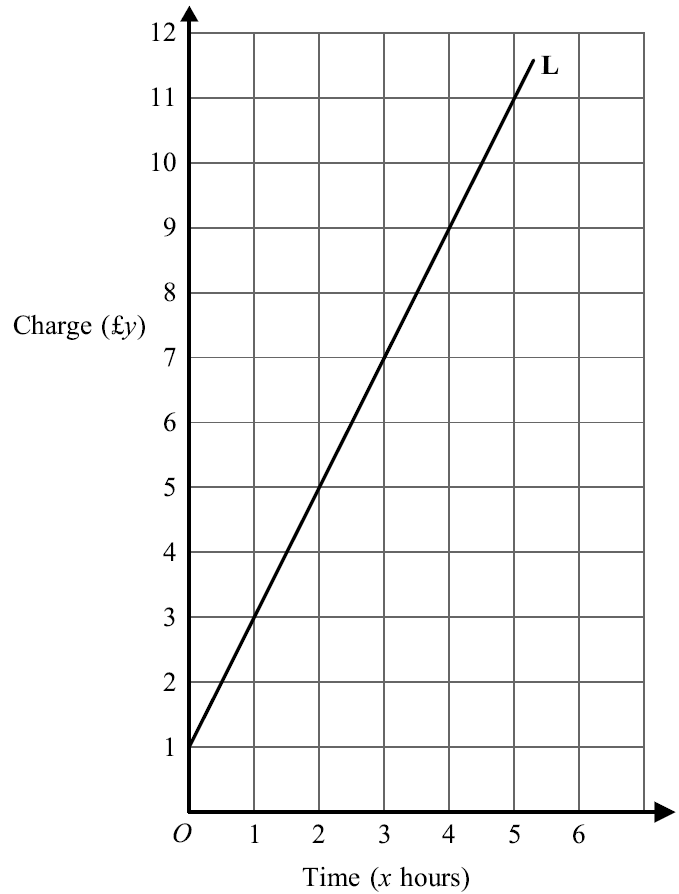 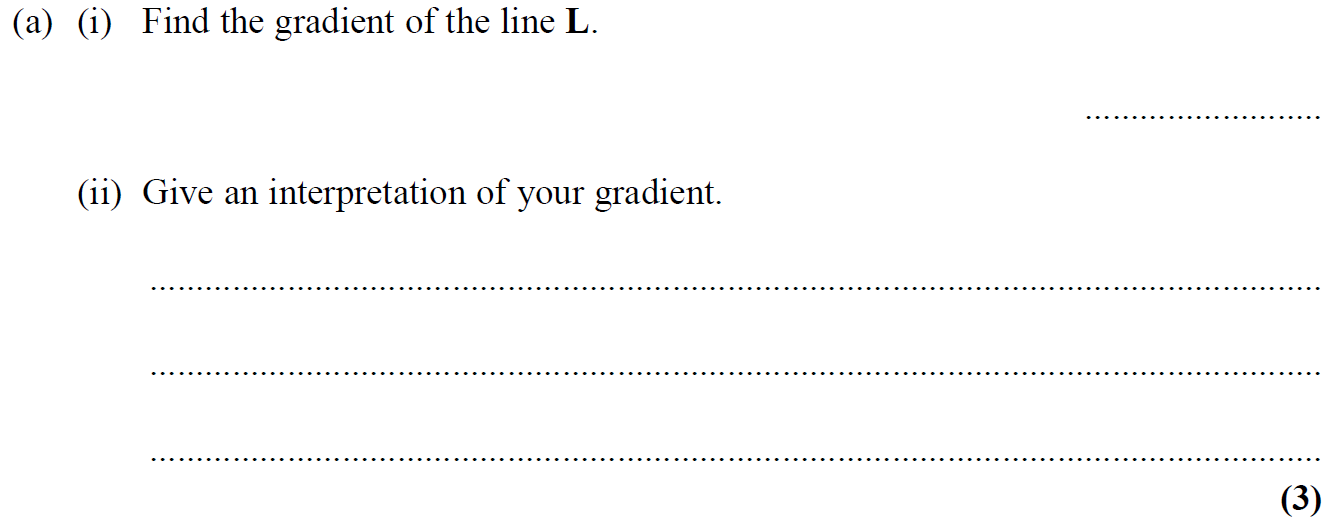 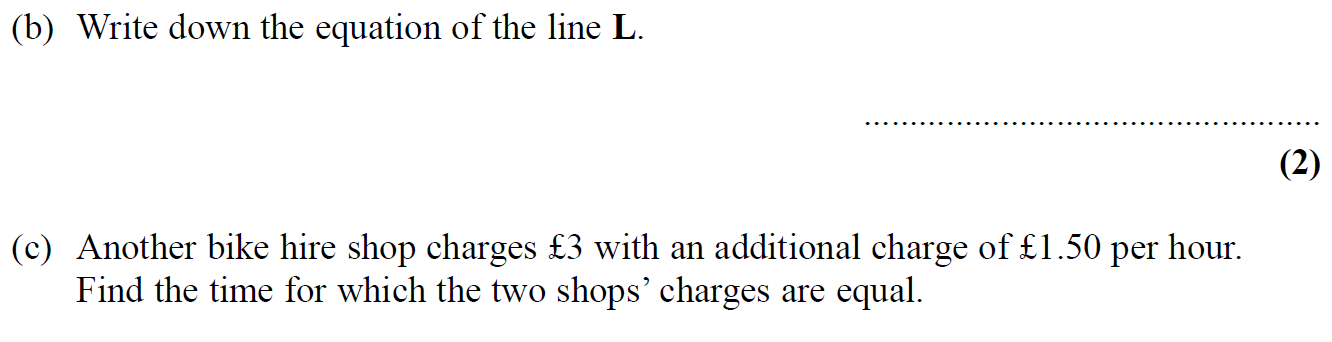 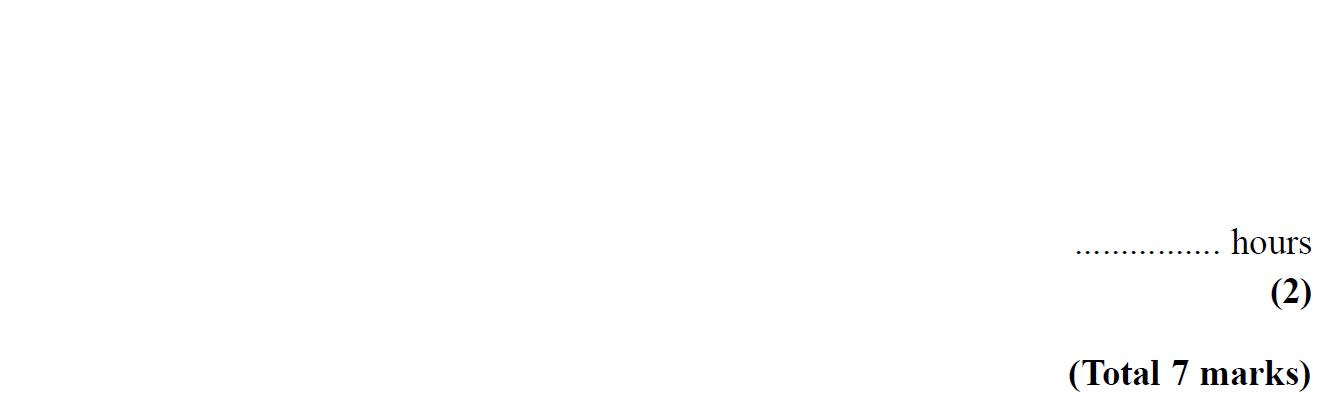 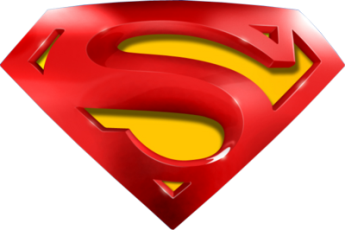 Nov 2005 4H Q12
Linear Graphs & Gradients
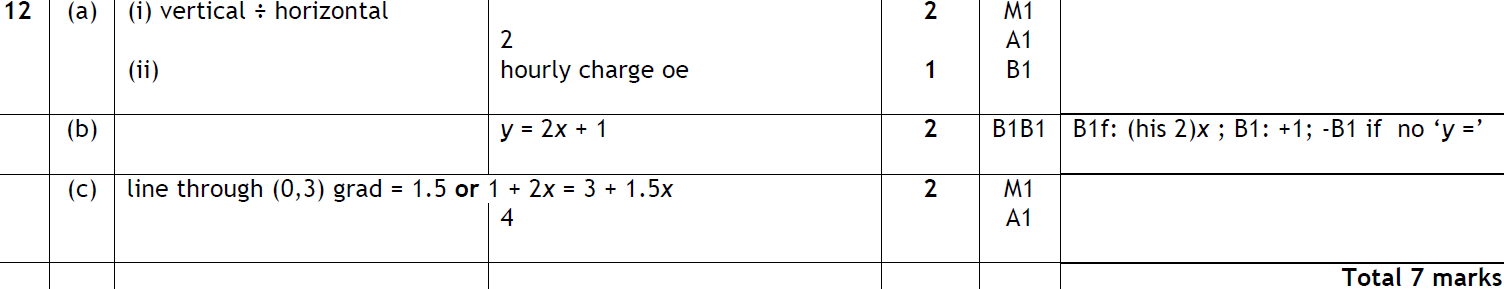 A
B
C
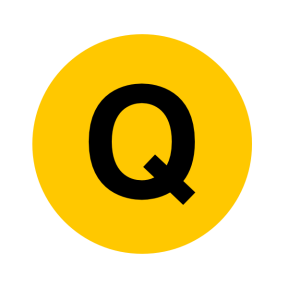 Nov 2006 3H Q12
Linear Graphs & Gradients
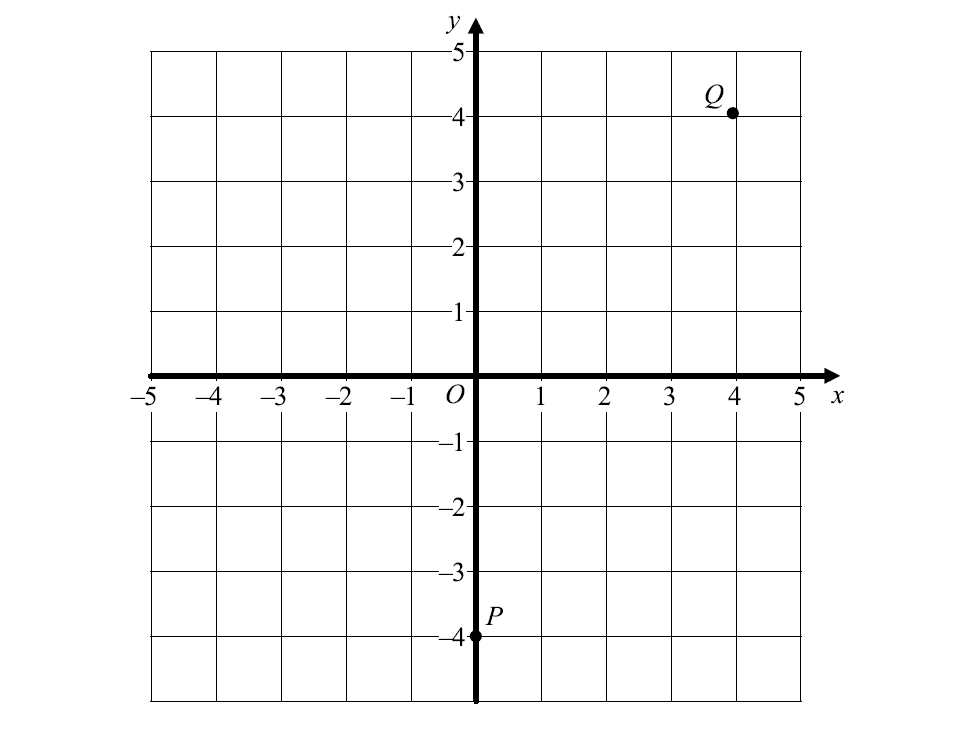 Reveal Graph (b)
Hide Graph (b)
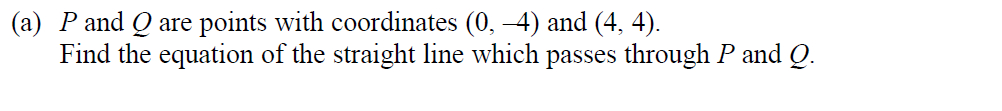 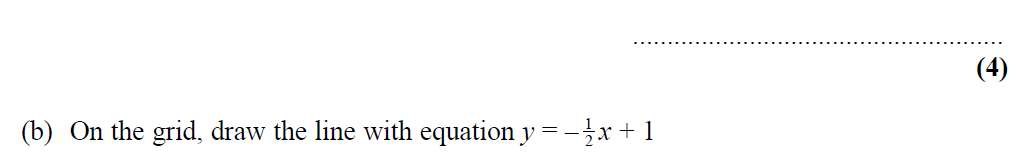 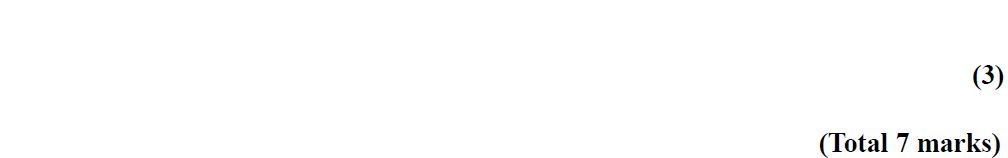 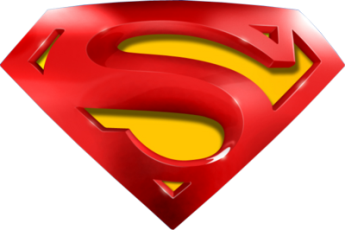 Nov 2006 3H Q12
Linear Graphs & Gradients
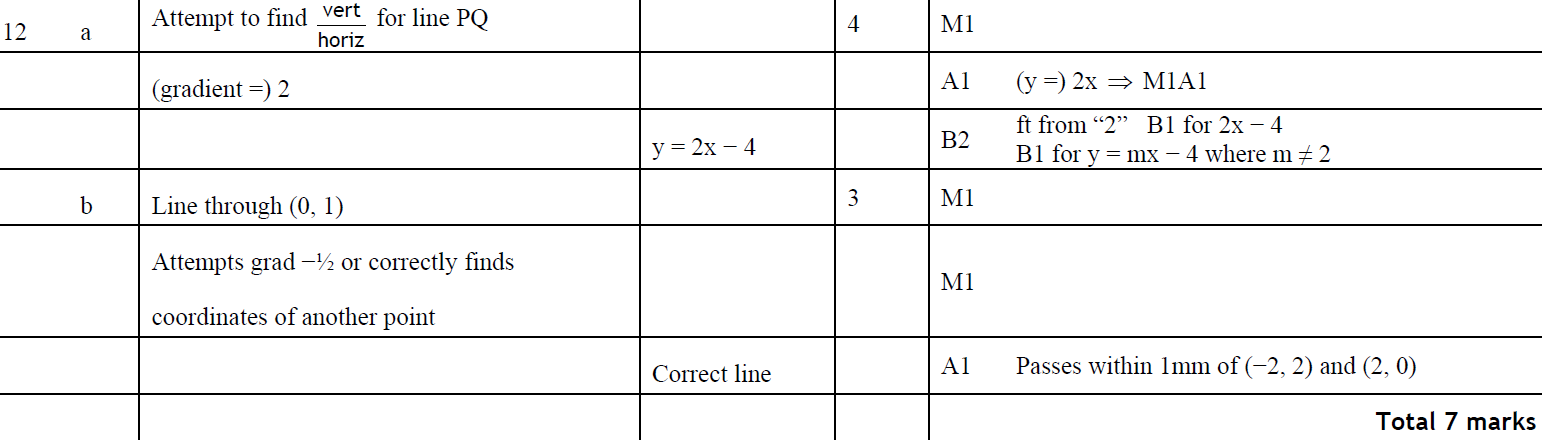 A
B
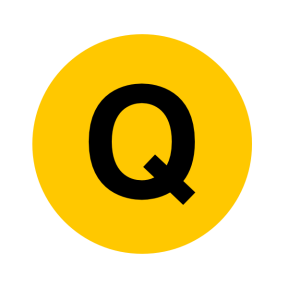 May 2007 4H Q10
Linear Graphs & Gradients
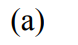 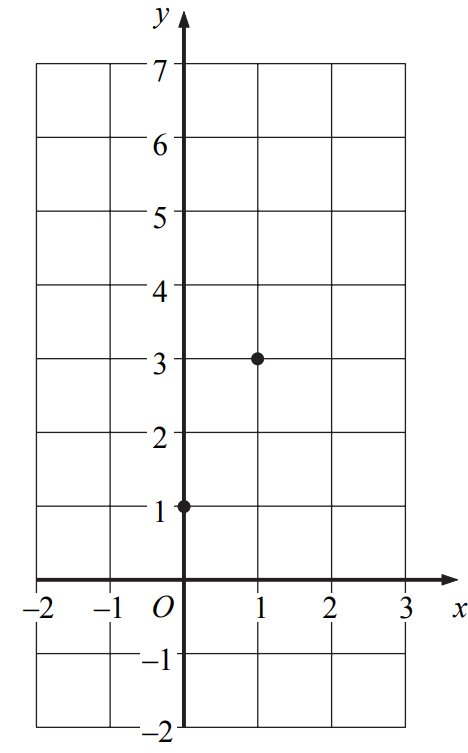 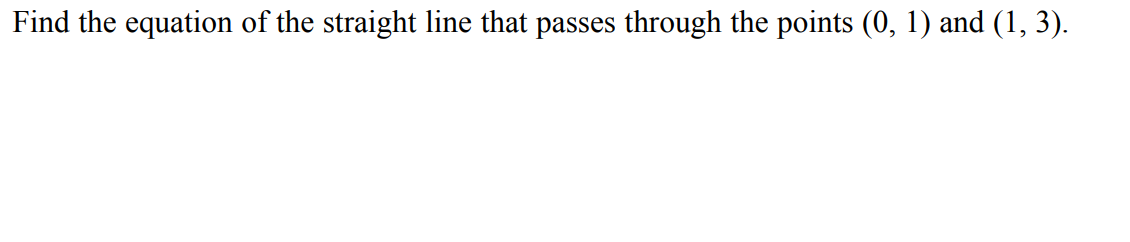 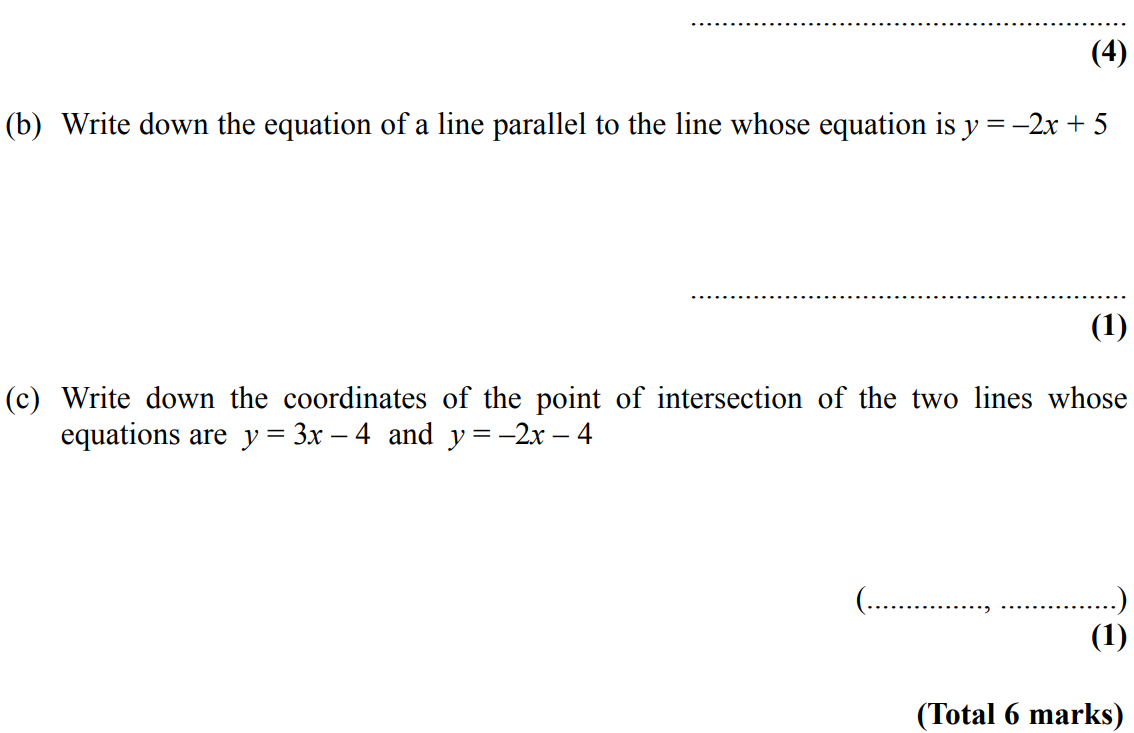 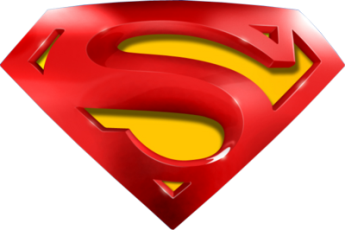 May 2007 4H Q10
Linear Graphs & Gradients
A
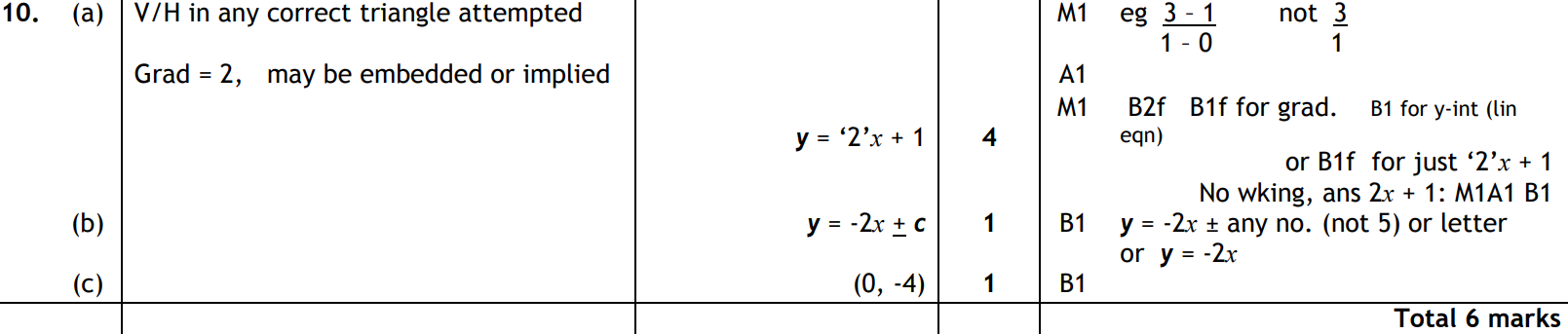 B
C
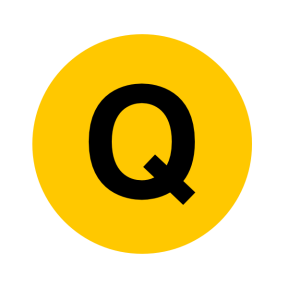 Nov 2007 4H Q18
Linear Graphs & Gradients
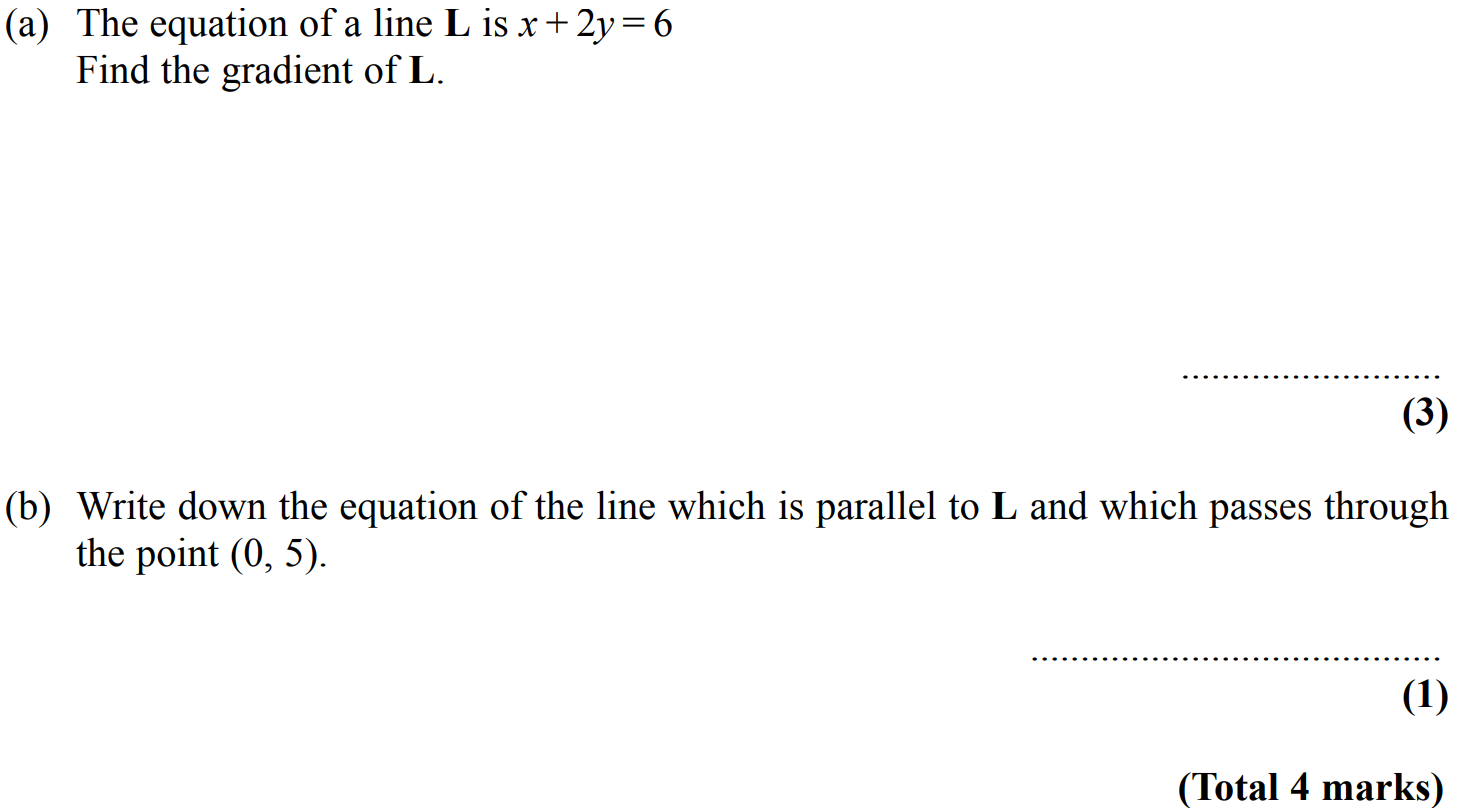 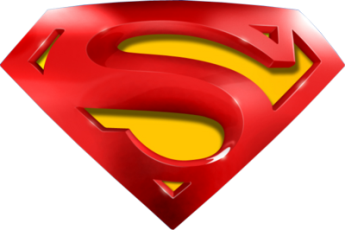 Nov 2007 4H Q18
Linear Graphs & Gradients
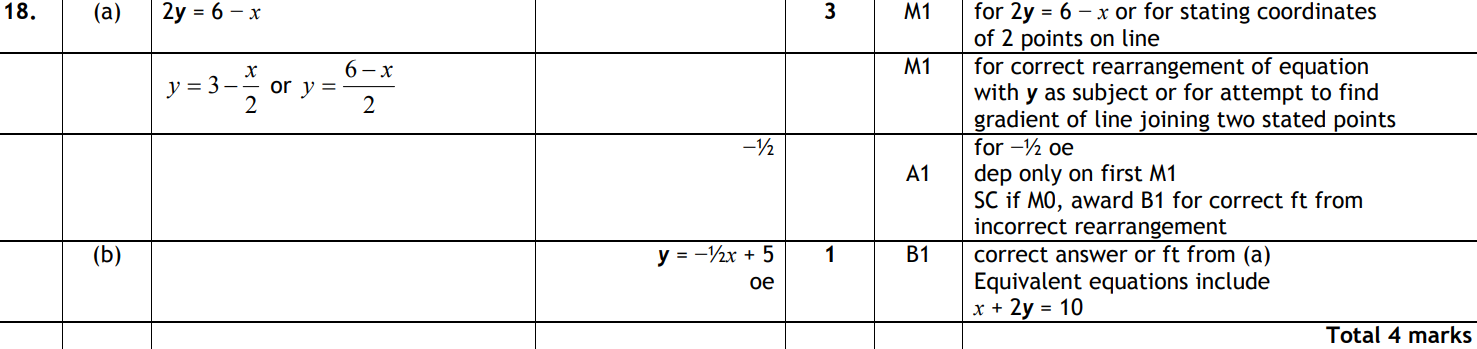 A
B
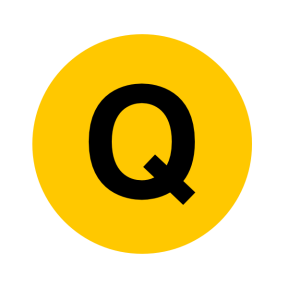 May 2008 3H Q21
Linear Graphs & Gradients
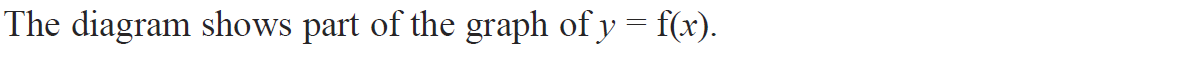 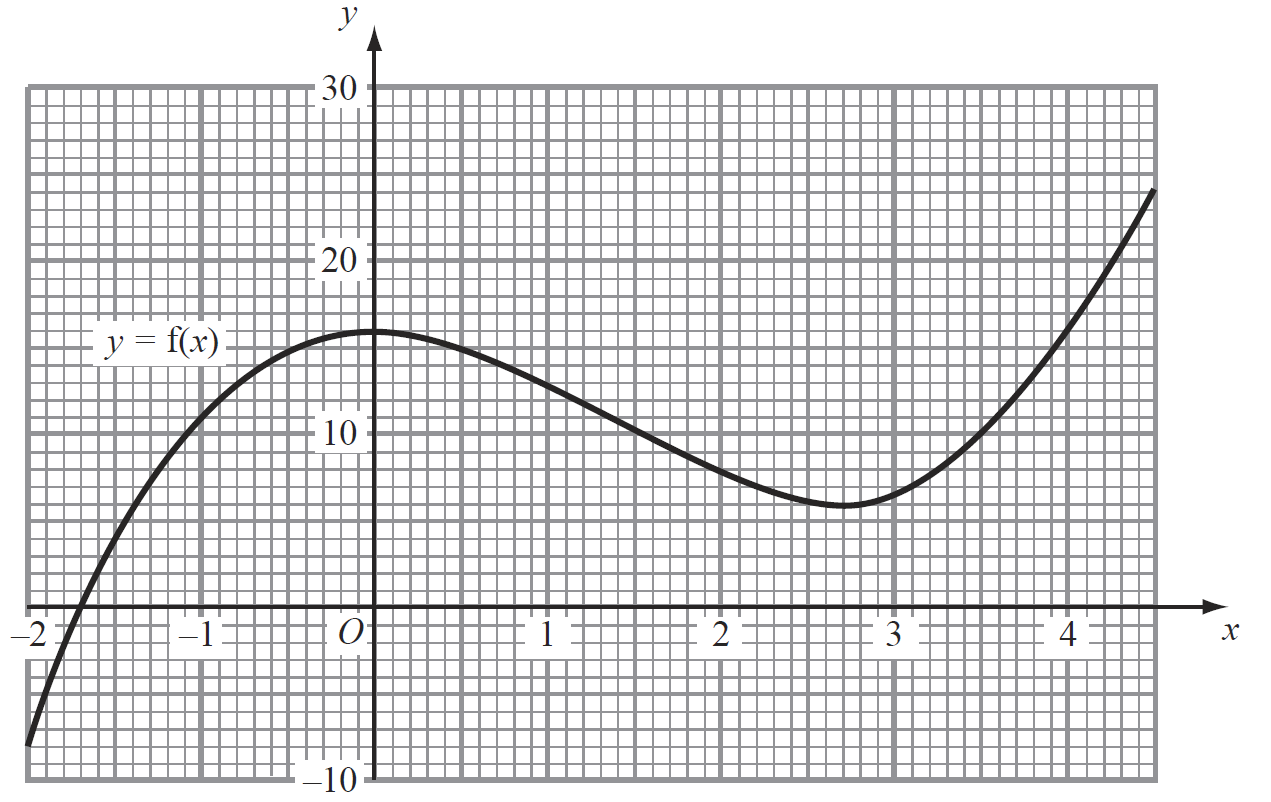 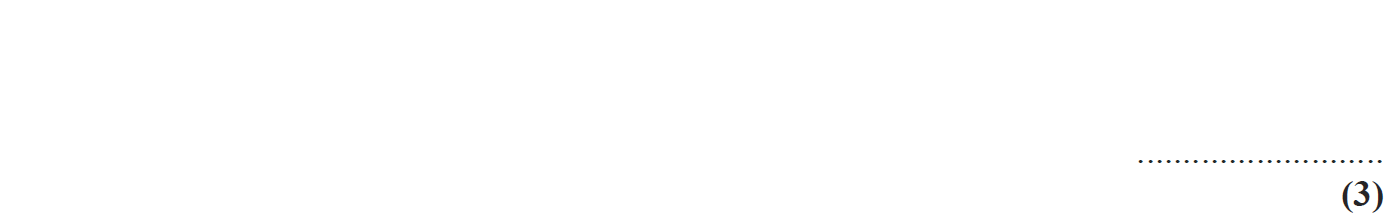 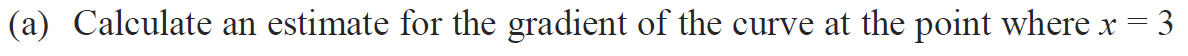 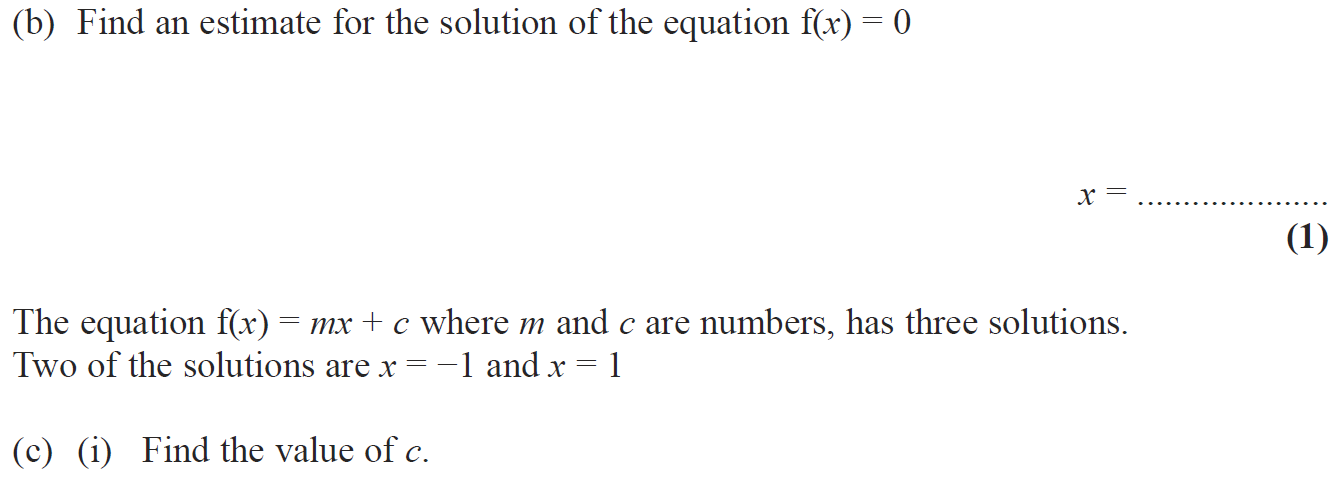 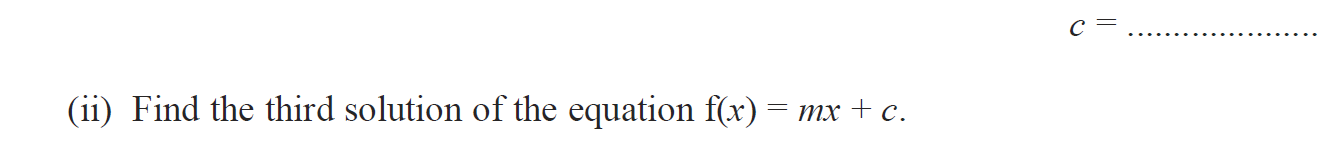 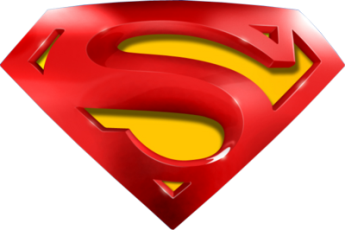 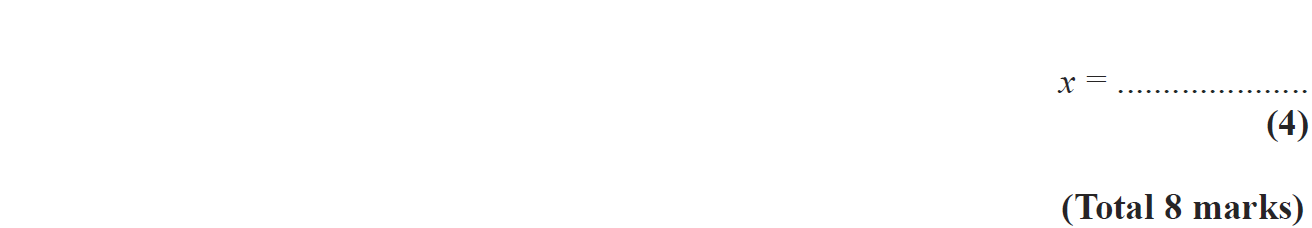 May 2008 3H Q21
Linear Graphs & Gradients
A
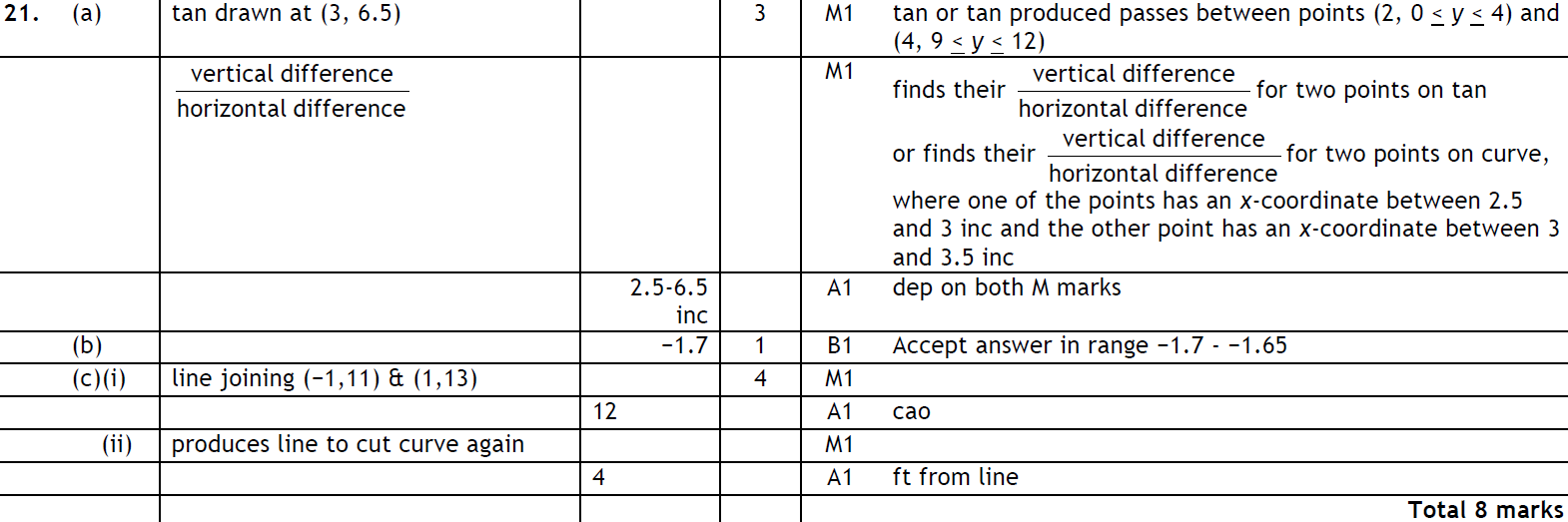 B
C (i)
C (ii)
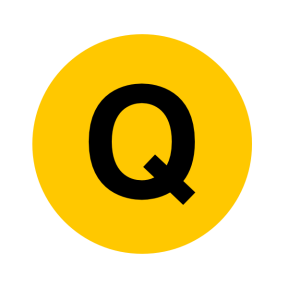 May 2008 4H Q14
Linear Graphs & Gradients
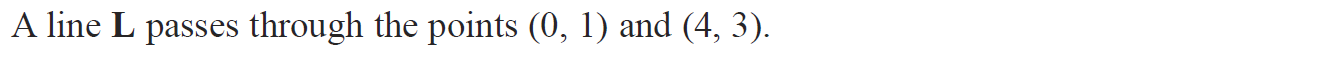 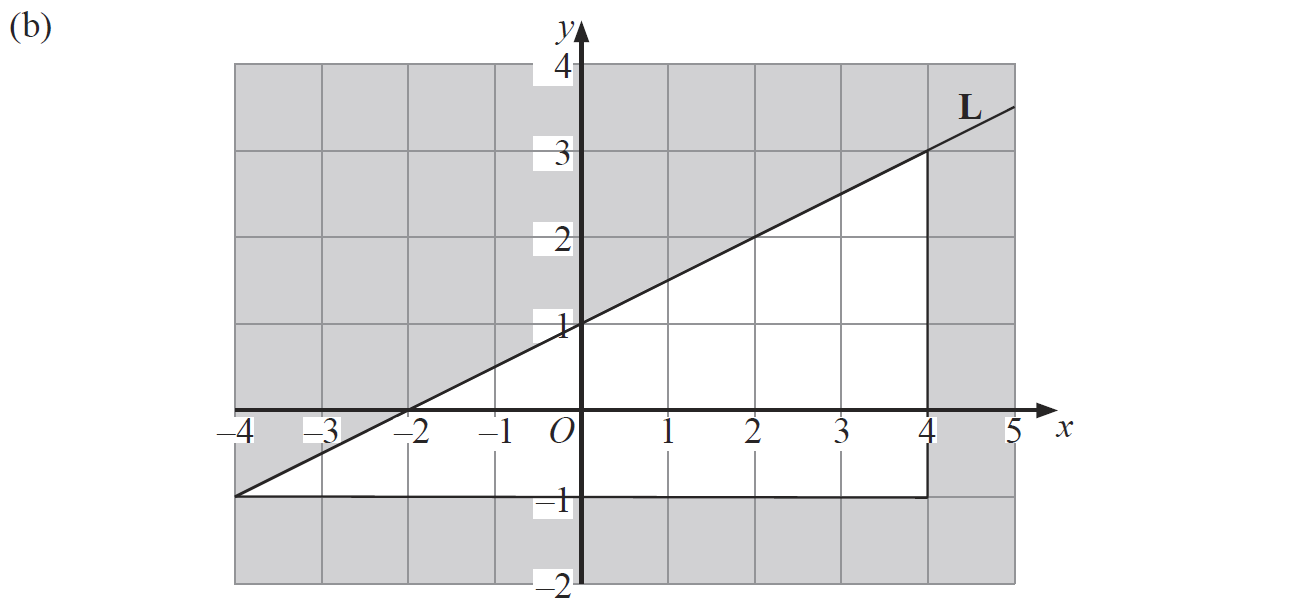 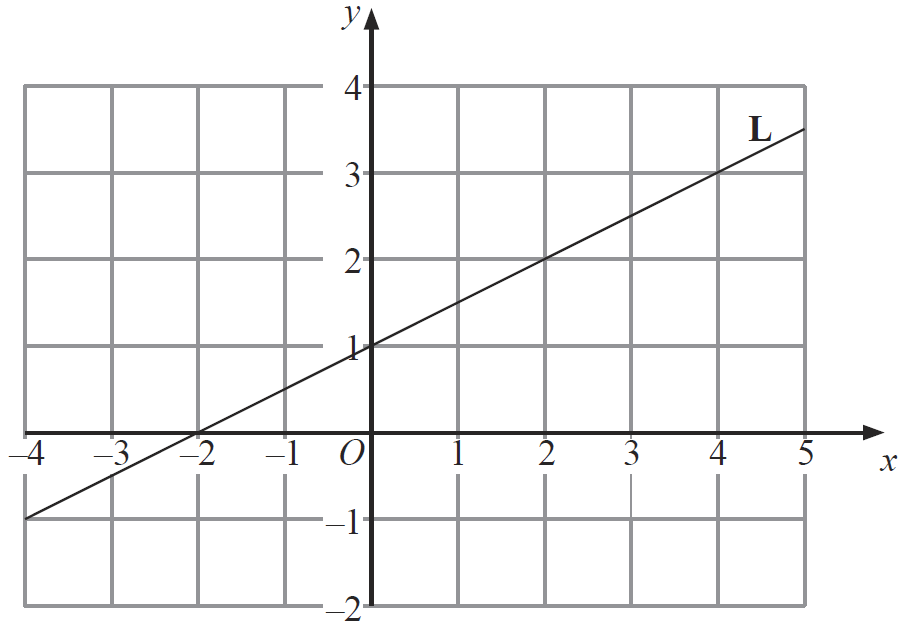 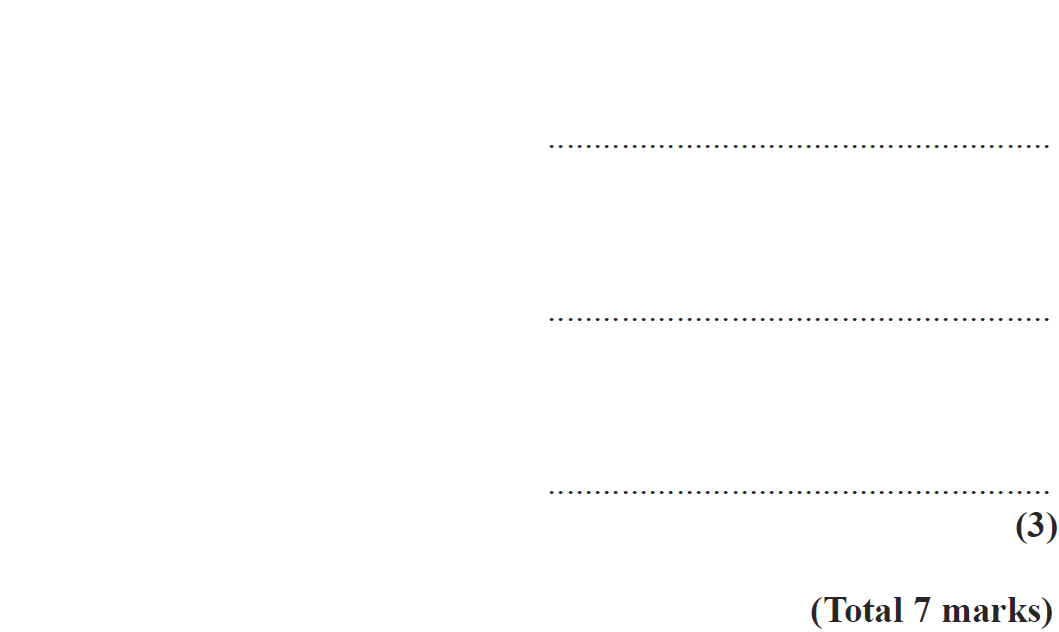 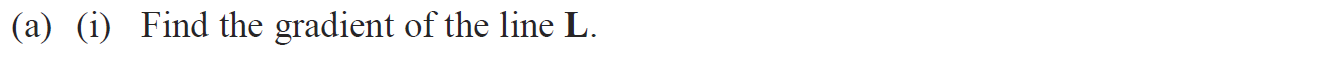 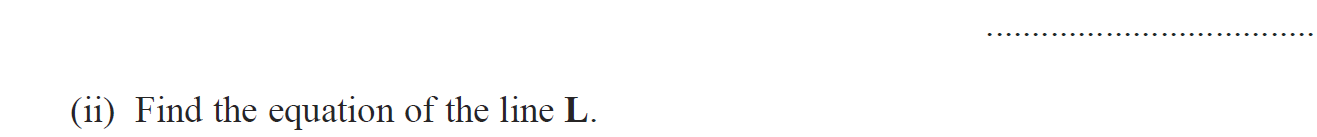 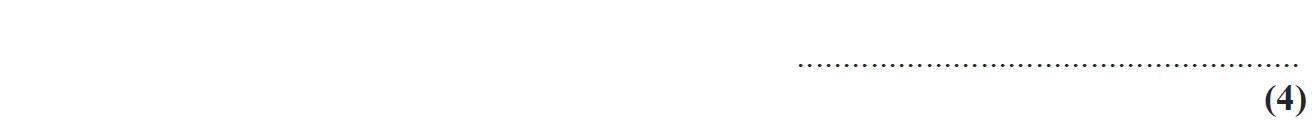 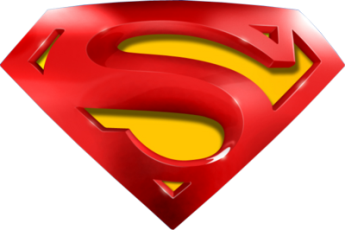 May 2008 4H Q14
Linear Graphs & Gradients
A (i)
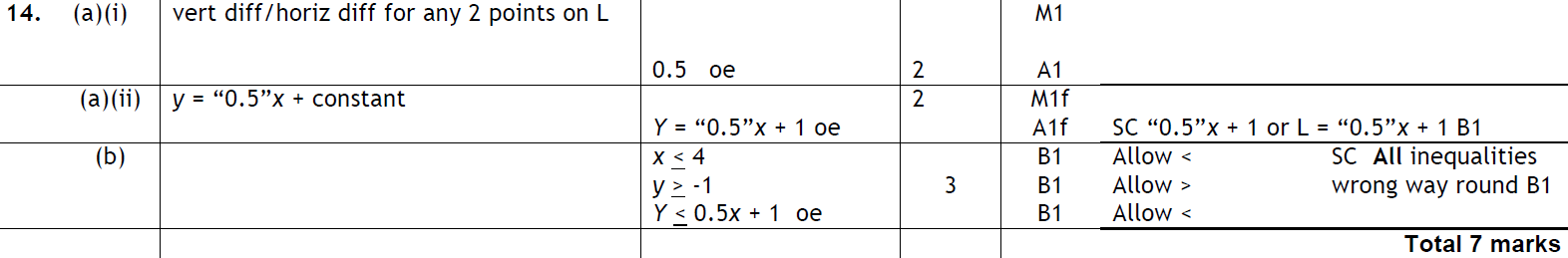 A (ii)
B
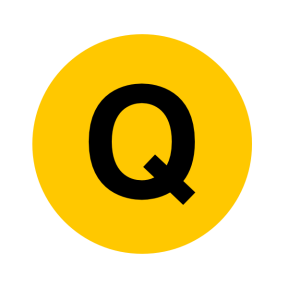 Nov 2008 3H Q10
Linear Graphs & Gradients
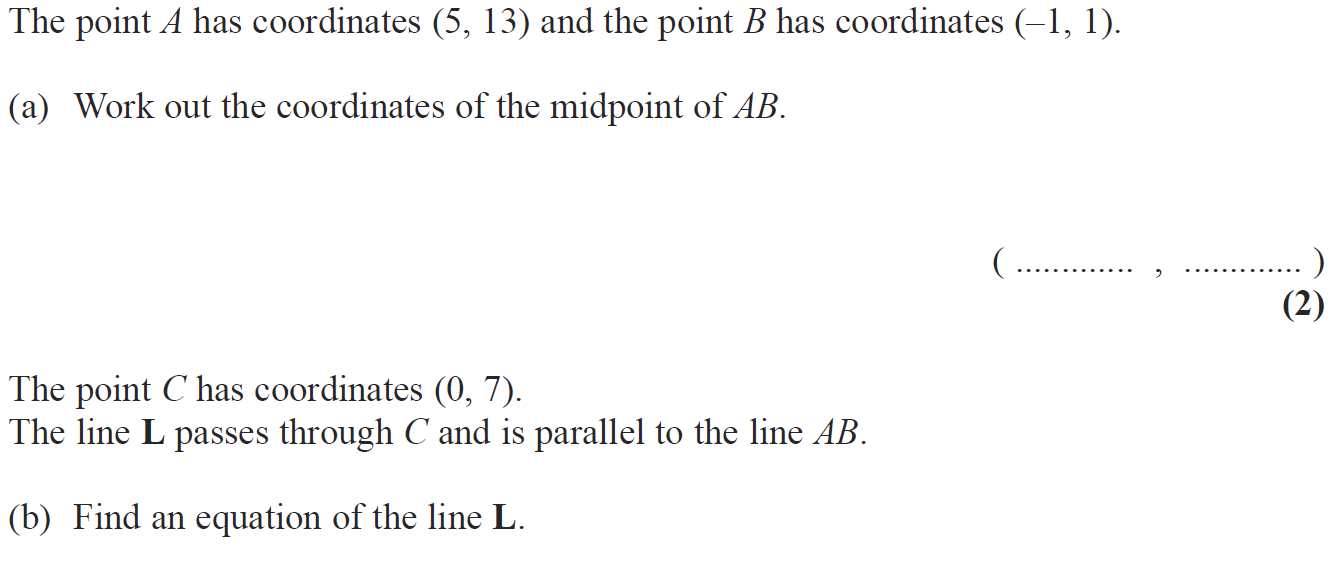 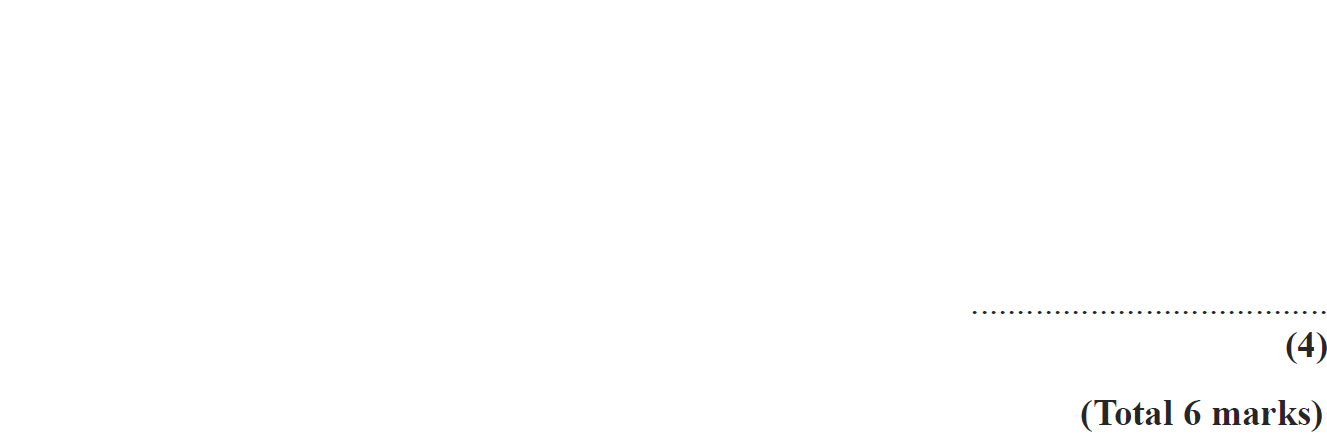 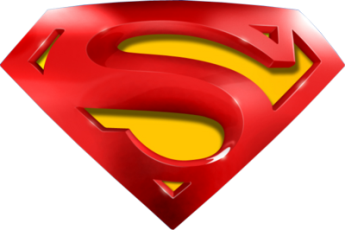 Nov 2008 3H Q10
Linear Graphs & Gradients
A
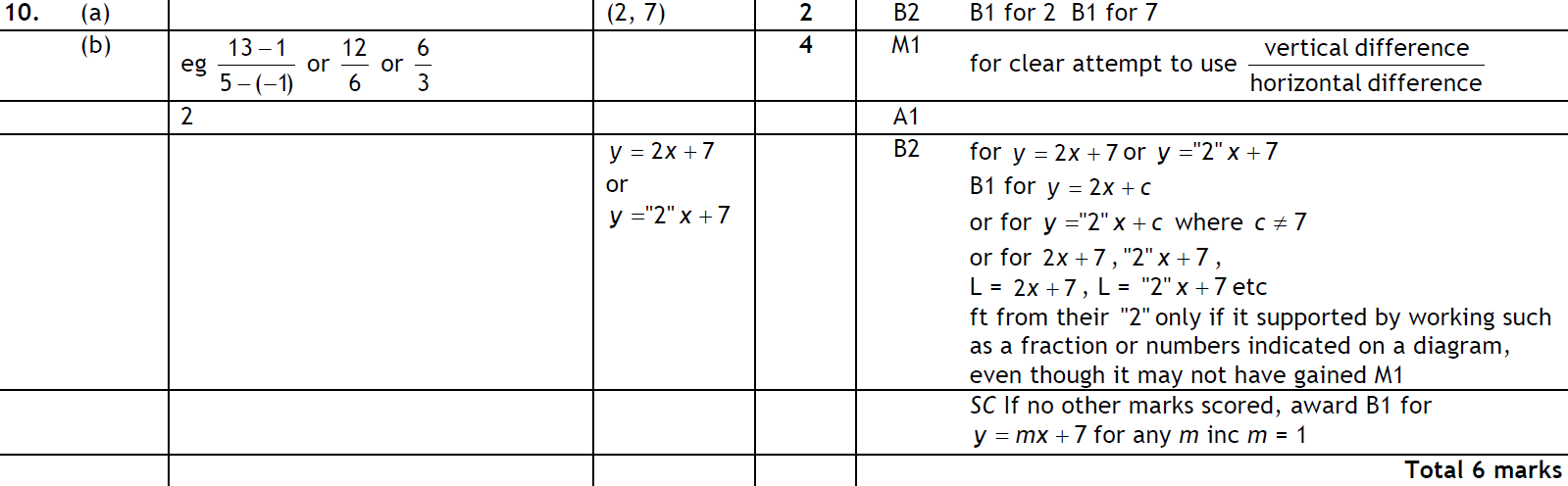 B
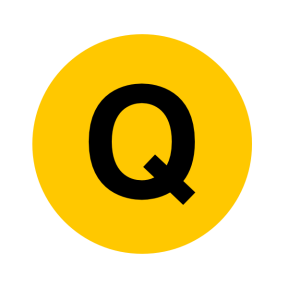 May 2009 3H Q15
Linear Graphs & Gradients
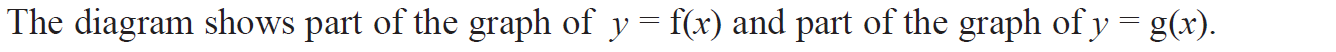 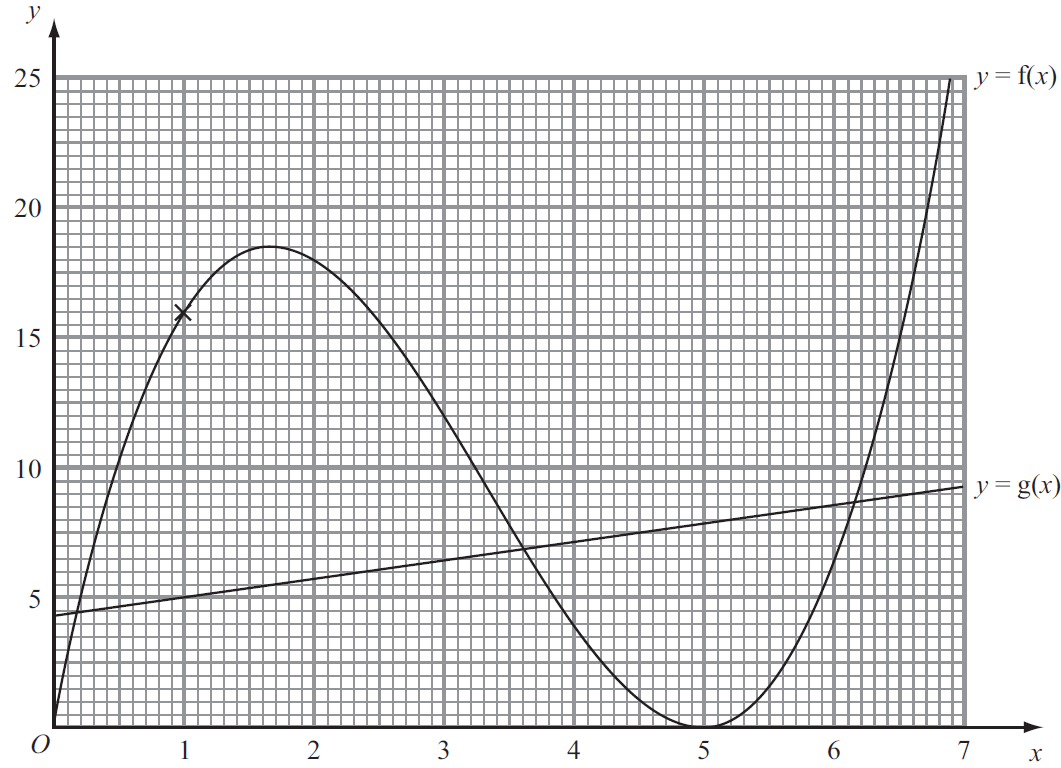 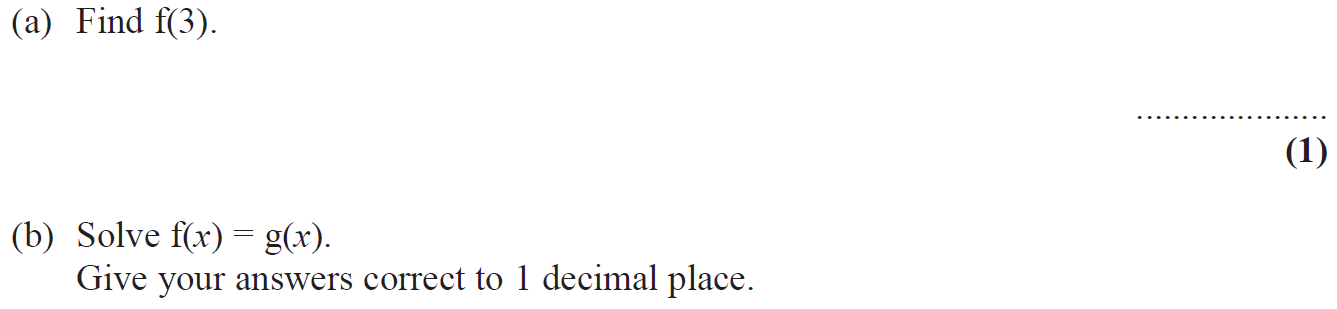 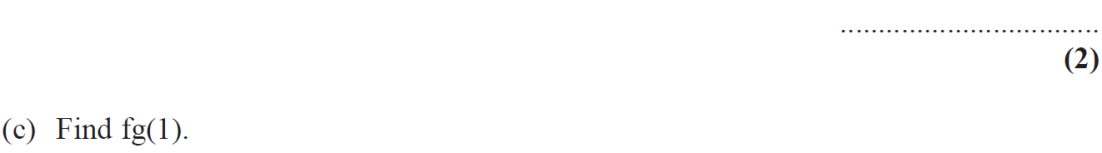 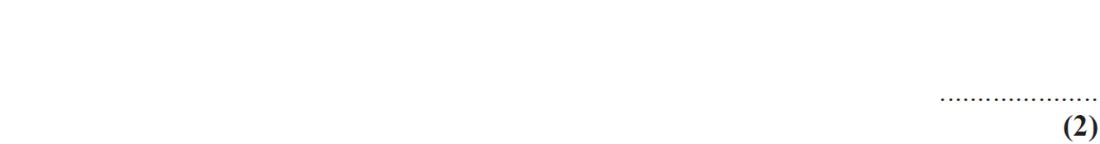 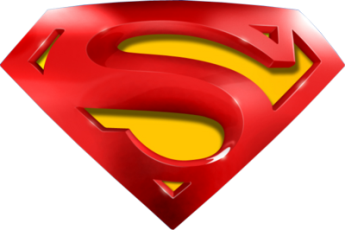 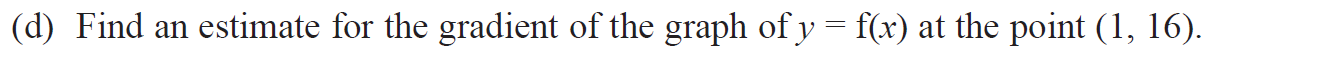 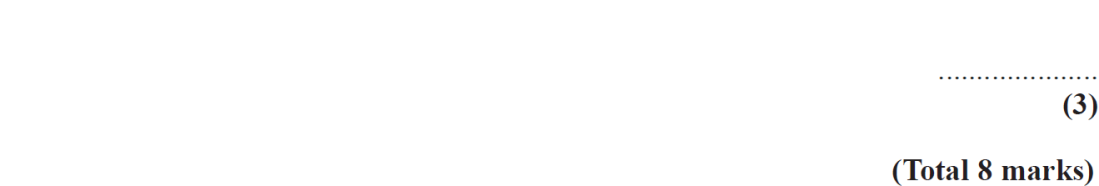 May 2009 3H Q15
Linear Graphs & Gradients
A
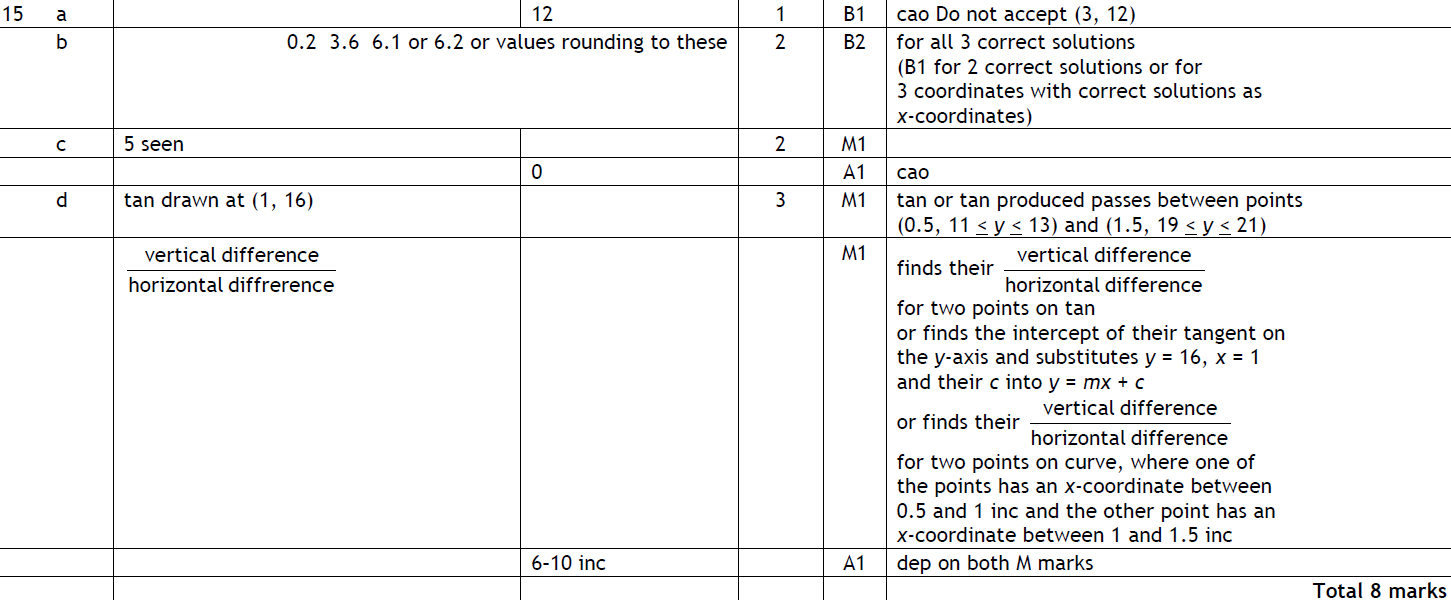 B
C
D
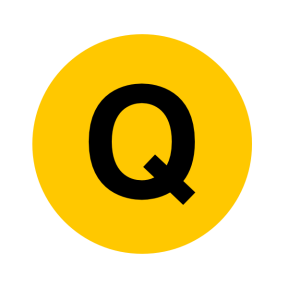 June 2009 4H Q12
Linear Graphs & Gradients
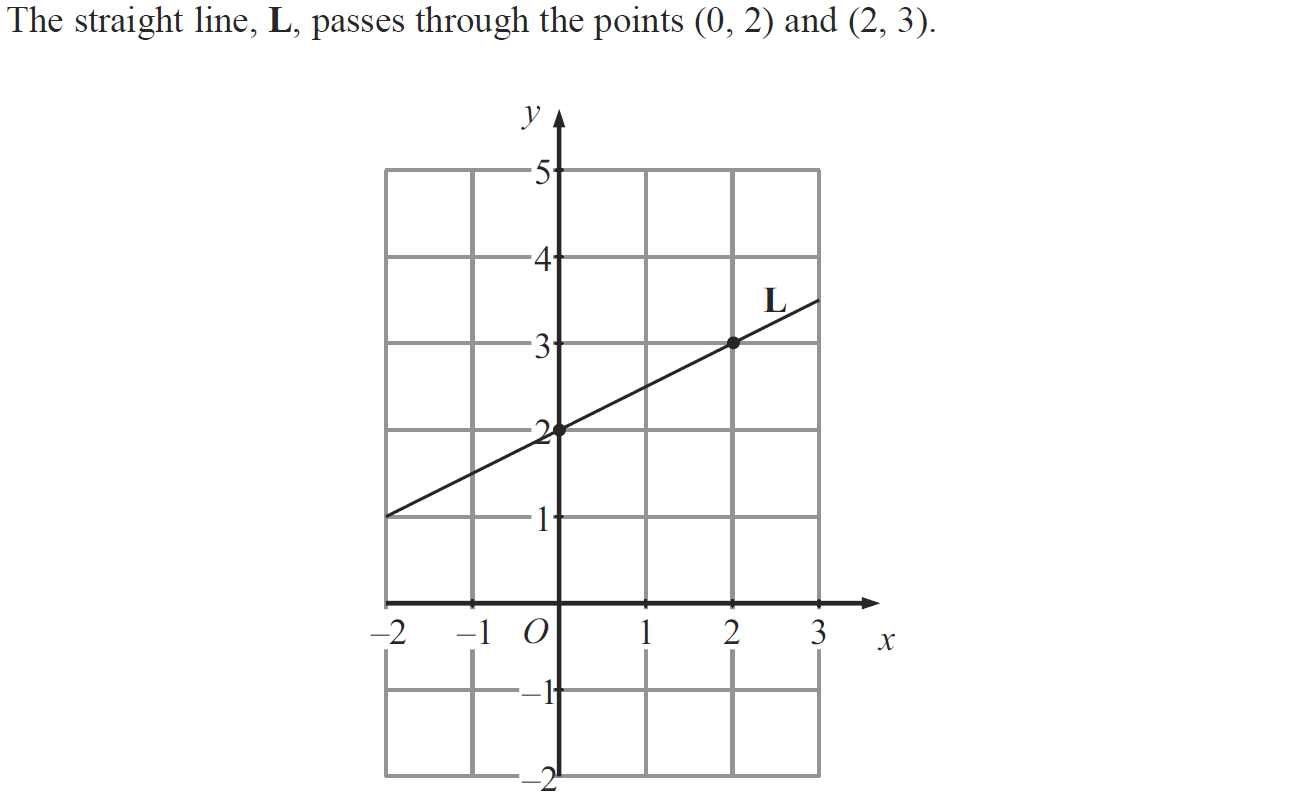 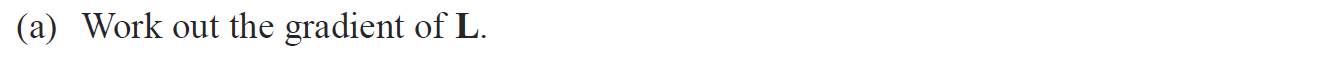 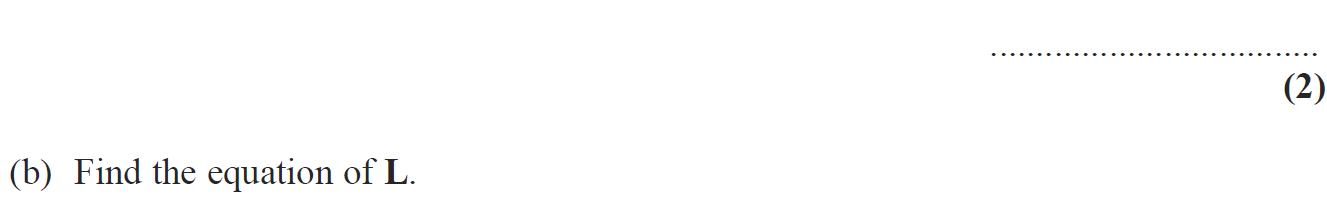 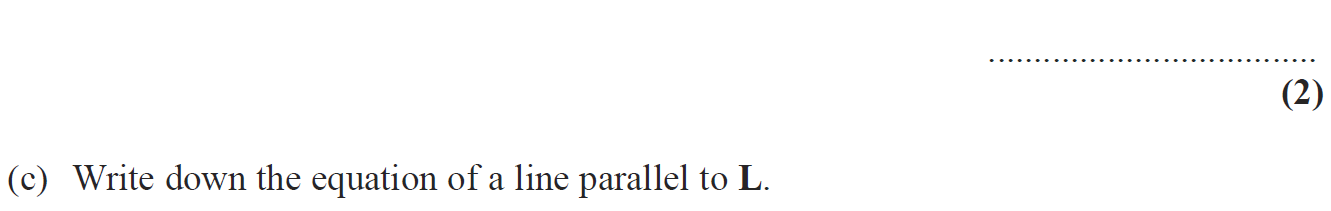 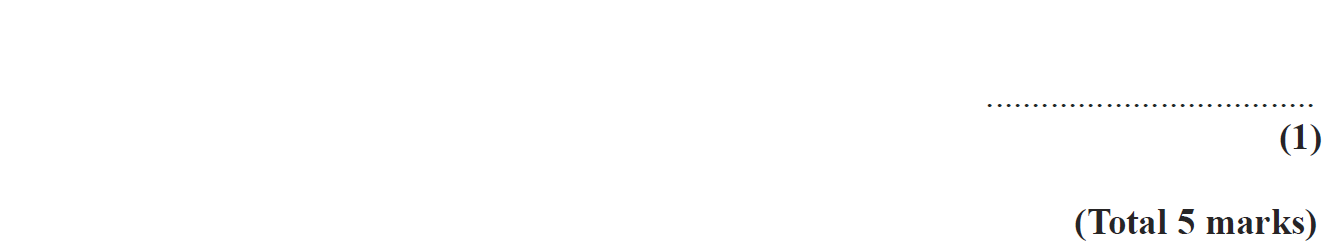 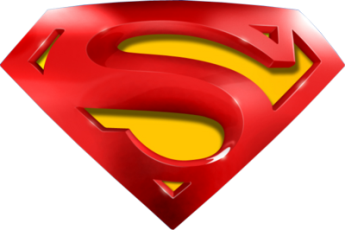 June 2009 4H Q12
Linear Graphs & Gradients
A
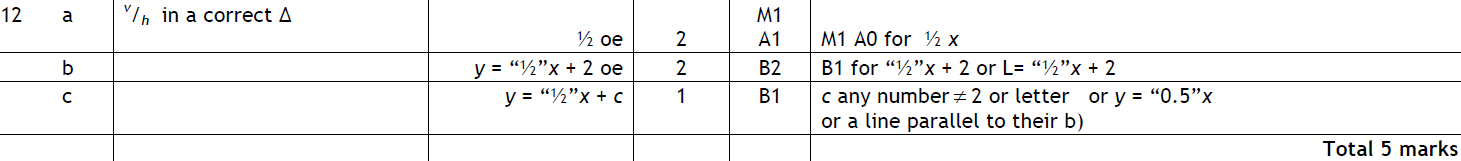 B
C
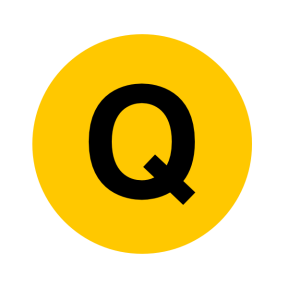 Nov 2009 4H Q9
Linear Graphs & Gradients
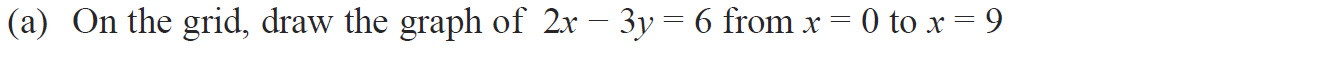 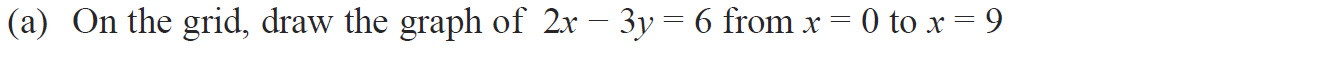 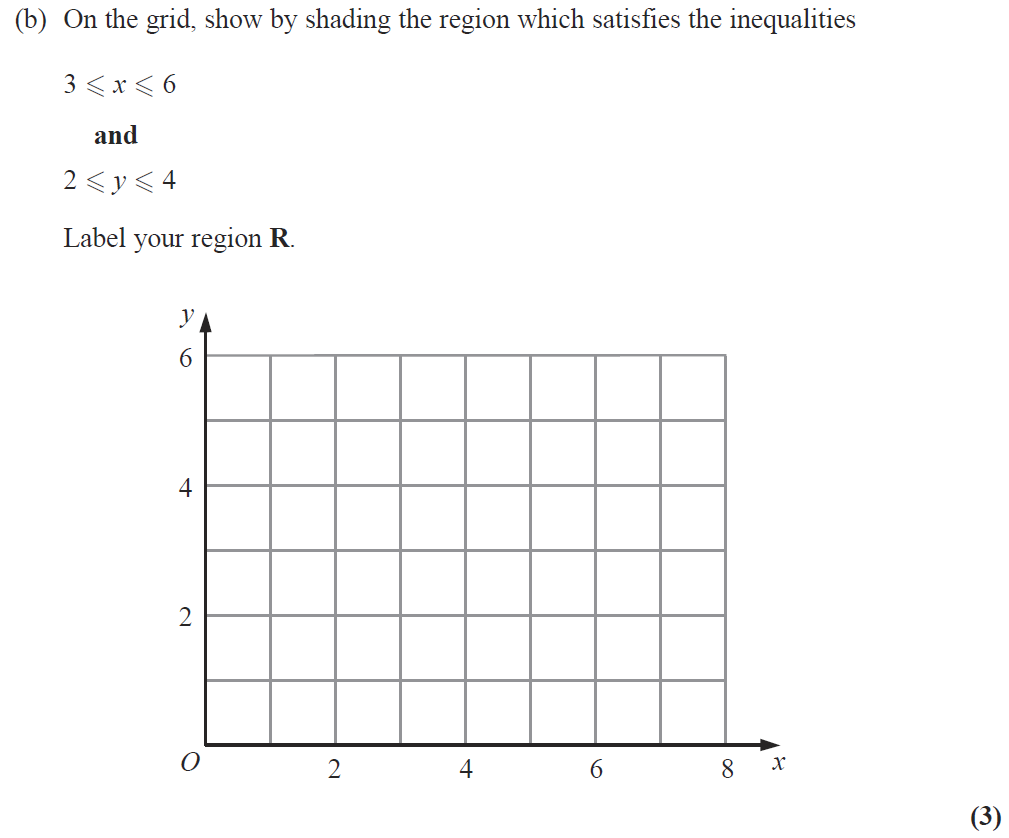 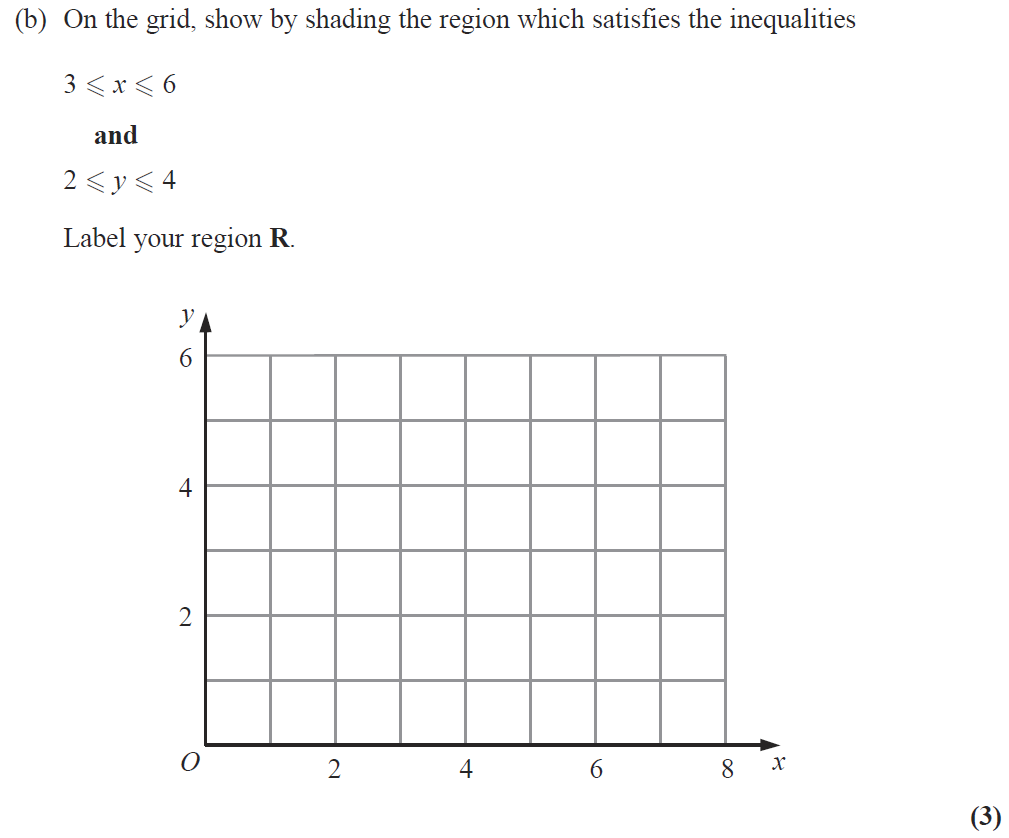 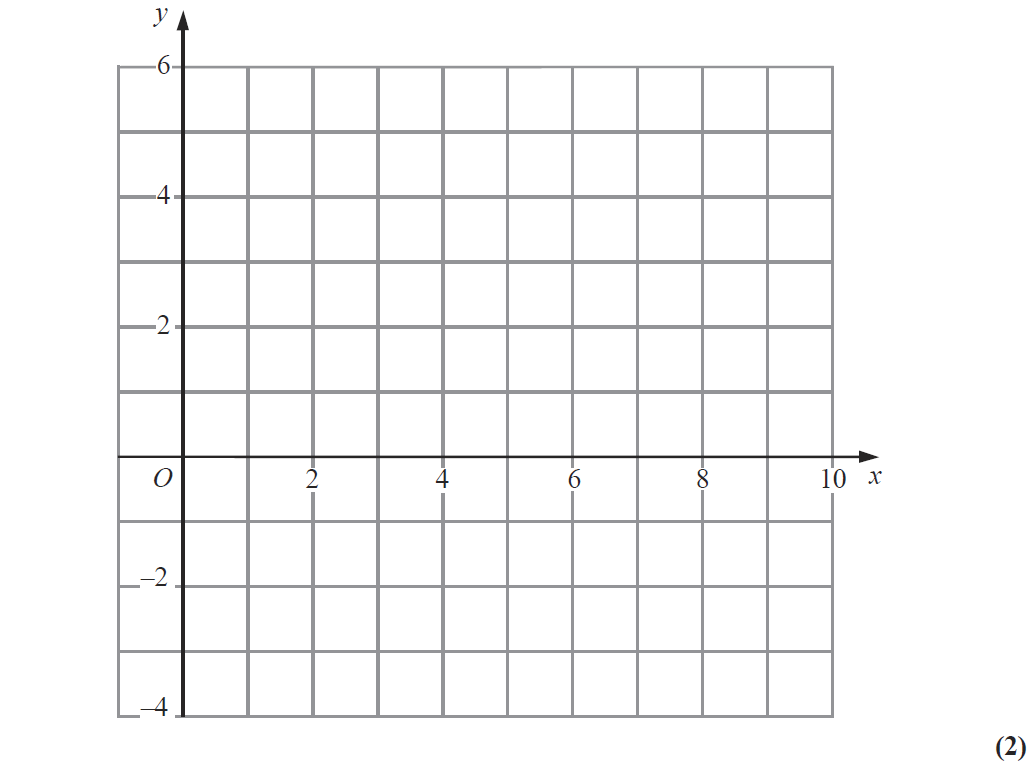 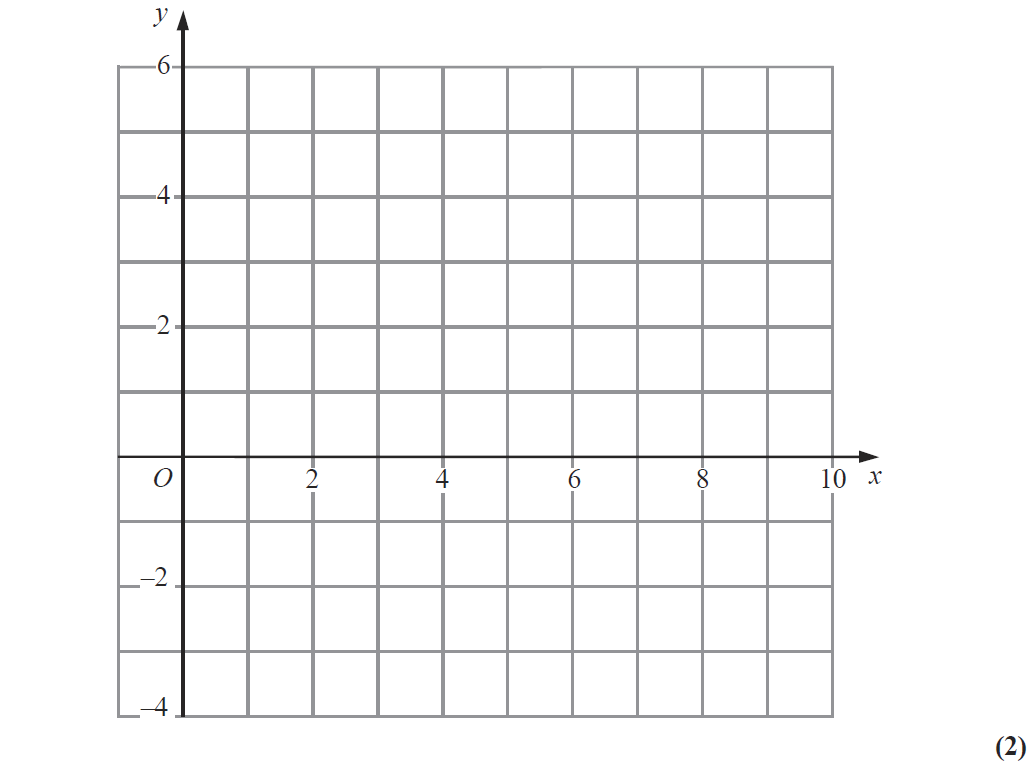 Show
Hide
Show
Hide
Hide
Show
R
Reveal Graph (a)
Note that in these diagrams I am shading the UNWANTED region
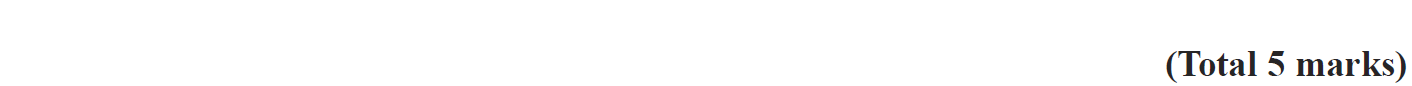 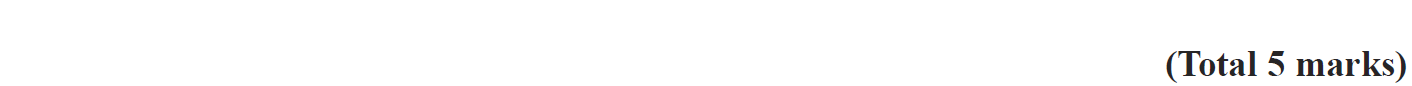 Hide Graph (a)
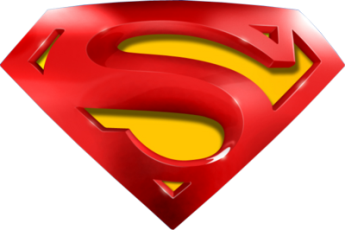 Nov 2009 4H Q9
Linear Graphs & Gradients
A
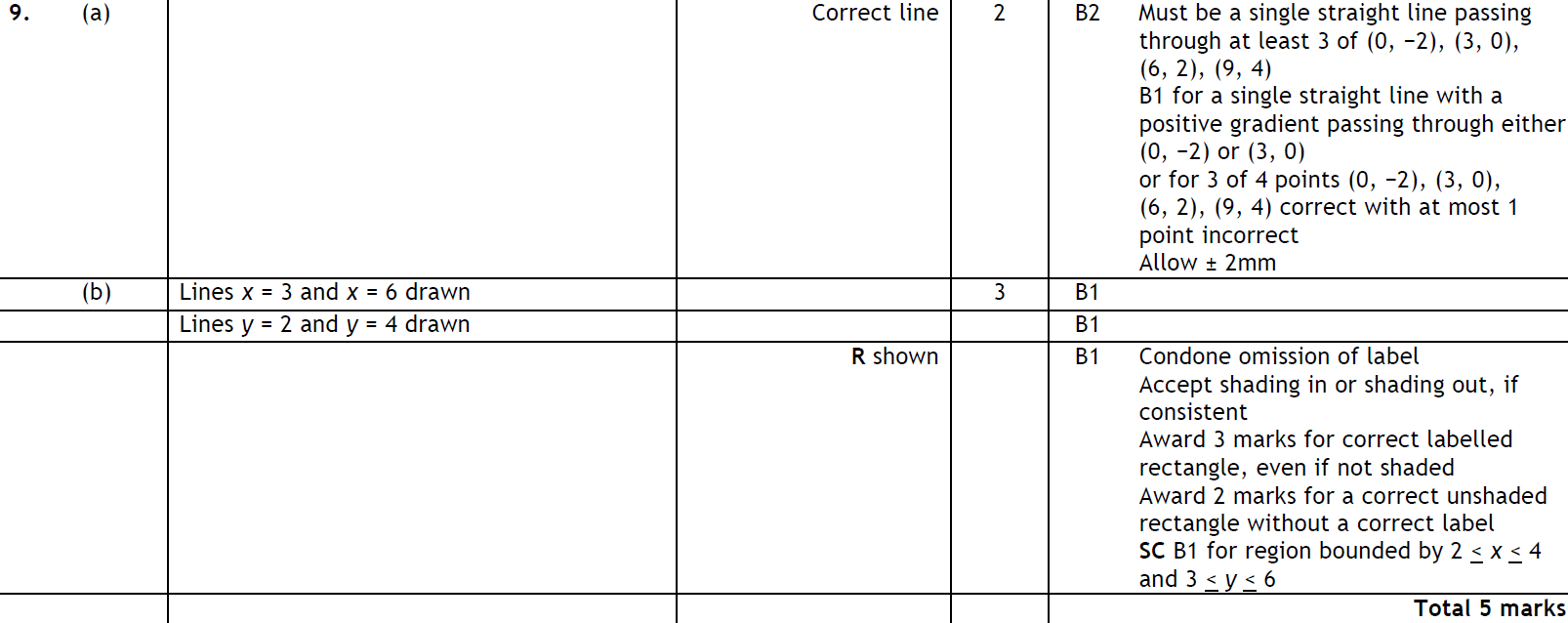 B
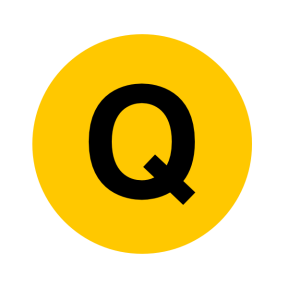 June 2010 4H Q12
Linear Graphs & Gradients
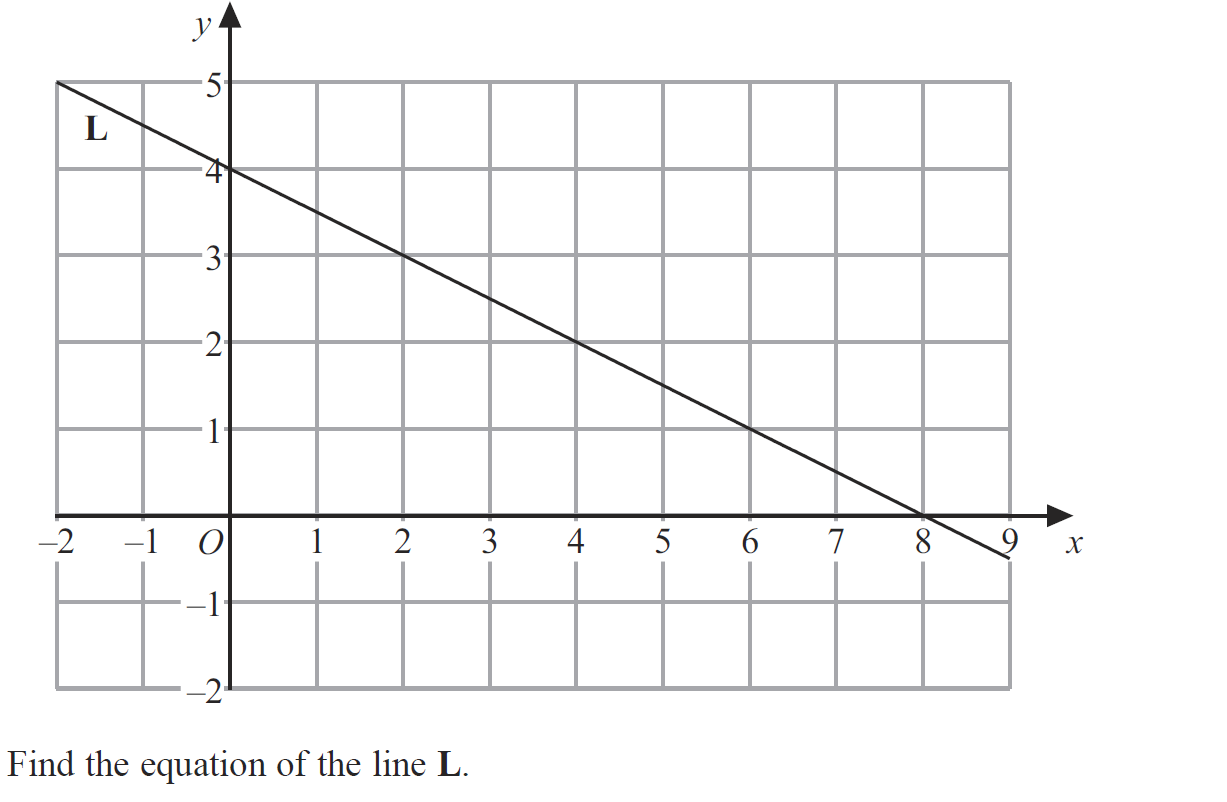 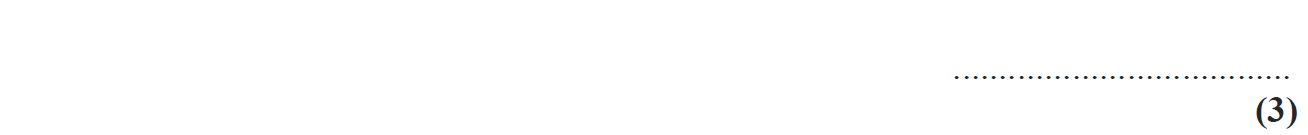 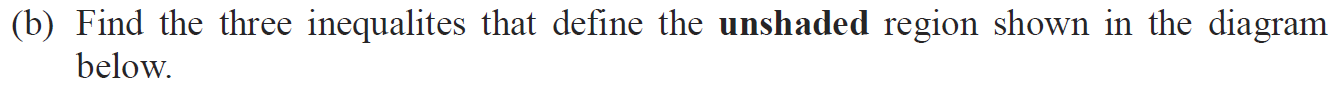 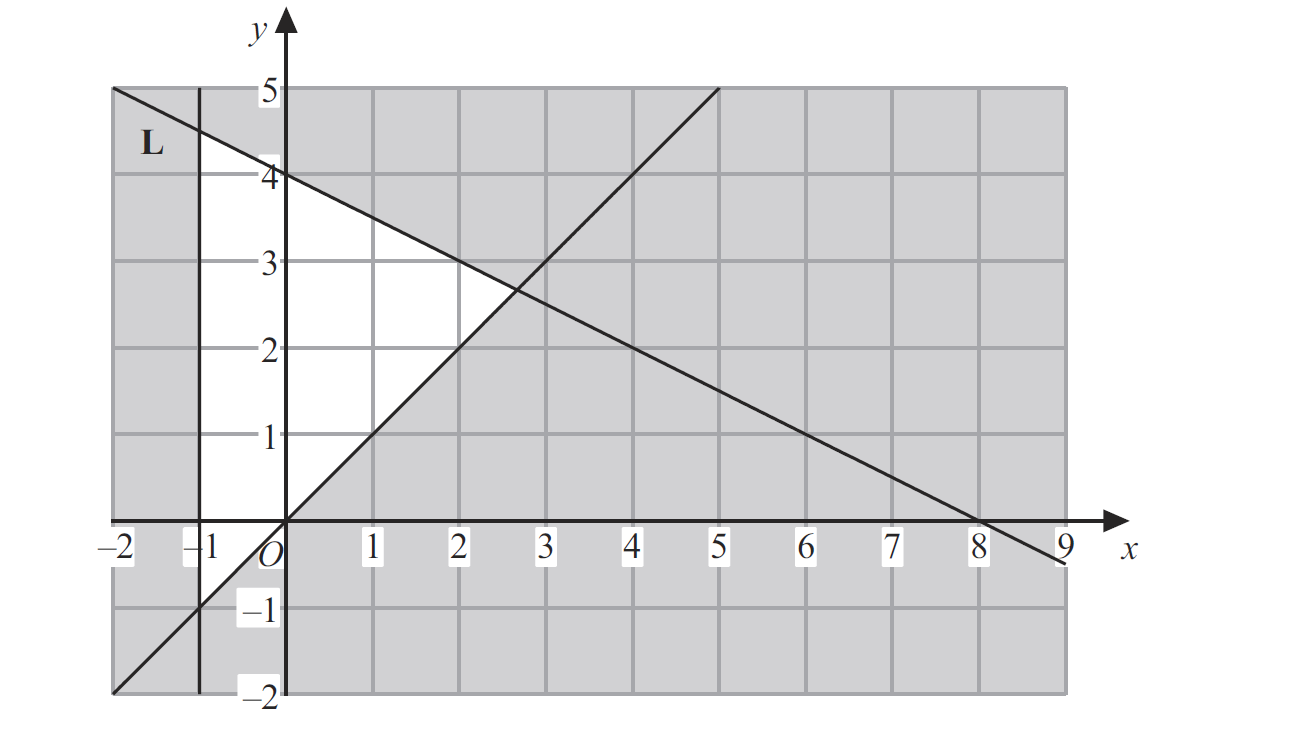 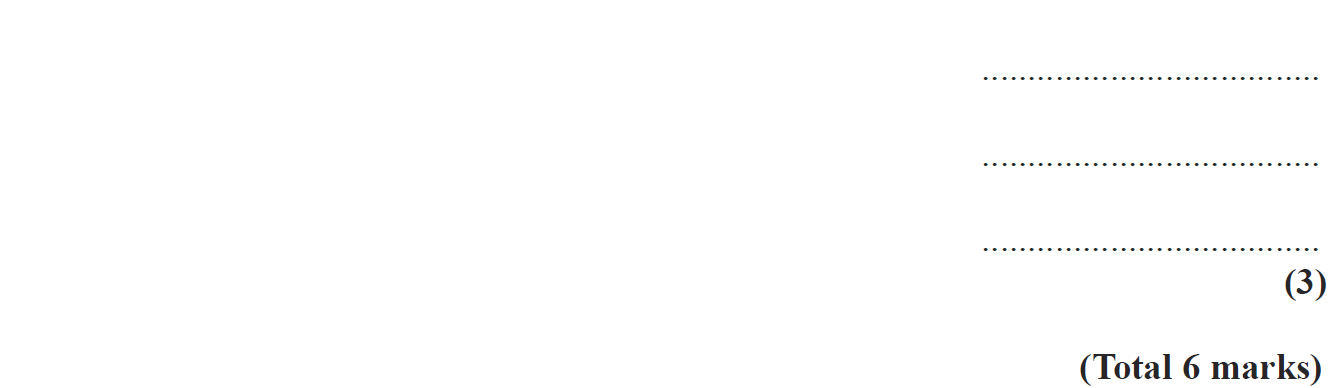 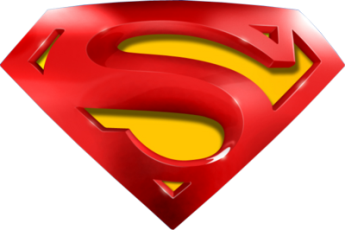 June 2010 4H Q12
Linear Graphs & Gradients
A
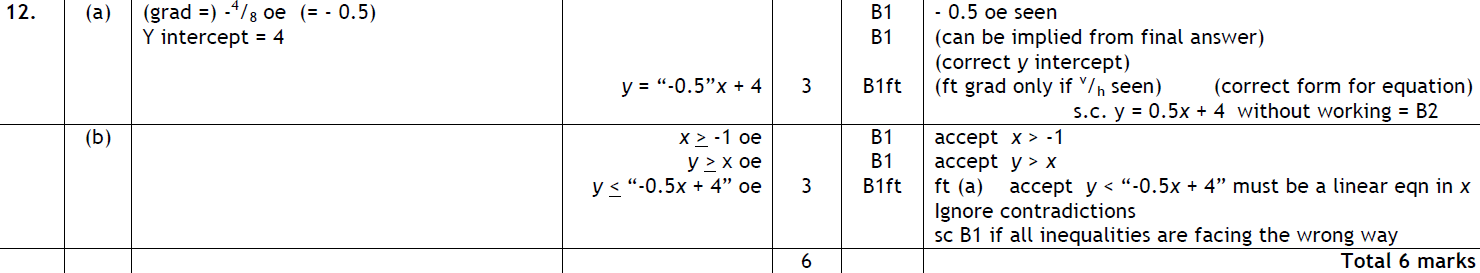 B
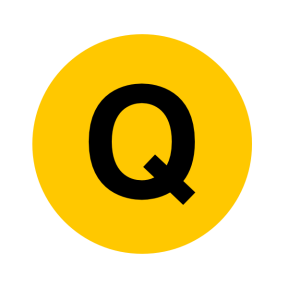 Nov 2010 4H Q3
Linear Graphs & Gradients
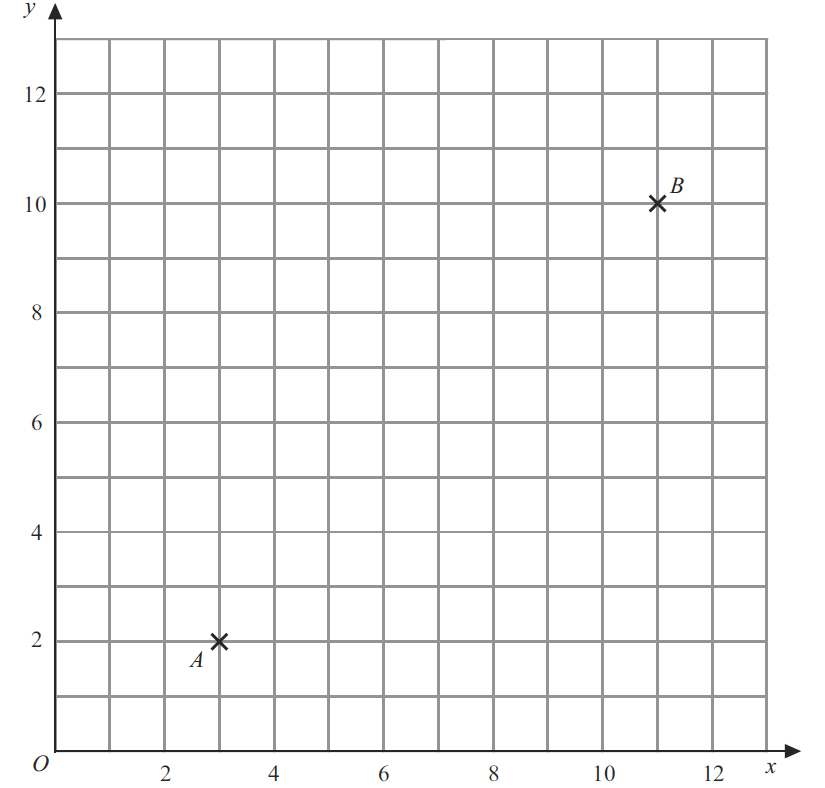 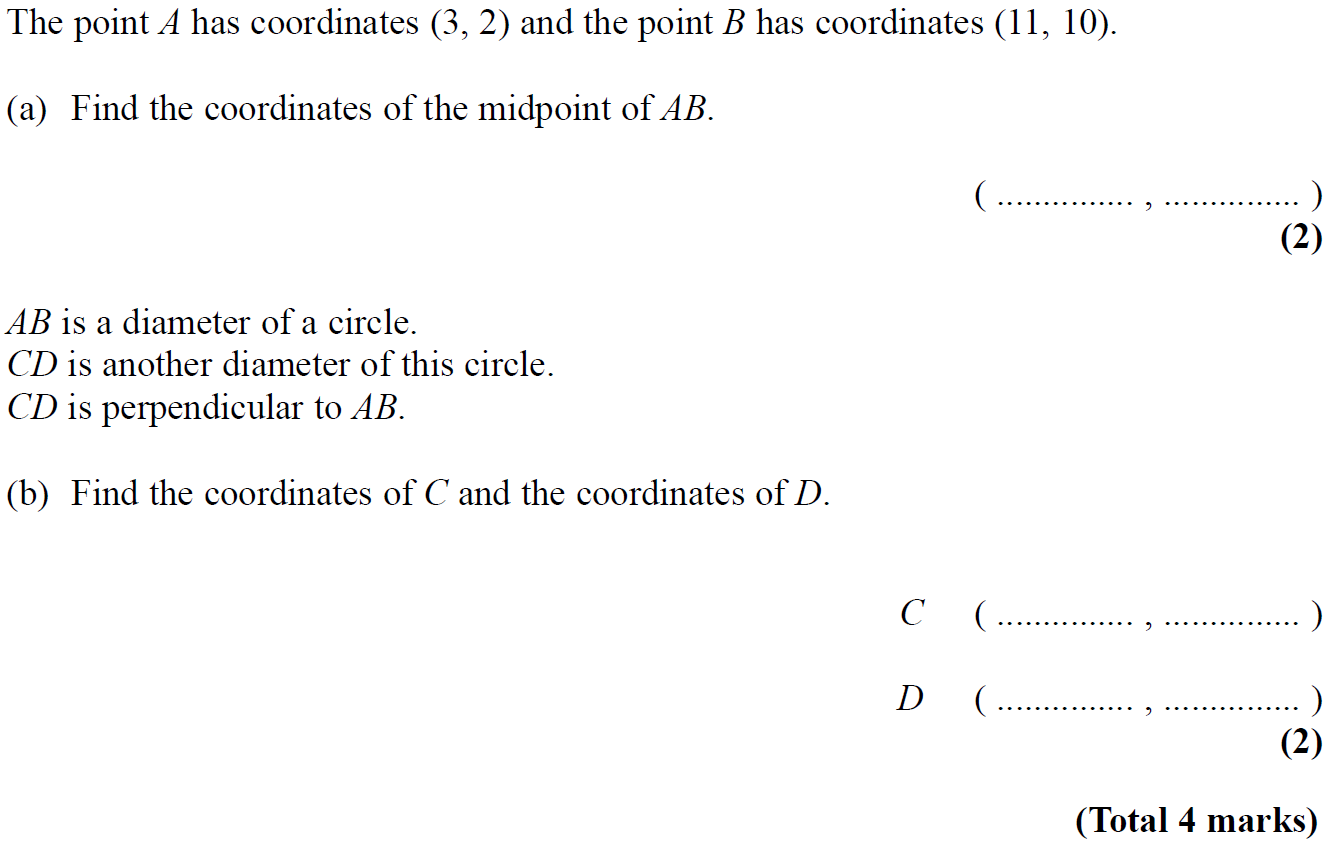 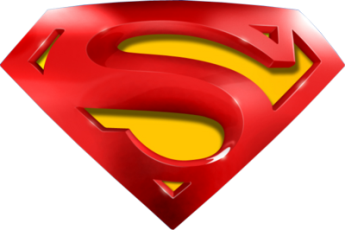 Nov 2010 4H Q3
Linear Graphs & Gradients
A
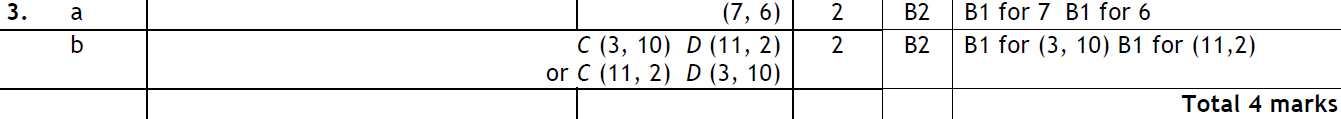 B
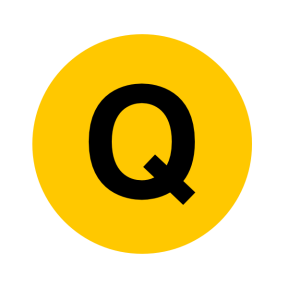 Nov 2010 4H Q12
Linear Graphs & Gradients
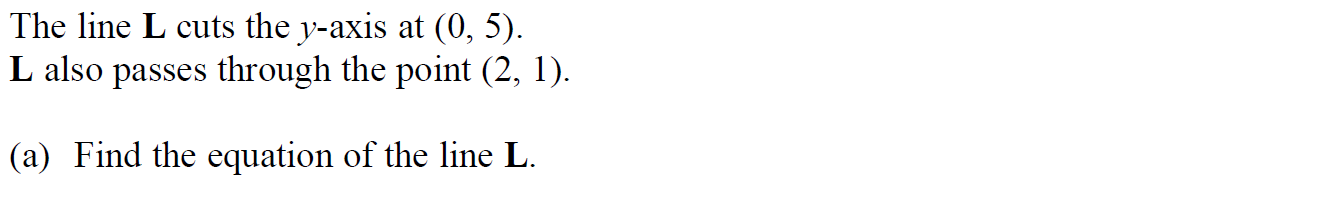 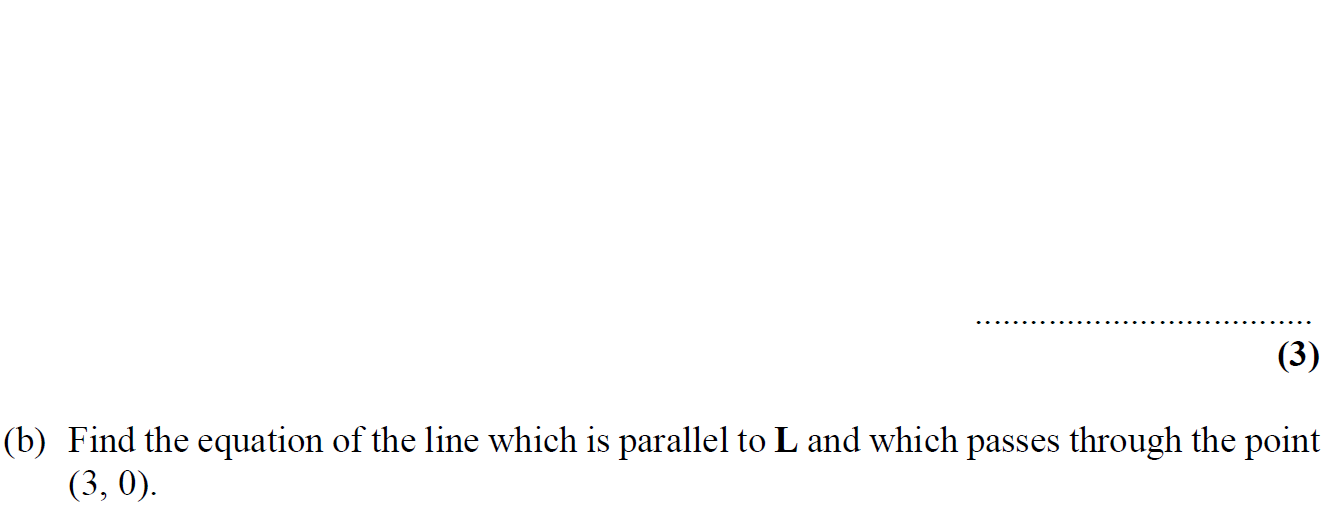 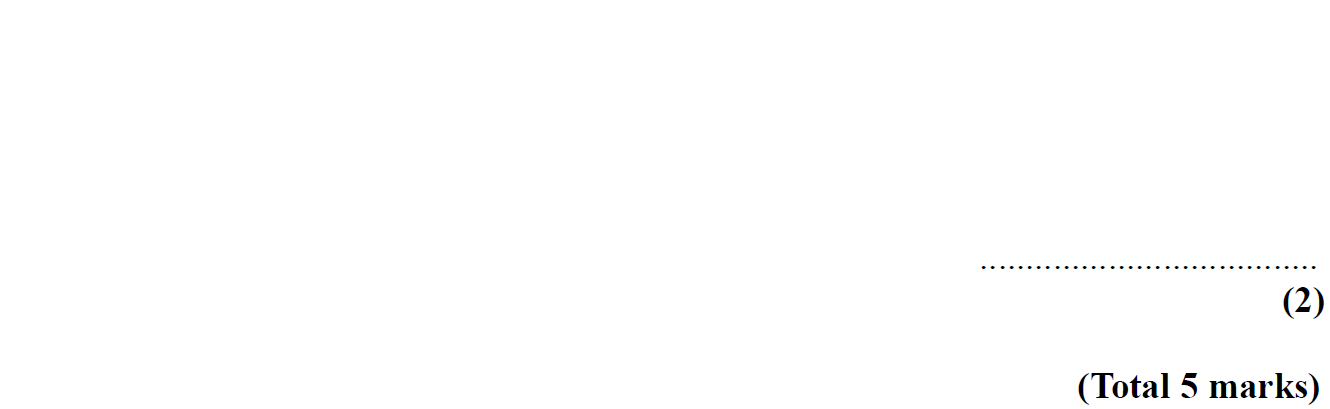 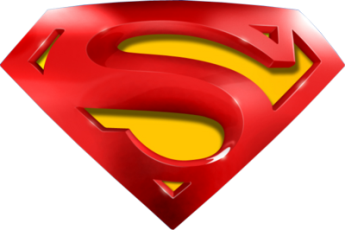 Nov 2010 4H Q12
Linear Graphs & Gradients
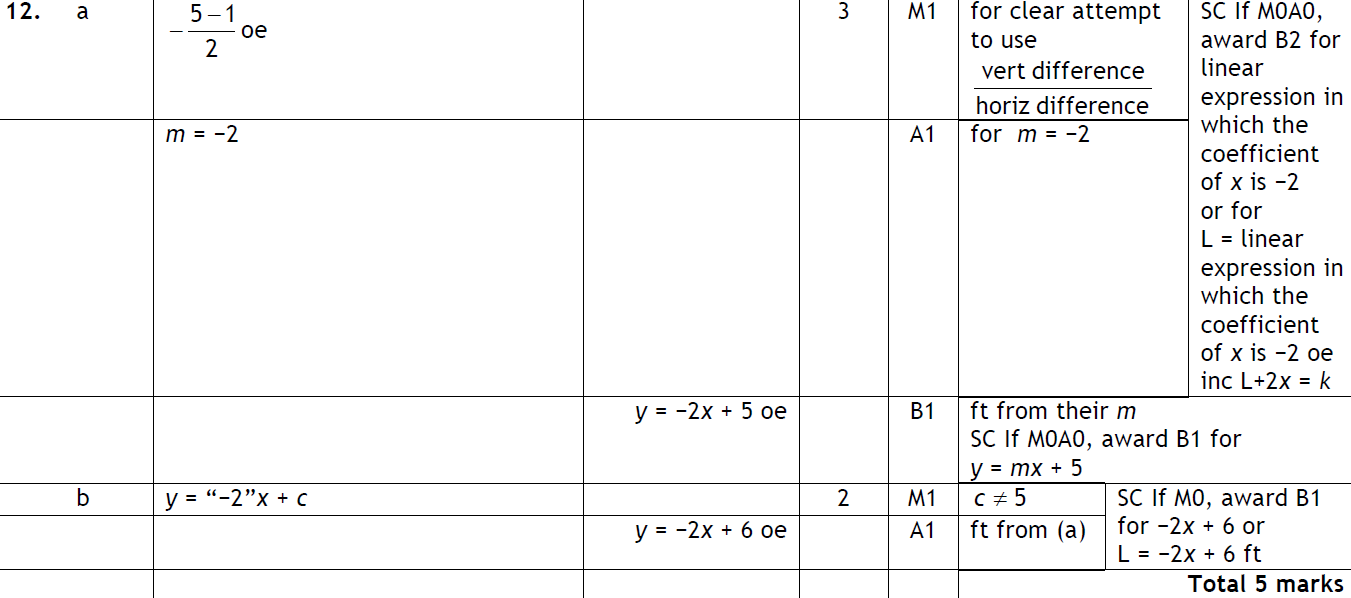 A
B
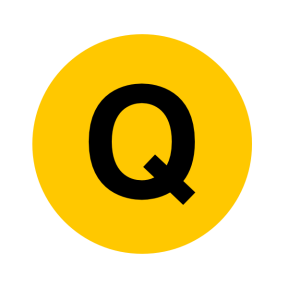 Jan 2012 4H Q5
Linear Graphs & Gradients
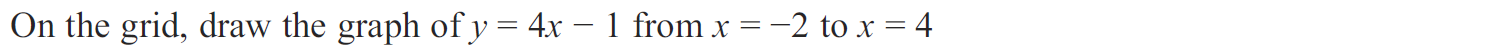 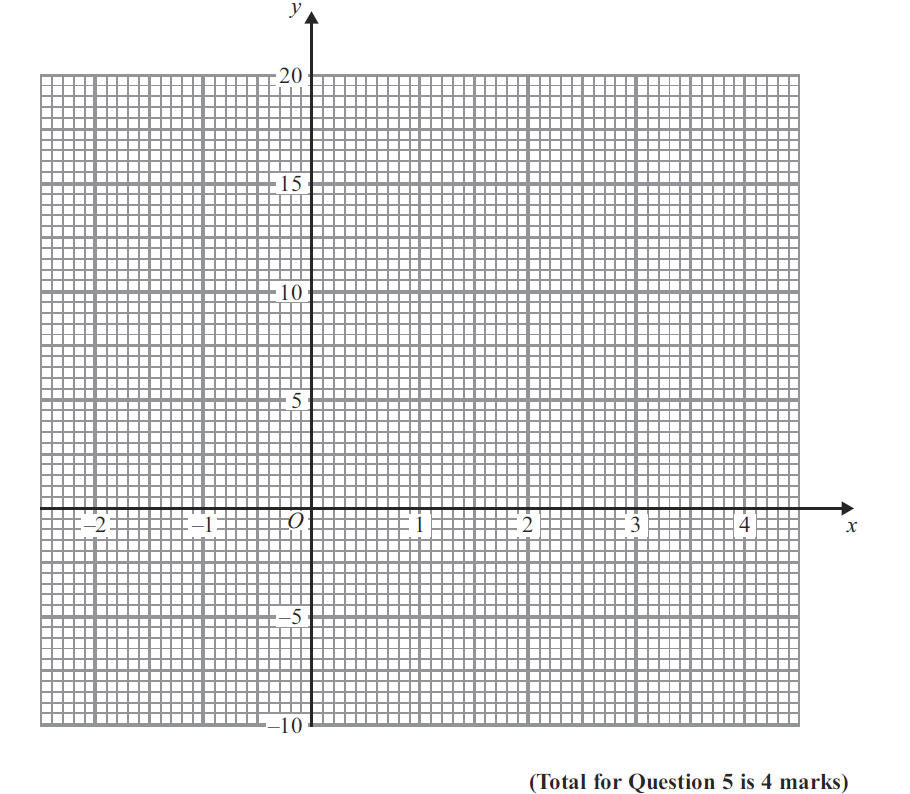 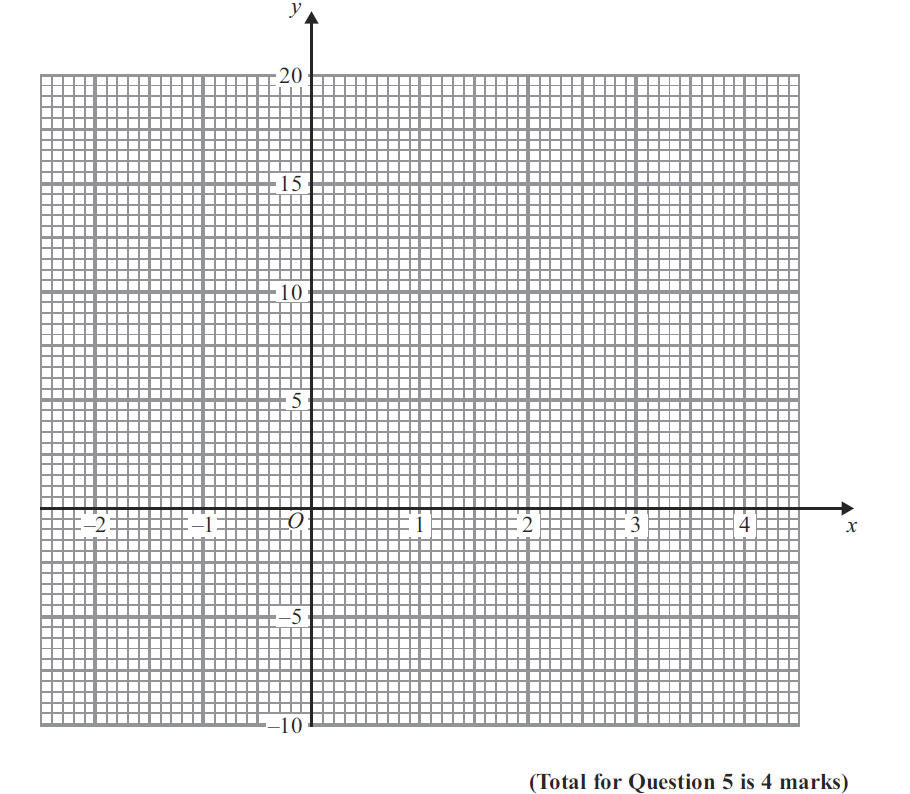 Reveal Graph
Hide Graph
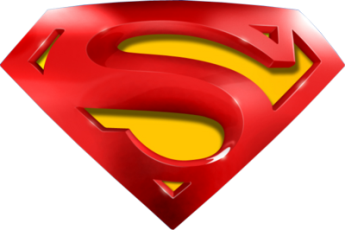 Jan 2012 4H Q5
Linear Graphs & Gradients
A
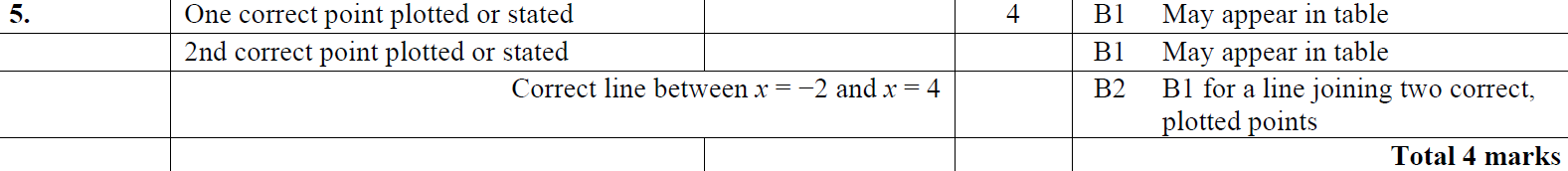 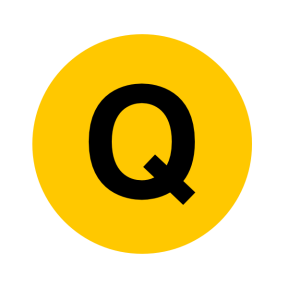 Jan 2012 4H Q13
Linear Graphs & Gradients
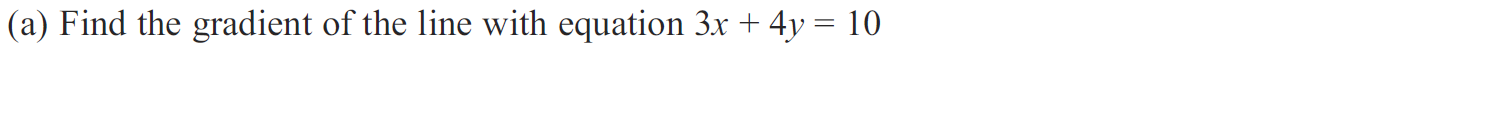 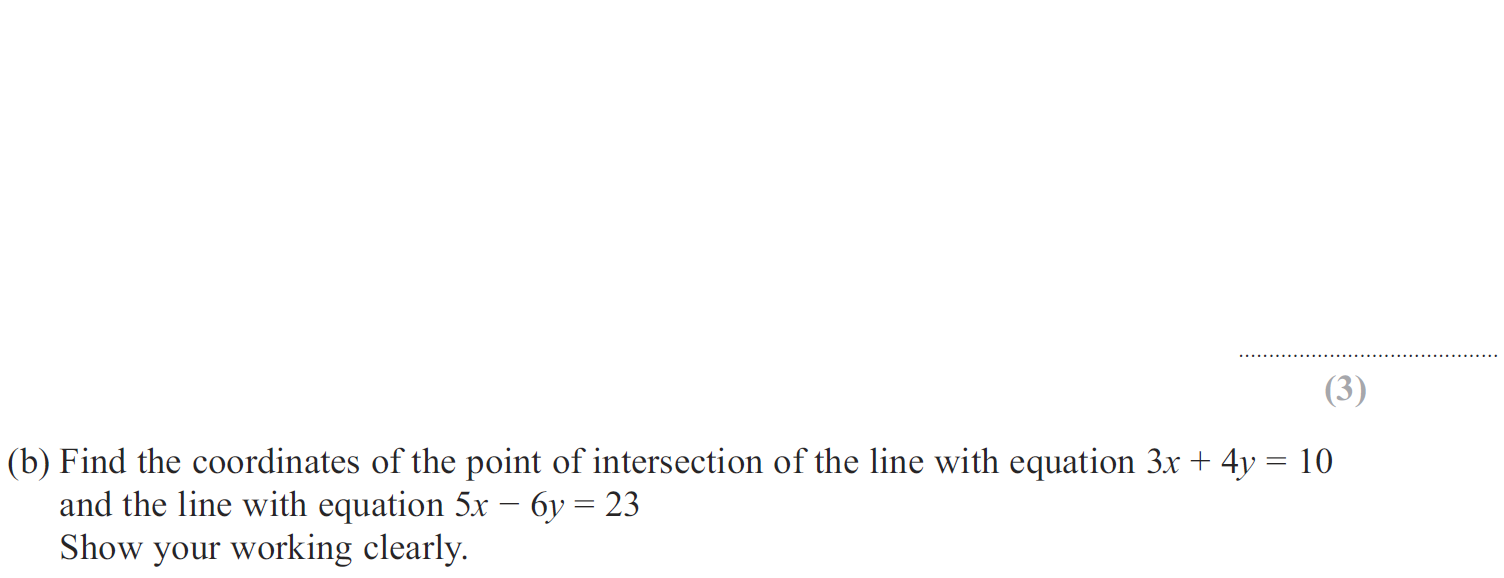 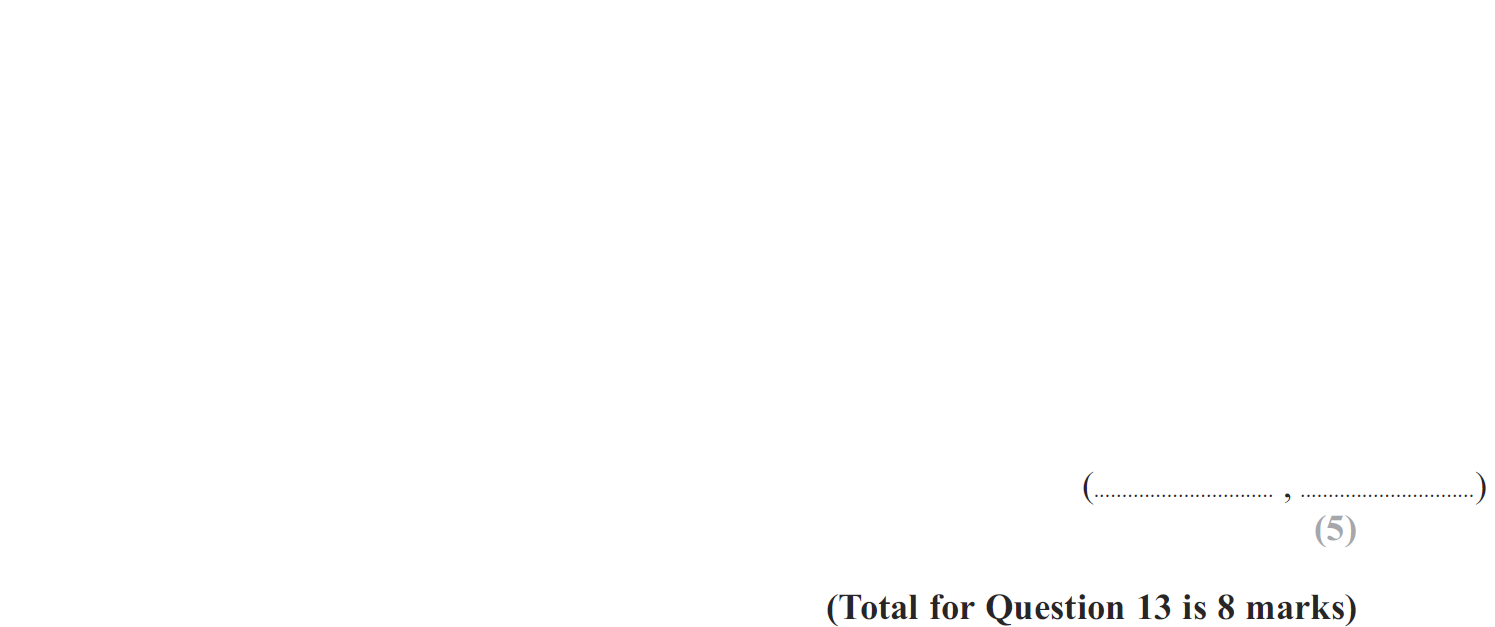 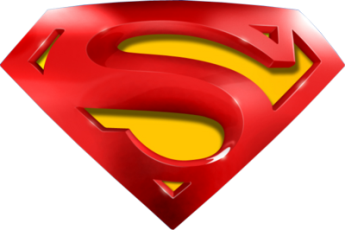 Jan 2012 4H Q13
Linear Graphs & Gradients
A
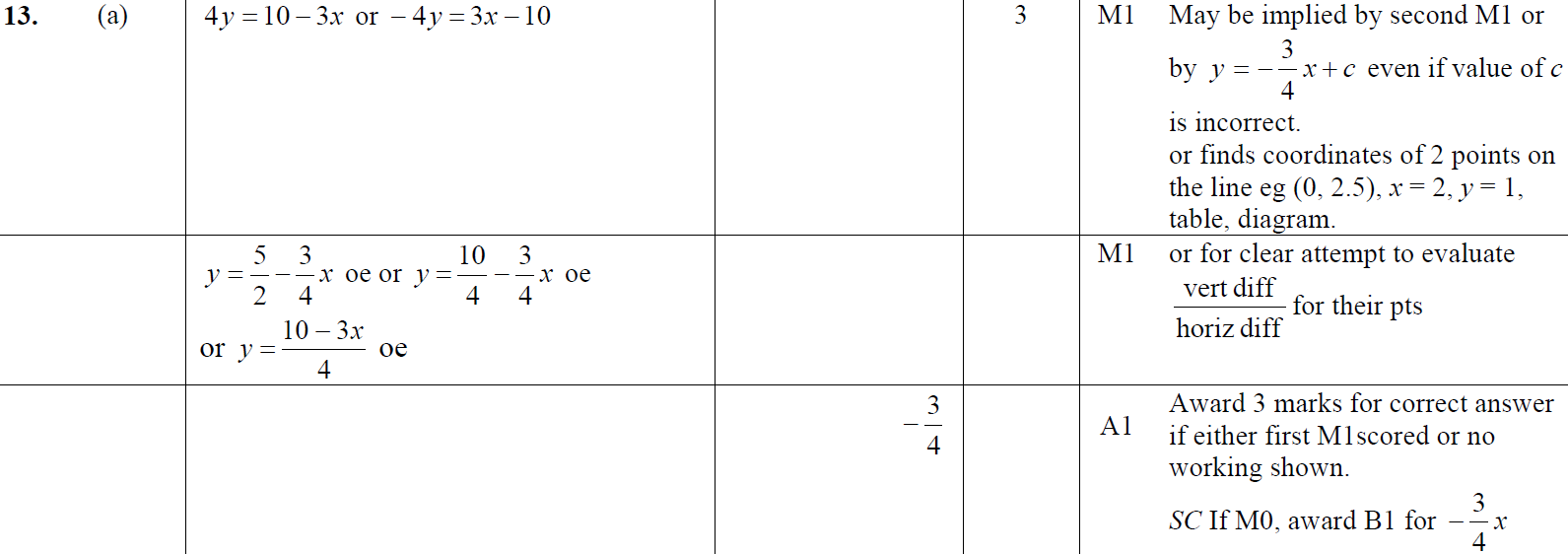 B
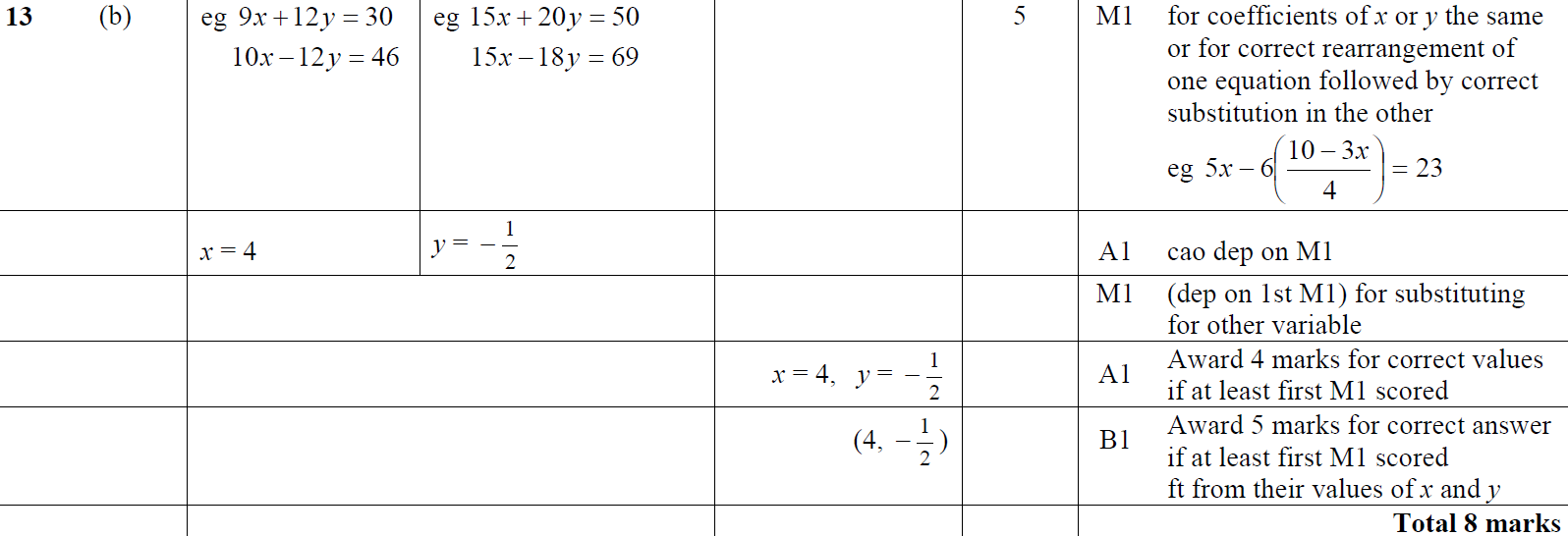 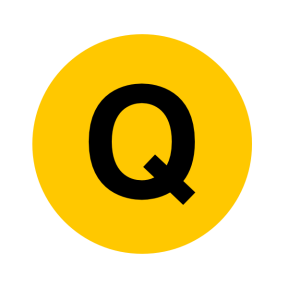 Jan 2012 4H Q17
Linear Graphs & Gradients
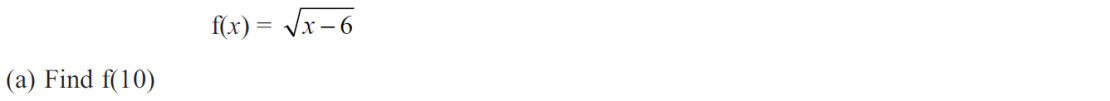 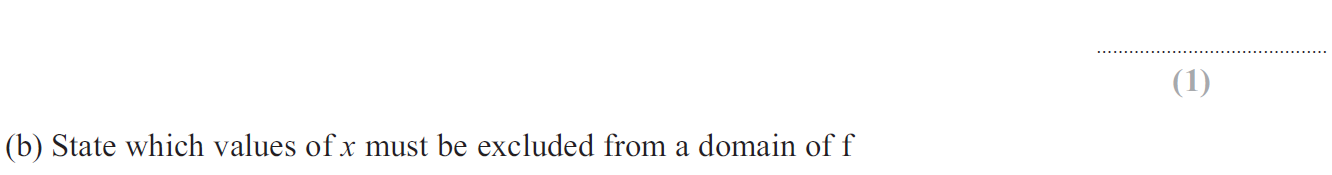 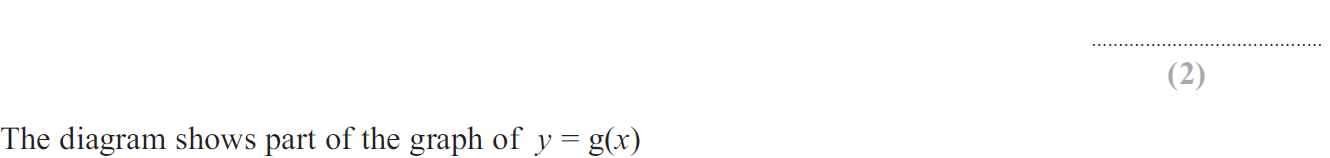 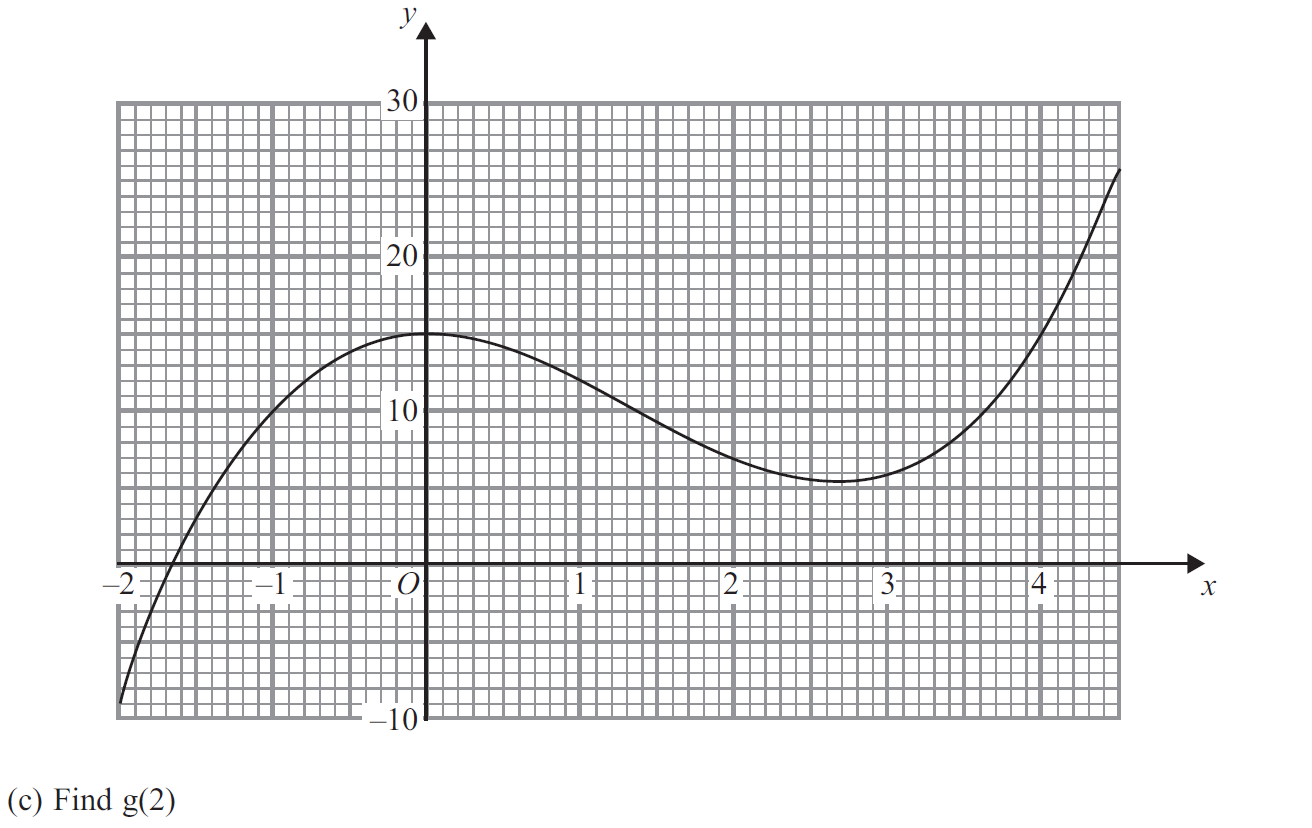 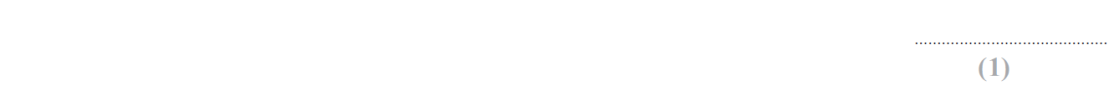 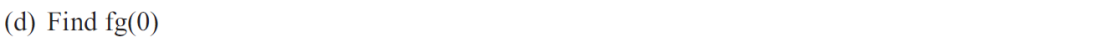 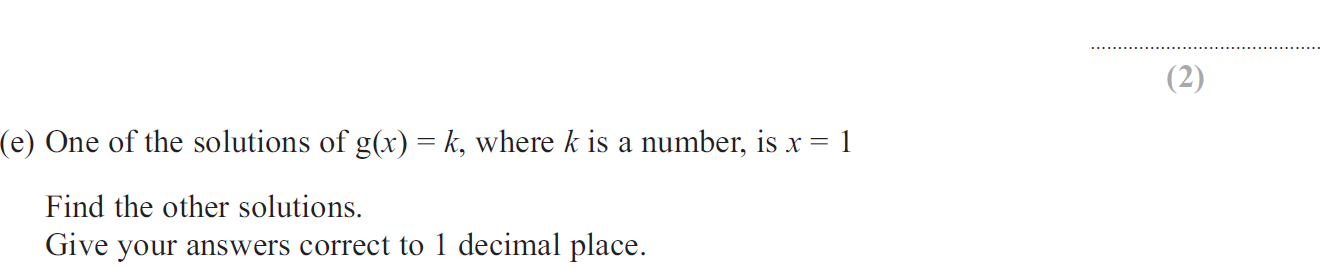 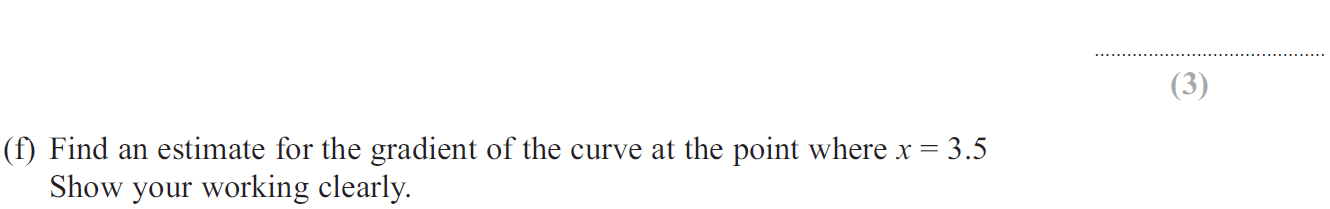 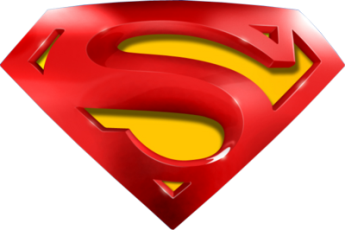 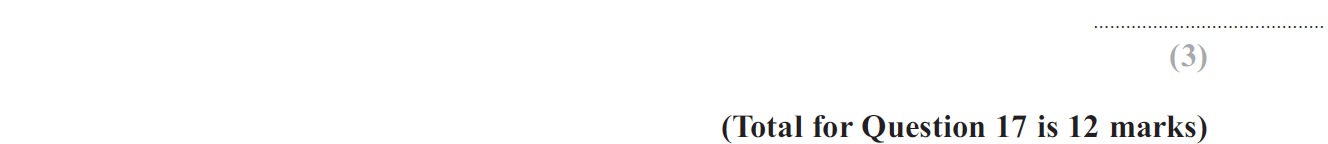 Jan 2012 4H Q17
Linear Graphs & Gradients
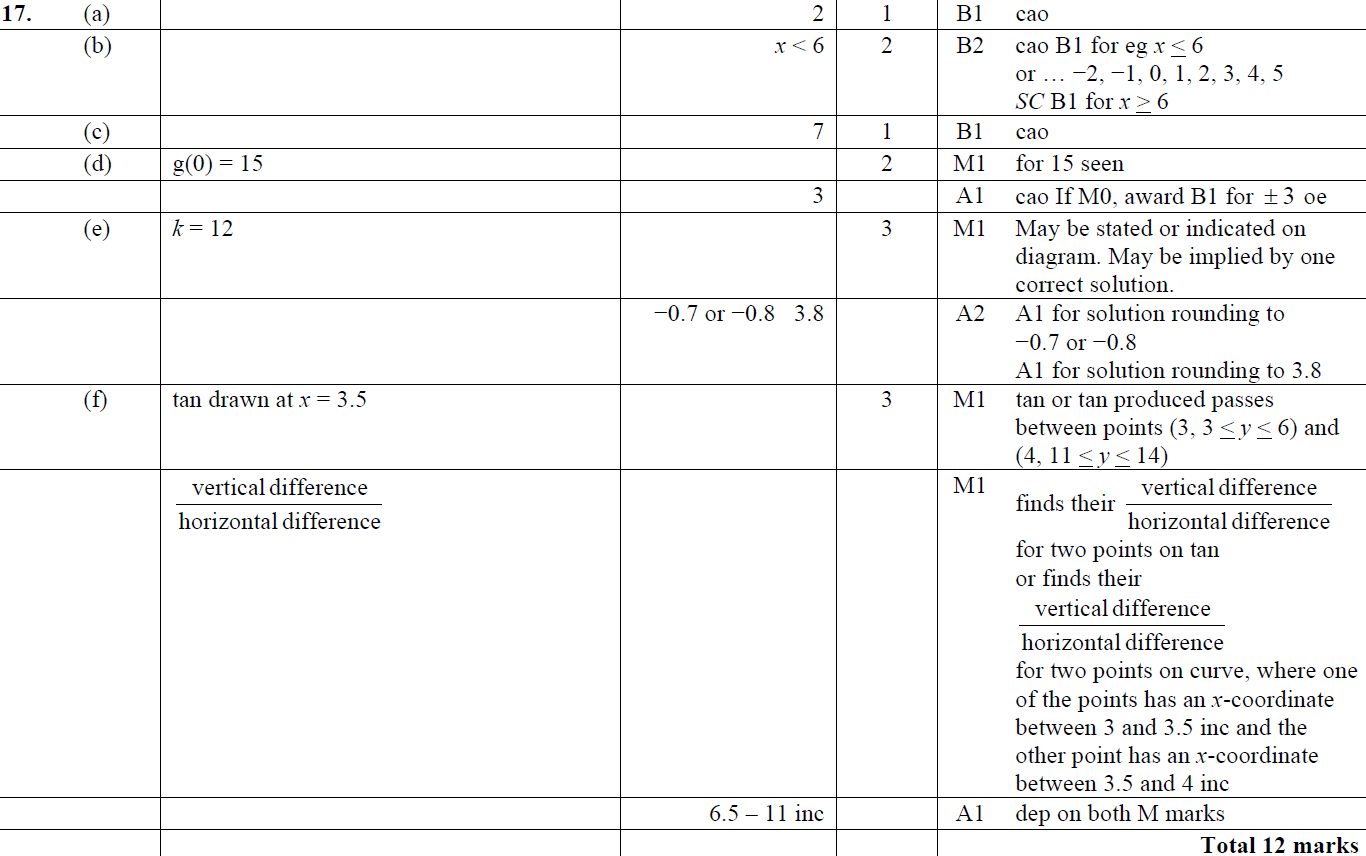 A
B
C
D
E
F
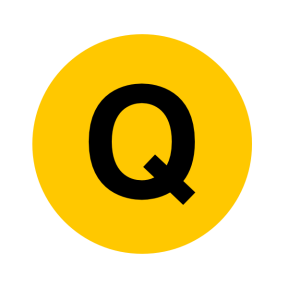 May 2012 3H Q14
Linear Graphs & Gradients
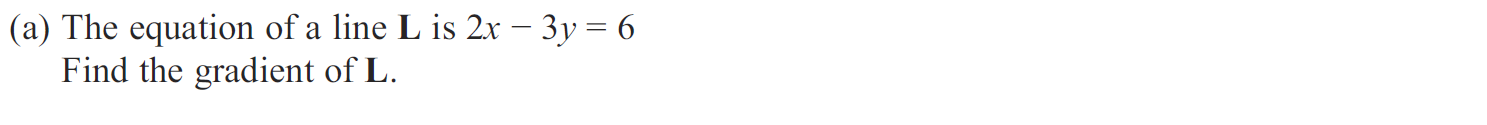 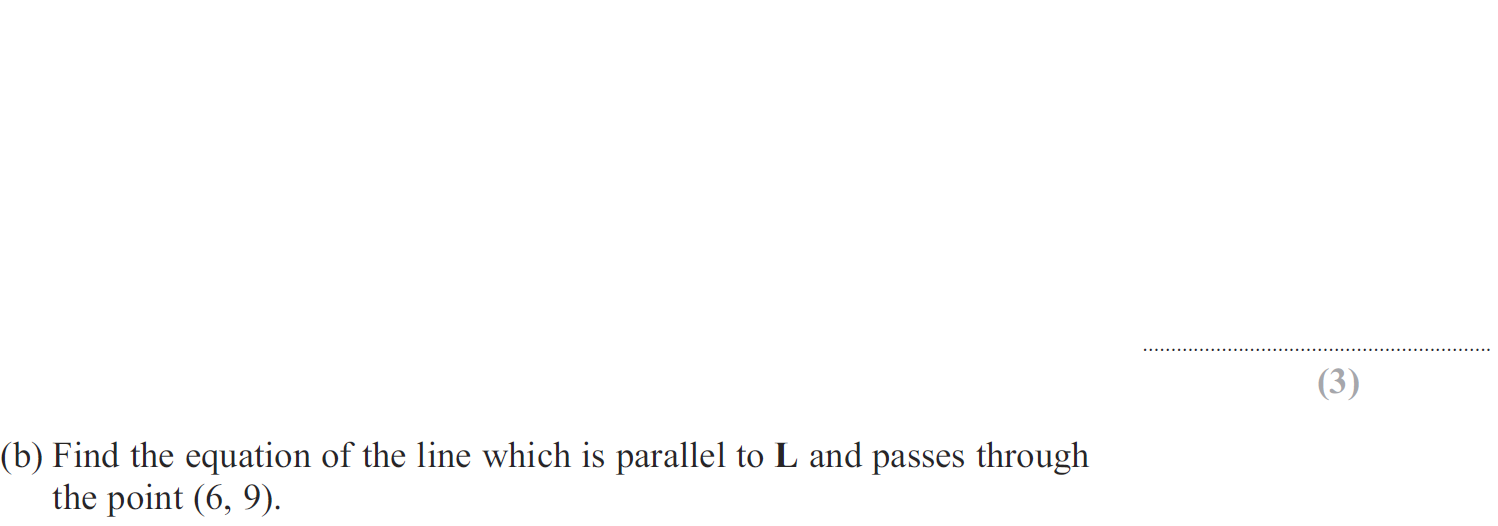 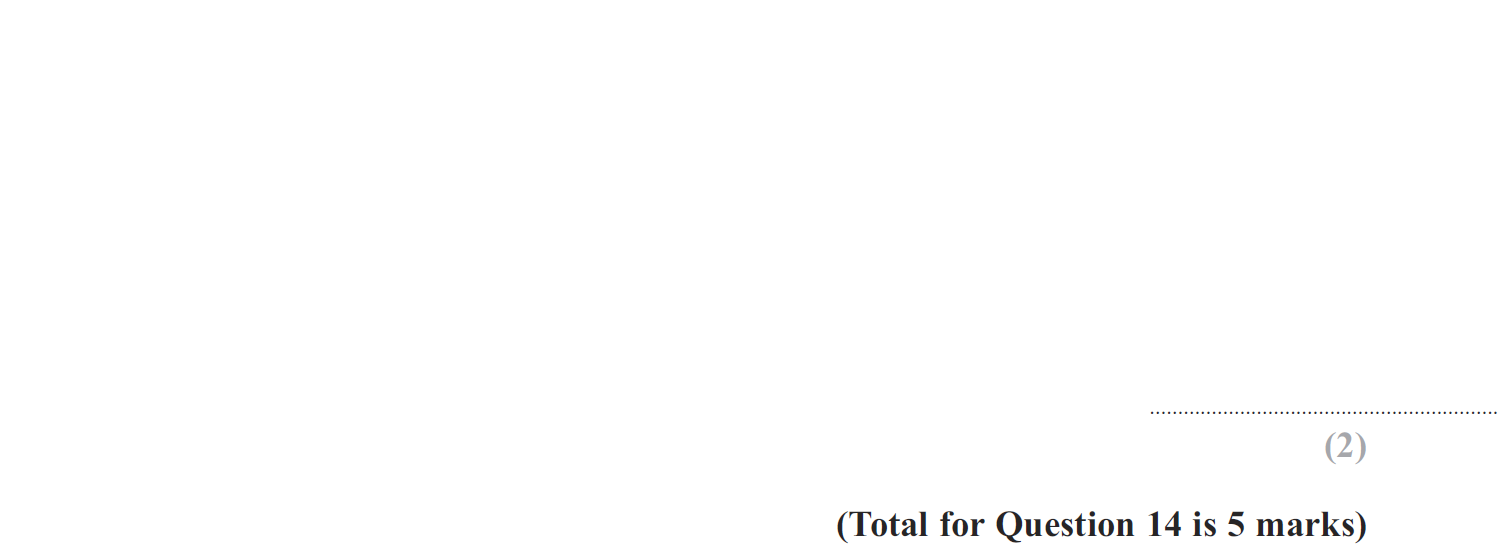 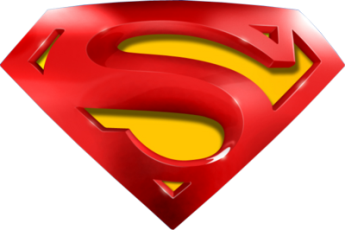 May 2012 3H Q14
Linear Graphs & Gradients
A
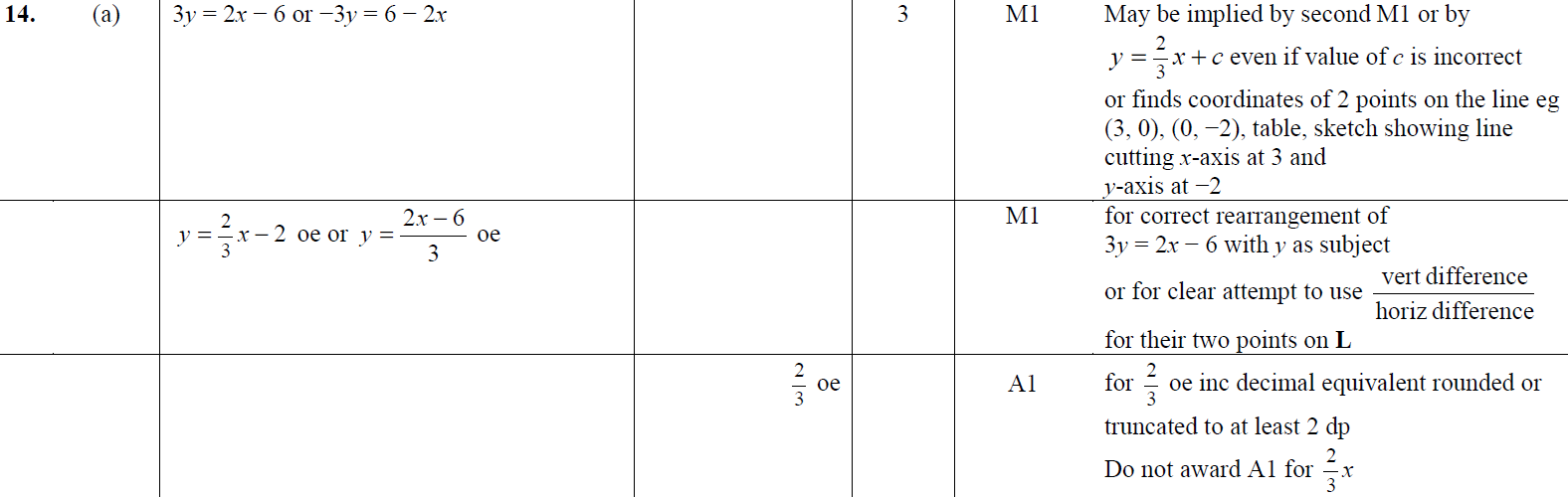 B
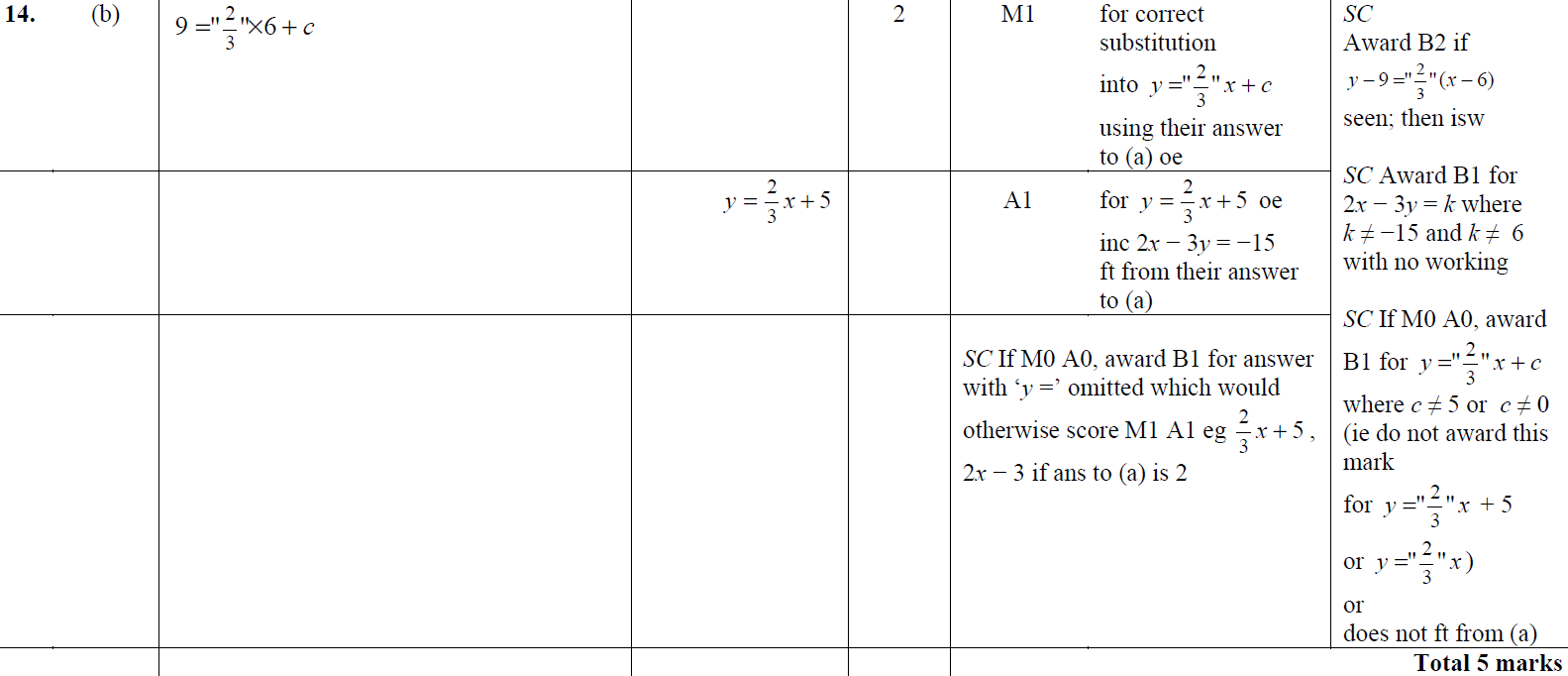 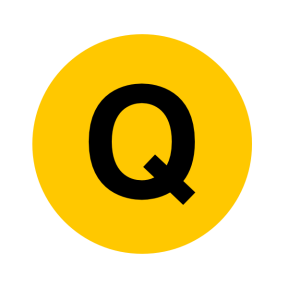 Jan 2013 3H Q10
Linear Graphs & Gradients
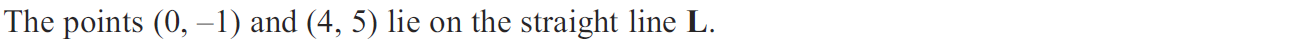 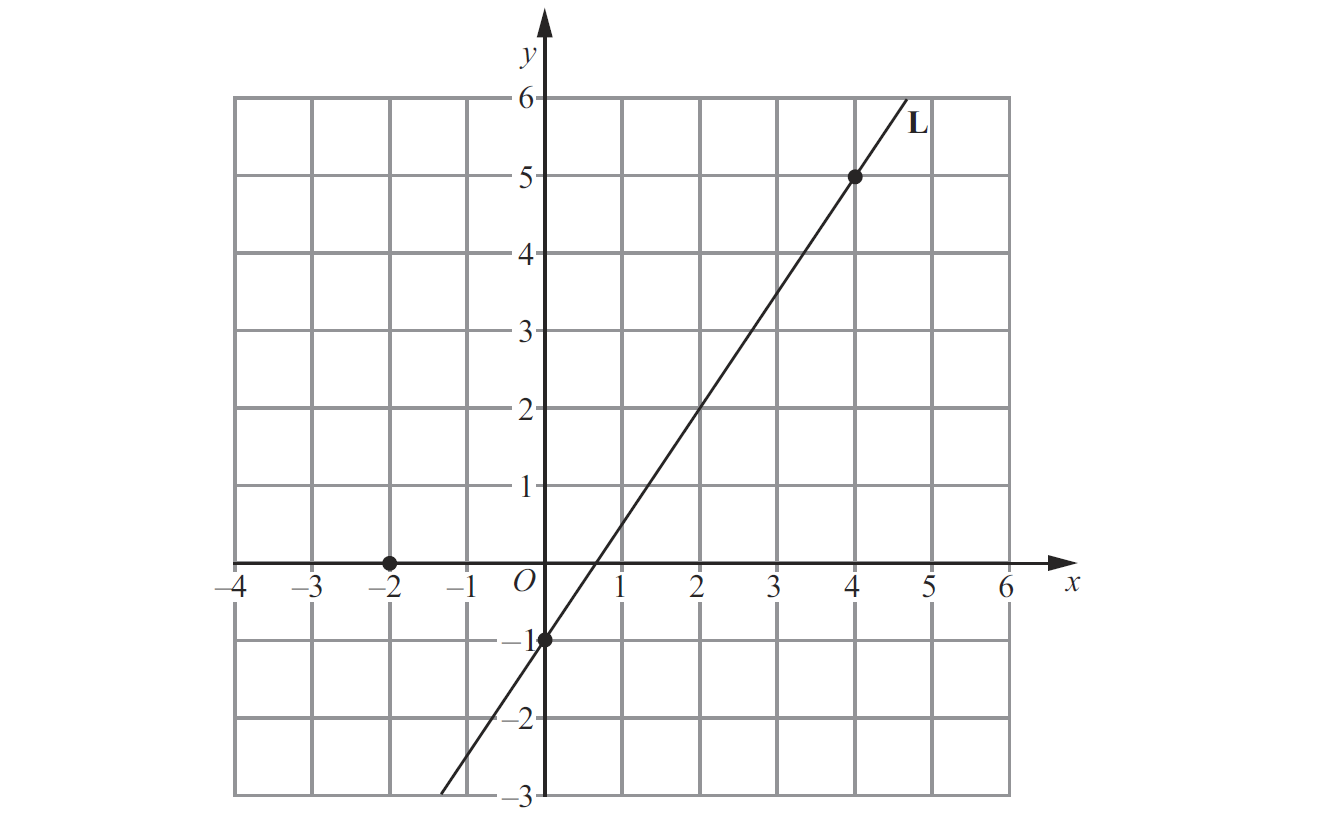 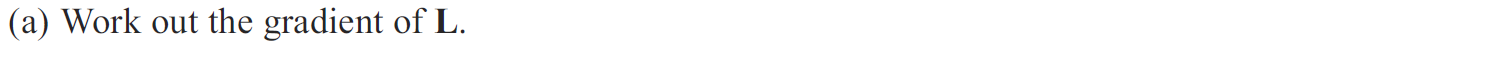 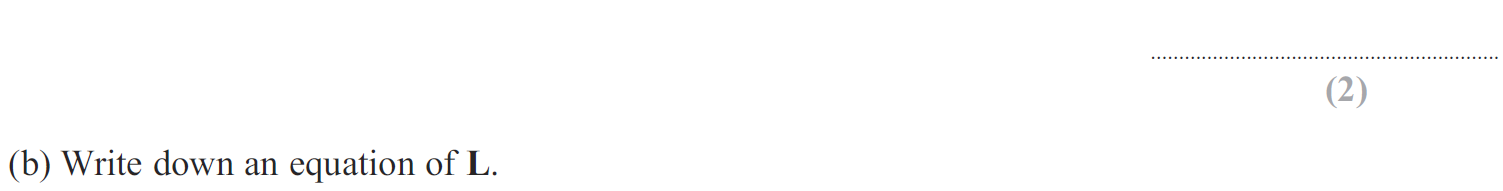 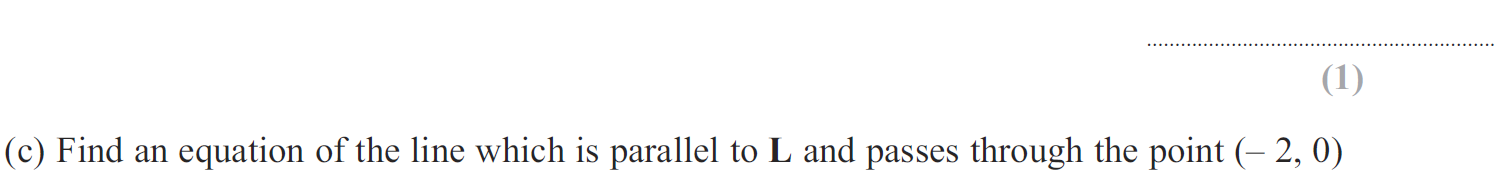 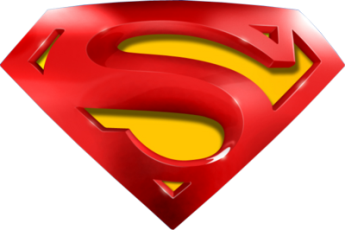 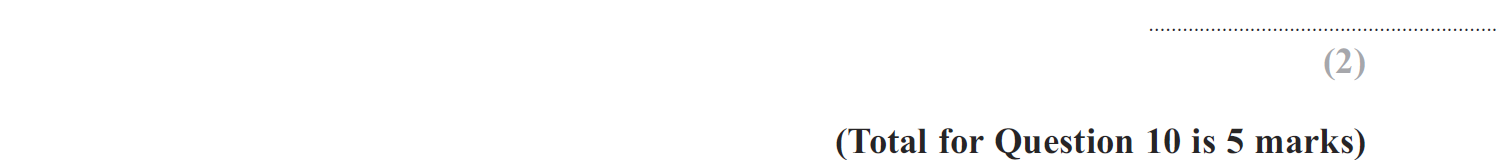 Jan 2013 3H Q10
Linear Graphs & Gradients
A
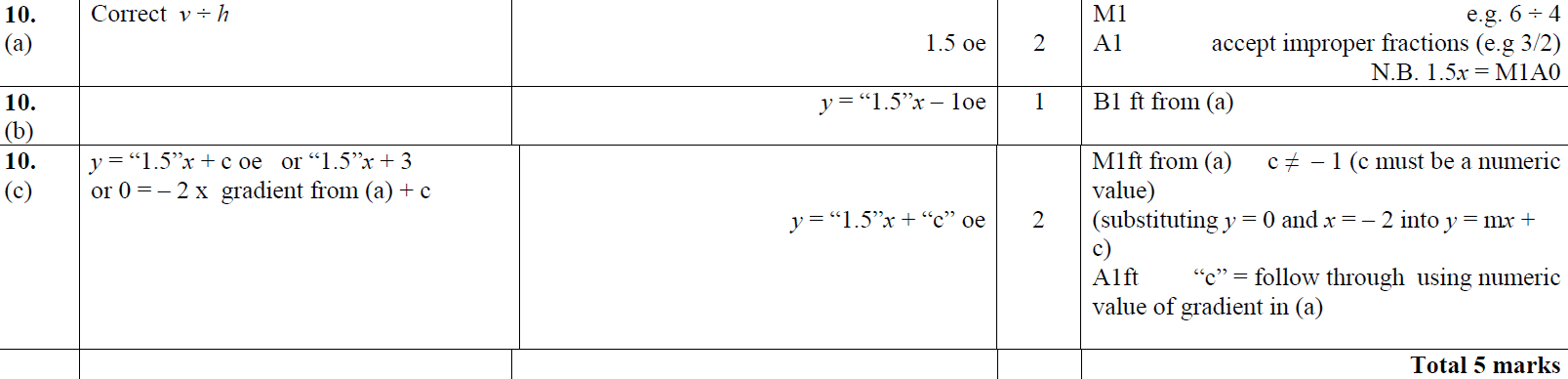 B
C
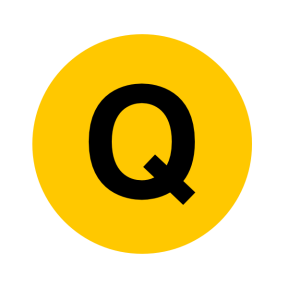 May 2013 3H Q15
Linear Graphs & Gradients
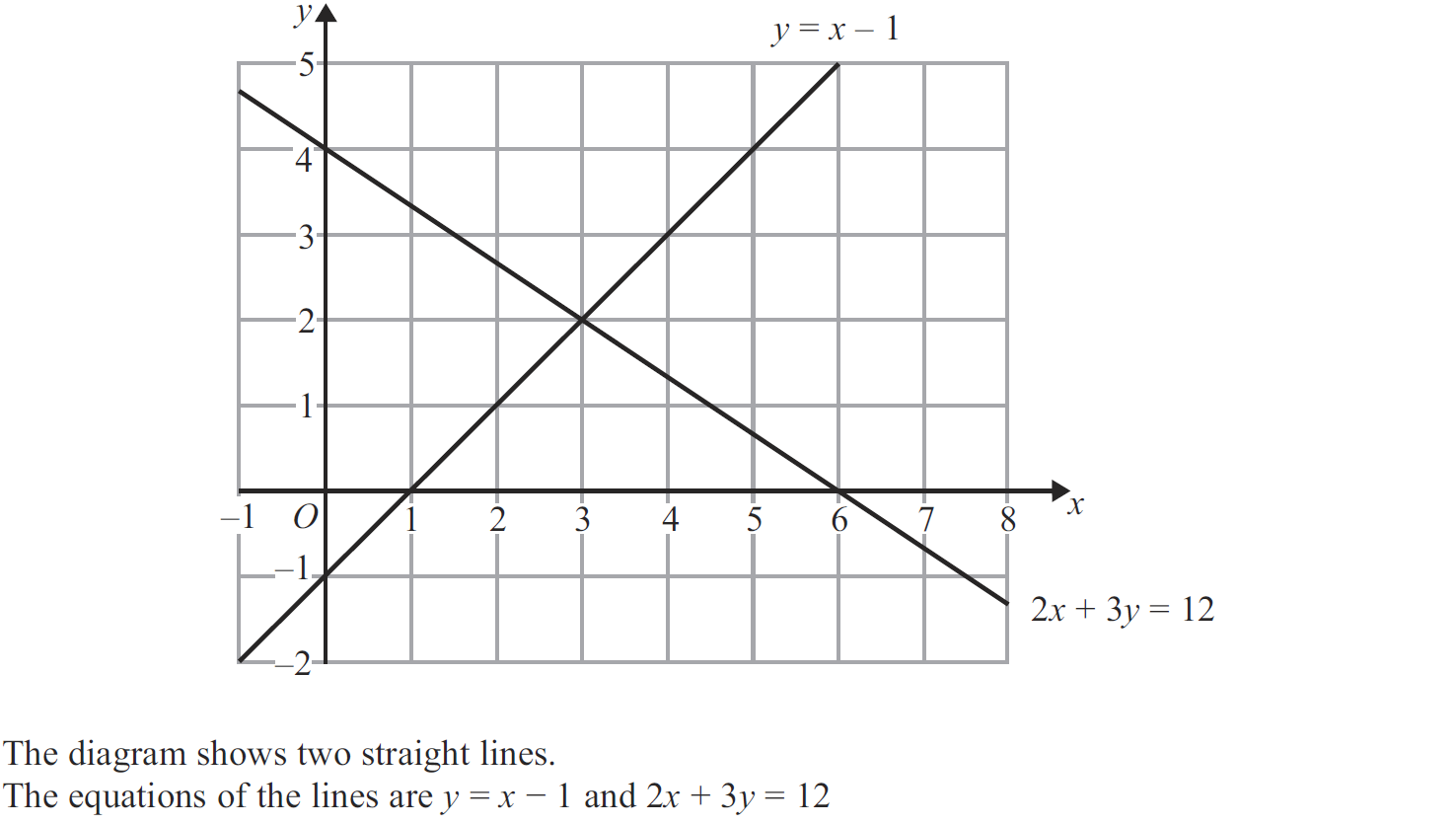 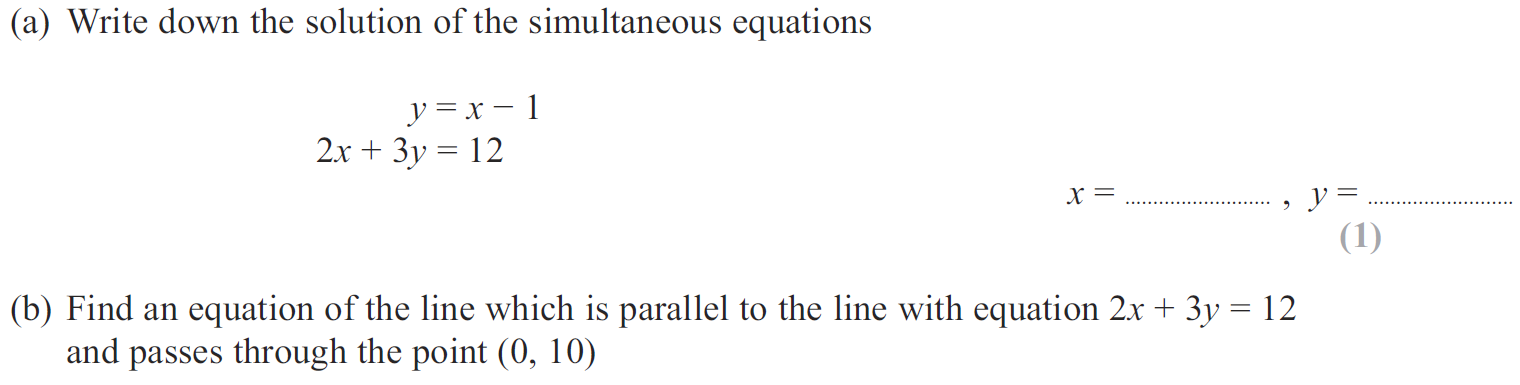 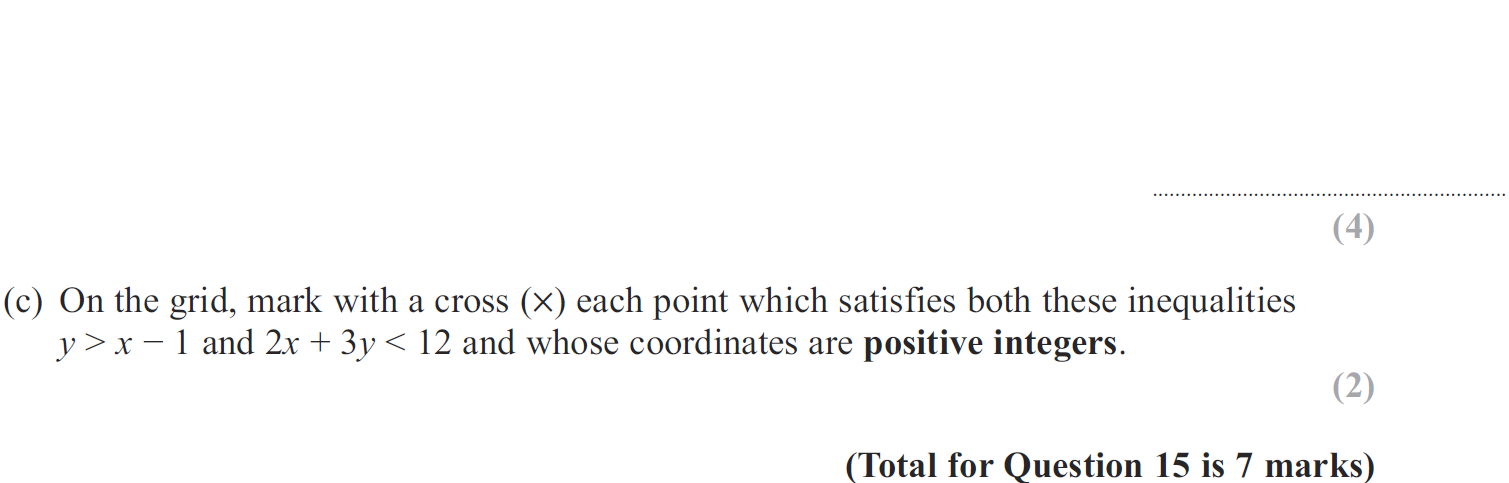 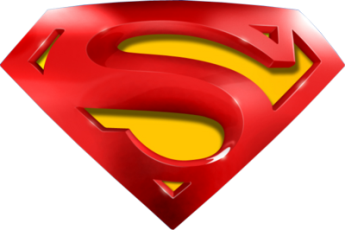 May 2013 3H Q15
Linear Graphs & Gradients
A
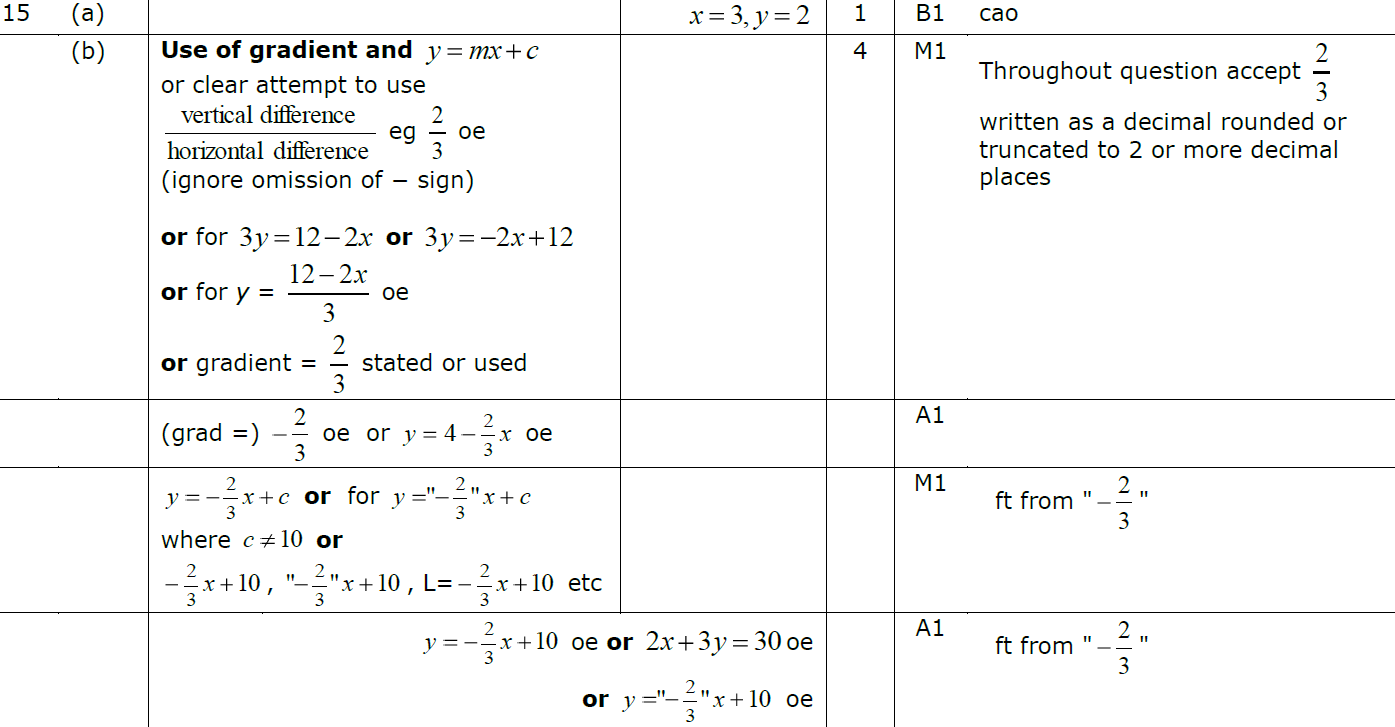 B
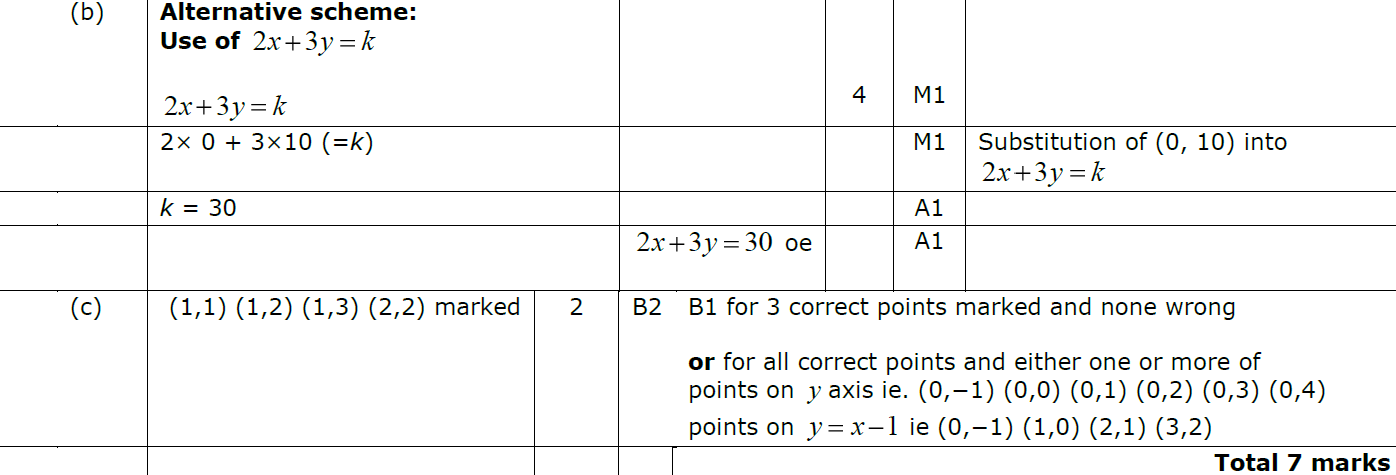 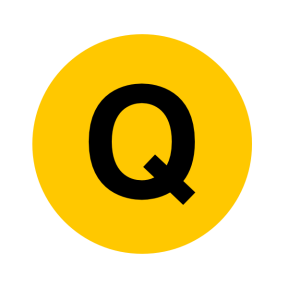 C
May 2013 4H Q7
Linear Graphs & Gradients
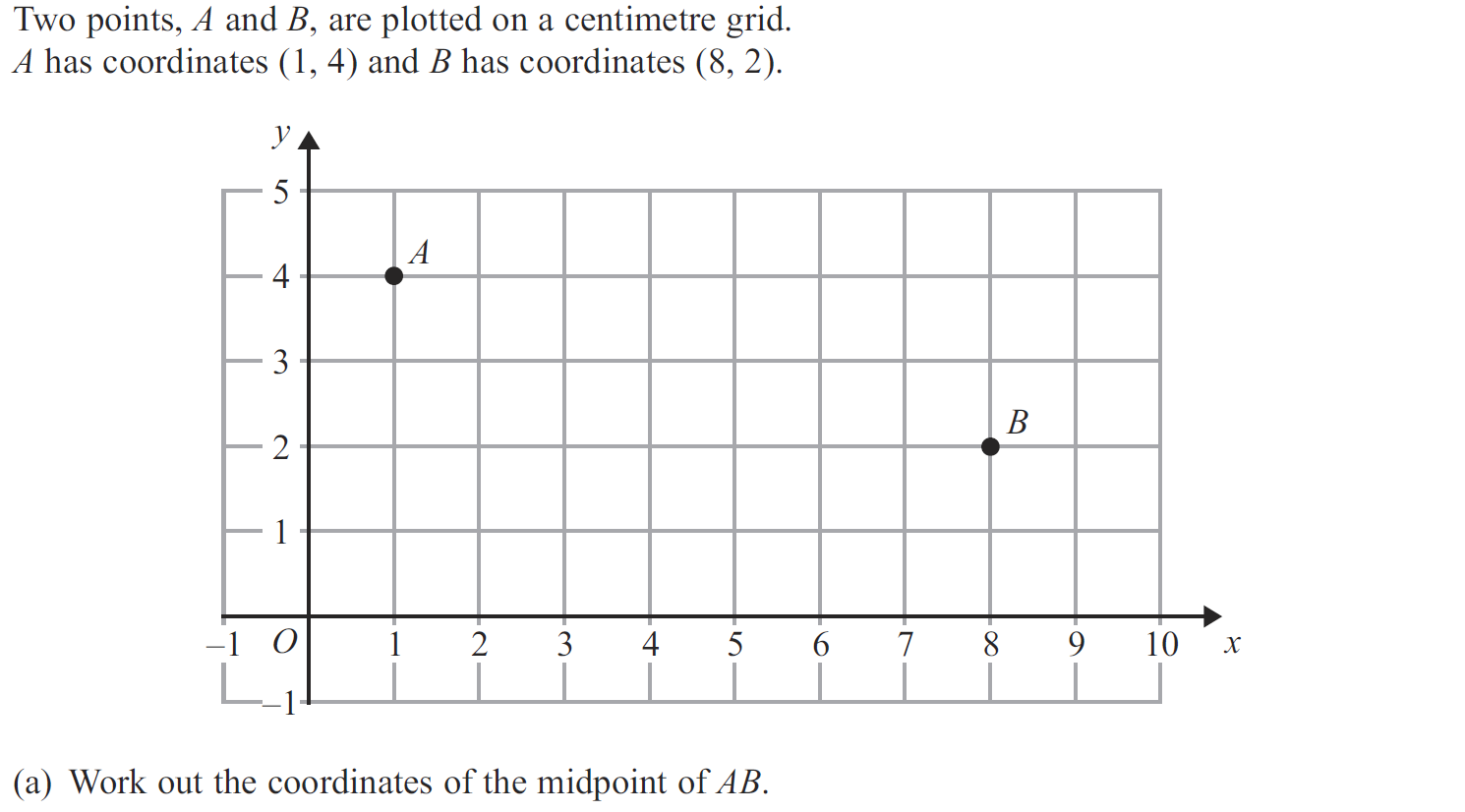 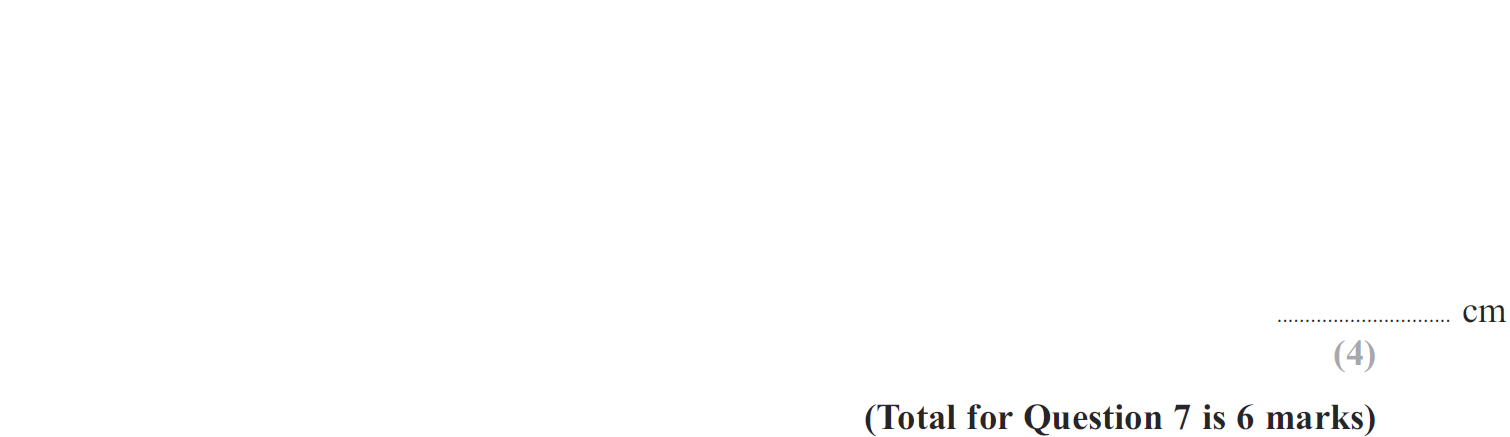 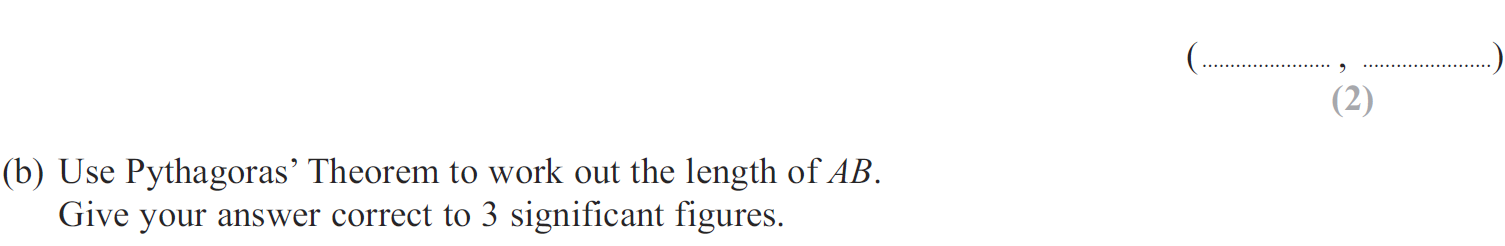 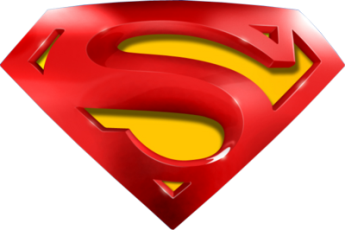 May 2013 4H Q7
Linear Graphs & Gradients
A
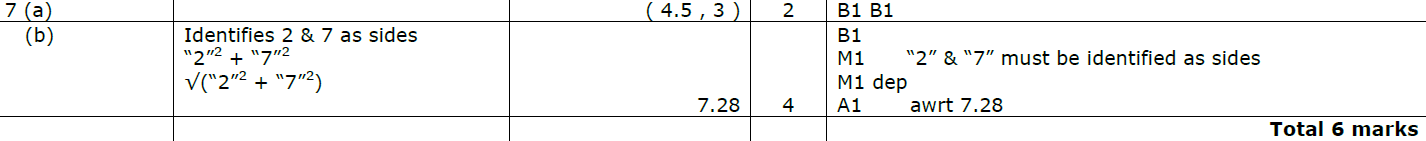 B
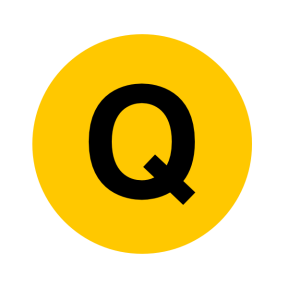 May 2013 3HR Q13
Linear Graphs & Gradients
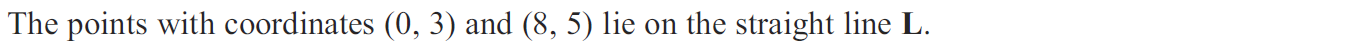 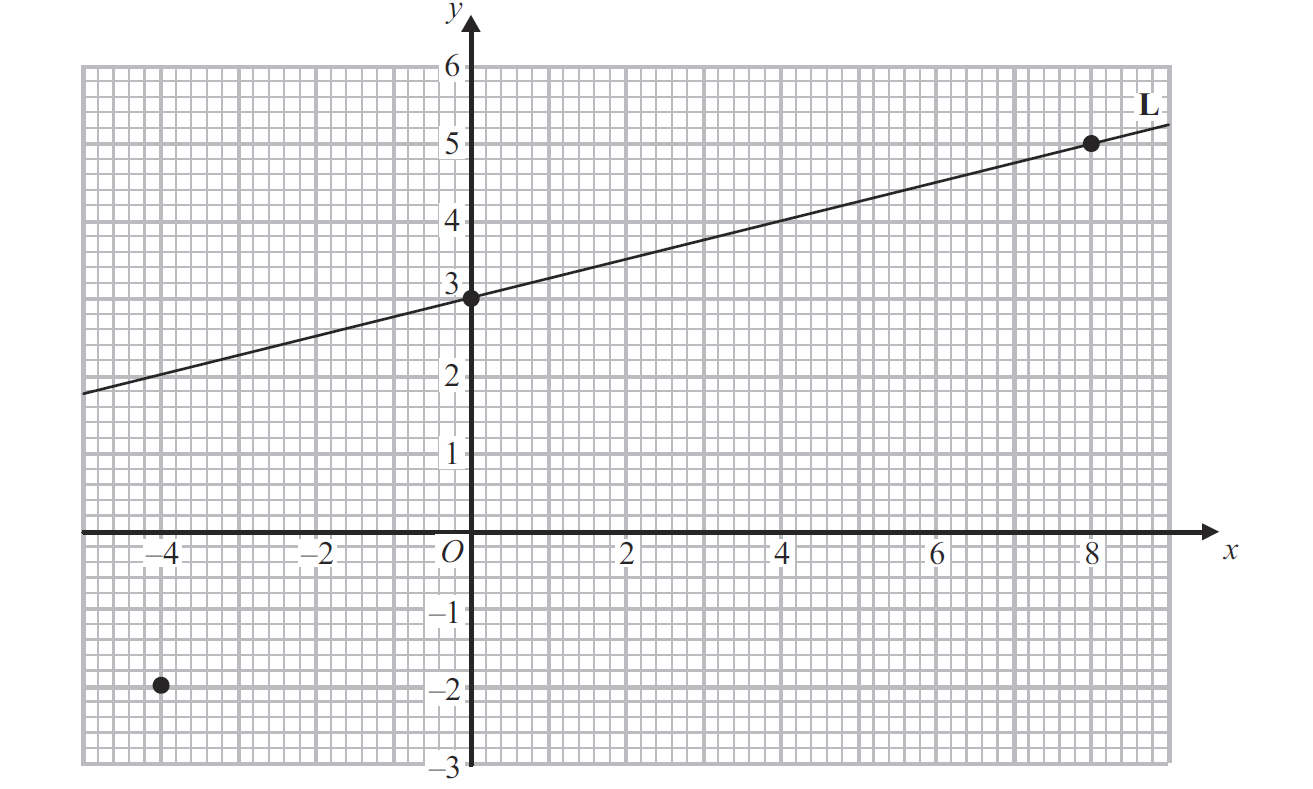 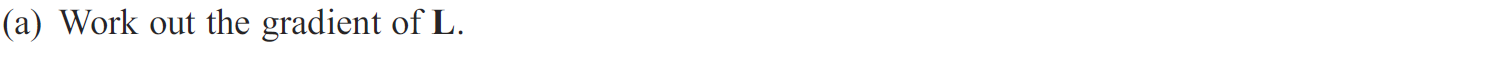 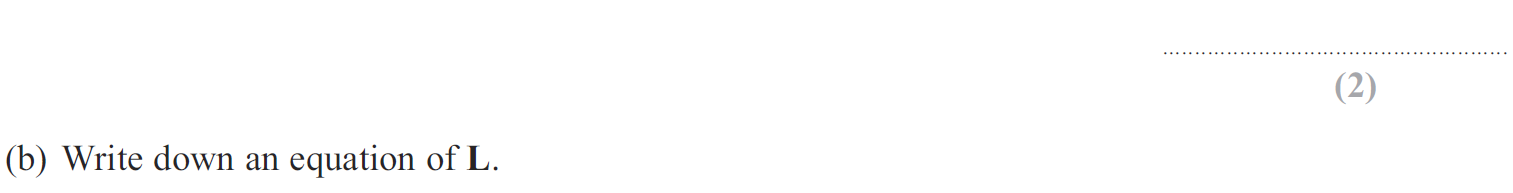 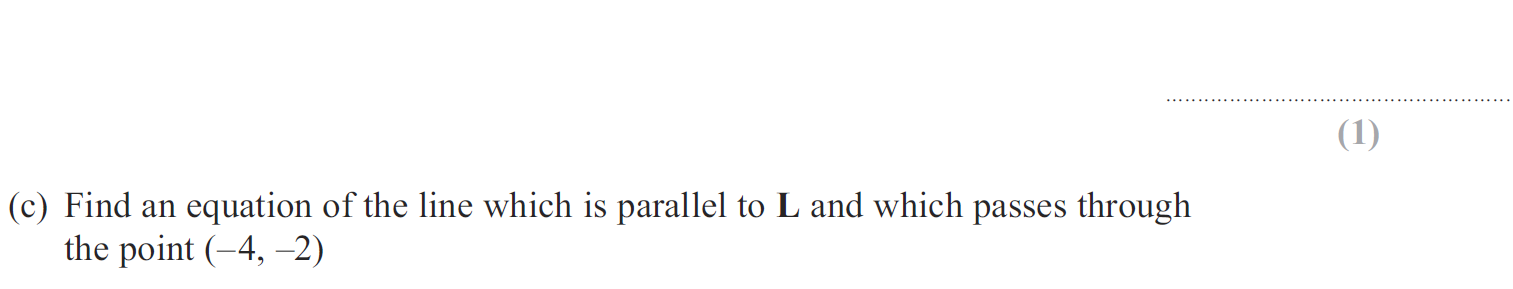 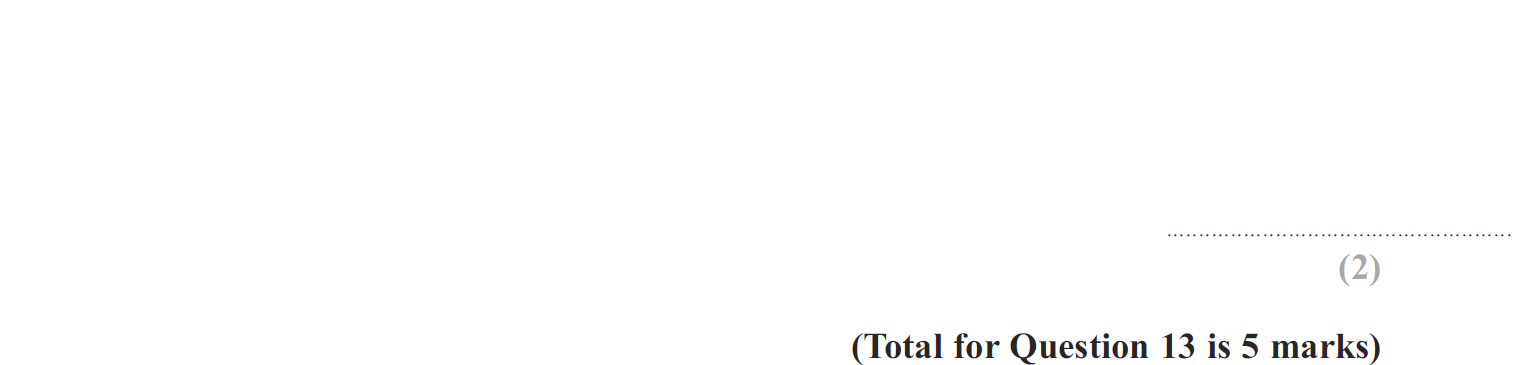 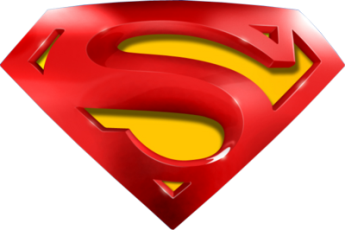 May 2013 3HR Q13
Linear Graphs & Gradients
A
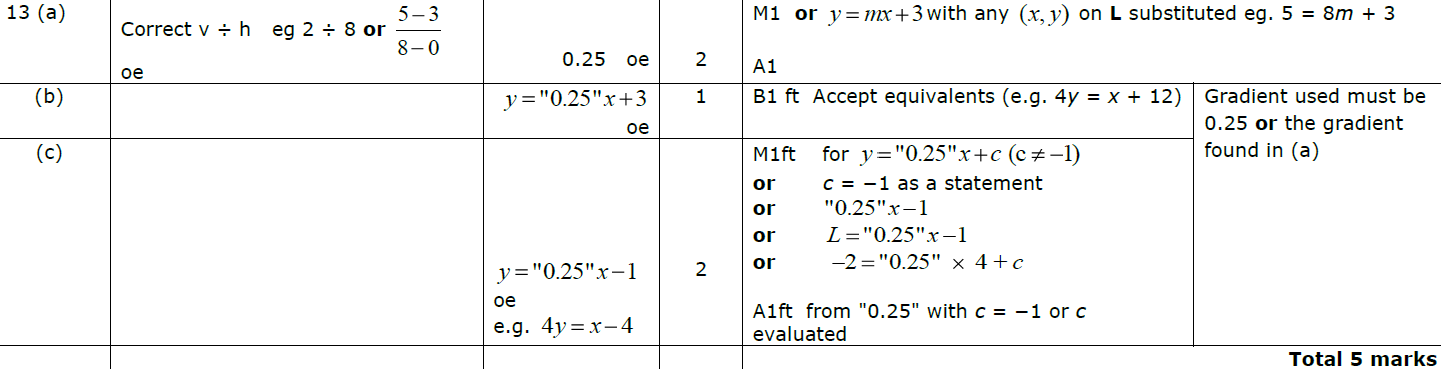 B
C
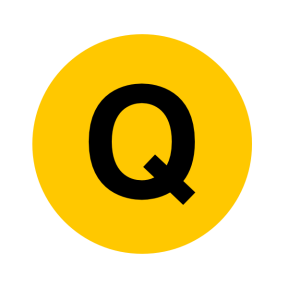 May 2013 4HR Q4
Linear Graphs & Gradients
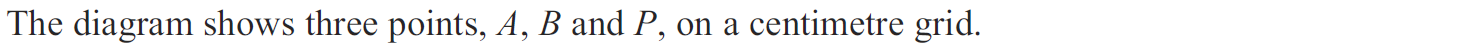 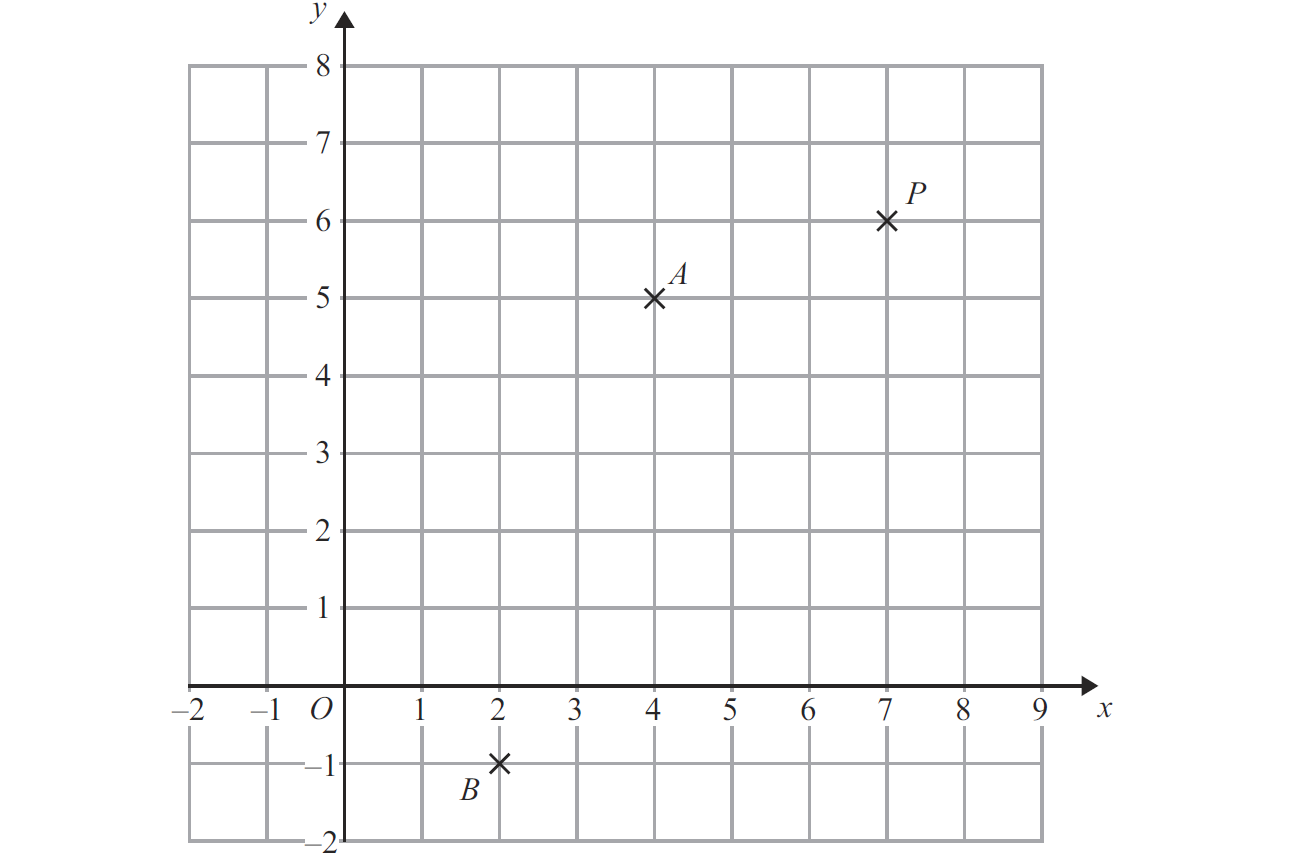 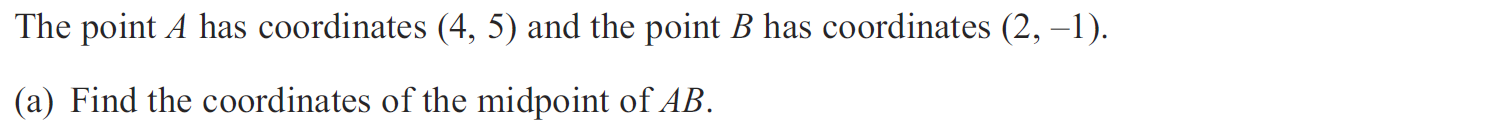 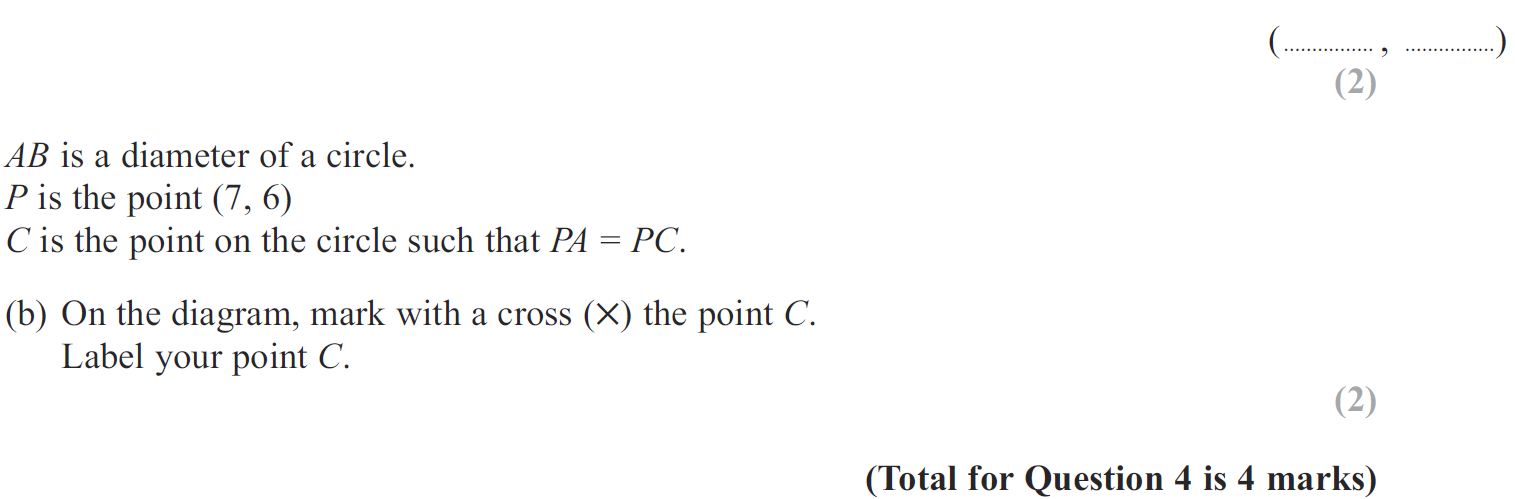 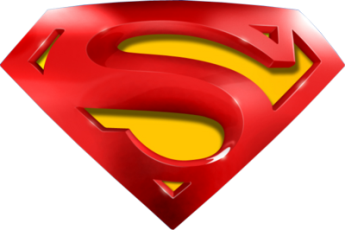 May 2013 4HR Q4
Linear Graphs & Gradients
A
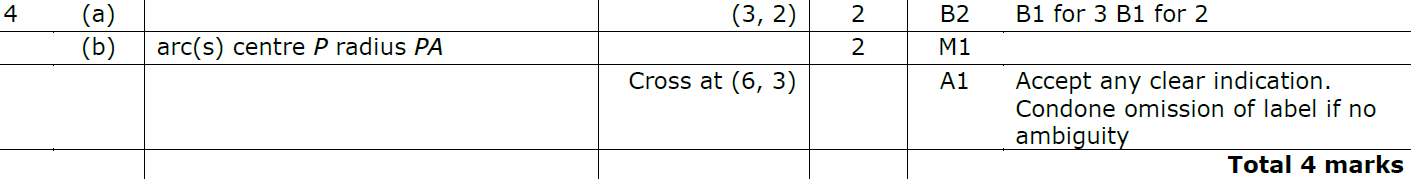 B
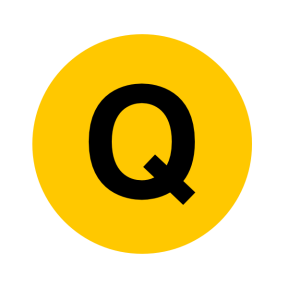 May 2013 4HR Q20
Linear Graphs & Gradients
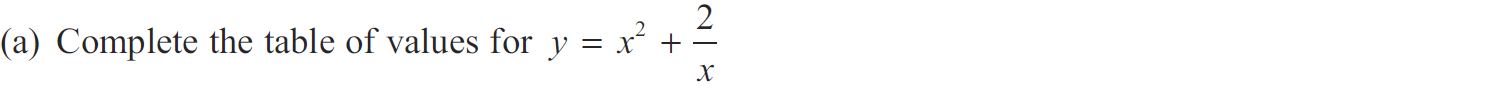 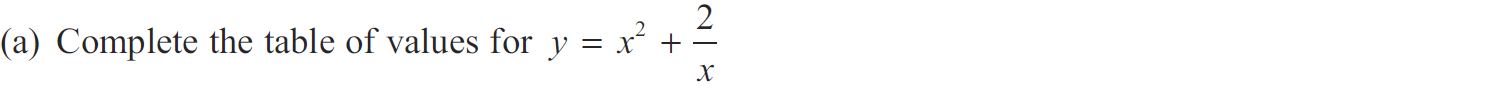 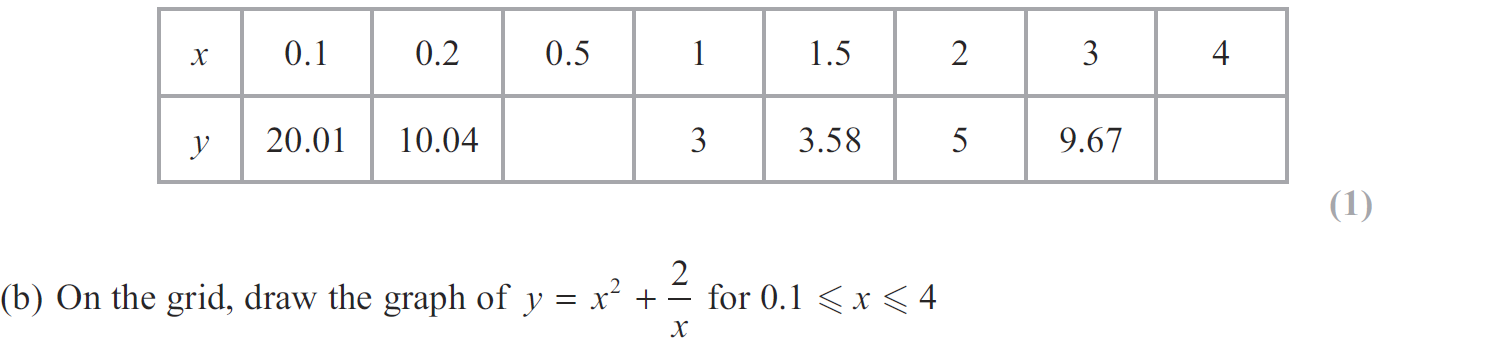 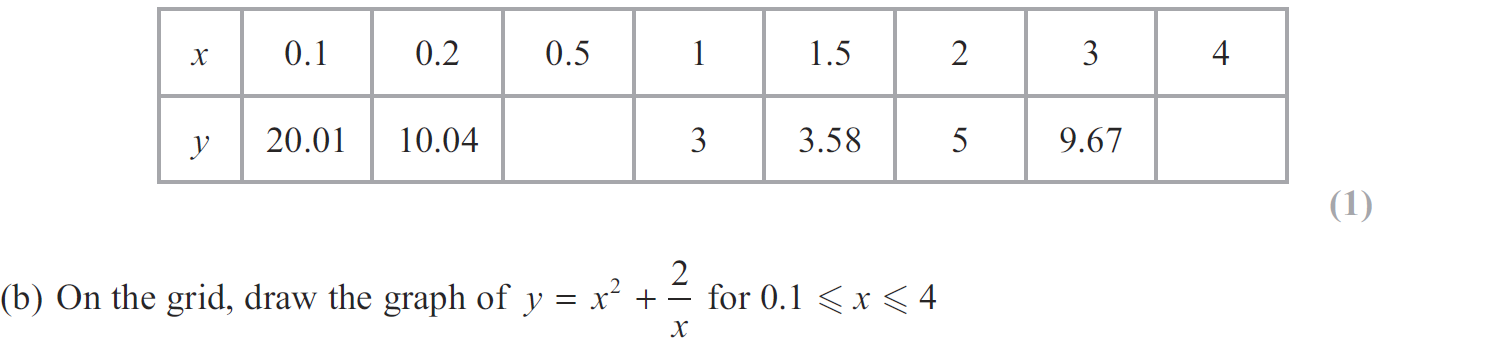 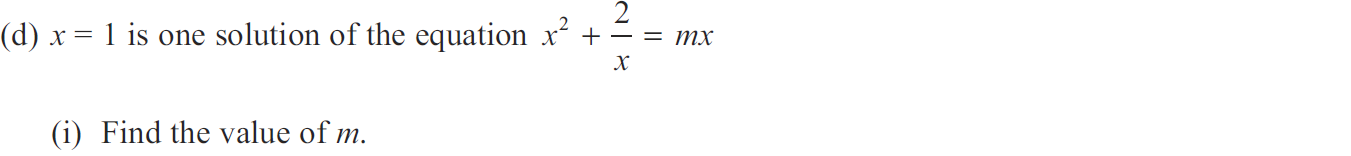 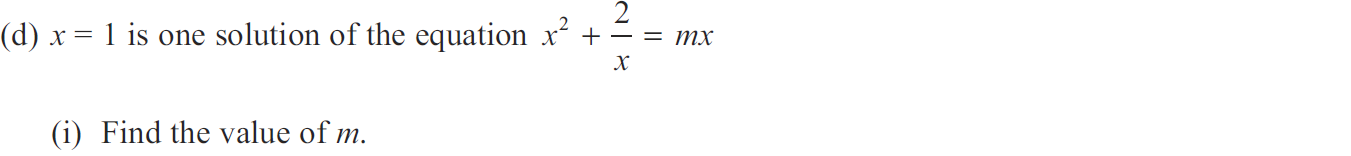 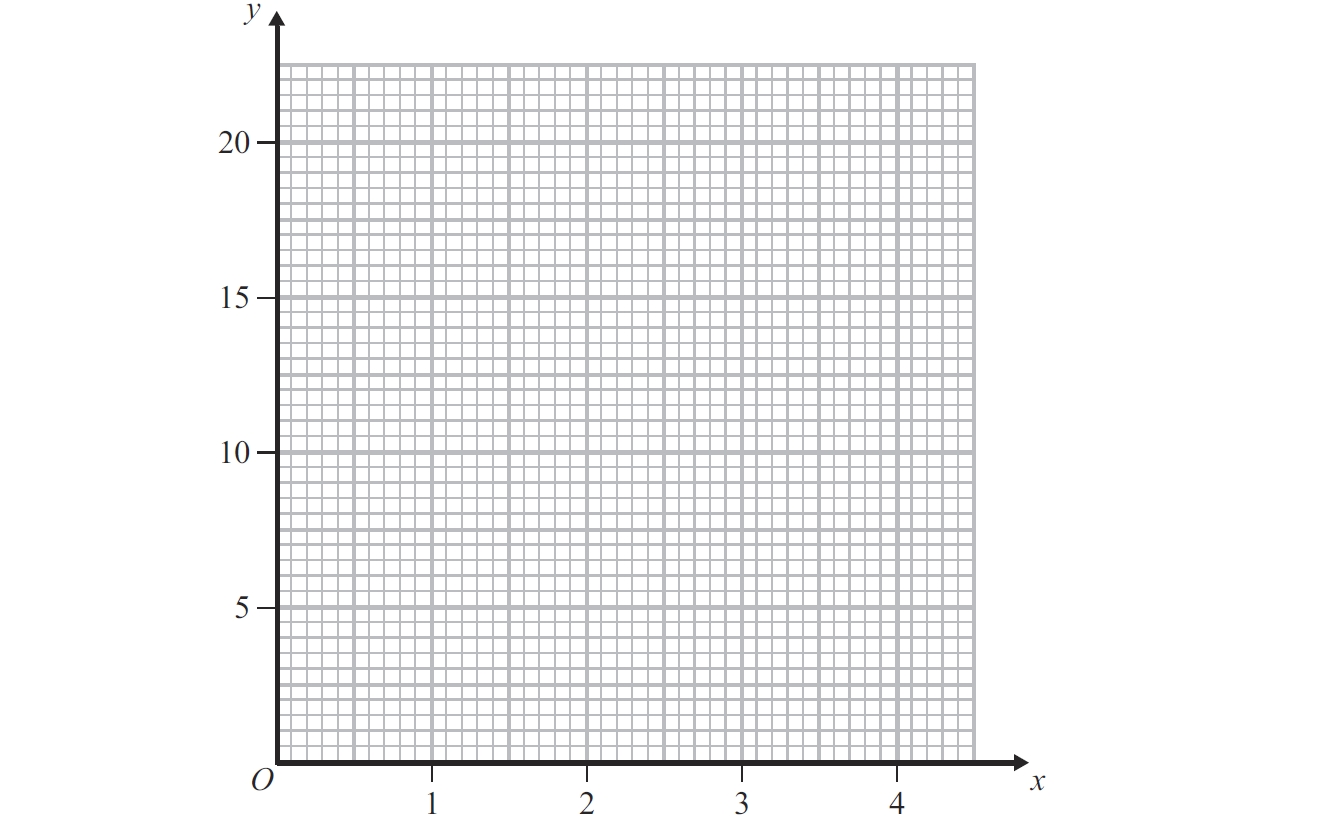 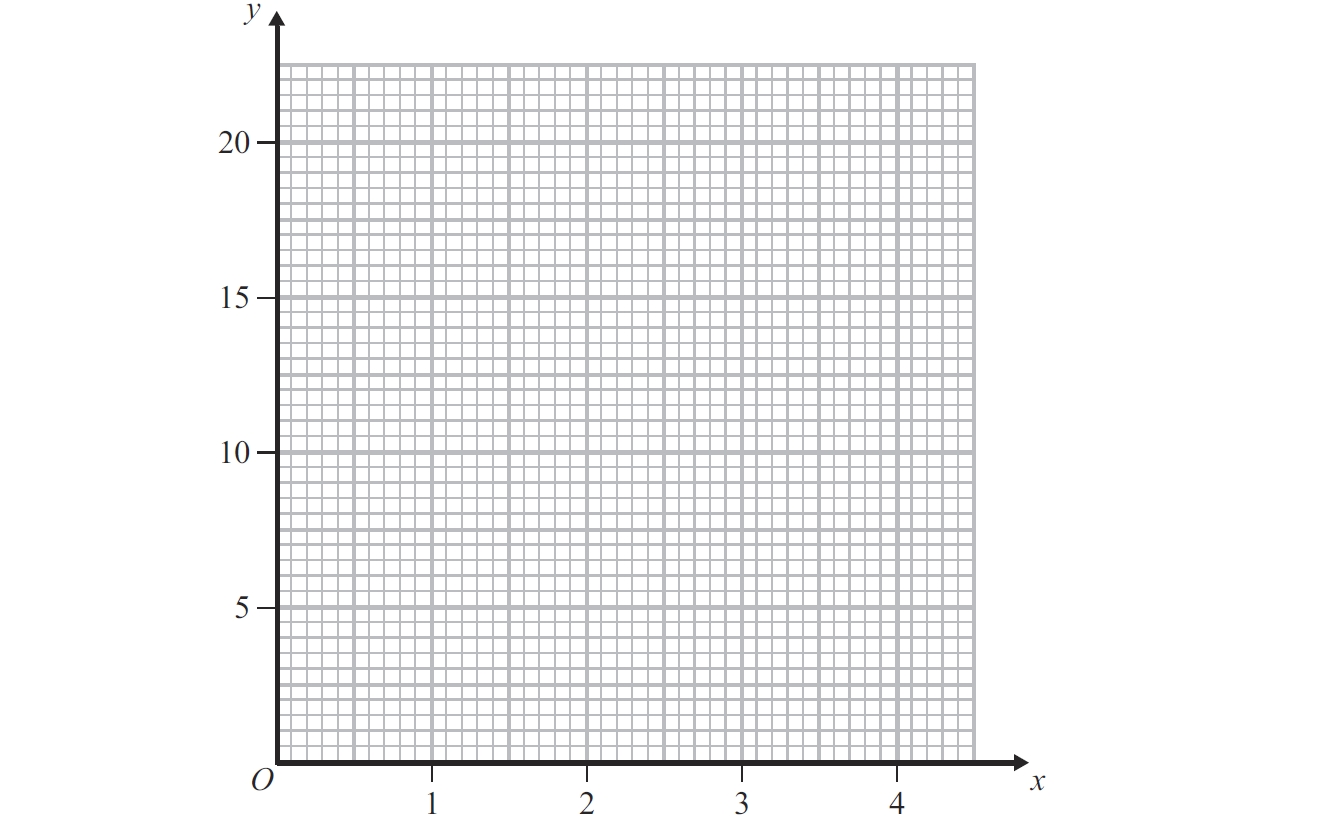 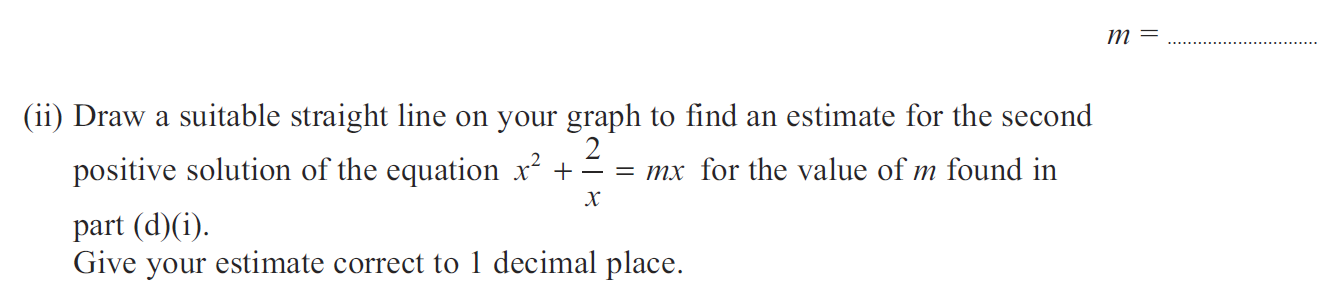 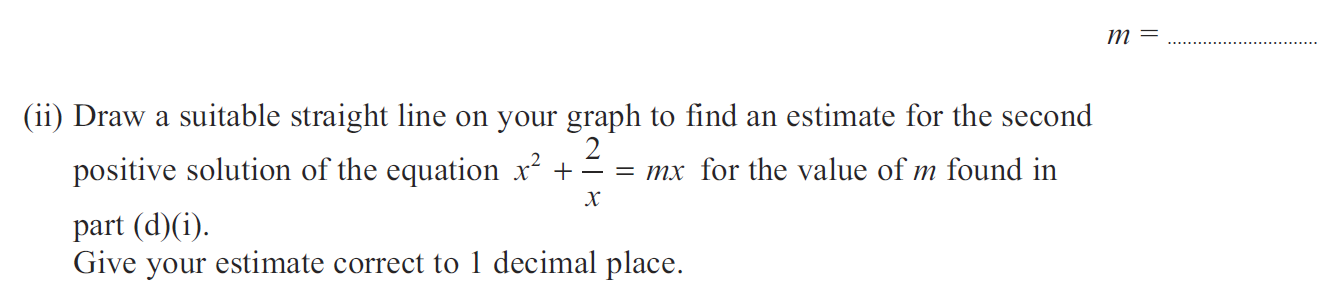 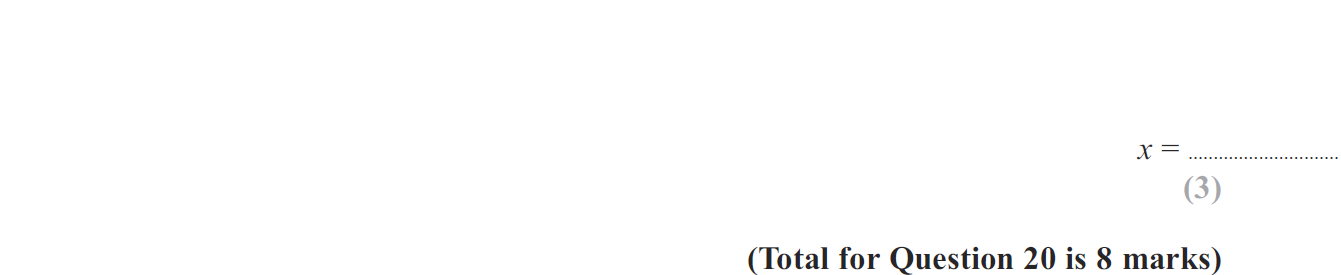 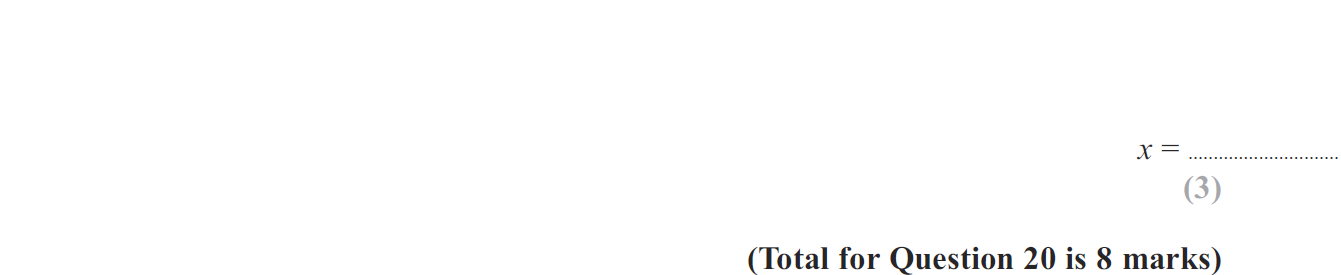 Reveal graph (dii)
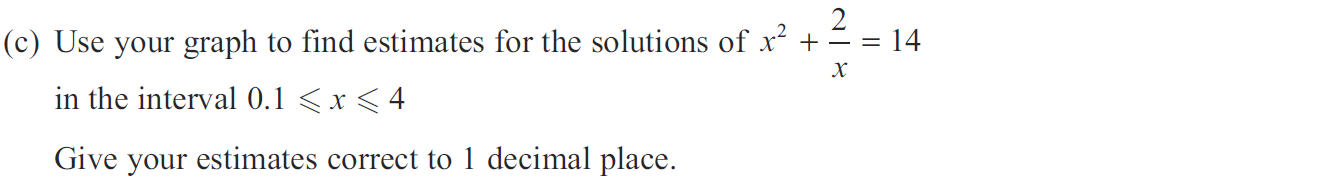 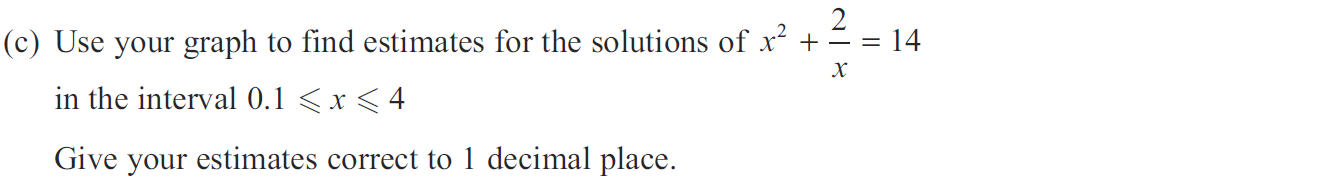 Reveal graph (b)
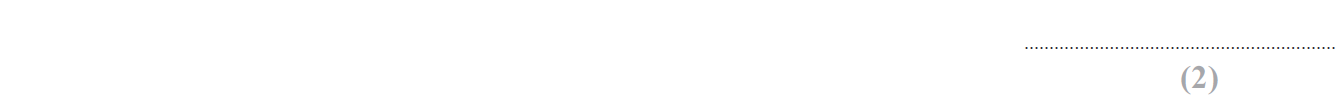 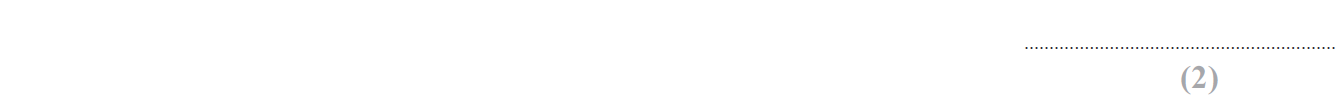 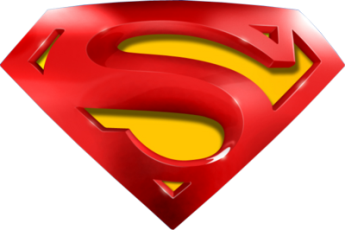 May 2013 4HR Q20
Linear Graphs & Gradients
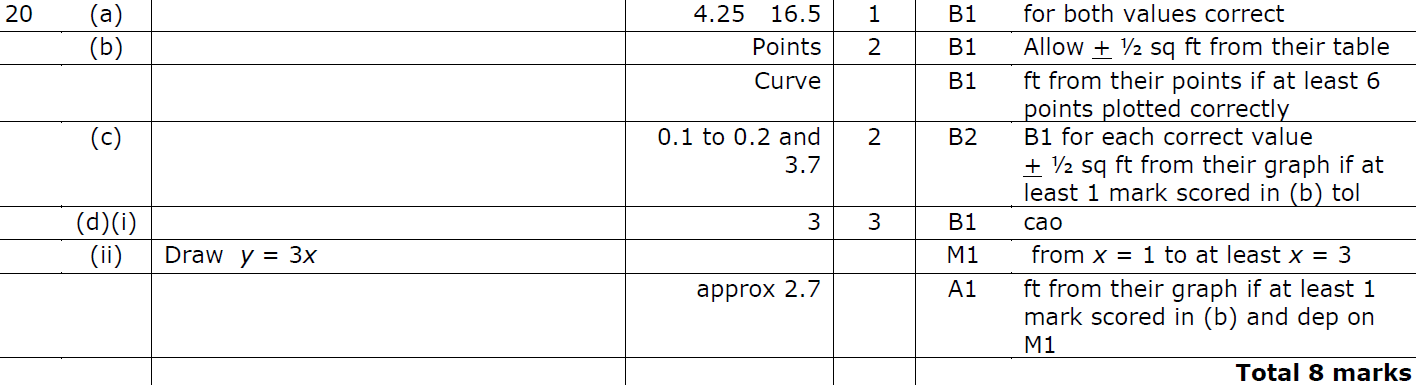 A
B
C
D (i)
D (ii)
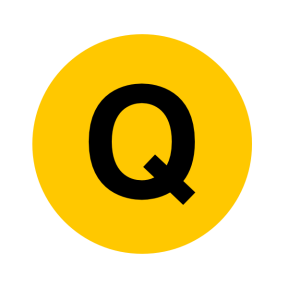 Jan 2014 4HR Q8
Linear Graphs & Gradients
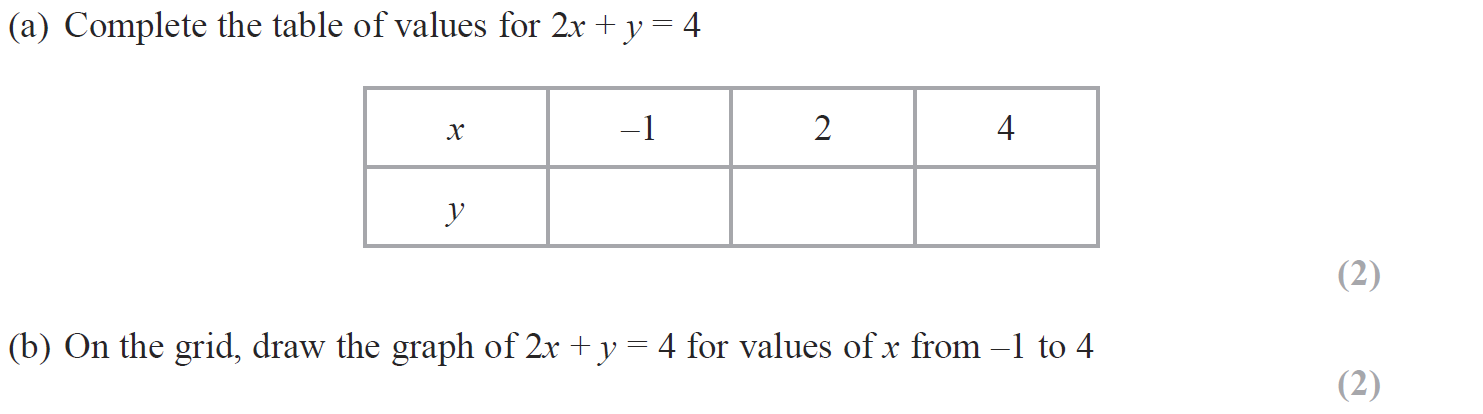 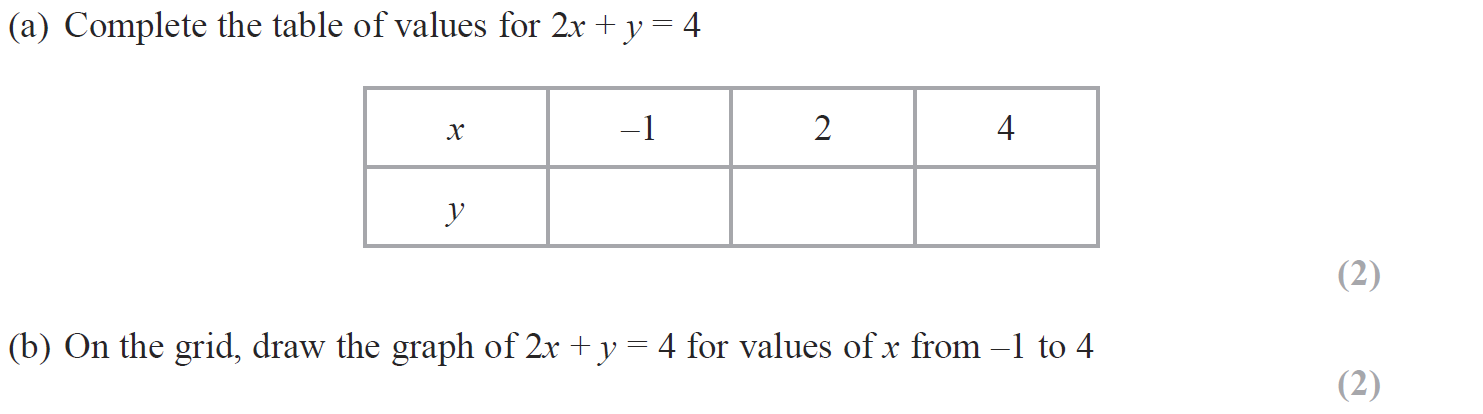 Show
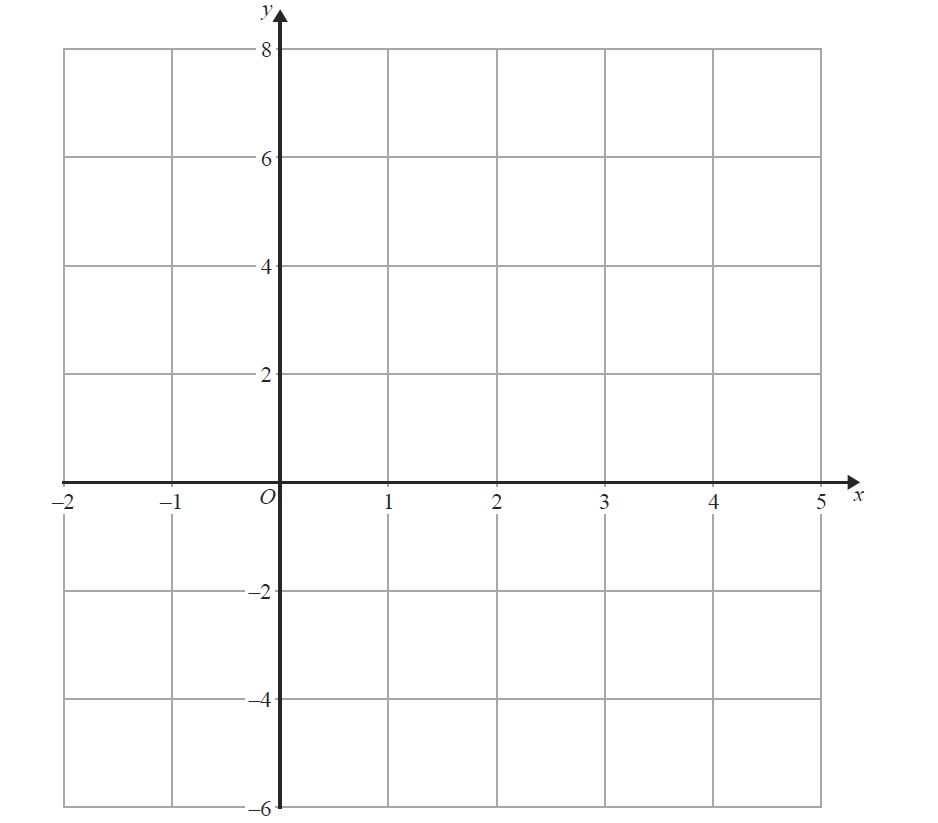 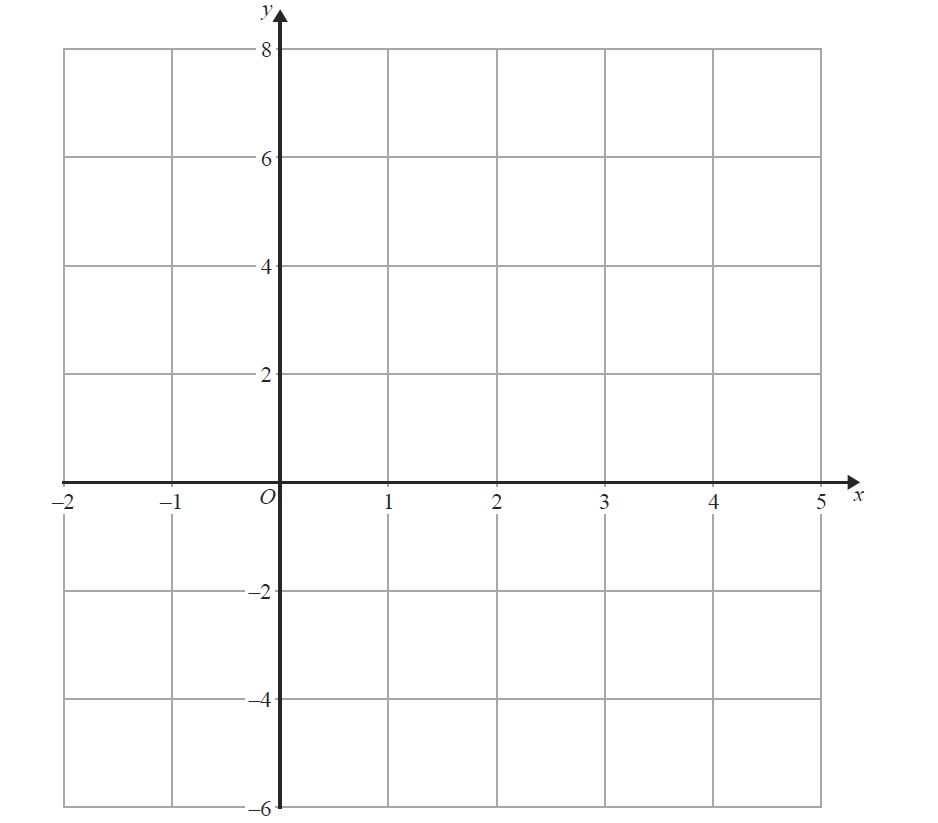 R
Note that in these diagrams I am shading the UNWANTED region
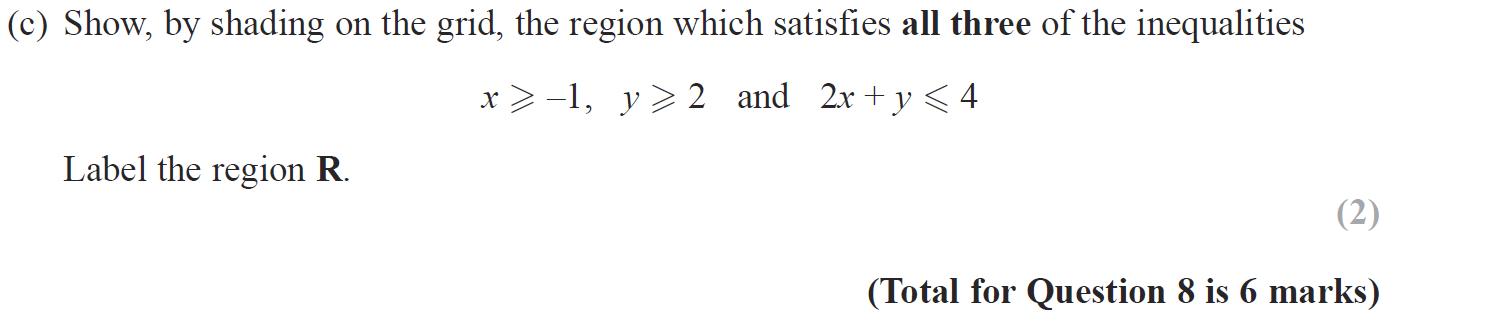 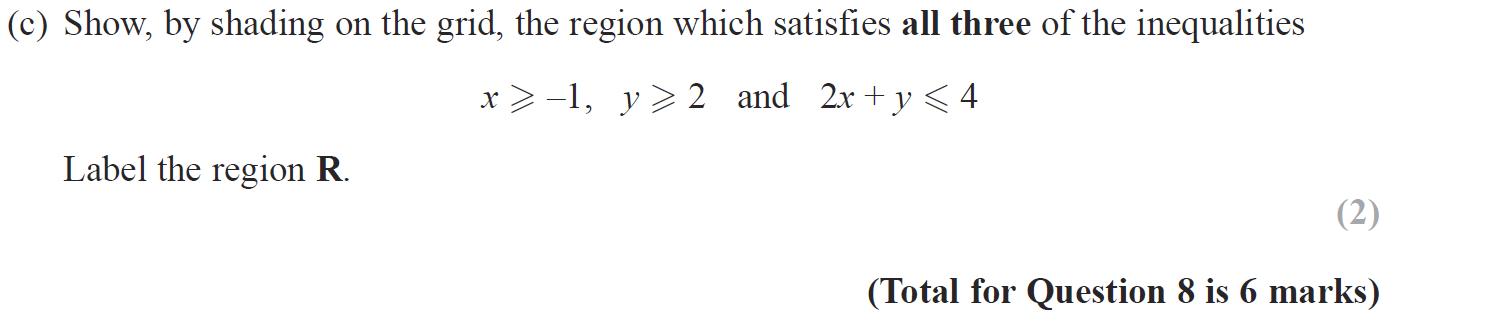 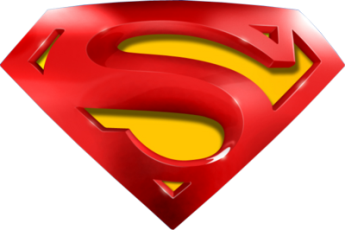 Show
Show
Show
Show
Hide
Hide
Hide
Hide
Jan 2014 4HR Q8
Linear Graphs & Gradients
A
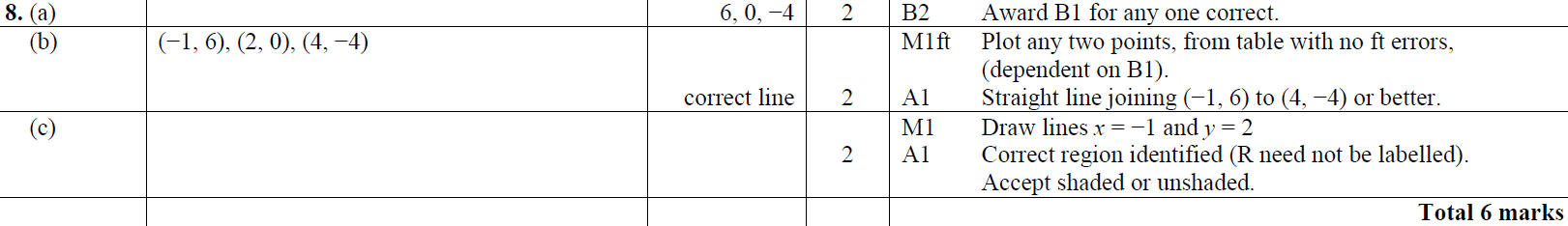 B
C
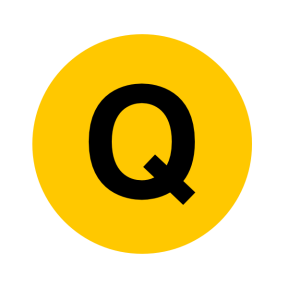 Jan 2014 4HR Q13
Linear Graphs & Gradients
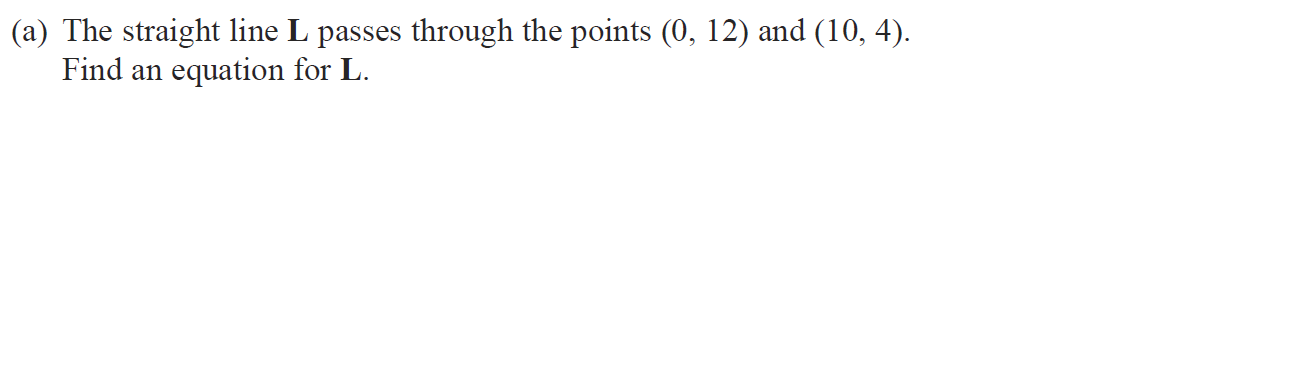 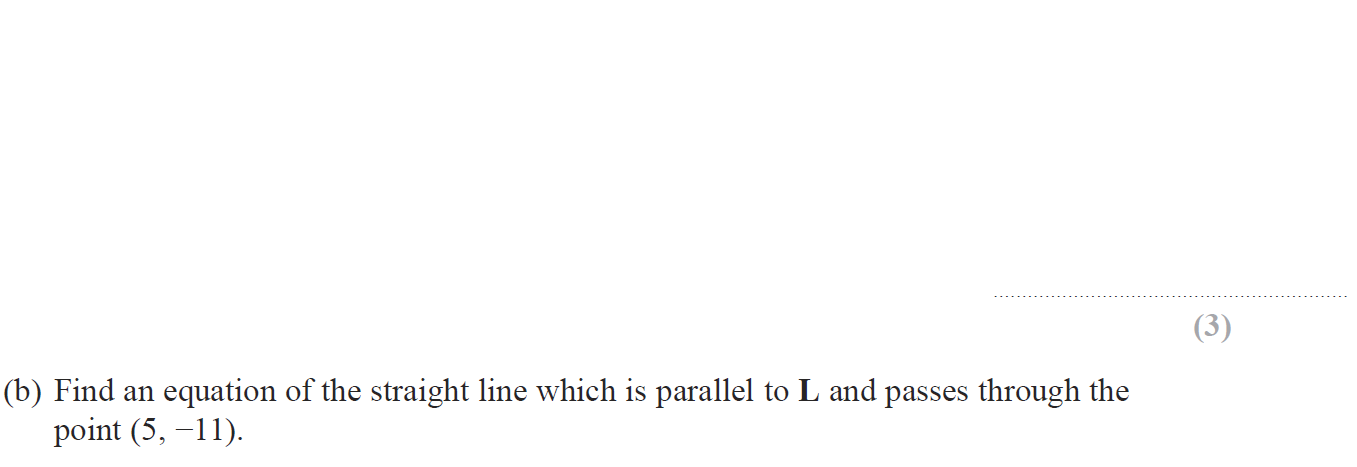 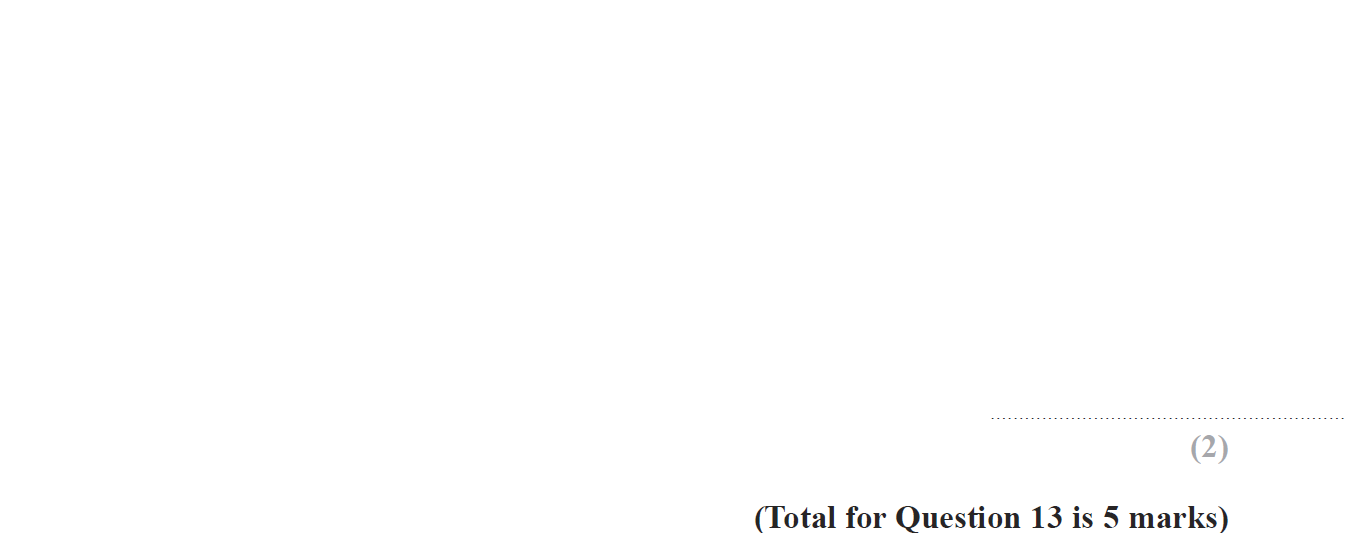 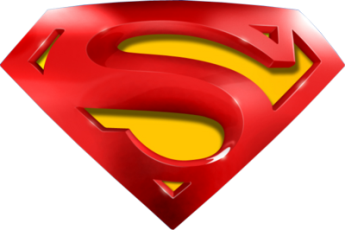 Jan 2014 4HR Q13
Linear Graphs & Gradients
A
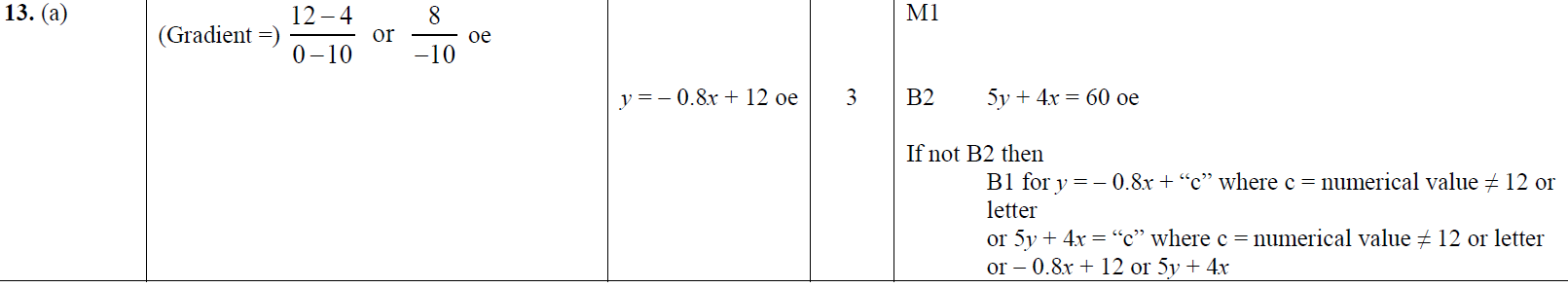 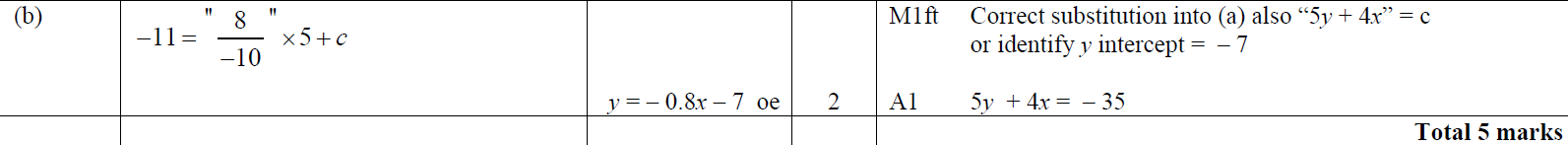 B
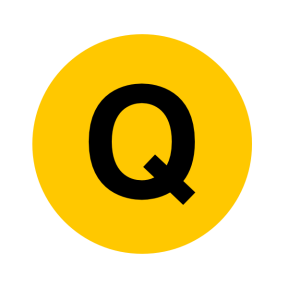 May 2014 3H Q8
Linear Graphs & Gradients
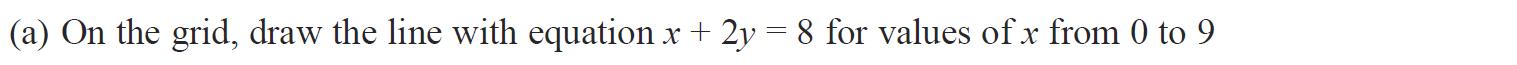 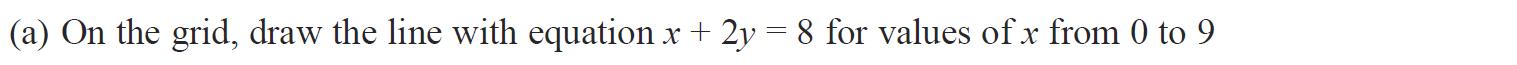 Show
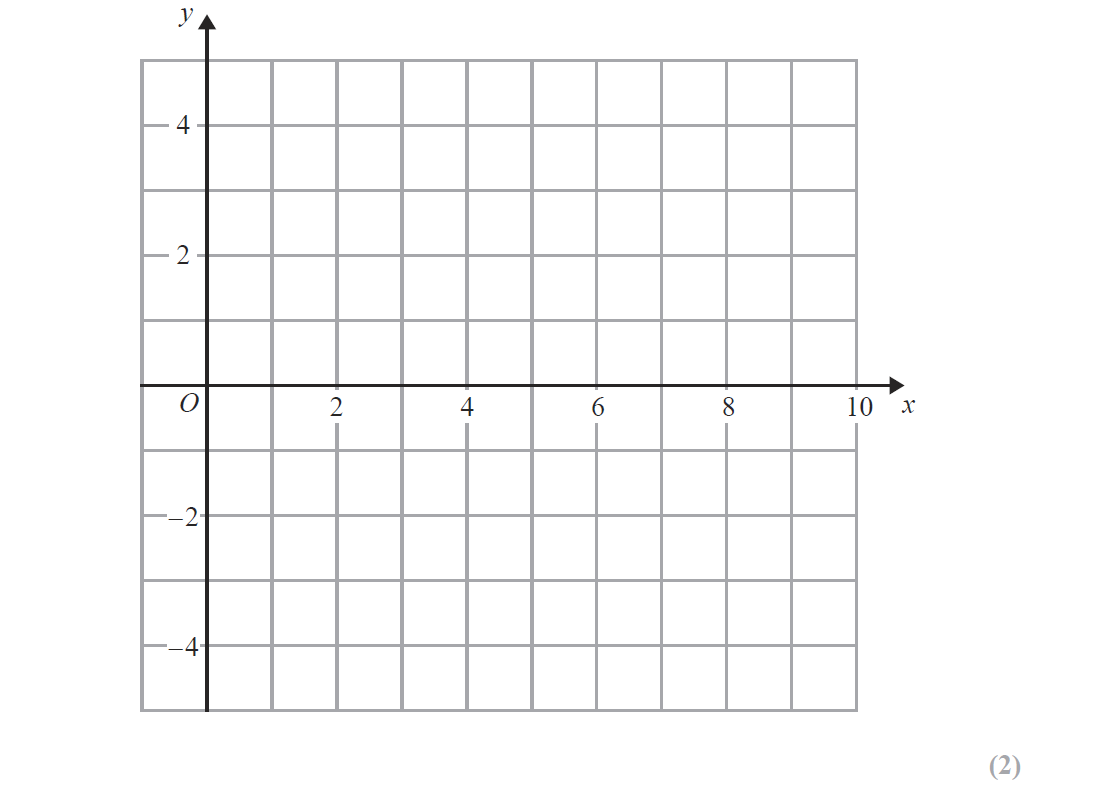 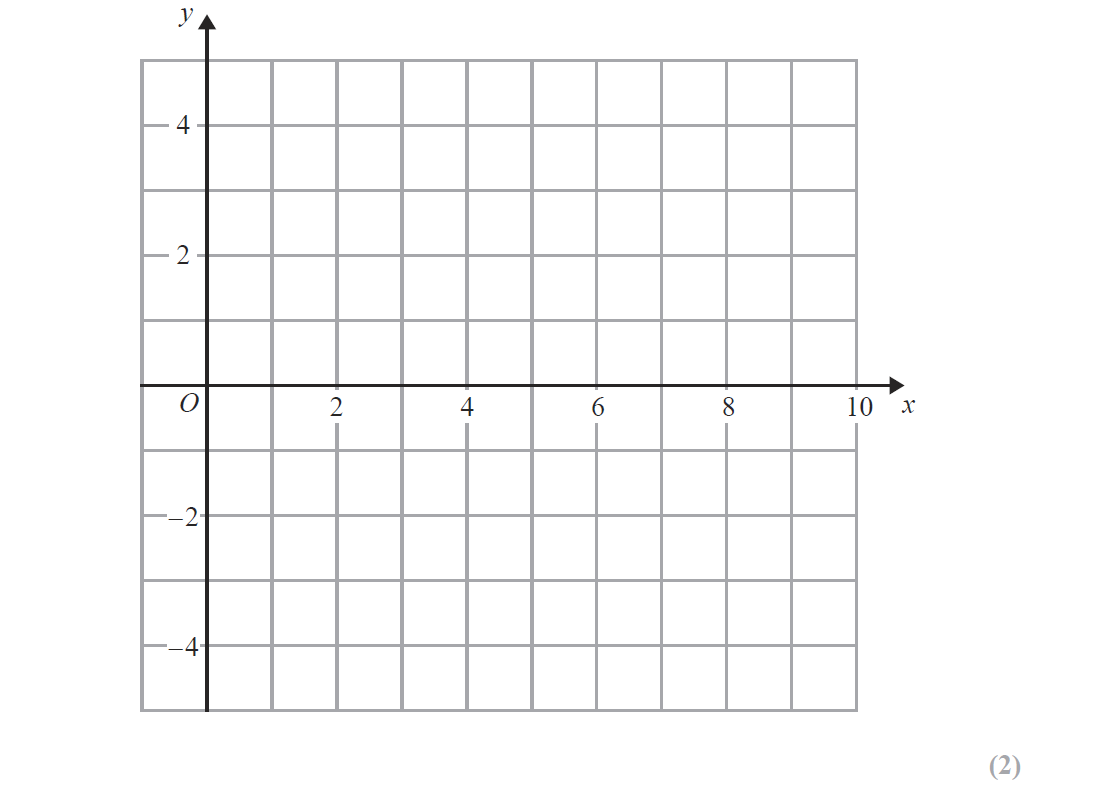 R
Note that in these diagrams I am shading the UNWANTED region
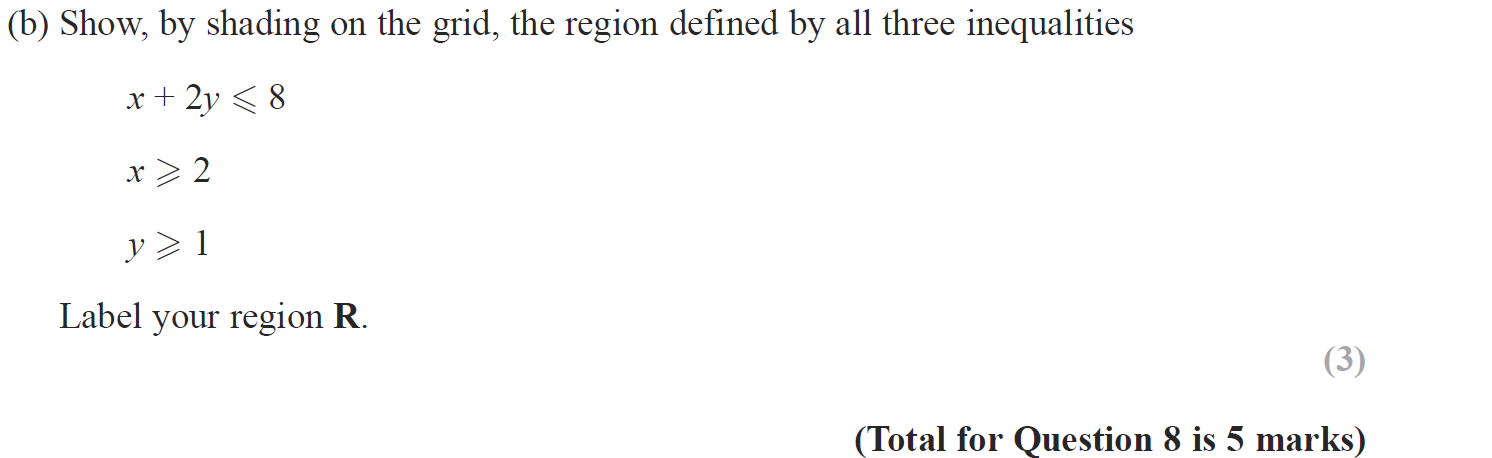 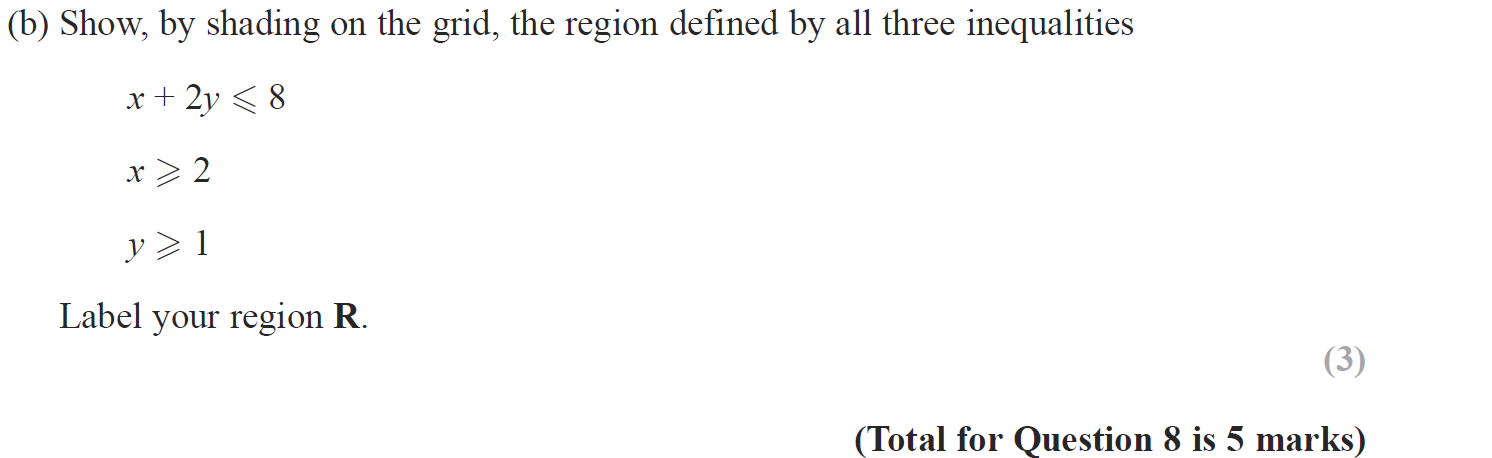 Show
Hide
Hide
Show
Show
Hide
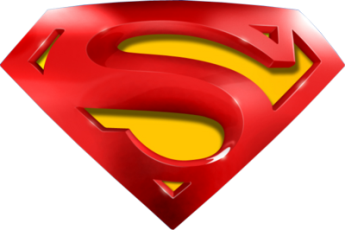 Show
Hide
May 2014 3H Q8
Linear Graphs & Gradients
A
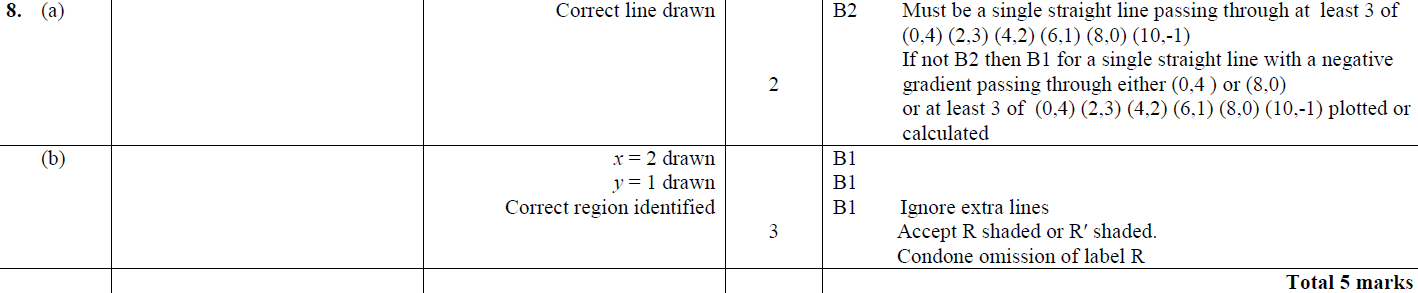 B
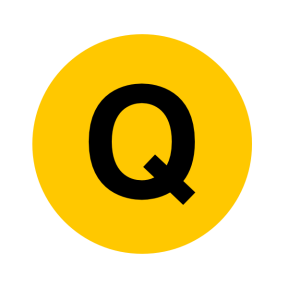 May 2014 4H Q13
Linear Graphs & Gradients
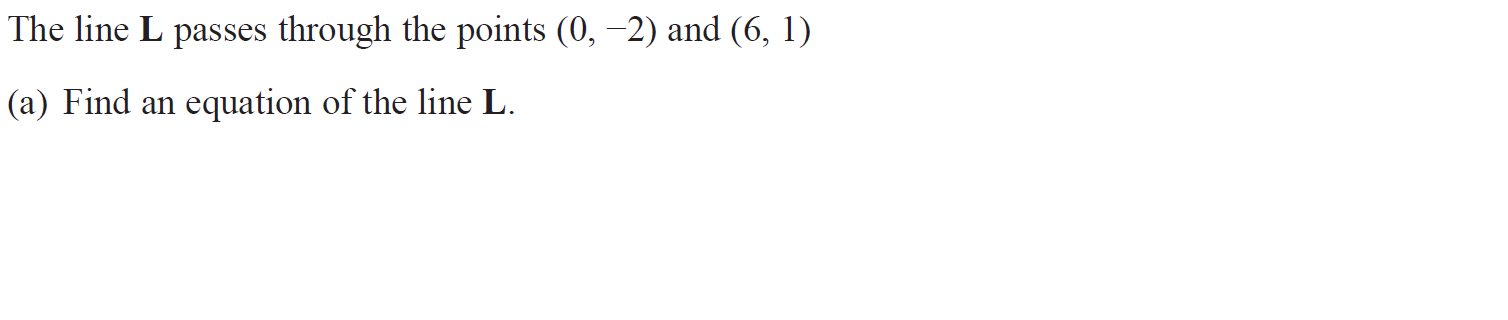 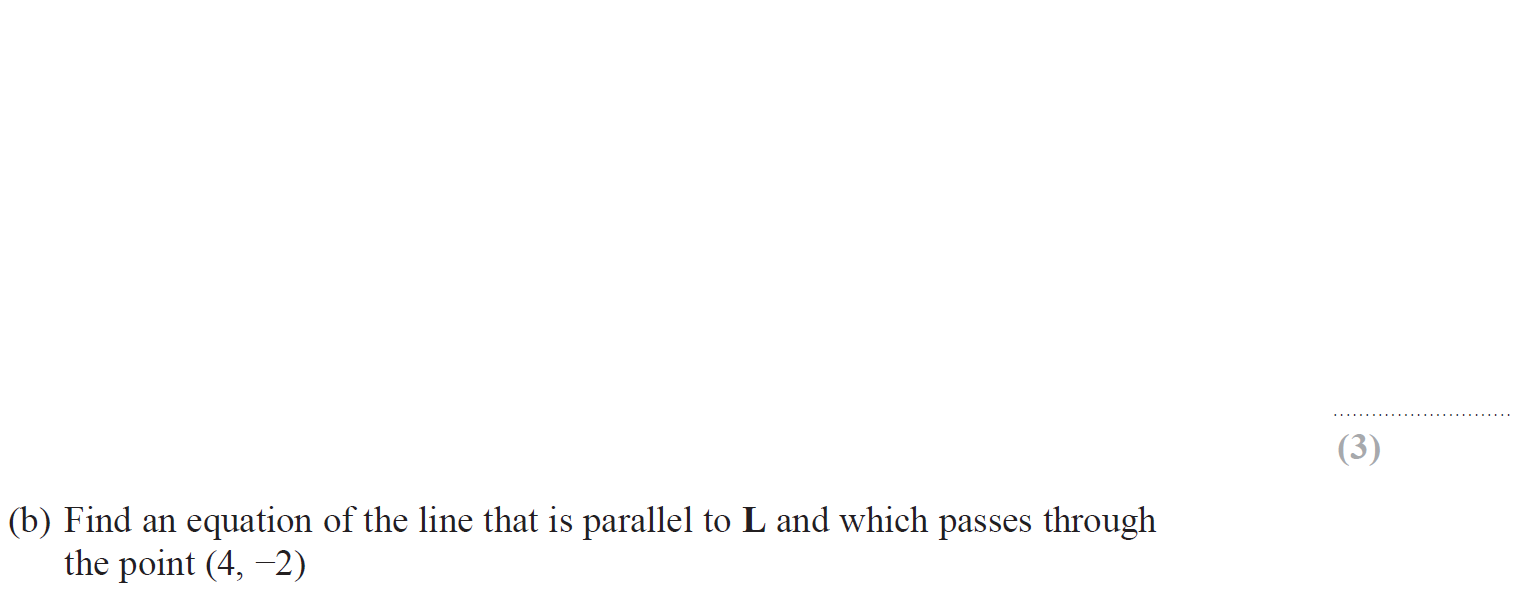 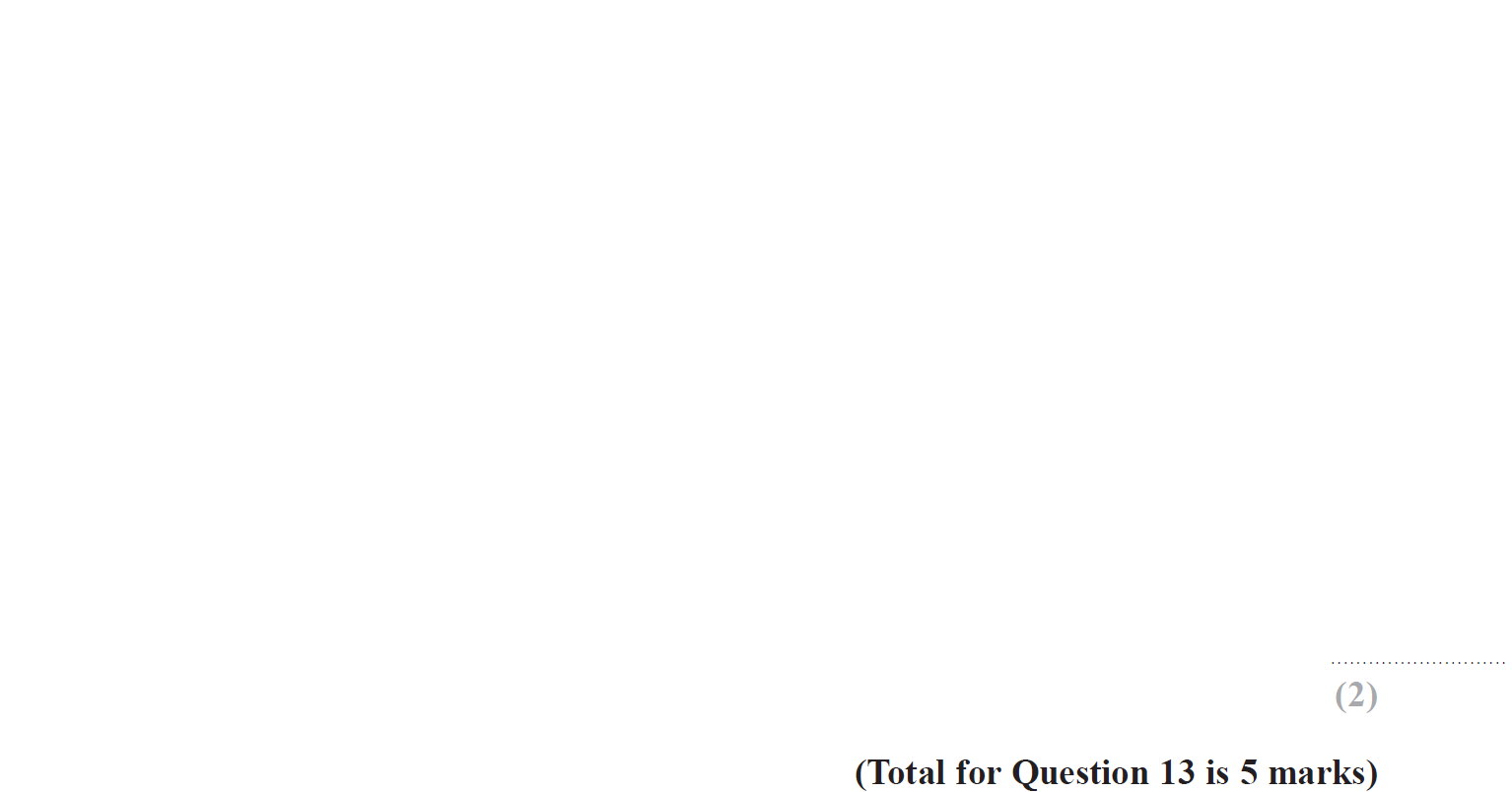 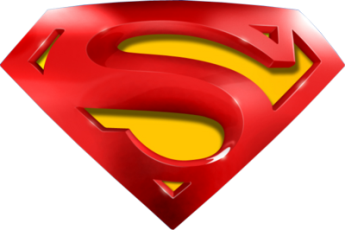 May 2014 4H Q13
Linear Graphs & Gradients
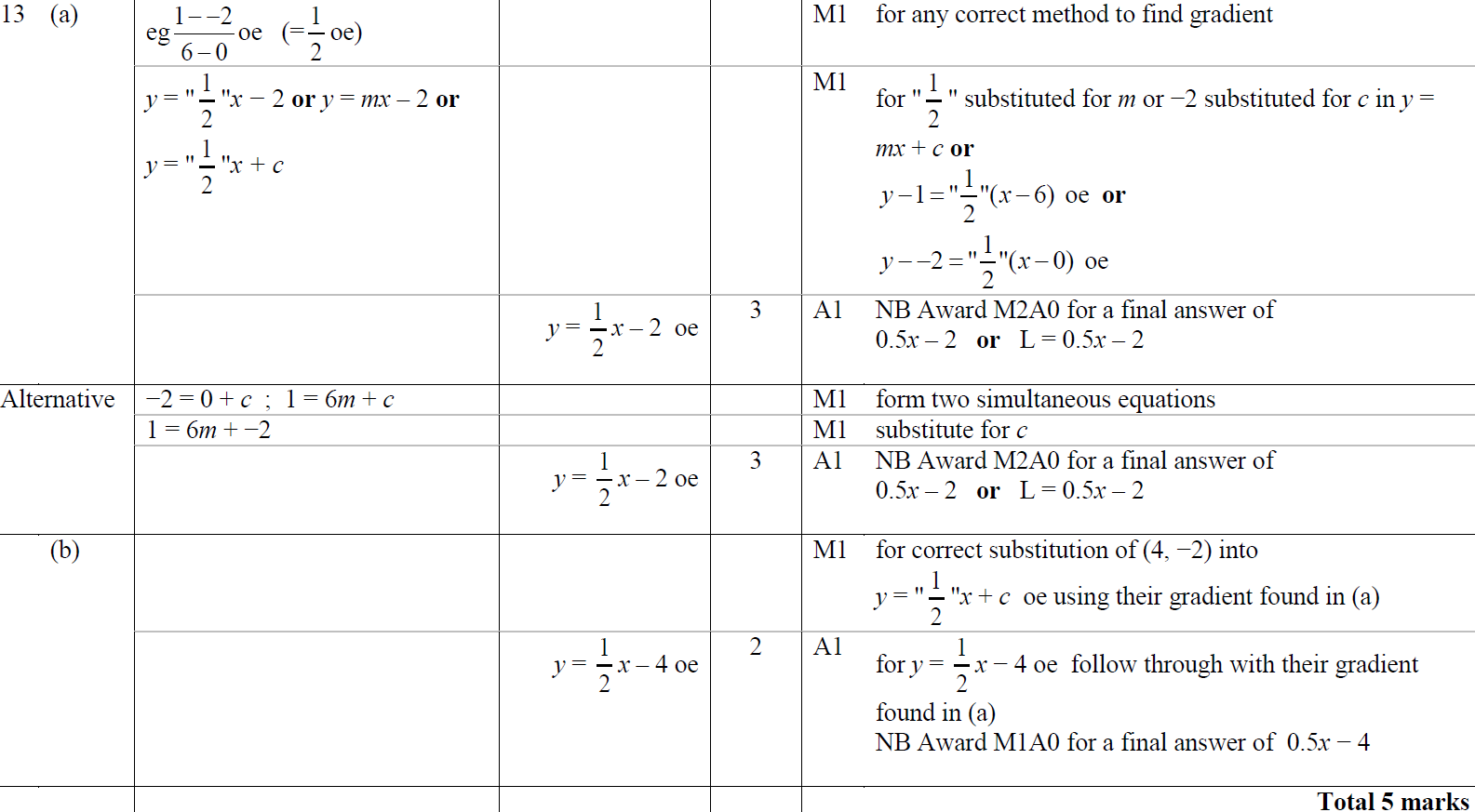 A
B
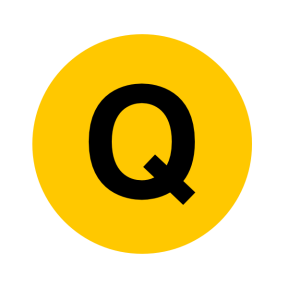 Jan 2015 3H Q10
Linear Graphs & Gradients
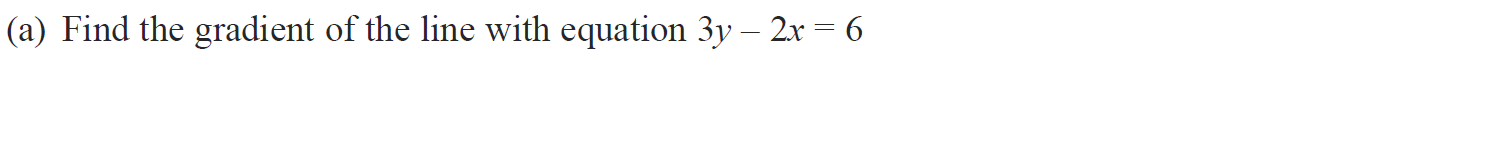 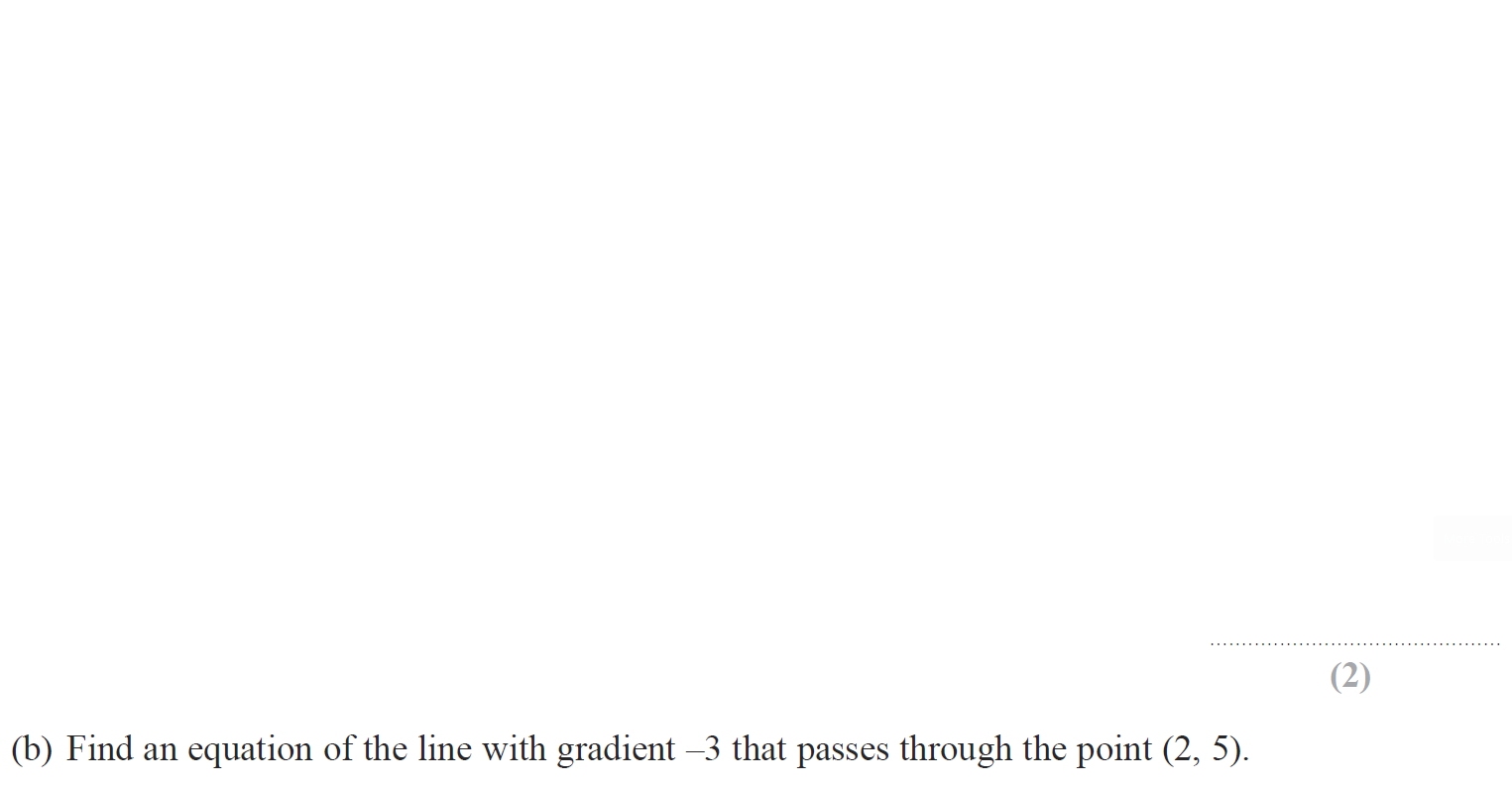 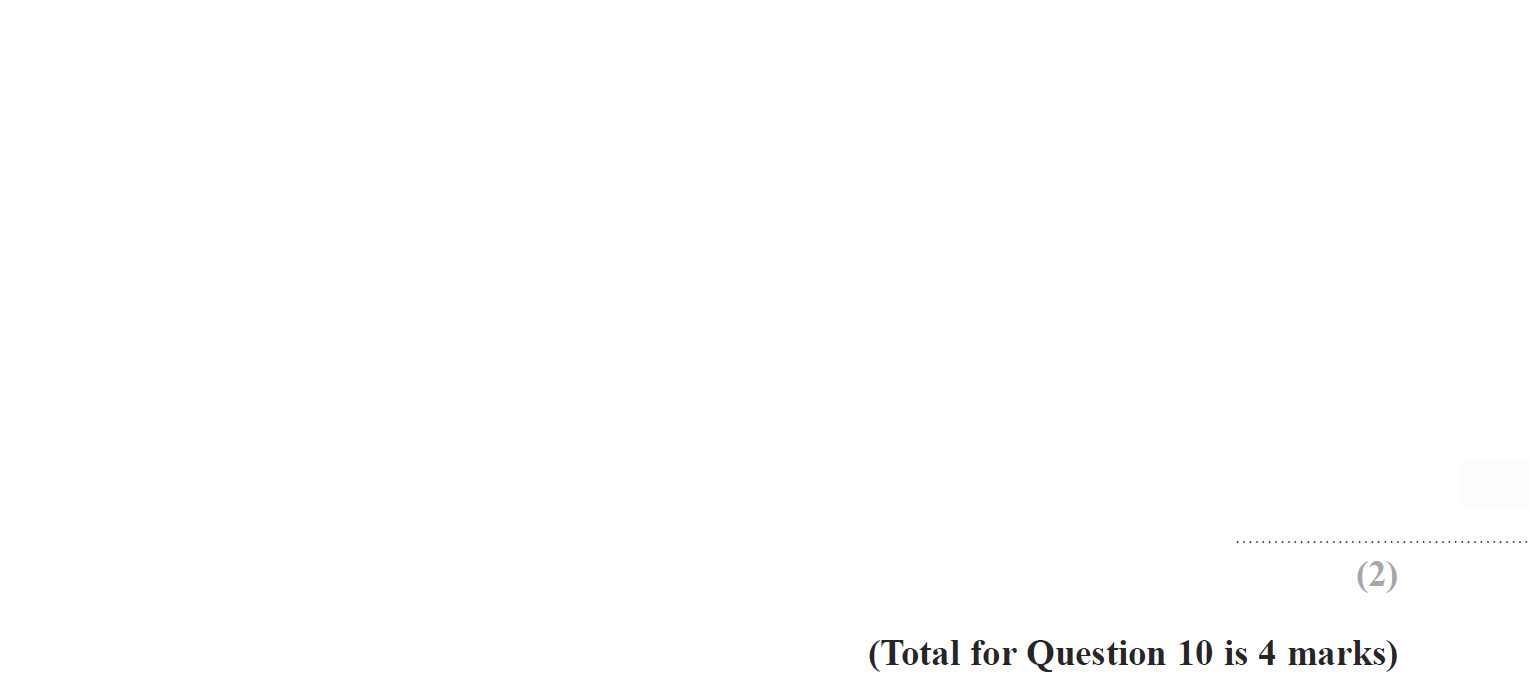 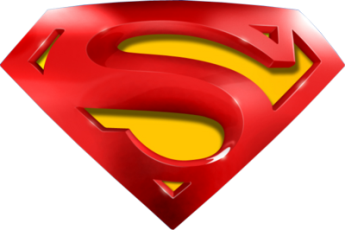 Jan 2015 3H Q10
Linear Graphs & Gradients
A
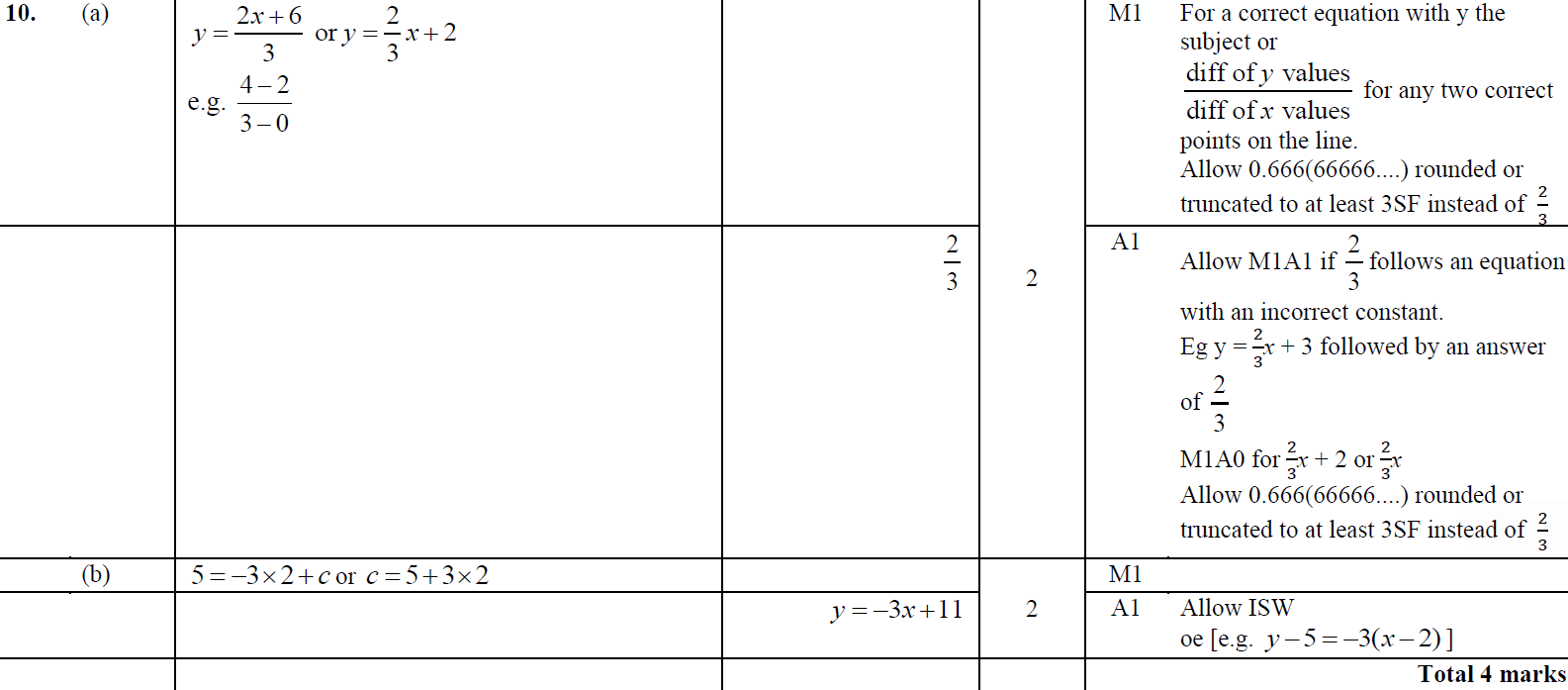 B
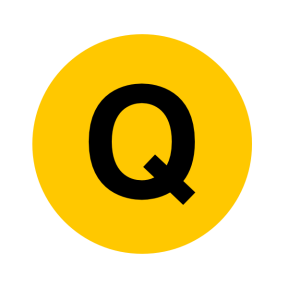 Jan 2015 4H Q4
Linear Graphs & Gradients
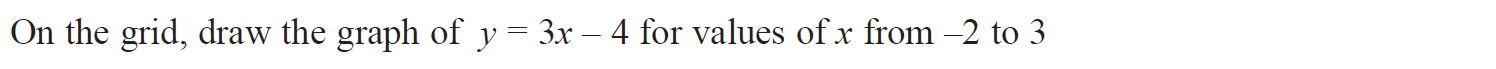 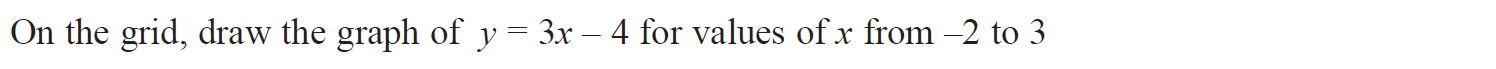 Show
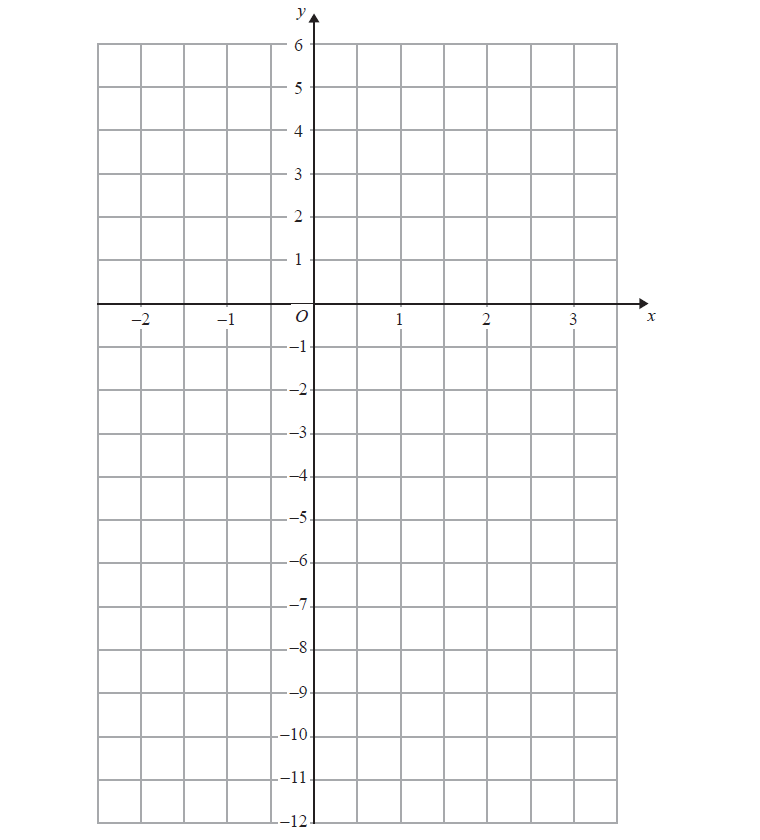 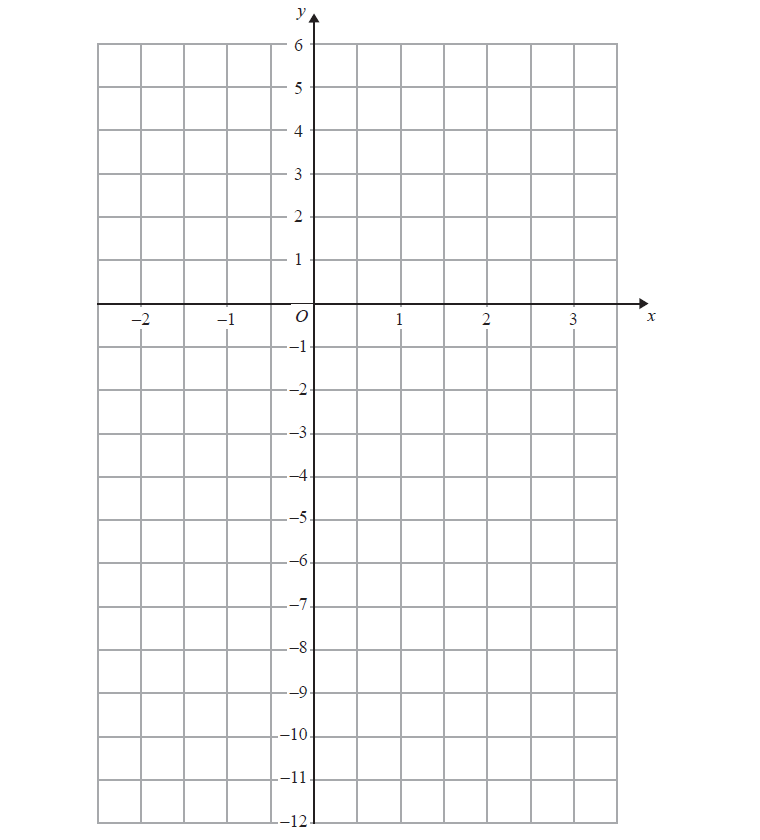 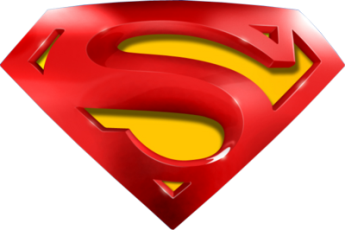 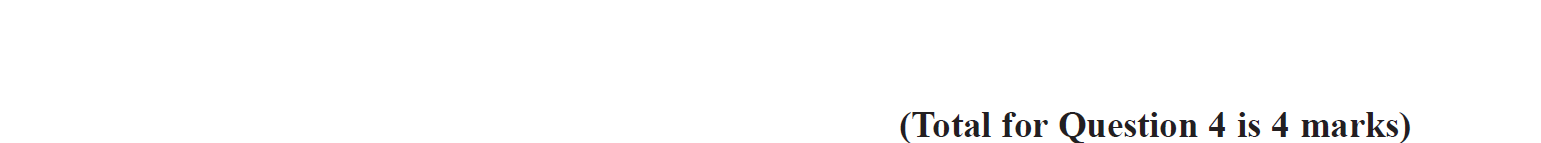 Jan 2015 4H Q4
Linear Graphs & Gradients
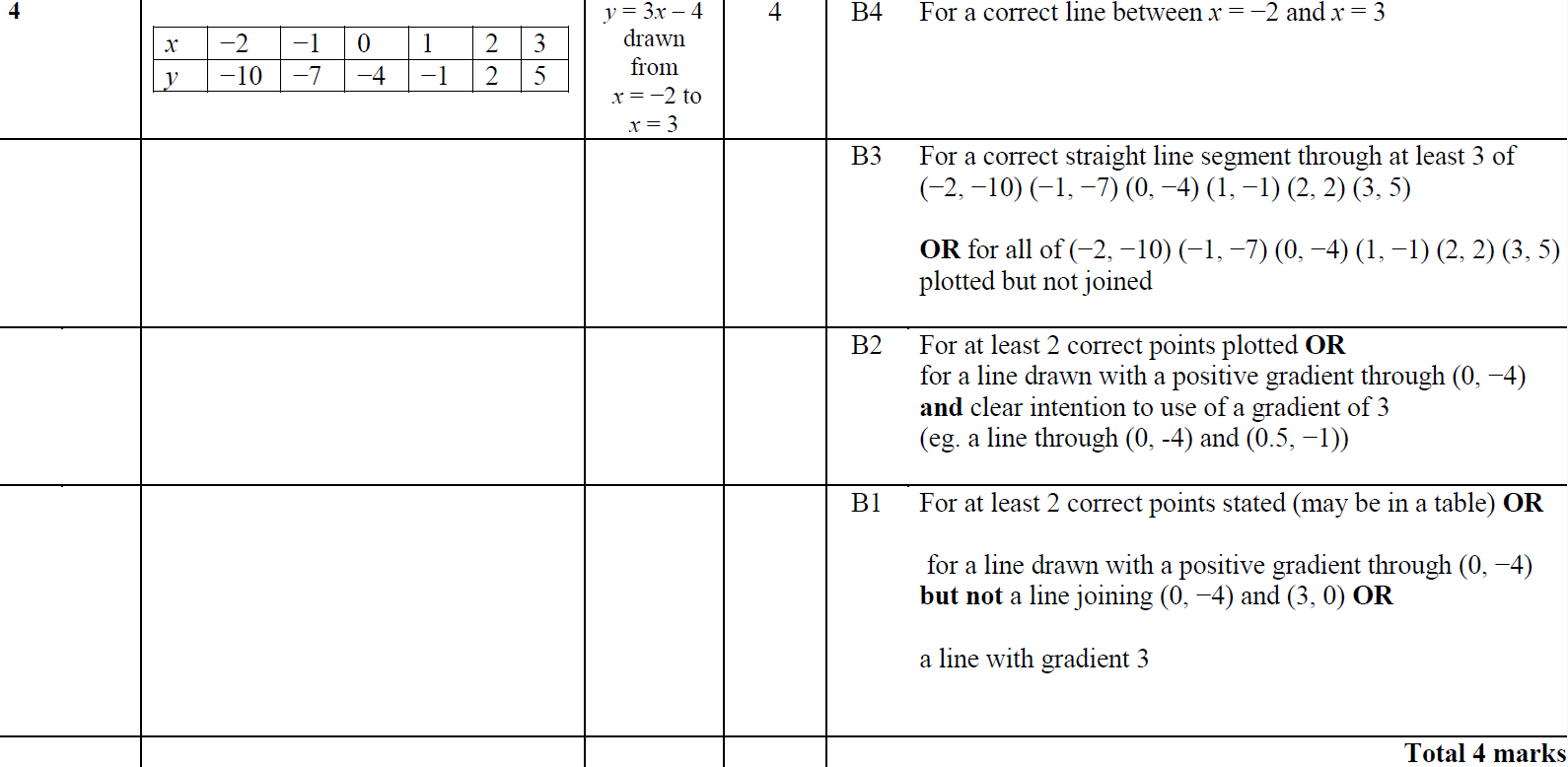 A
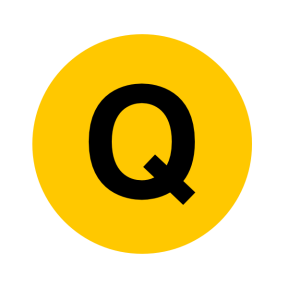 Jan 2015 3HR Q5
Linear Graphs & Gradients
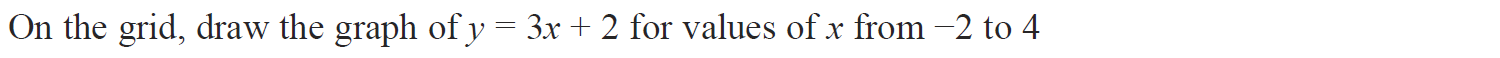 Show
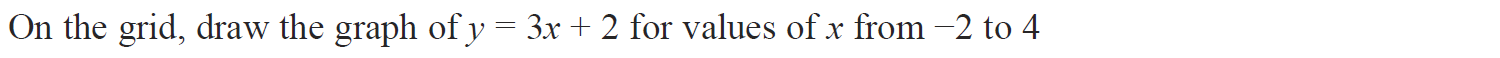 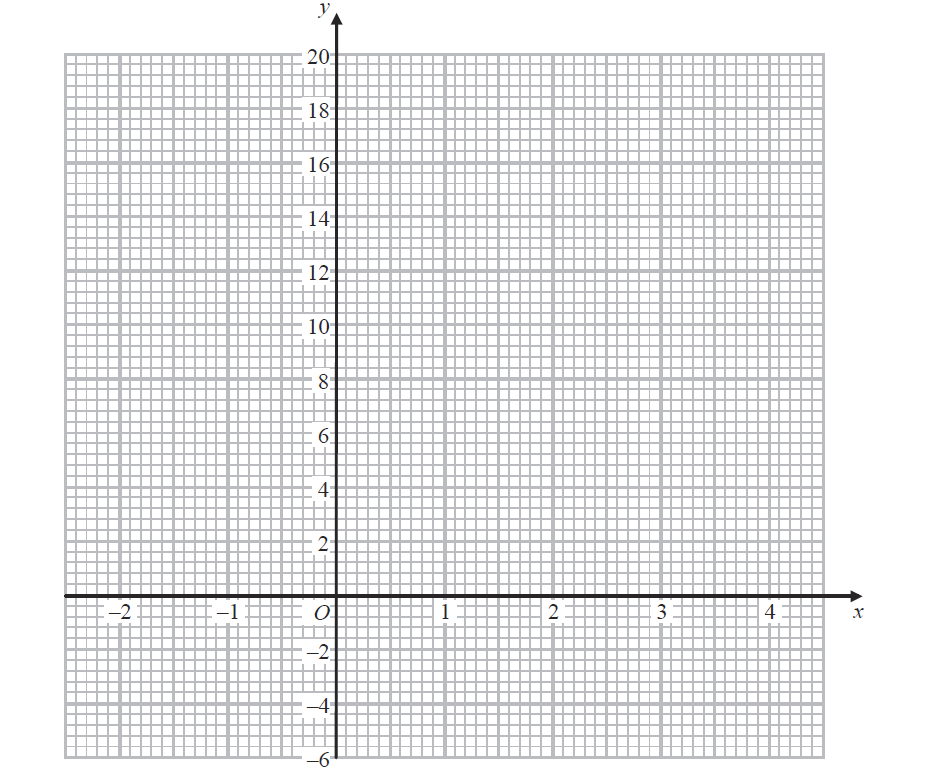 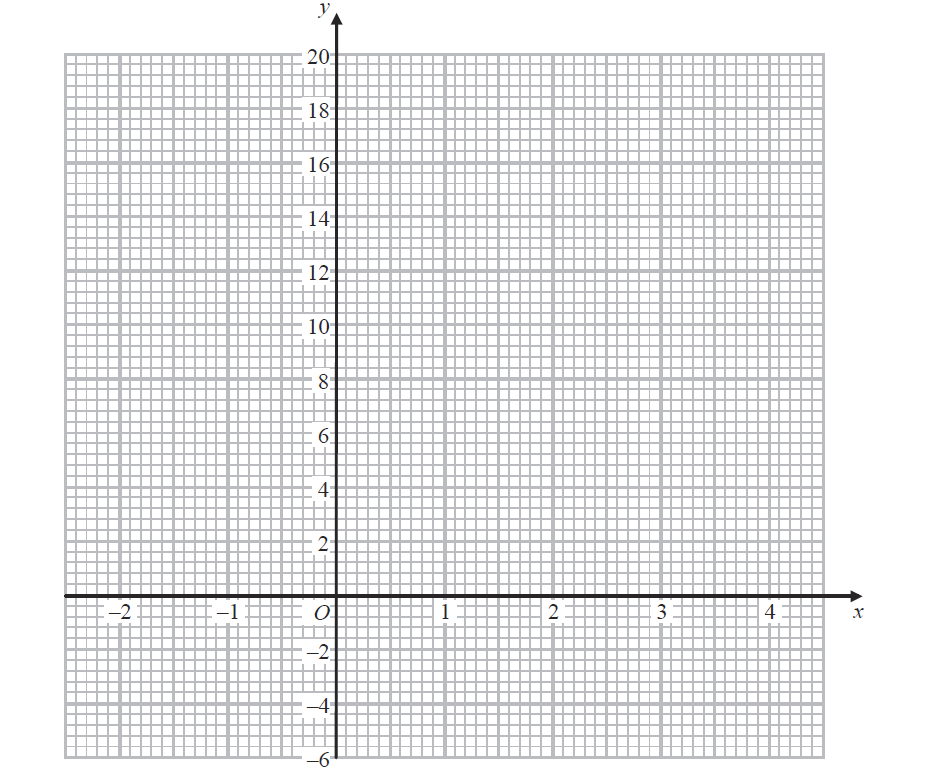 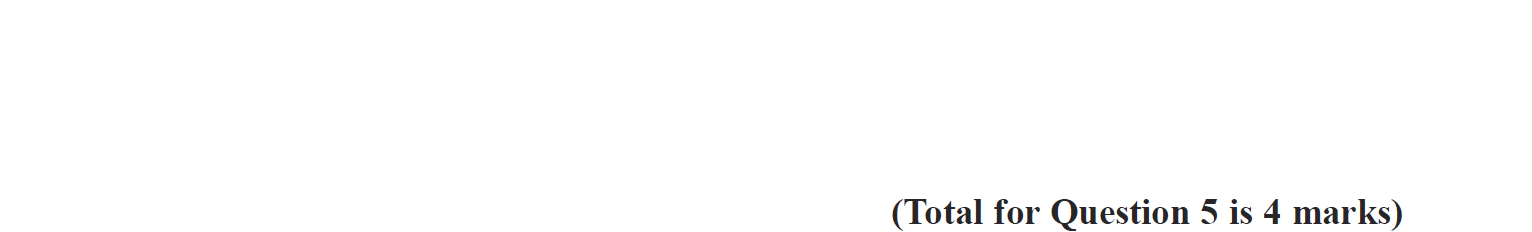 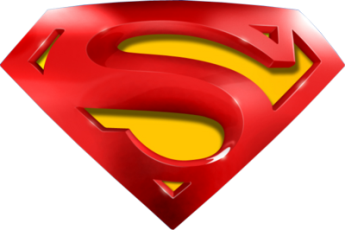 Jan 2015 3HR Q5
Linear Graphs & Gradients
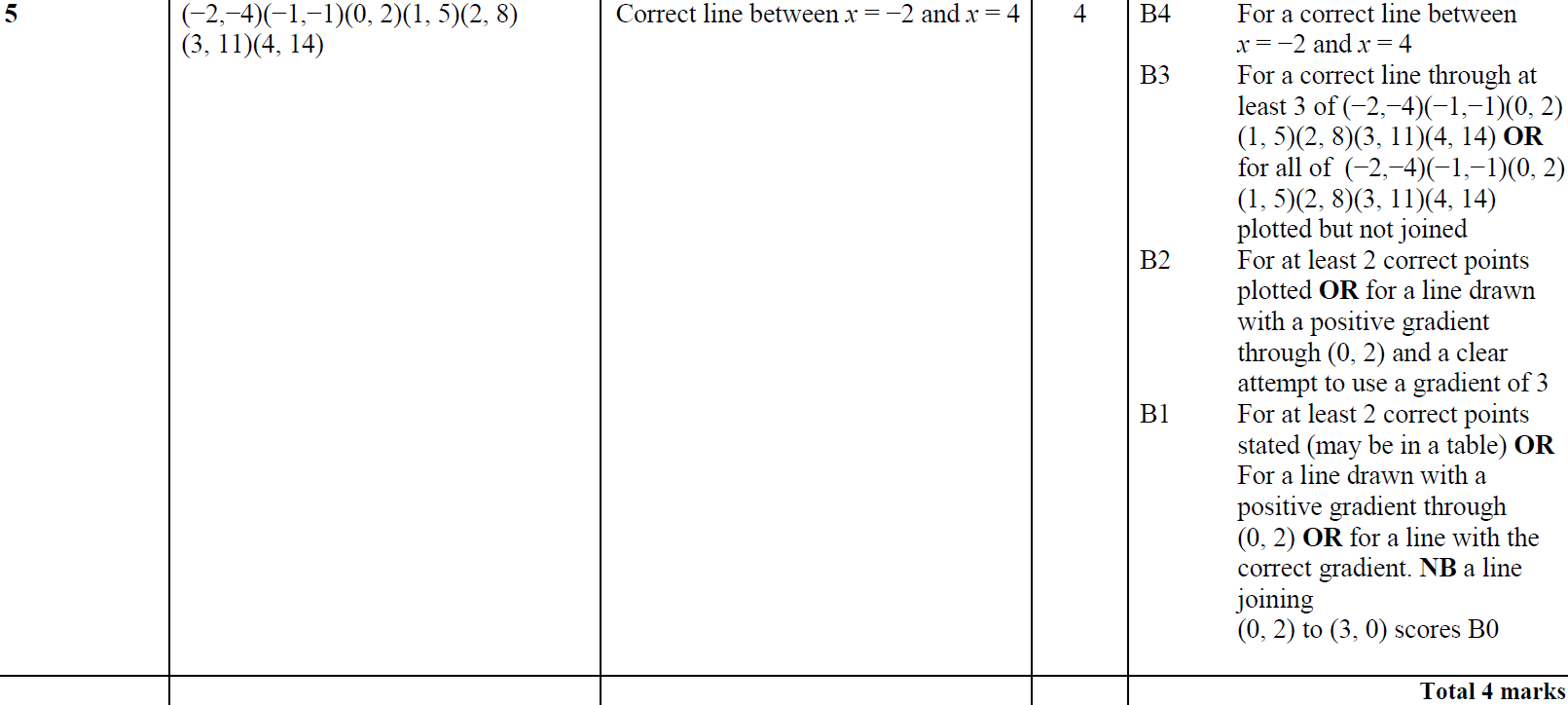 A
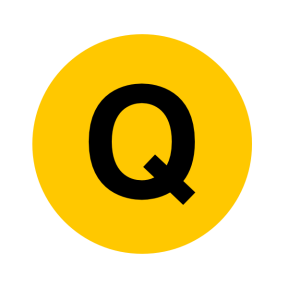 Jan 2015 3HR Q6
Linear Graphs & Gradients
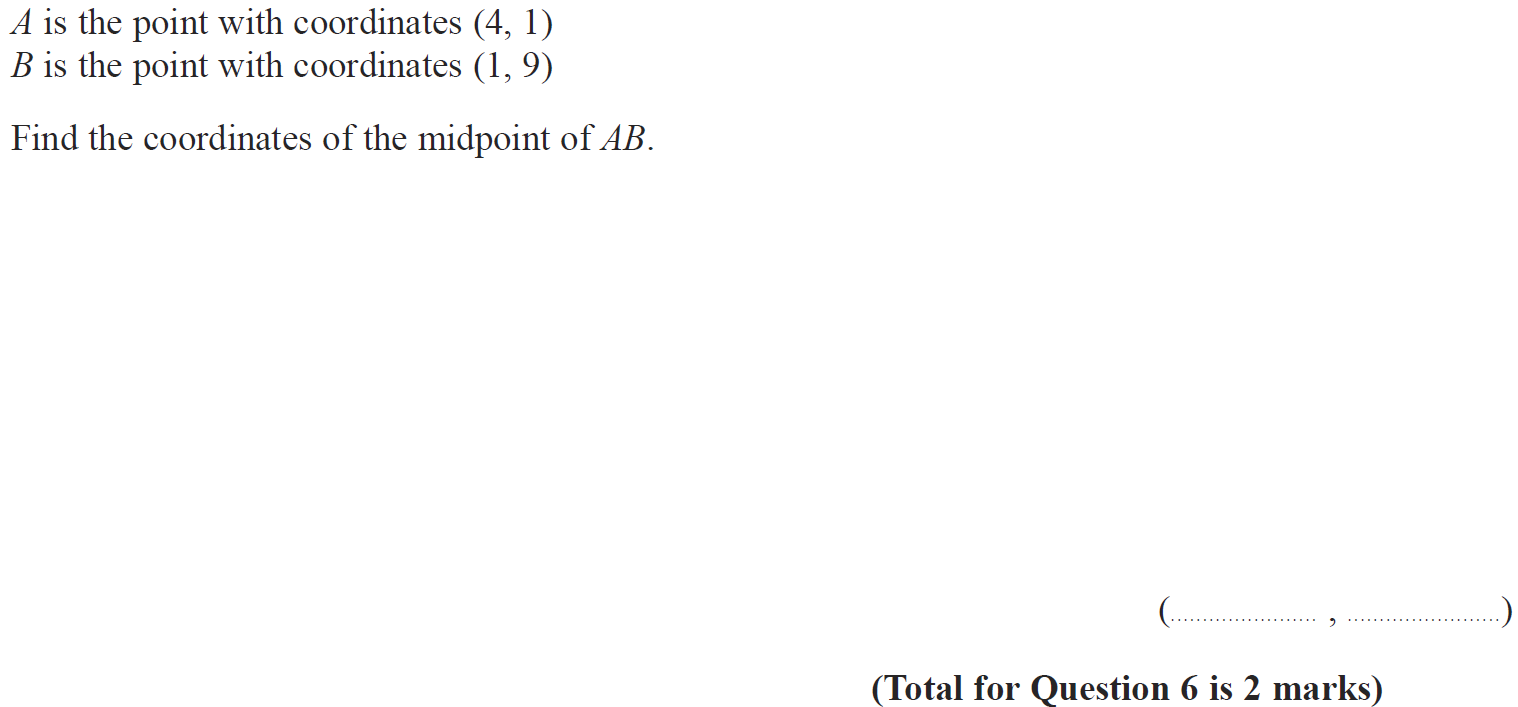 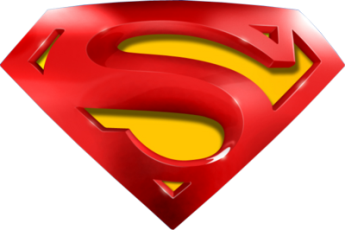 Jan 2015 3HR Q6
Linear Graphs & Gradients
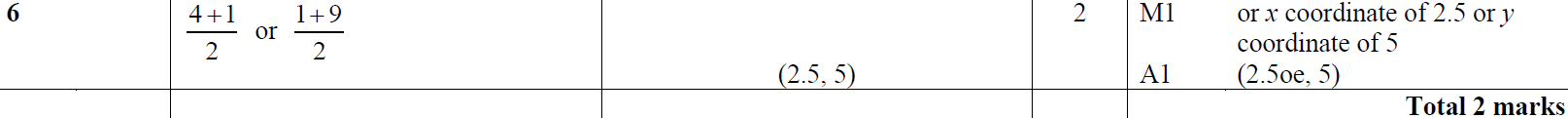 A
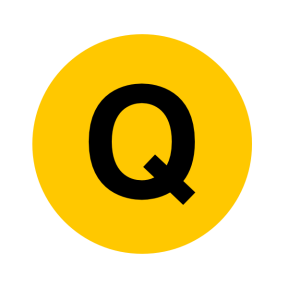 May 2015 3H Q13
Linear Graphs & Gradients
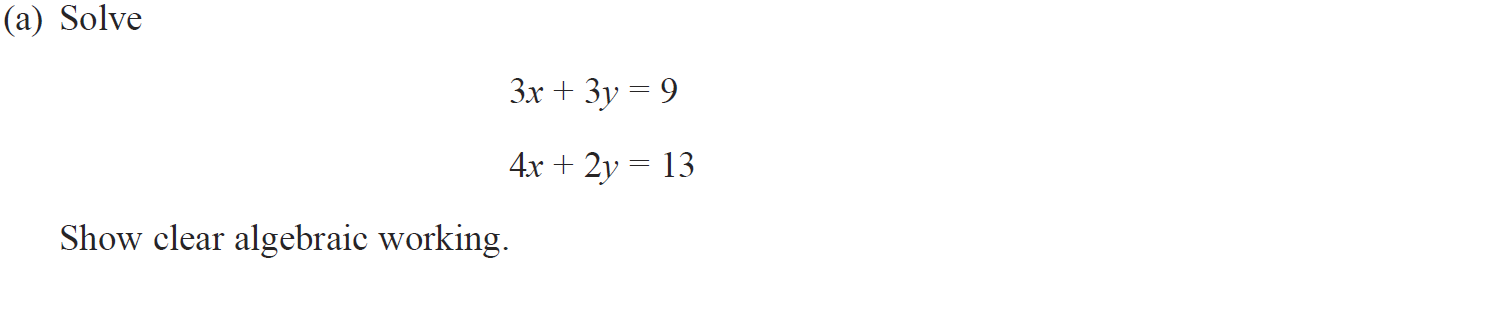 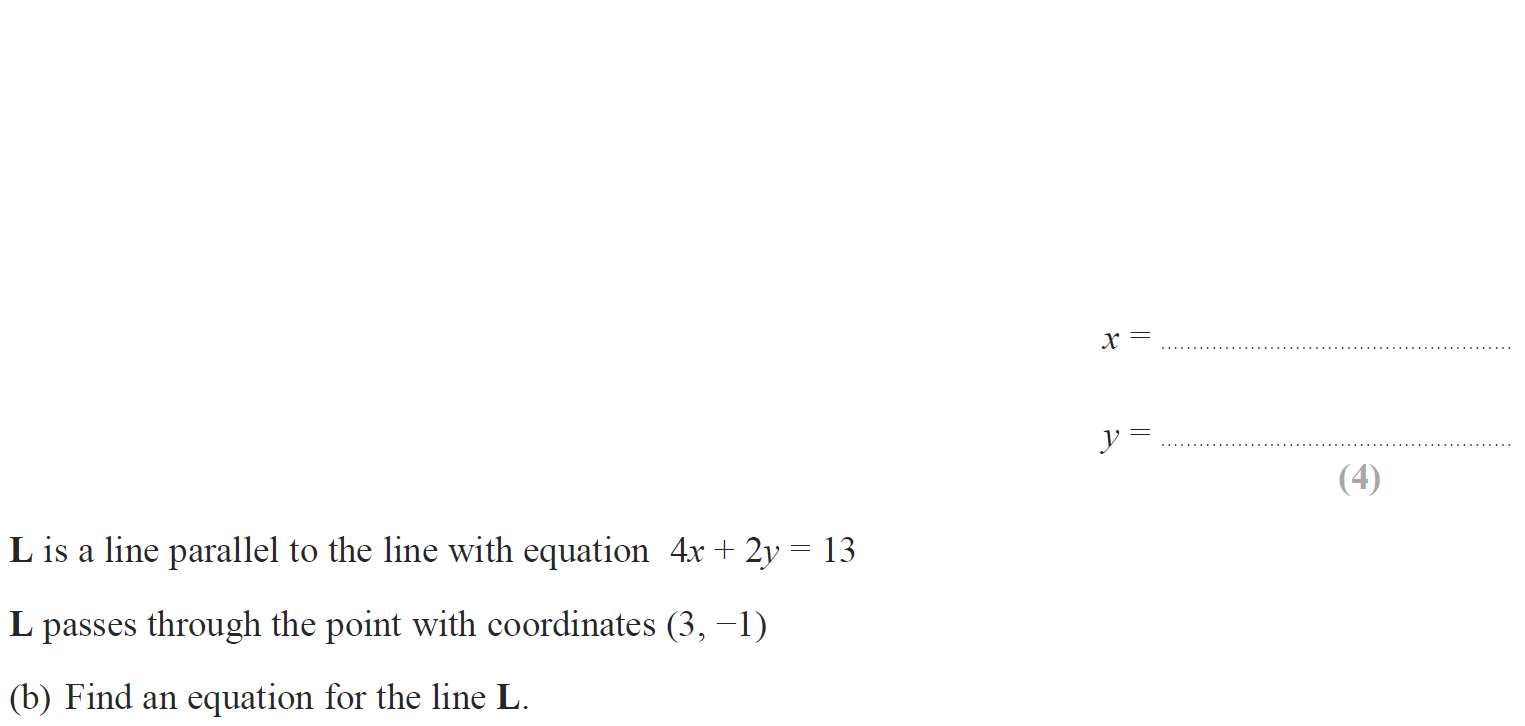 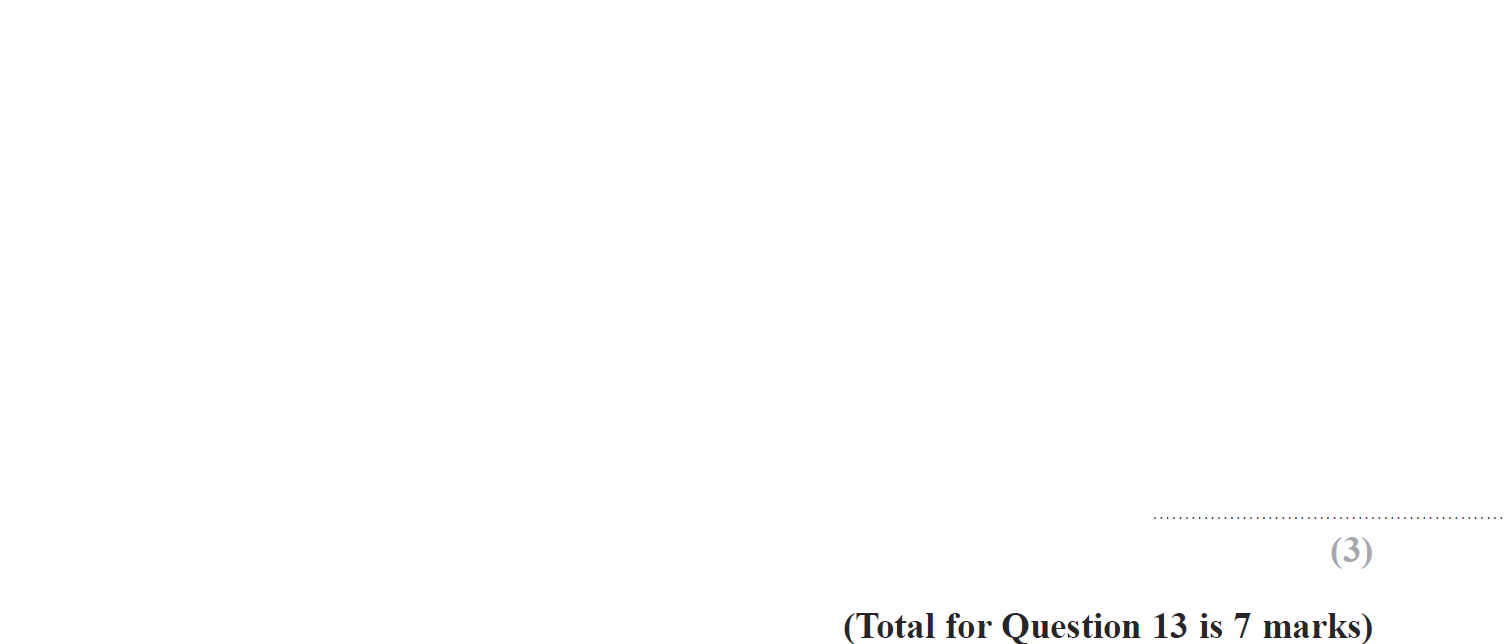 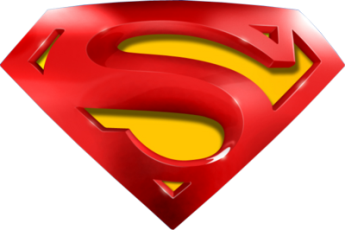 May 2015 3H Q13
Linear Graphs & Gradients
A
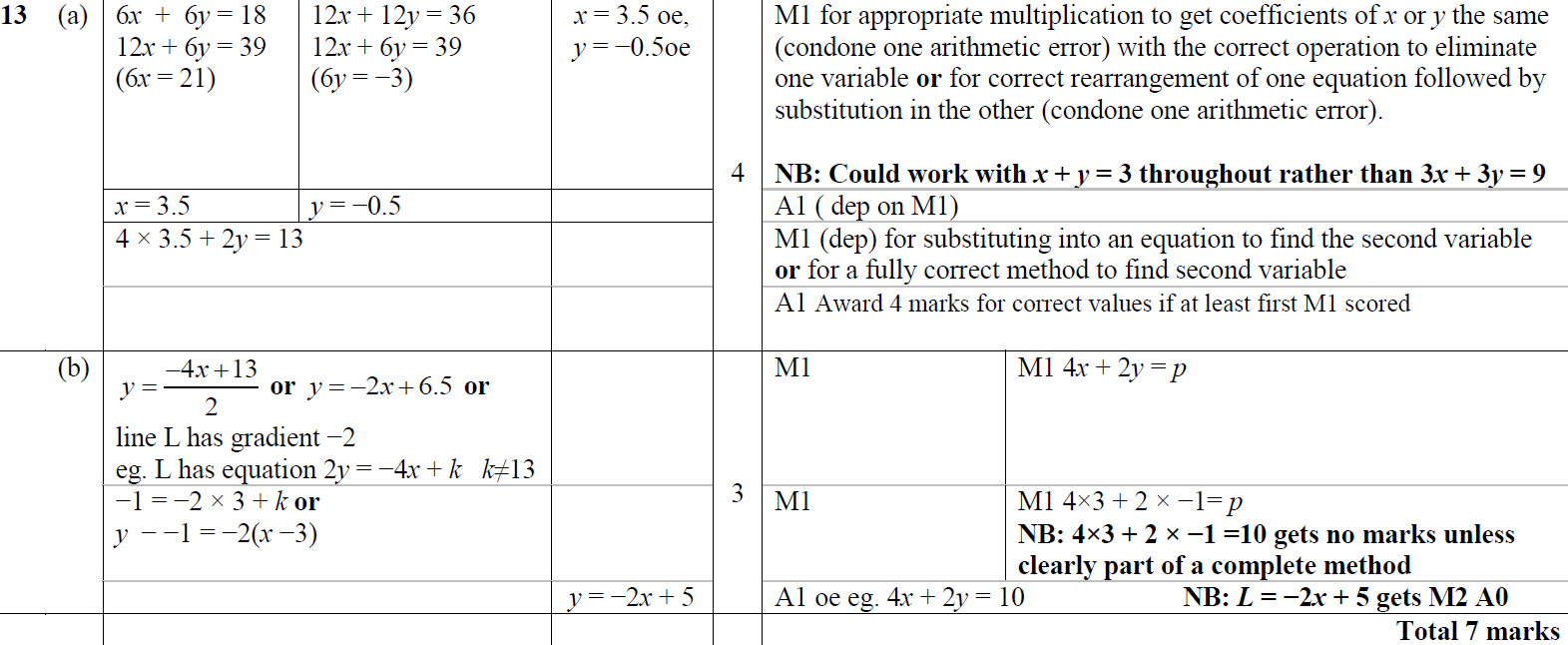 B
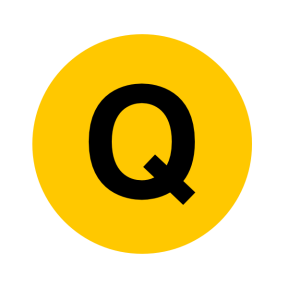 May 2015 3HR Q20
Linear Graphs & Gradients
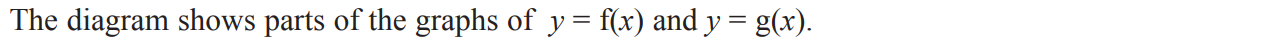 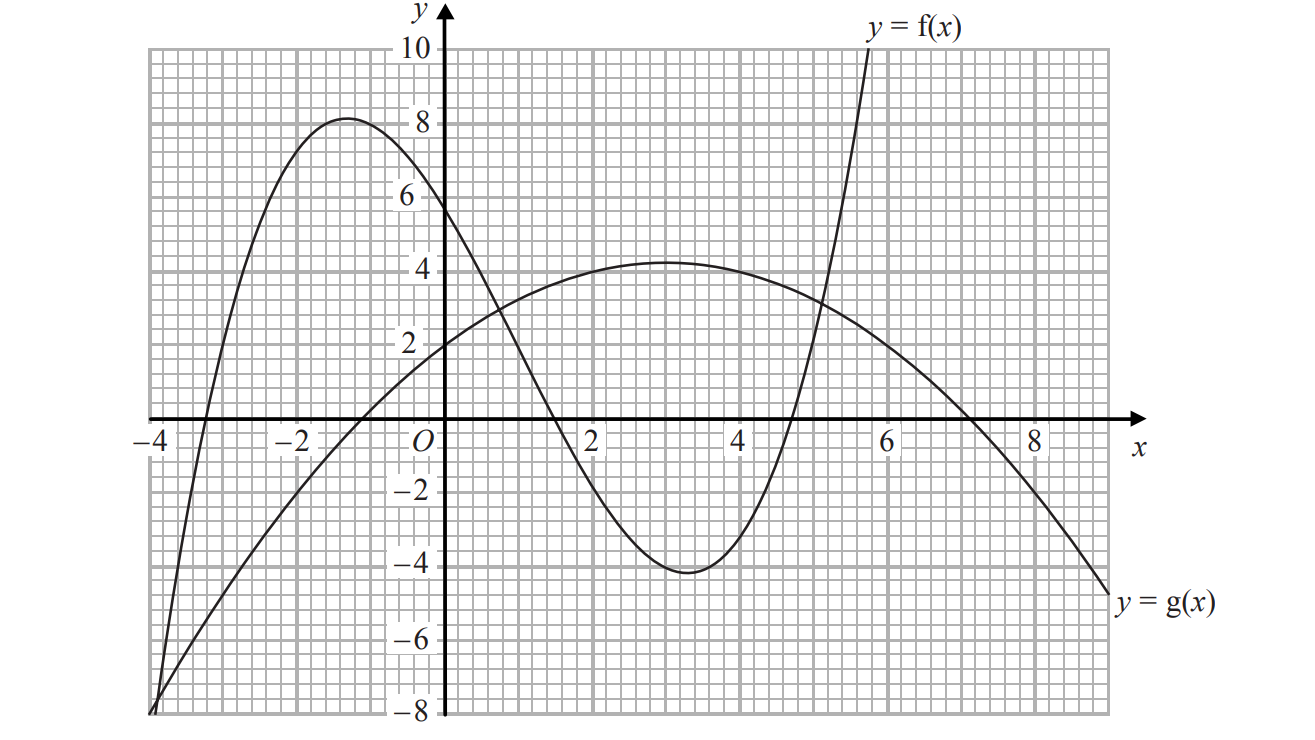 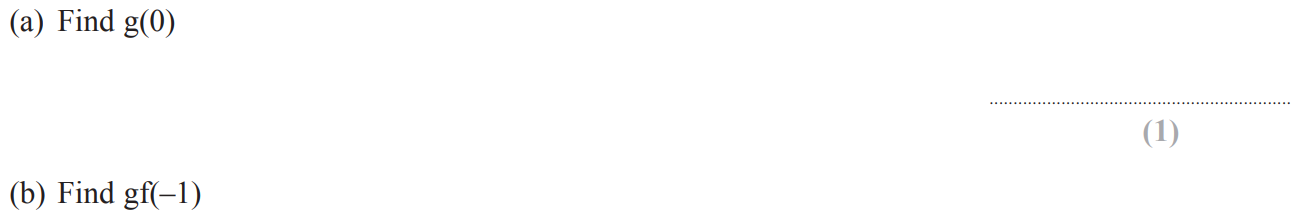 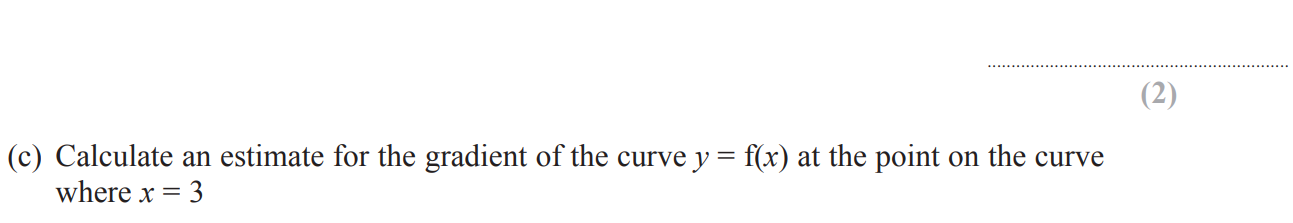 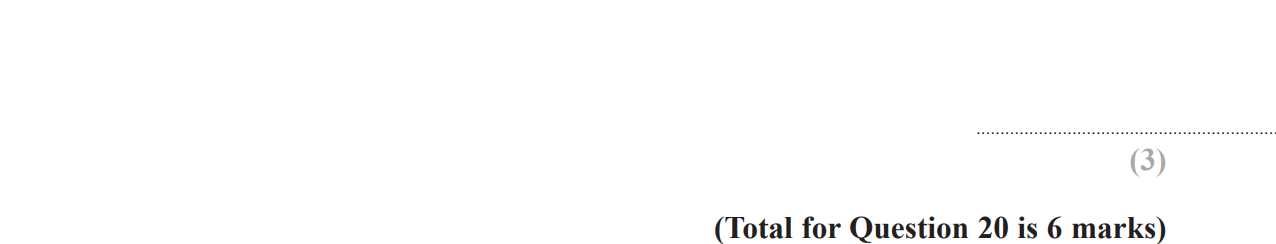 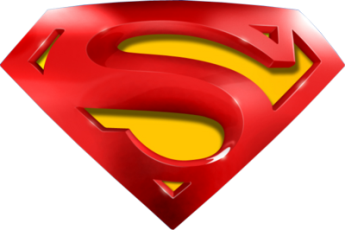 May 2015 3HR Q20
Linear Graphs & Gradients
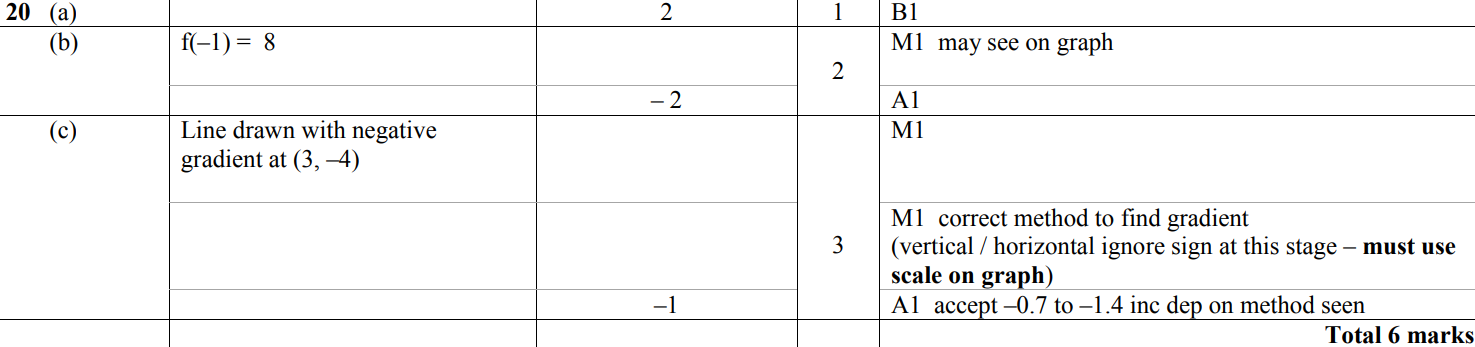 A
B
C
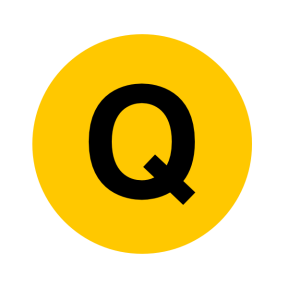 June 2015 4HR Q4
Linear Graphs & Gradients
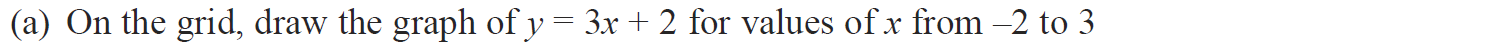 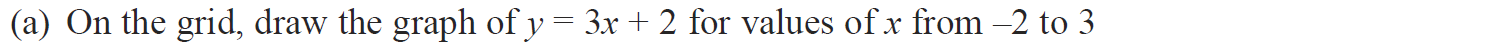 Show
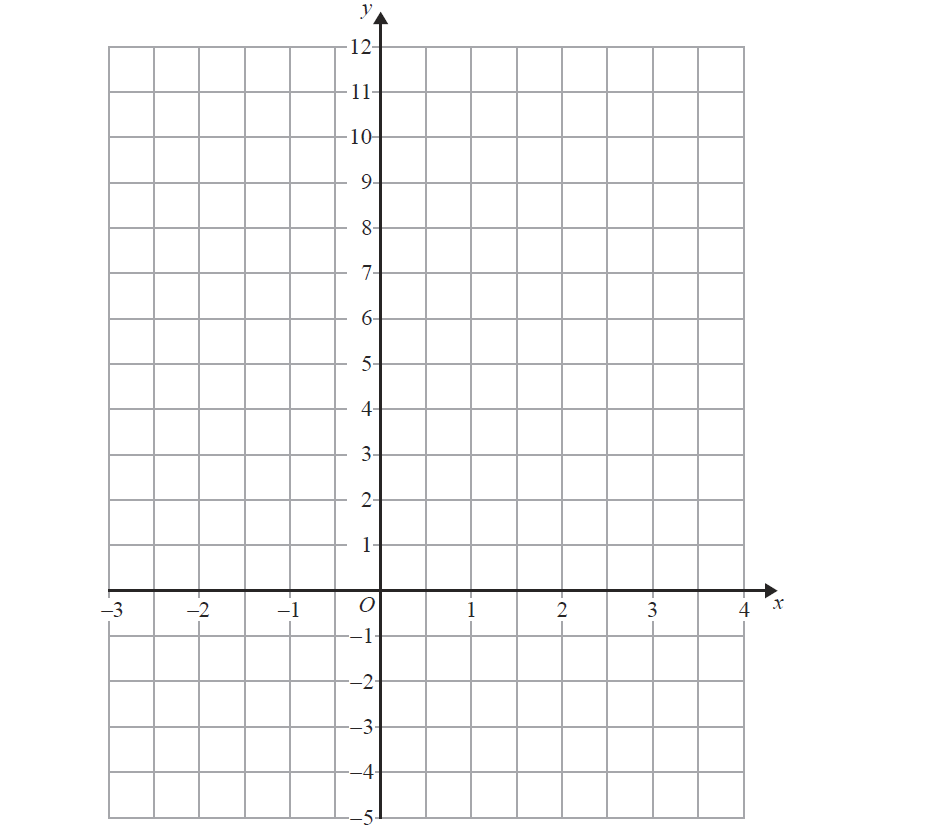 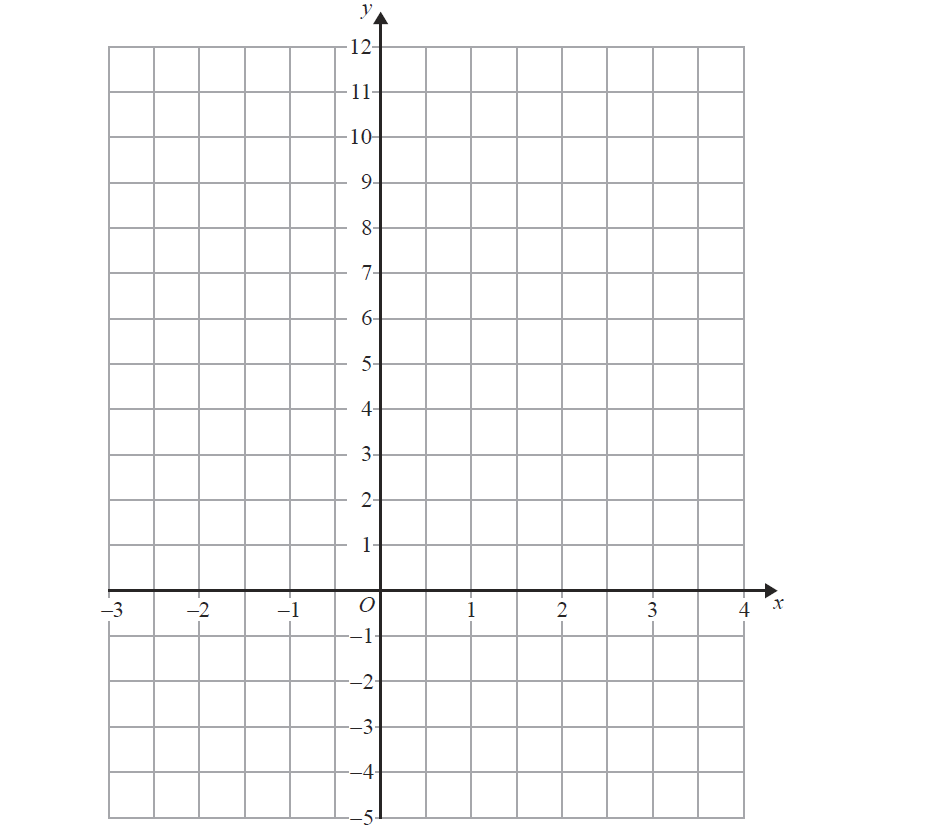 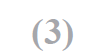 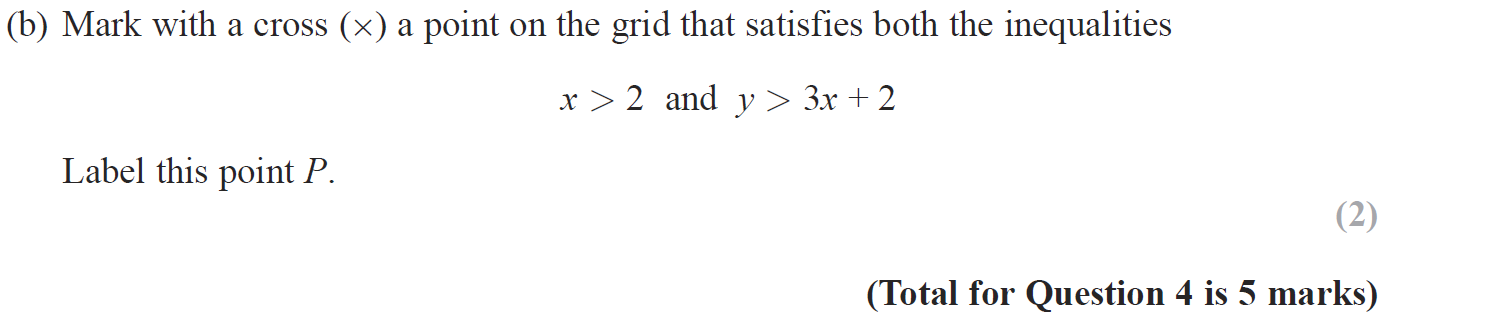 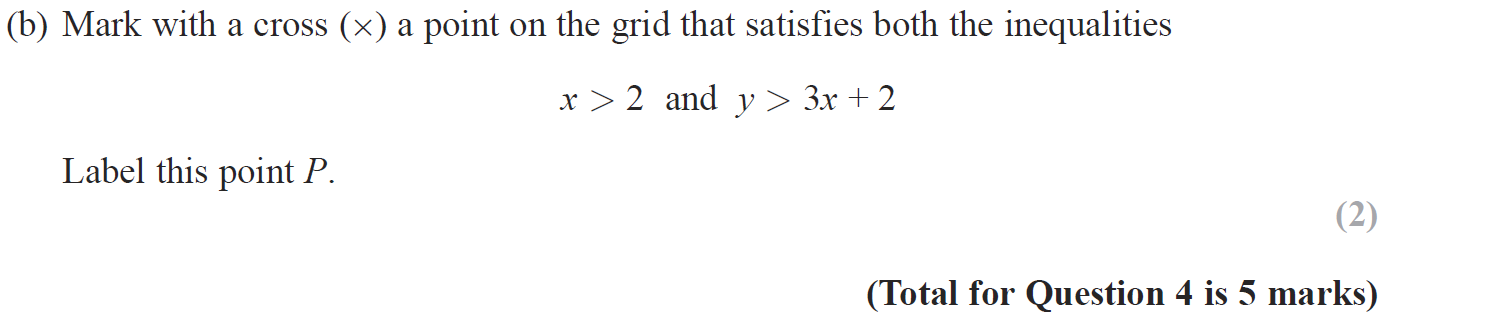 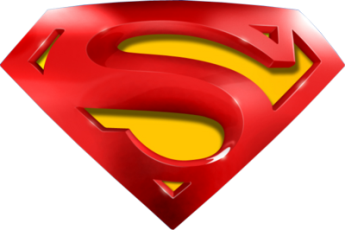 Show valid points
June 2015 4HR Q4
Linear Graphs & Gradients
A
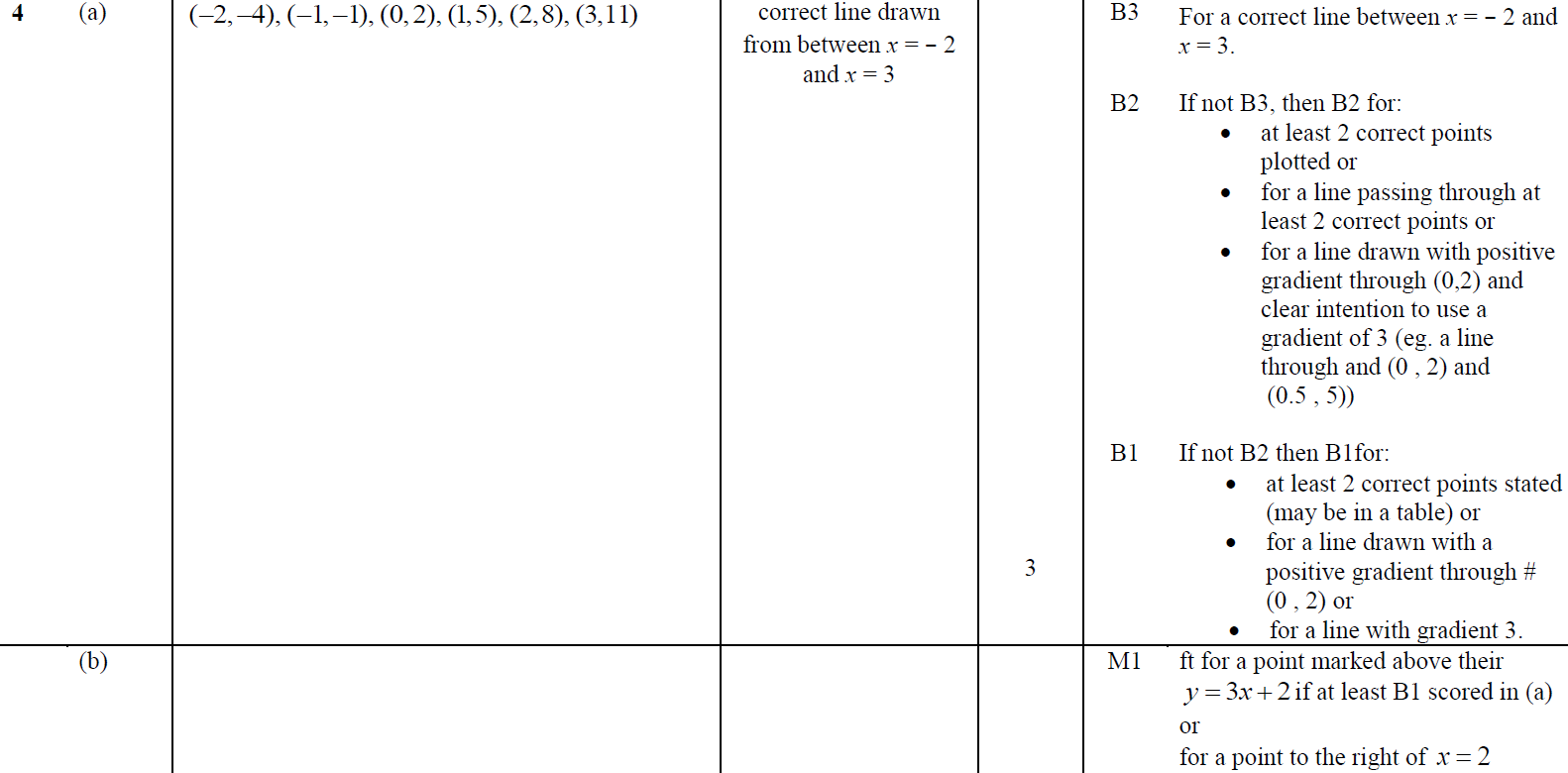 B
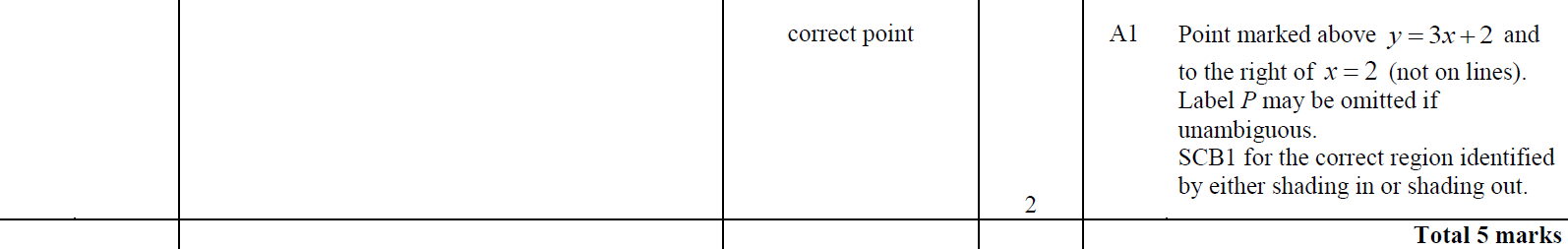 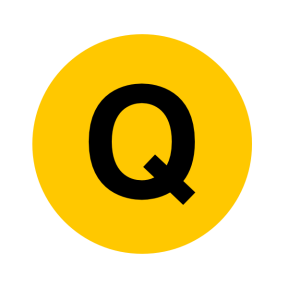 June 2015 4HR Q12
Linear Graphs & Gradients
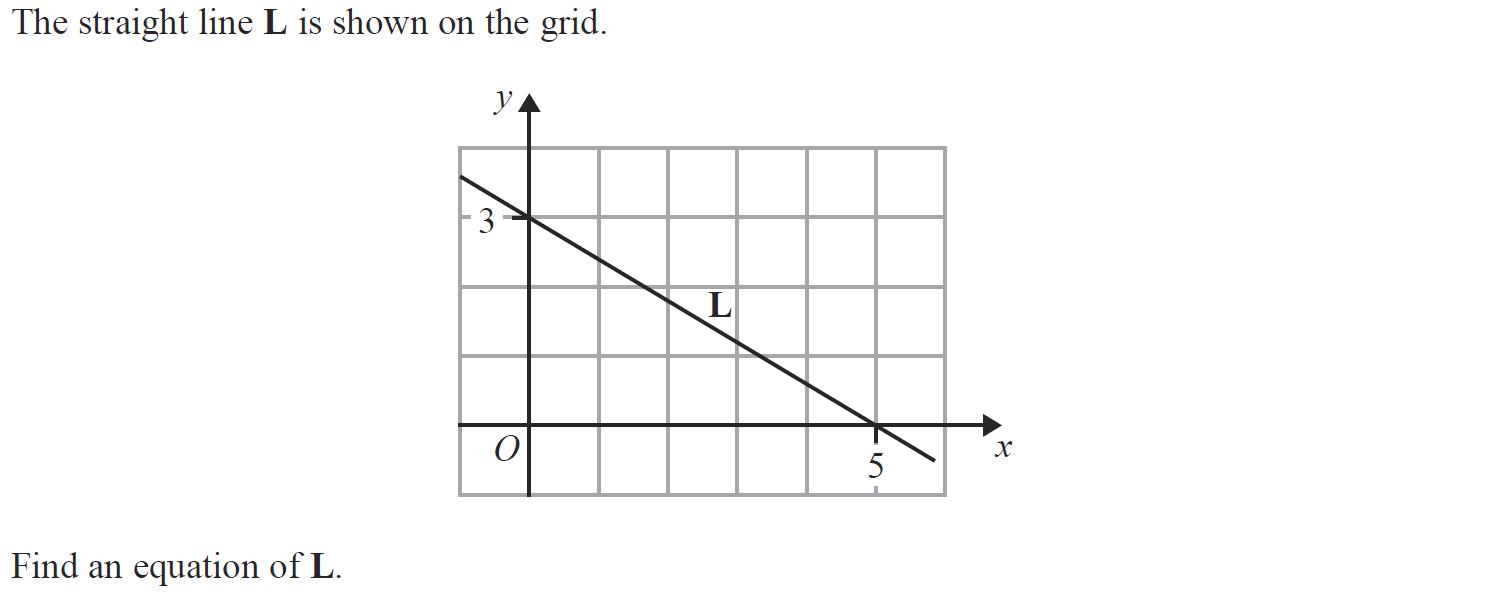 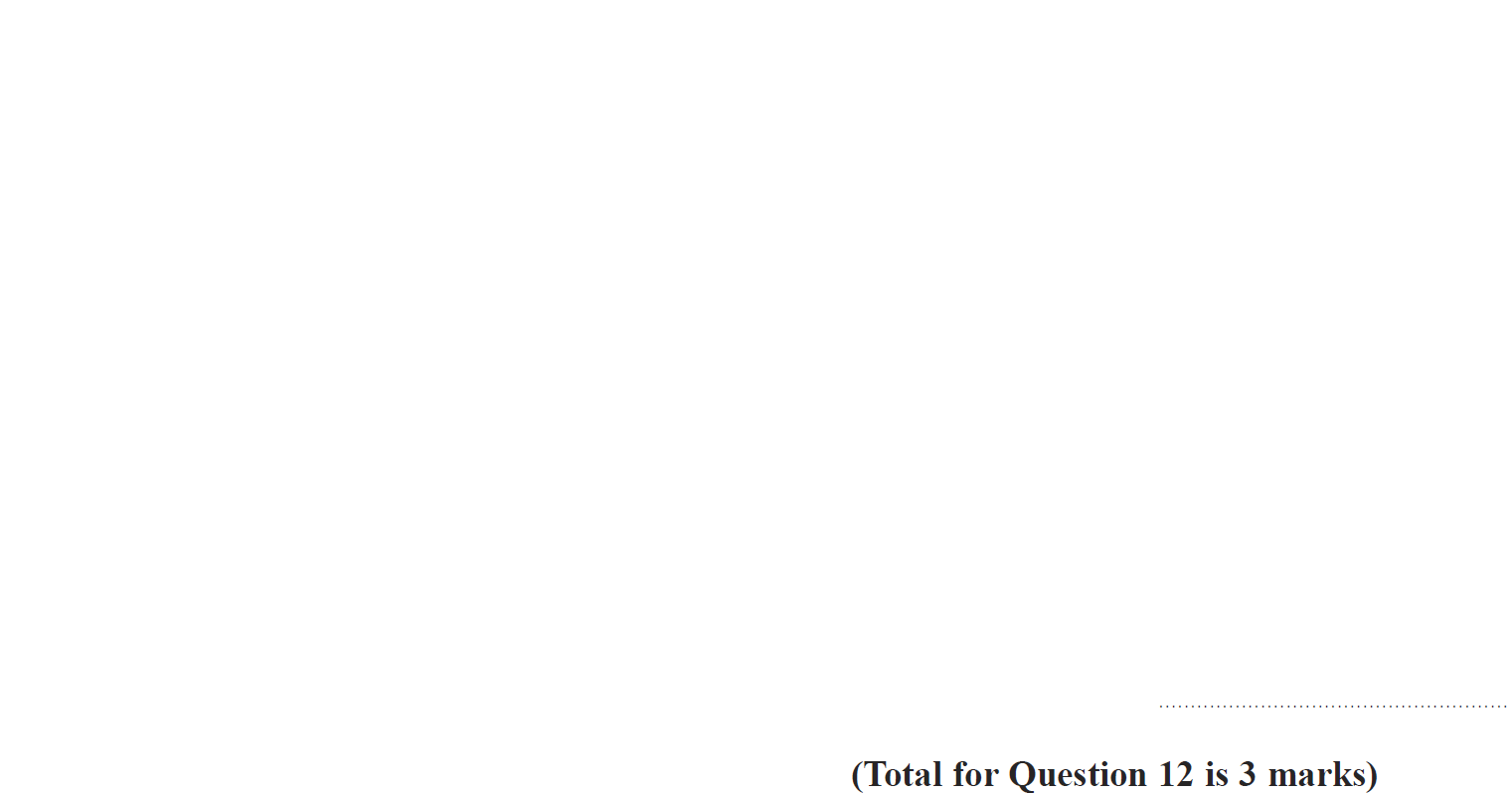 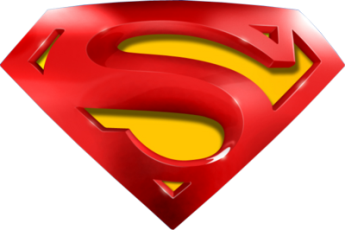 June 2015 4HR Q12
Linear Graphs & Gradients
A
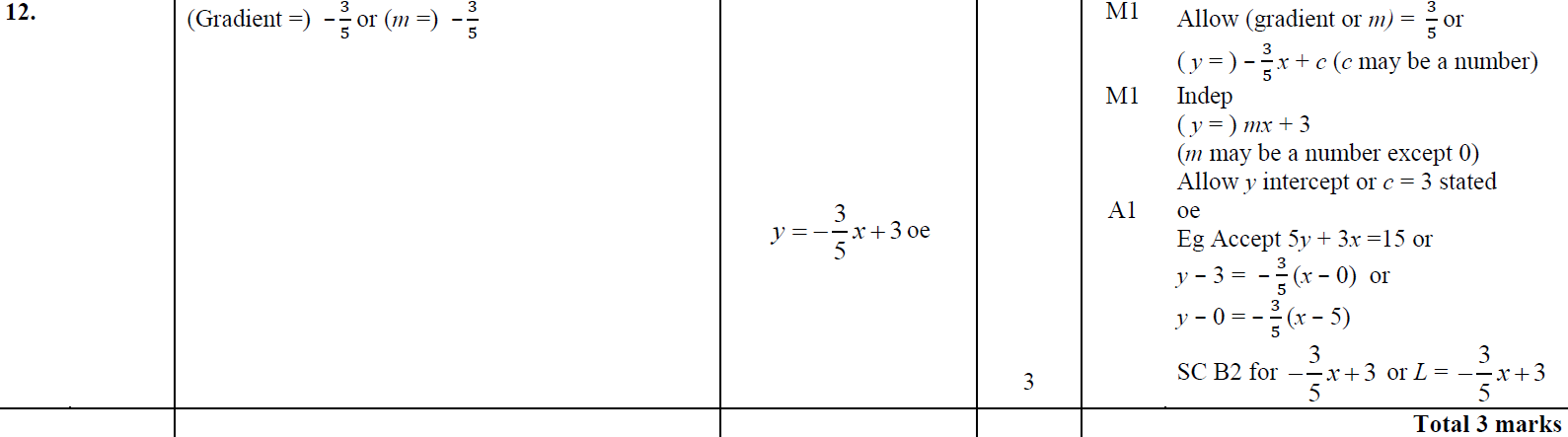 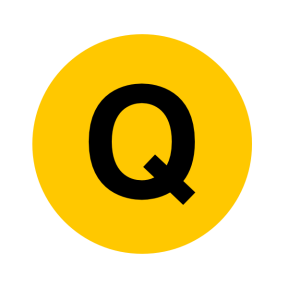 Jan 2016 3H Q10
Linear Graphs & Gradients
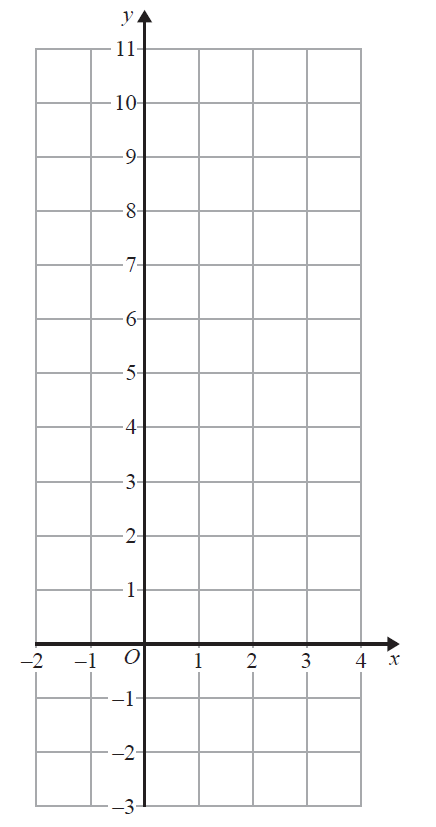 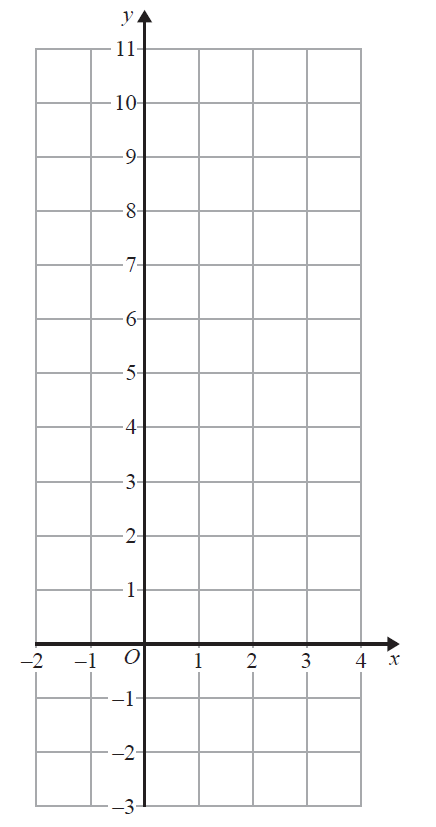 Show
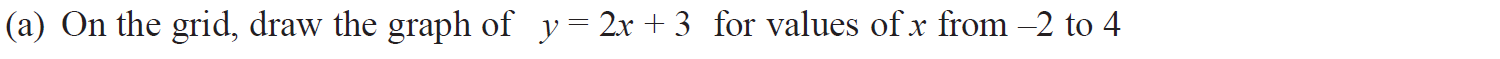 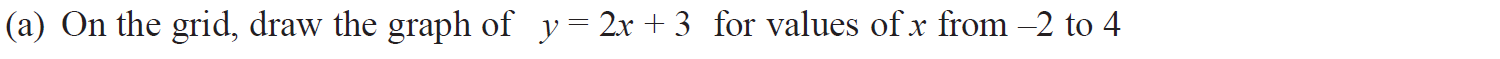 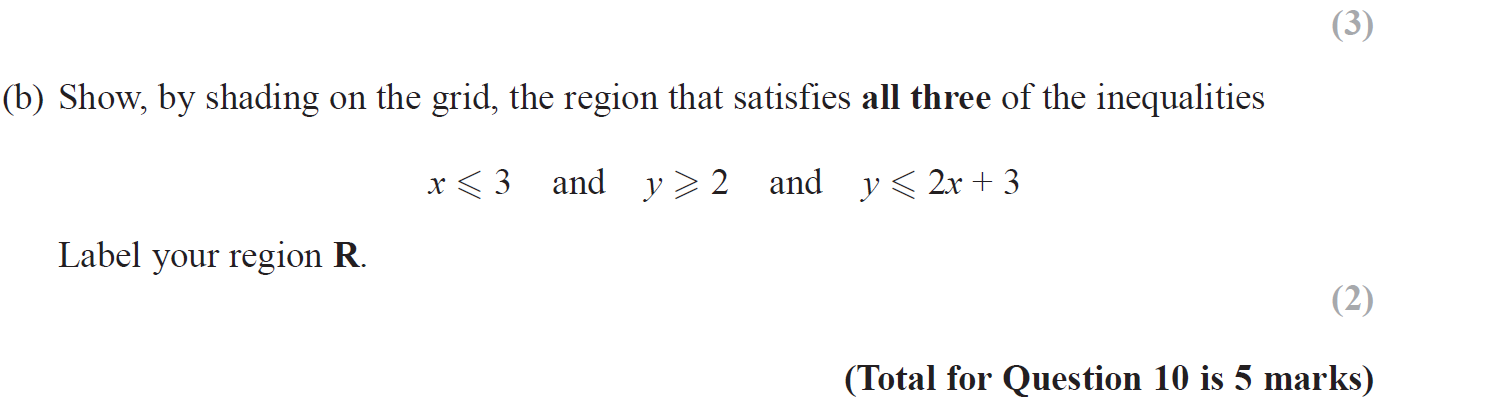 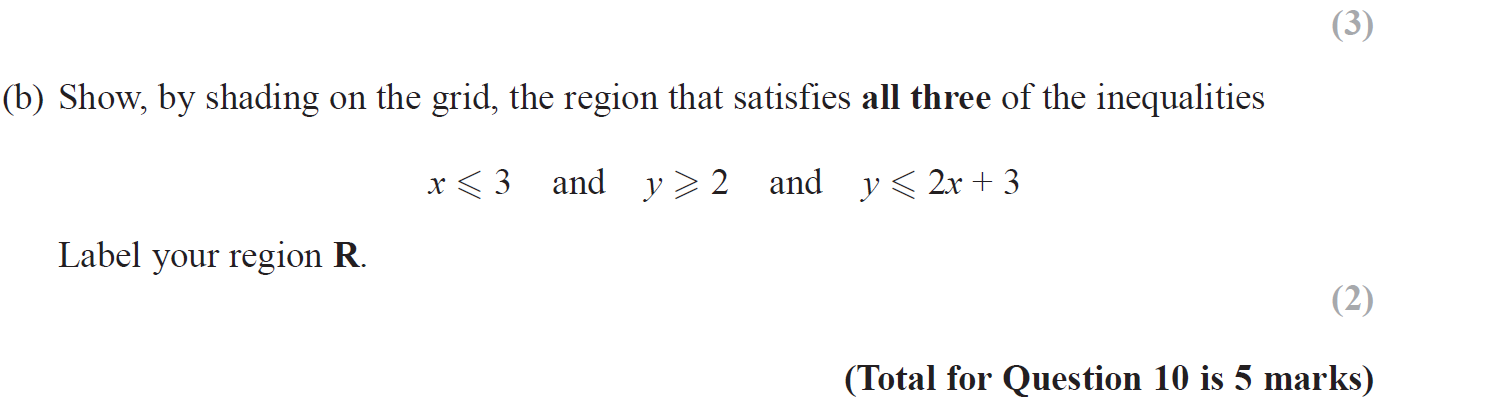 R
Show
Show
Show
Hide
Hide
Hide
Show
Hide
Note that in these diagrams I am shading the UNWANTED region
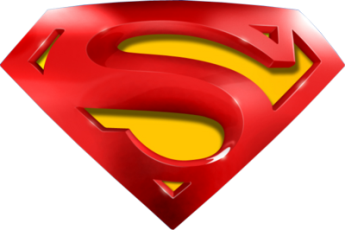 Jan 2016 3H Q10
Linear Graphs & Gradients
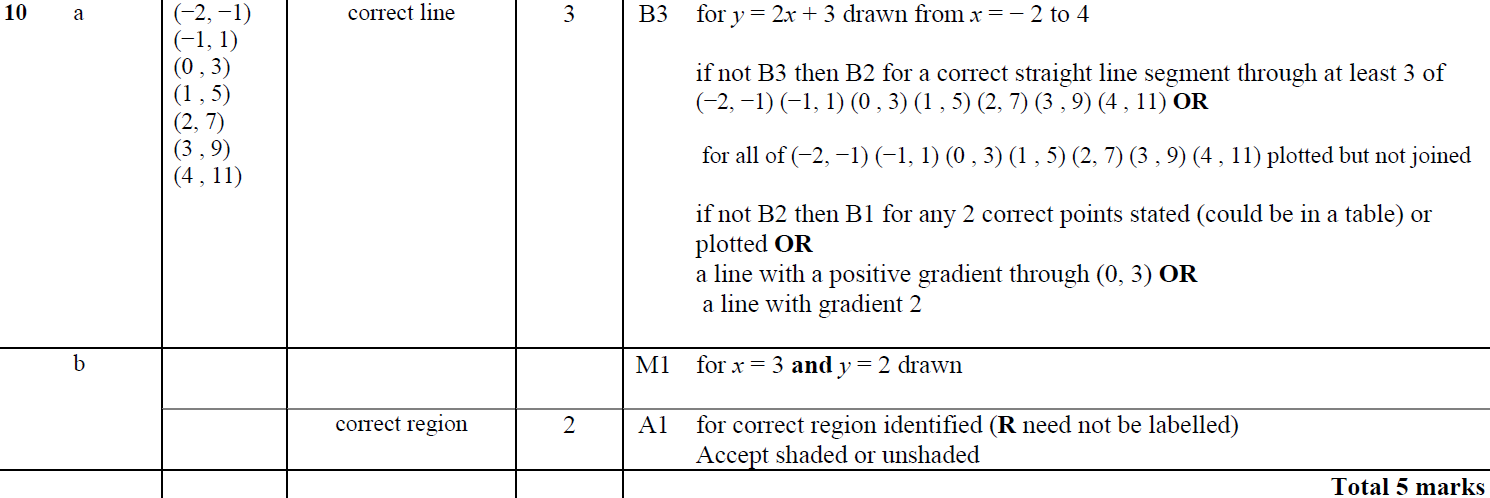 A
B
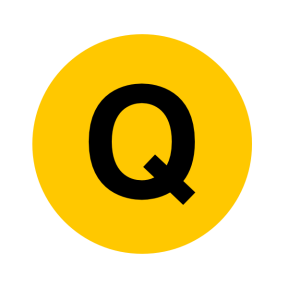 Jan 2016 3H Q15
Linear Graphs & Gradients
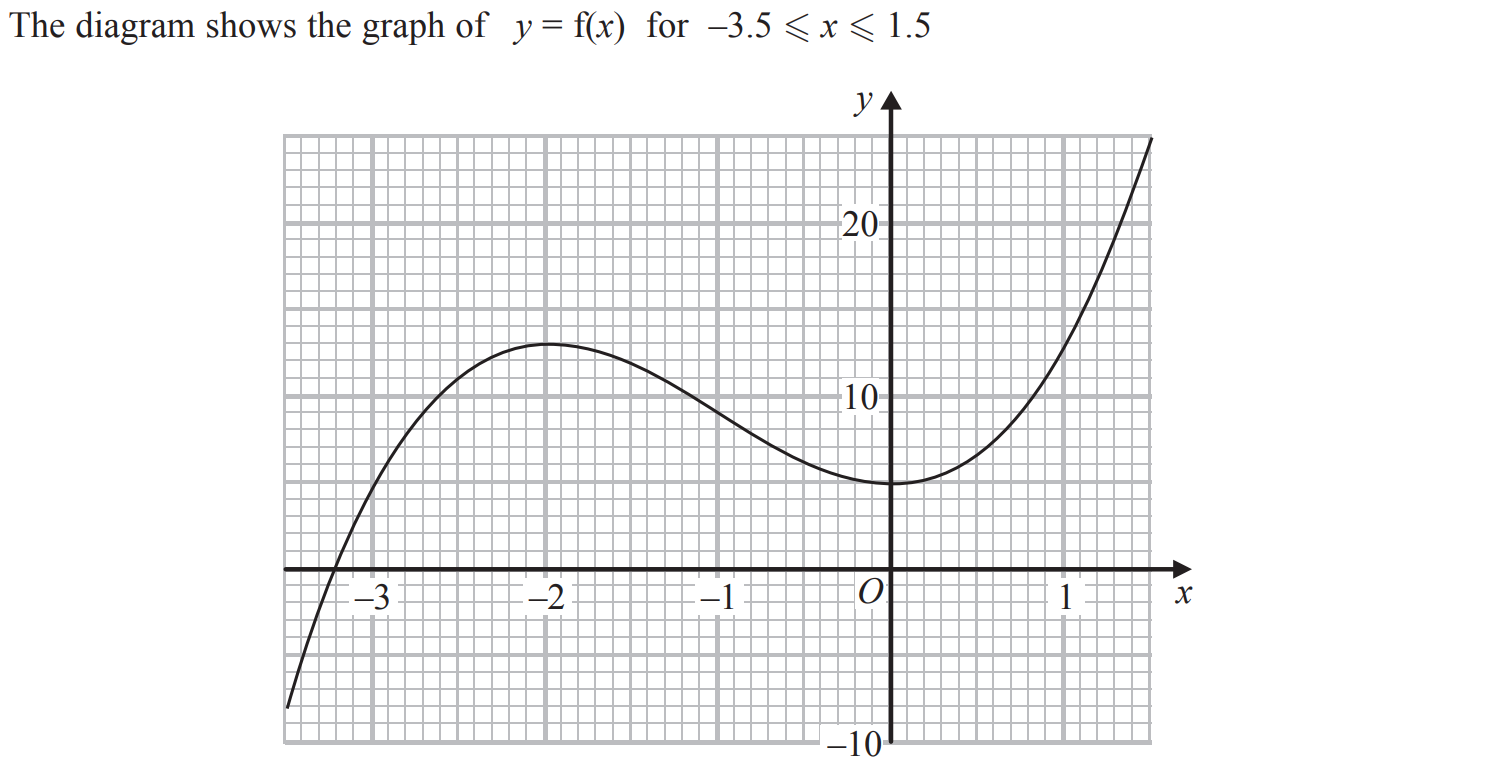 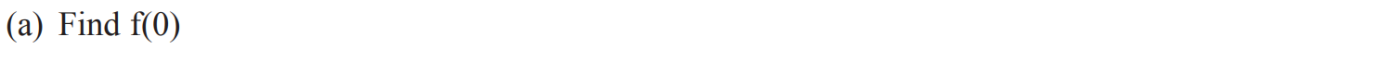 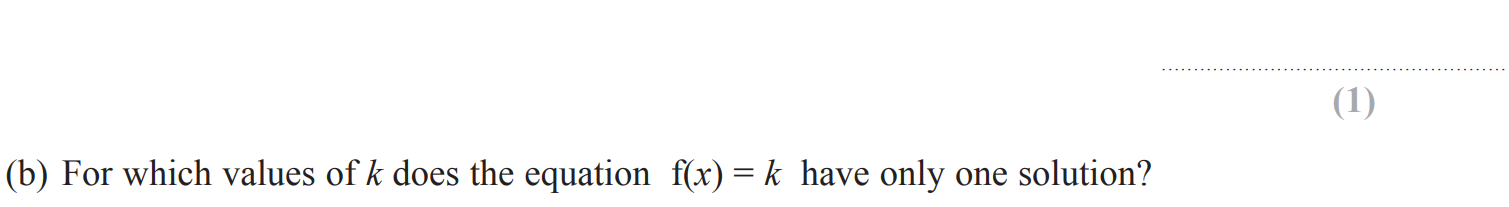 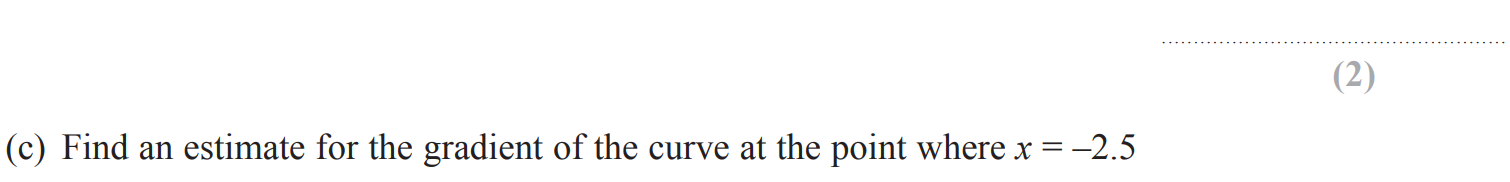 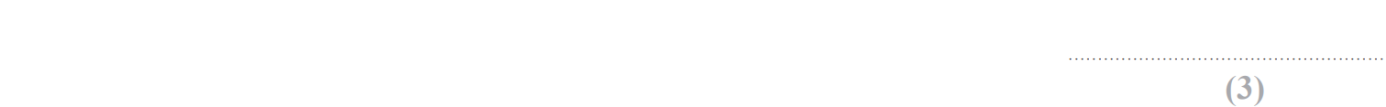 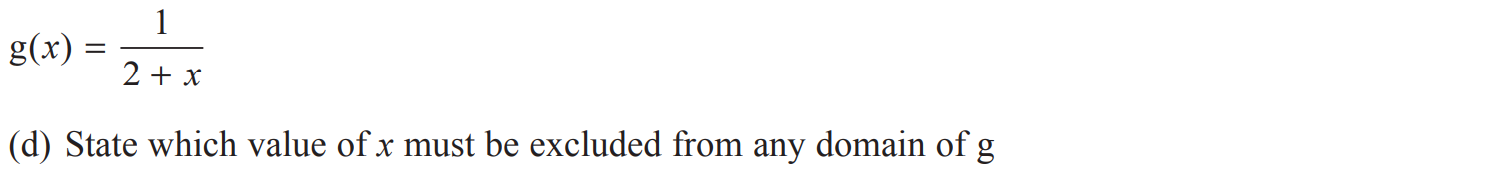 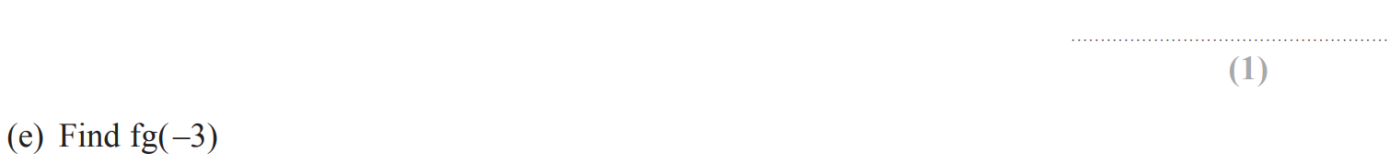 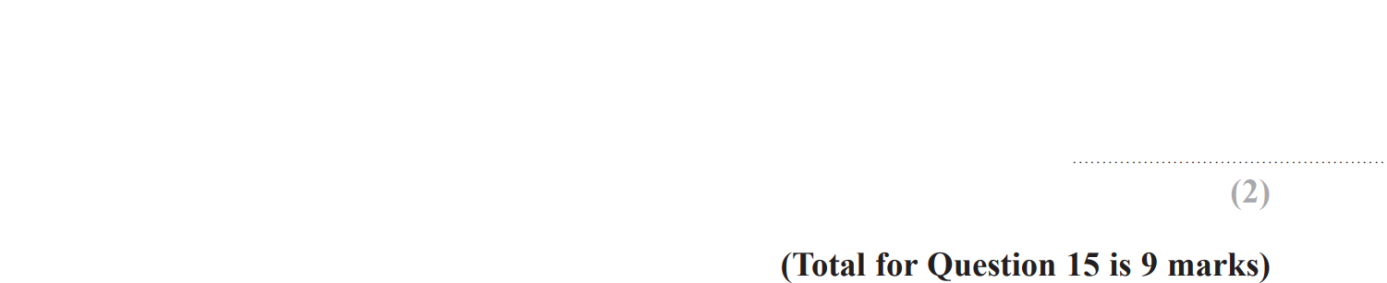 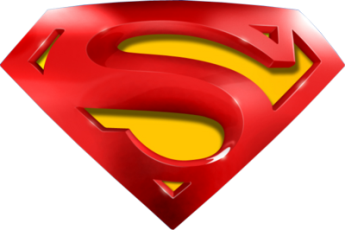 Jan 2016 3H Q15
Linear Graphs & Gradients
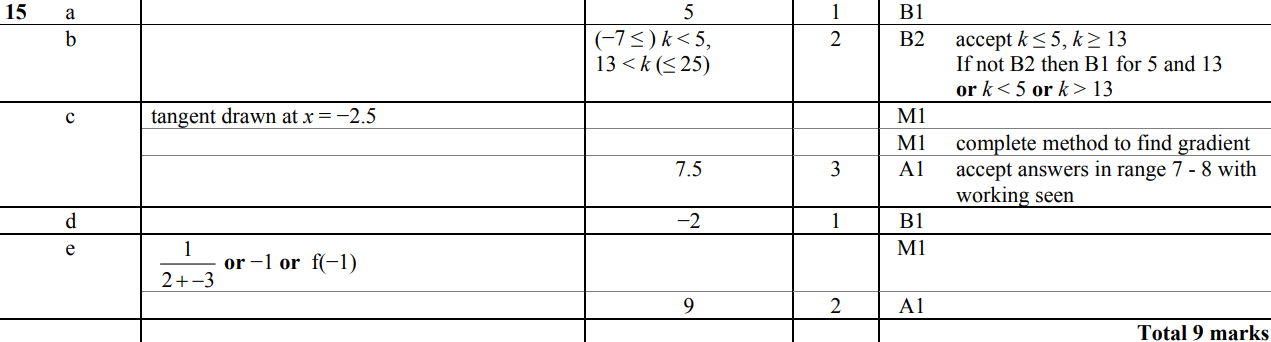 A
B
C
D
E
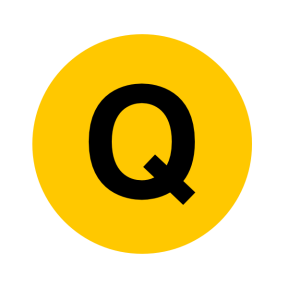 Jan 2016 3H Q18
Linear Graphs & Gradients
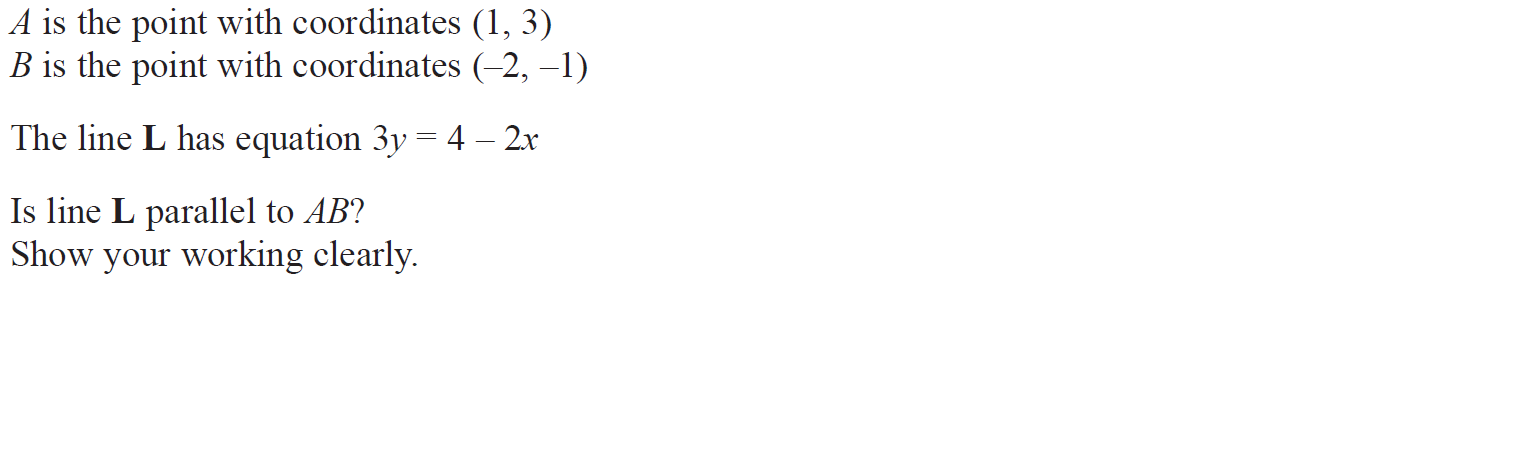 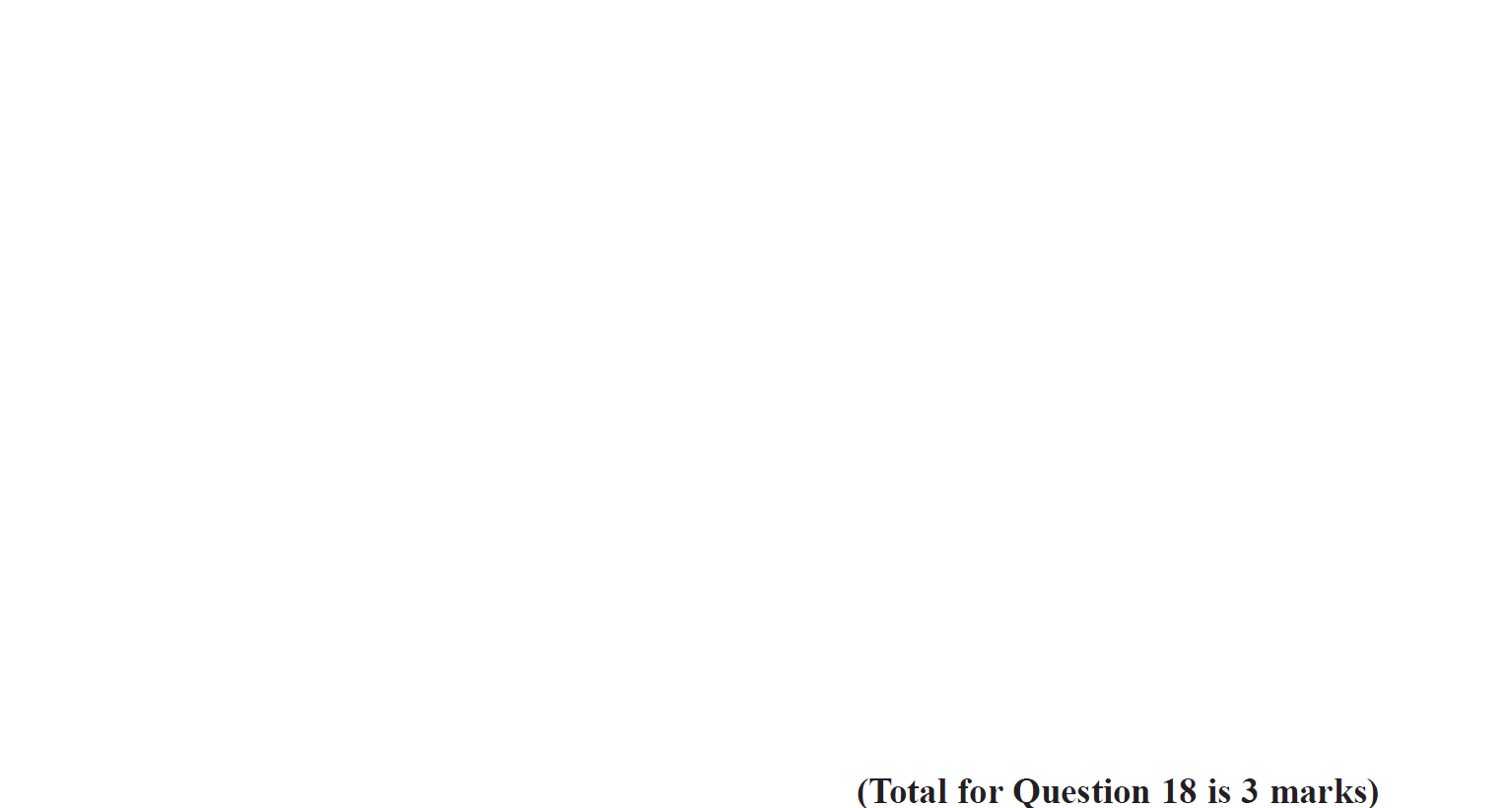 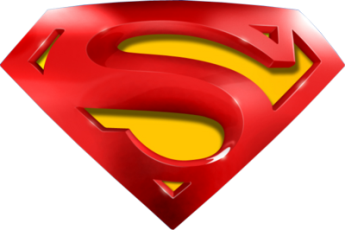 Jan 2016 3H Q18
Linear Graphs & Gradients
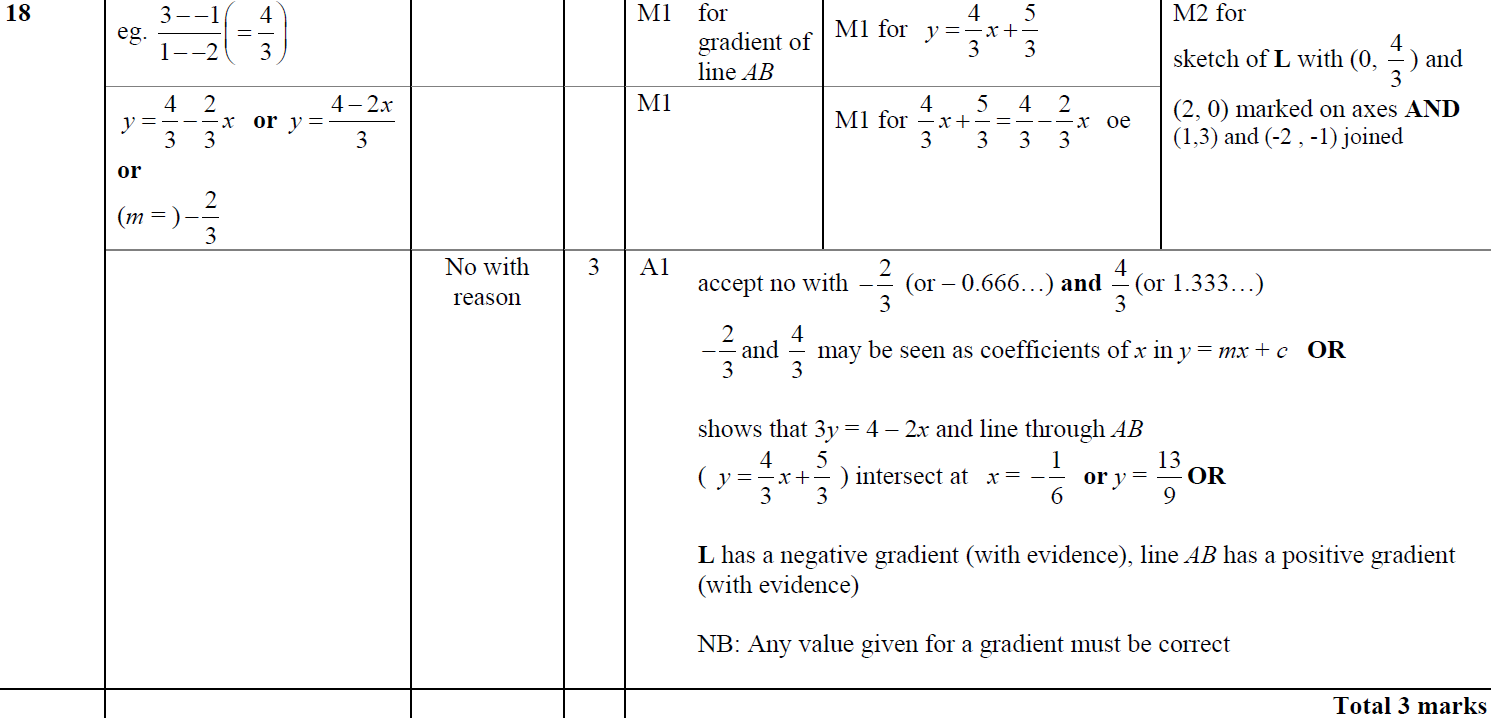 A
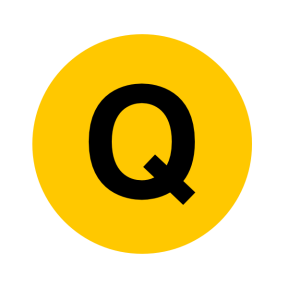 Jan 2016 4H Q6
Linear Graphs & Gradients
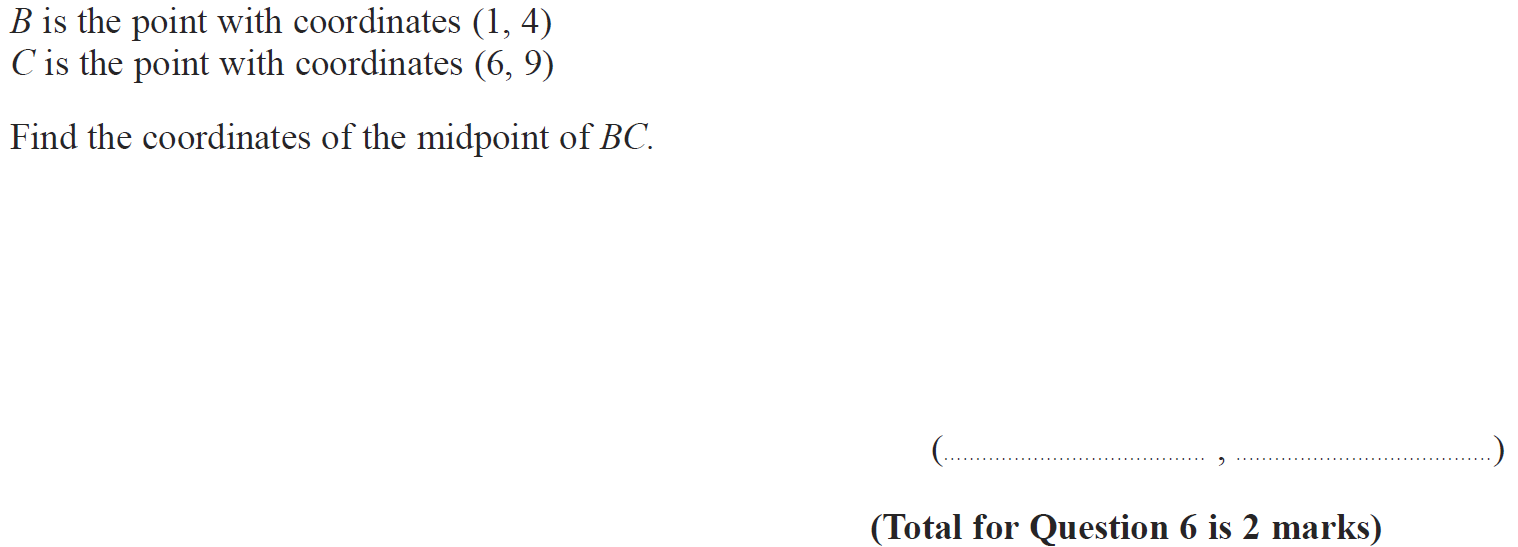 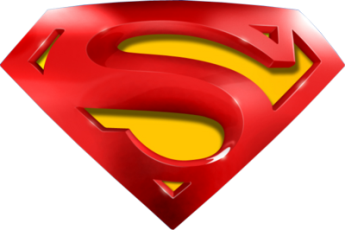 Jan 2016 4H Q6
Linear Graphs & Gradients
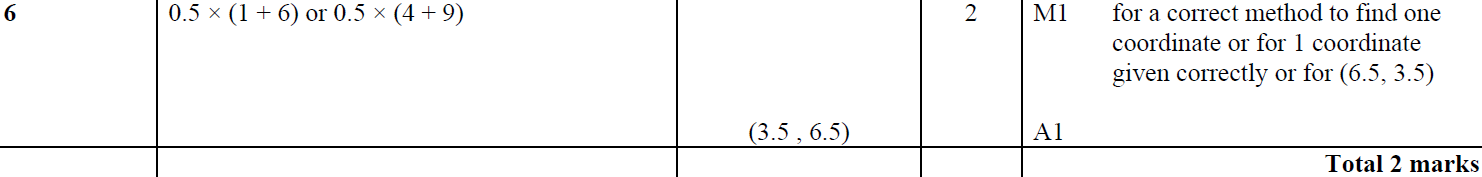 A
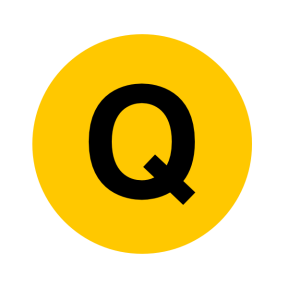 Jan 2016 4H Q12
Linear Graphs & Gradients
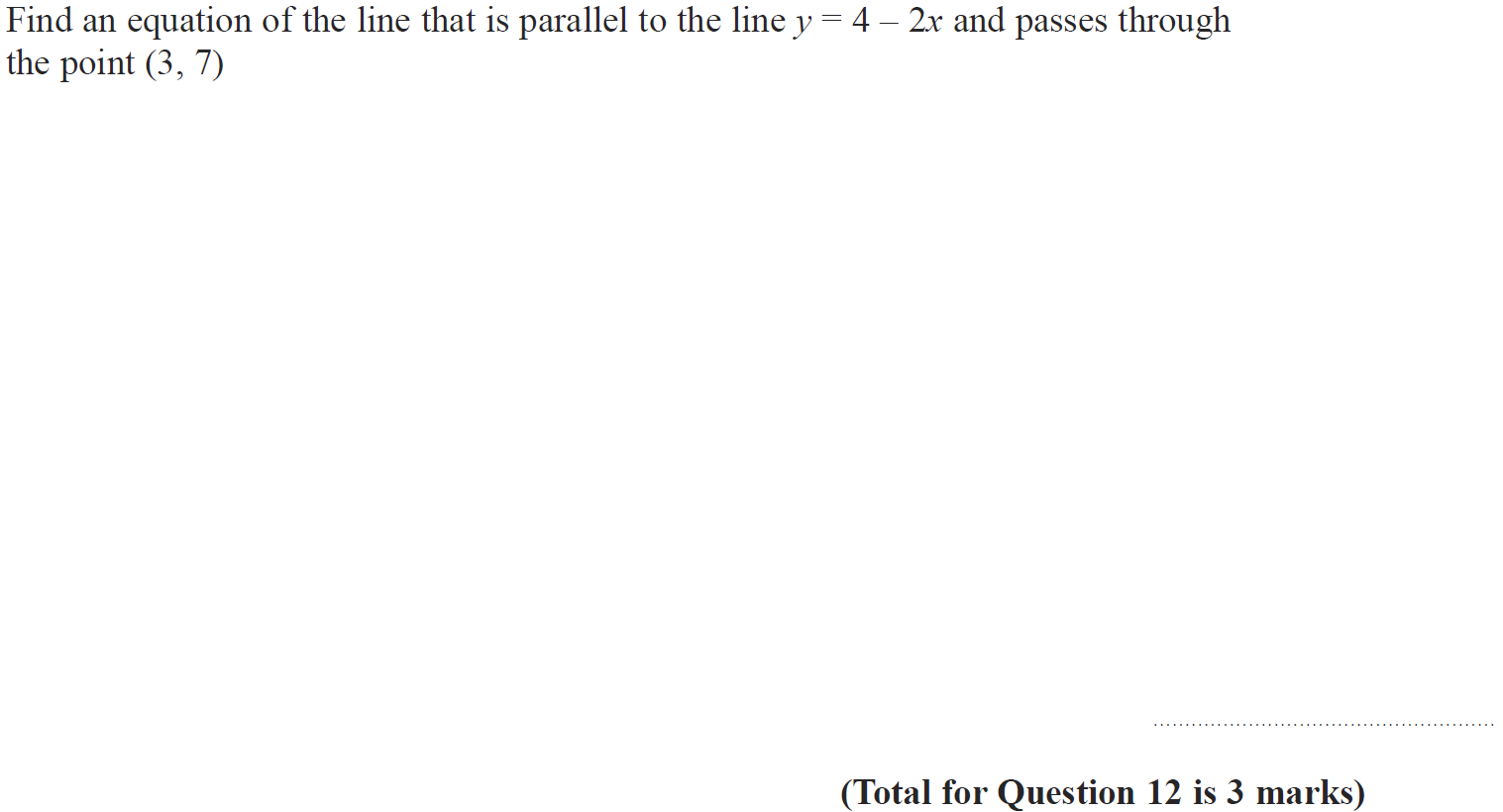 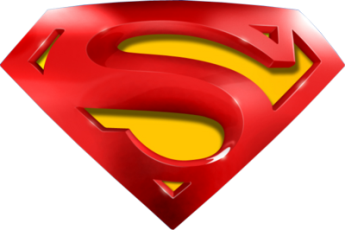 Jan 2016 4H Q12
Linear Graphs & Gradients
A
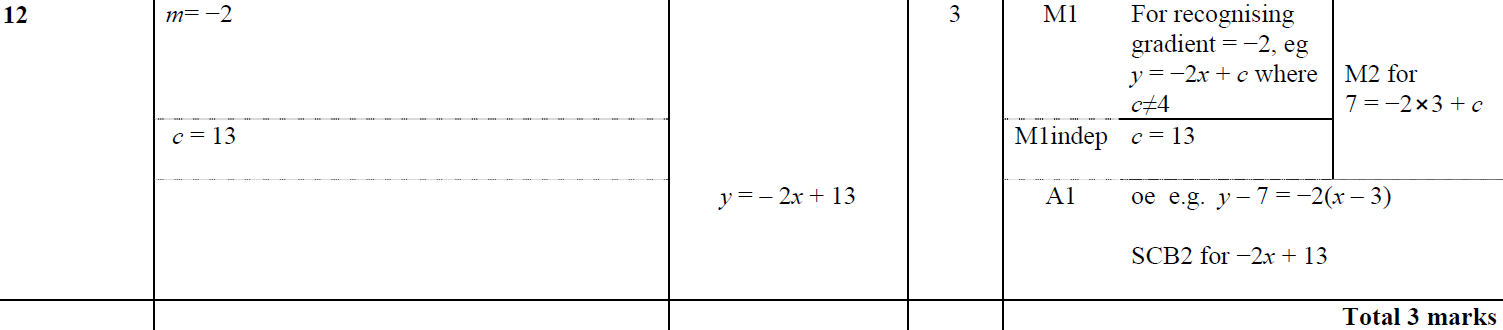 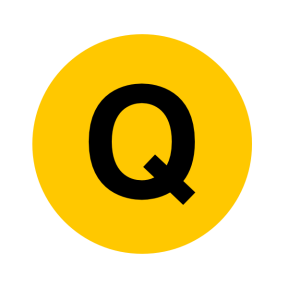 Jan 2016 3HR Q9
Linear Graphs & Gradients
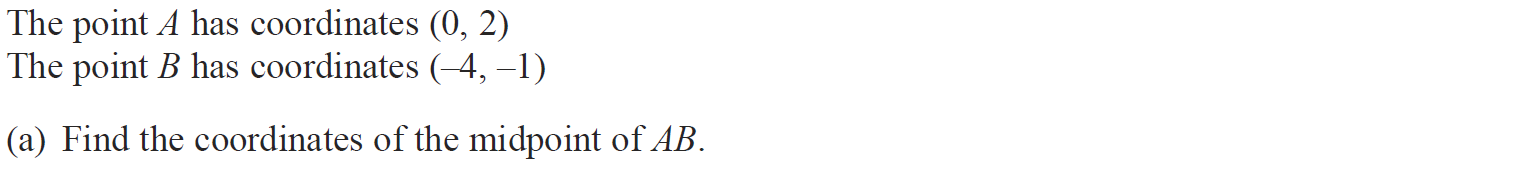 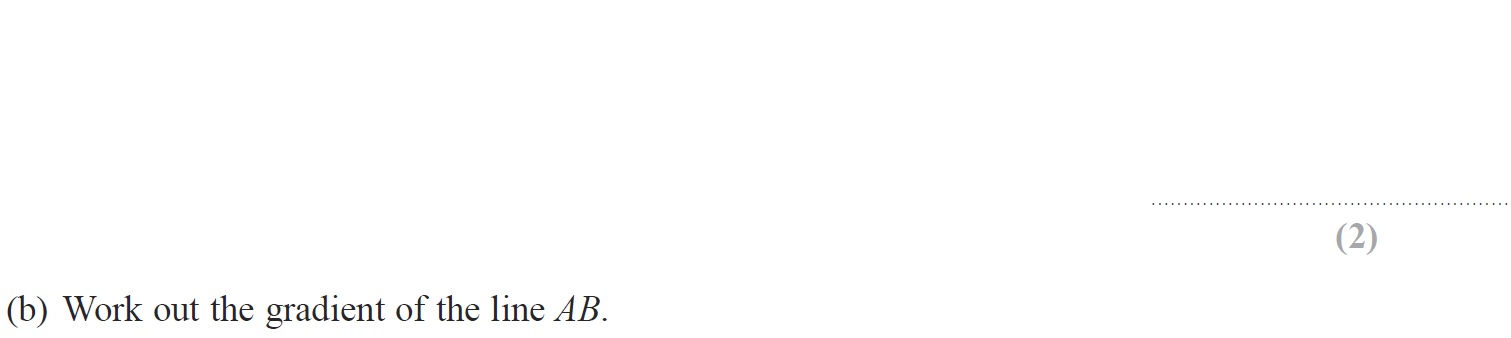 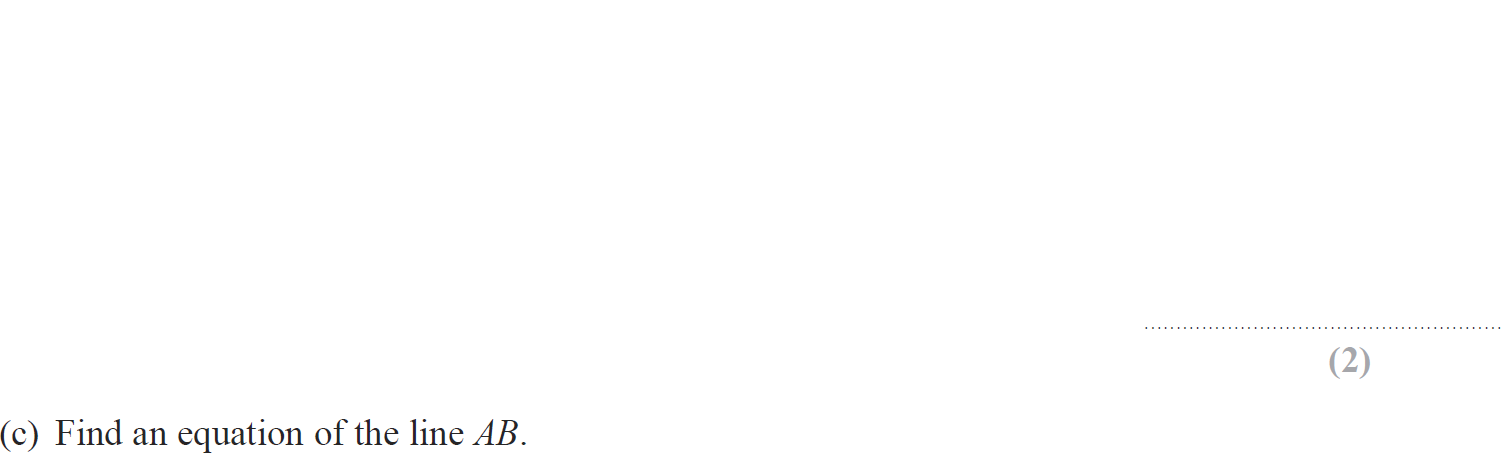 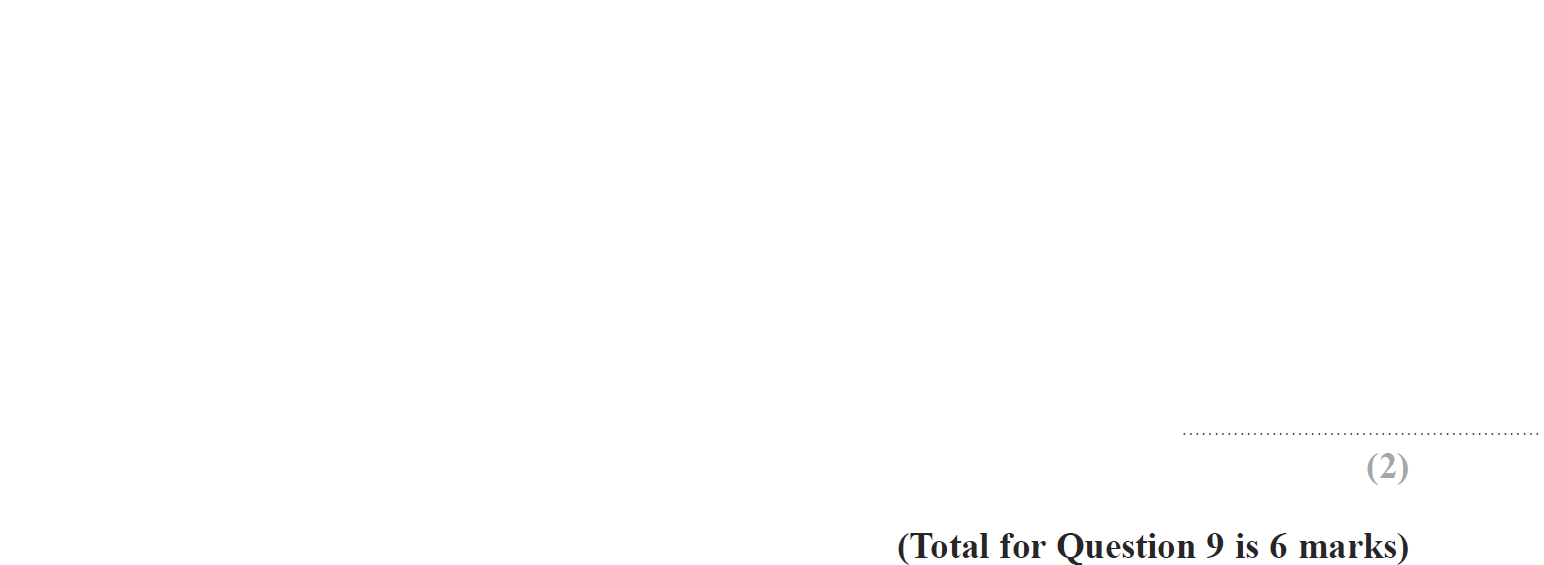 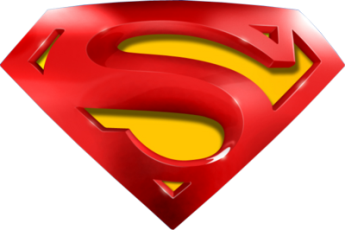 Jan 2016 3HR Q9
Linear Graphs & Gradients
A
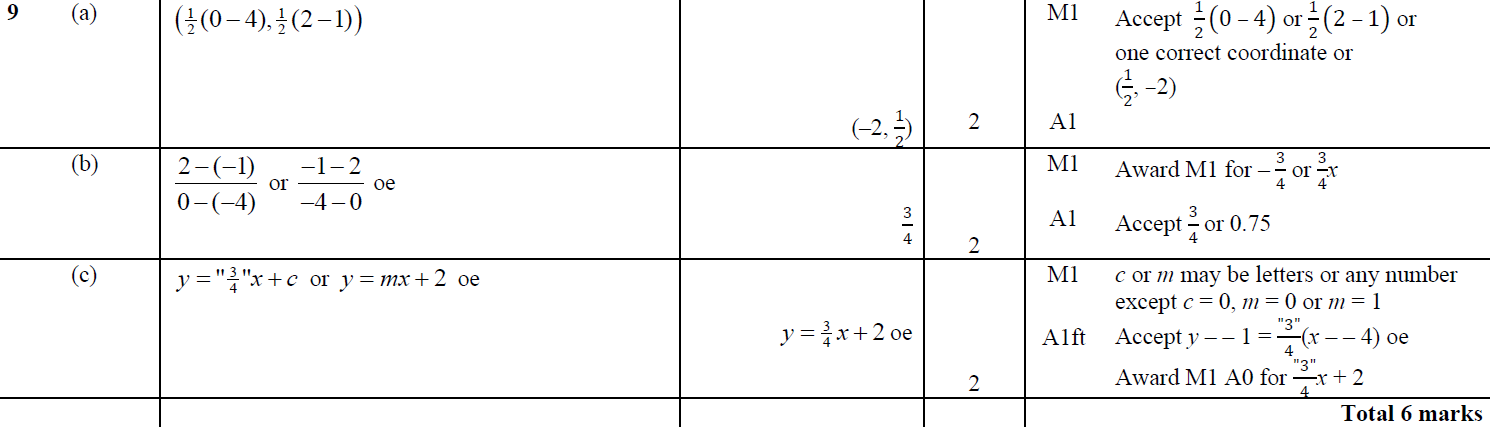 B
C
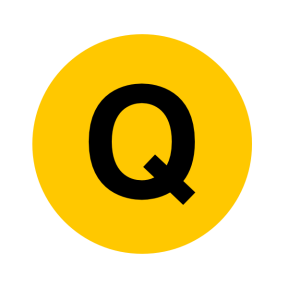 May 2016 3H Q5
Linear Graphs & Gradients
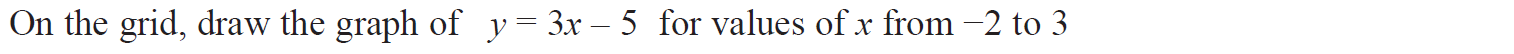 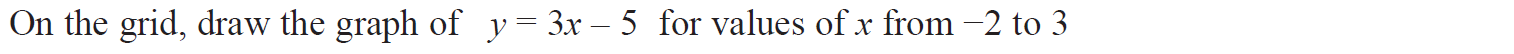 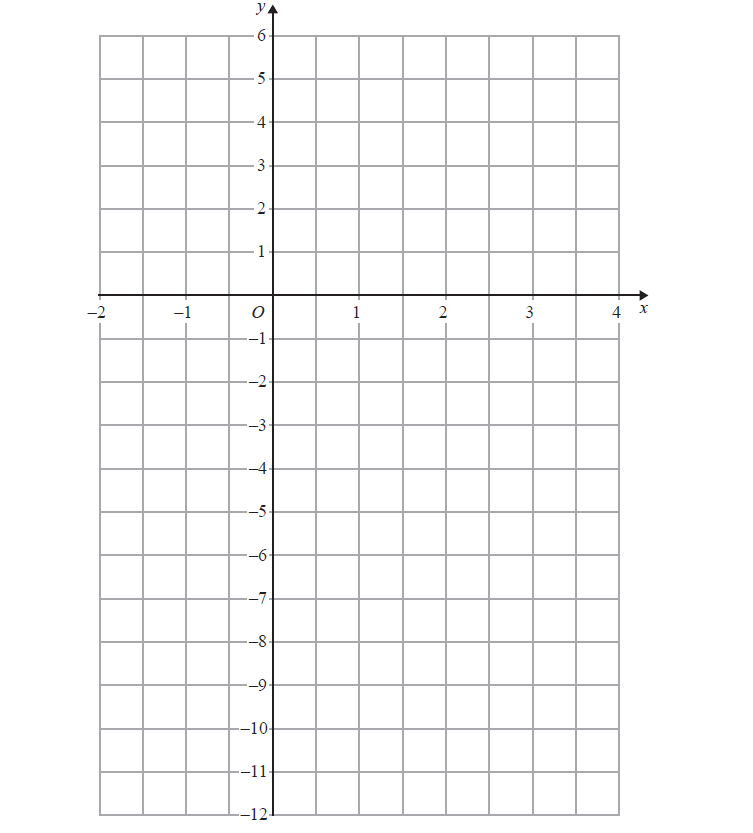 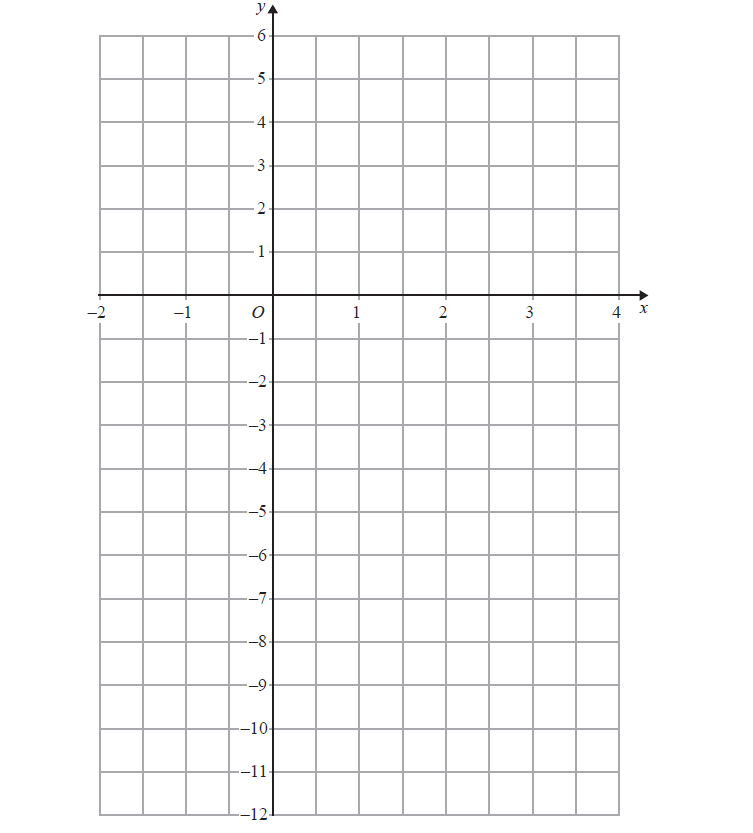 Show
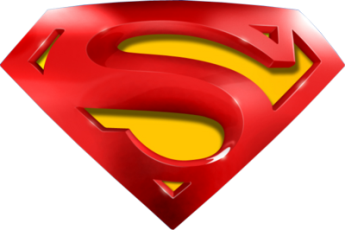 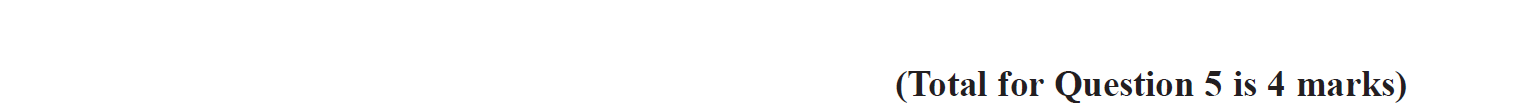 May 2016 3H Q5
Linear Graphs & Gradients
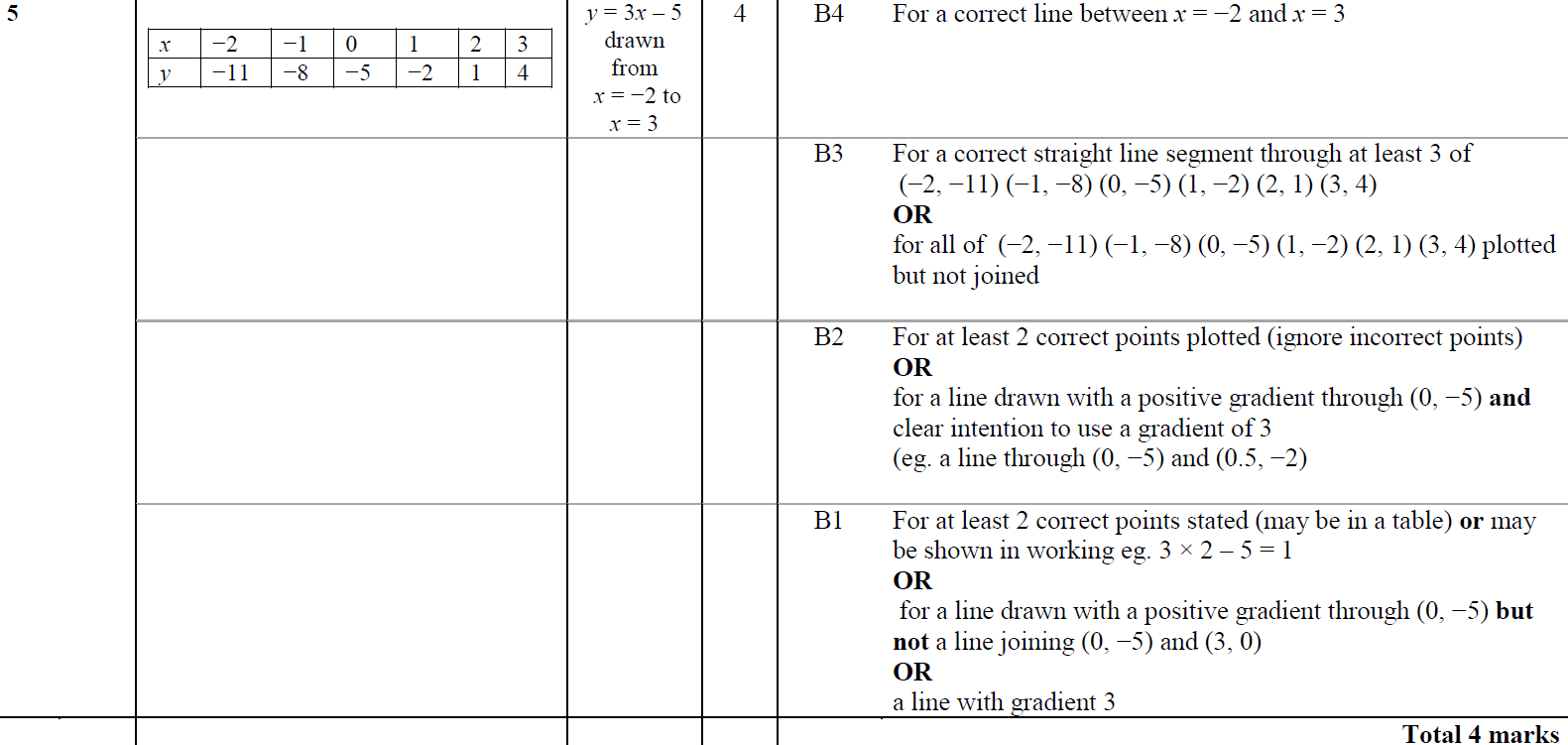 A
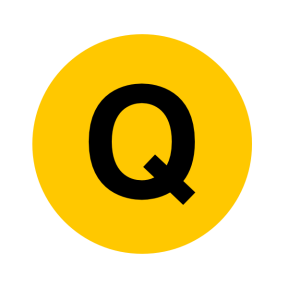 May 2016 3H Q13
Linear Graphs & Gradients
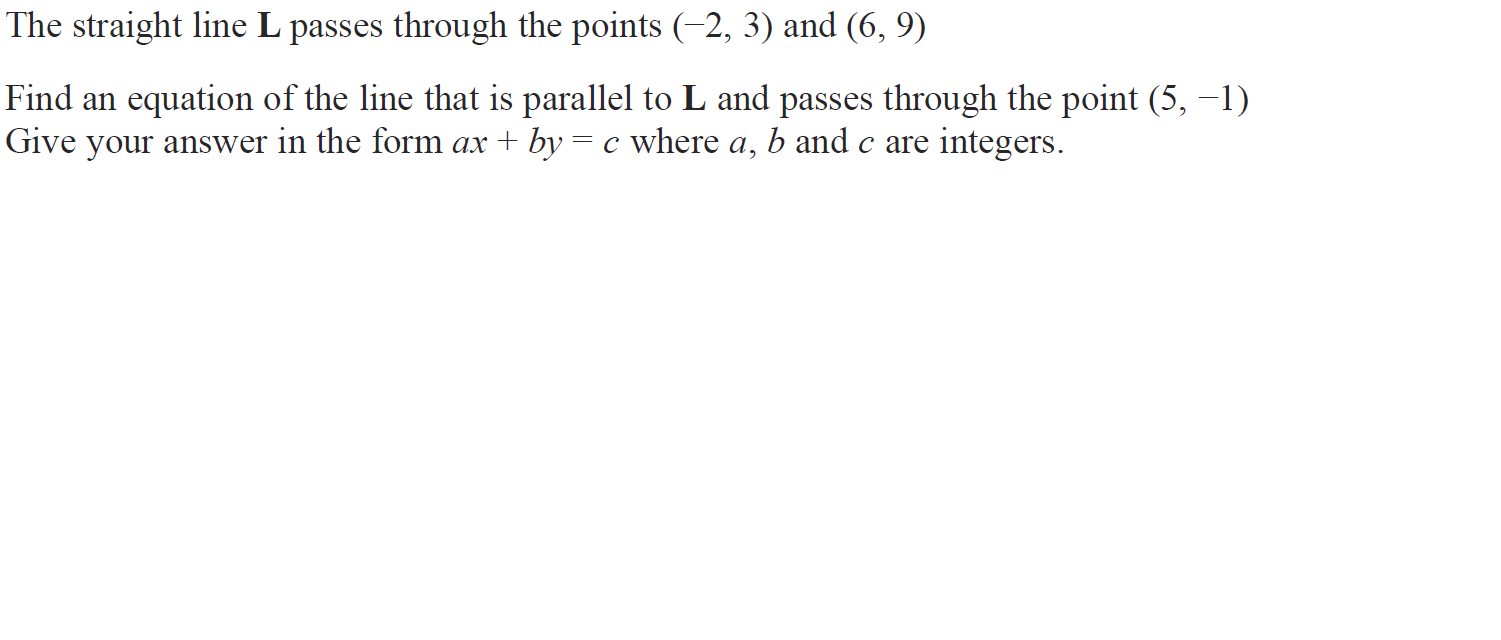 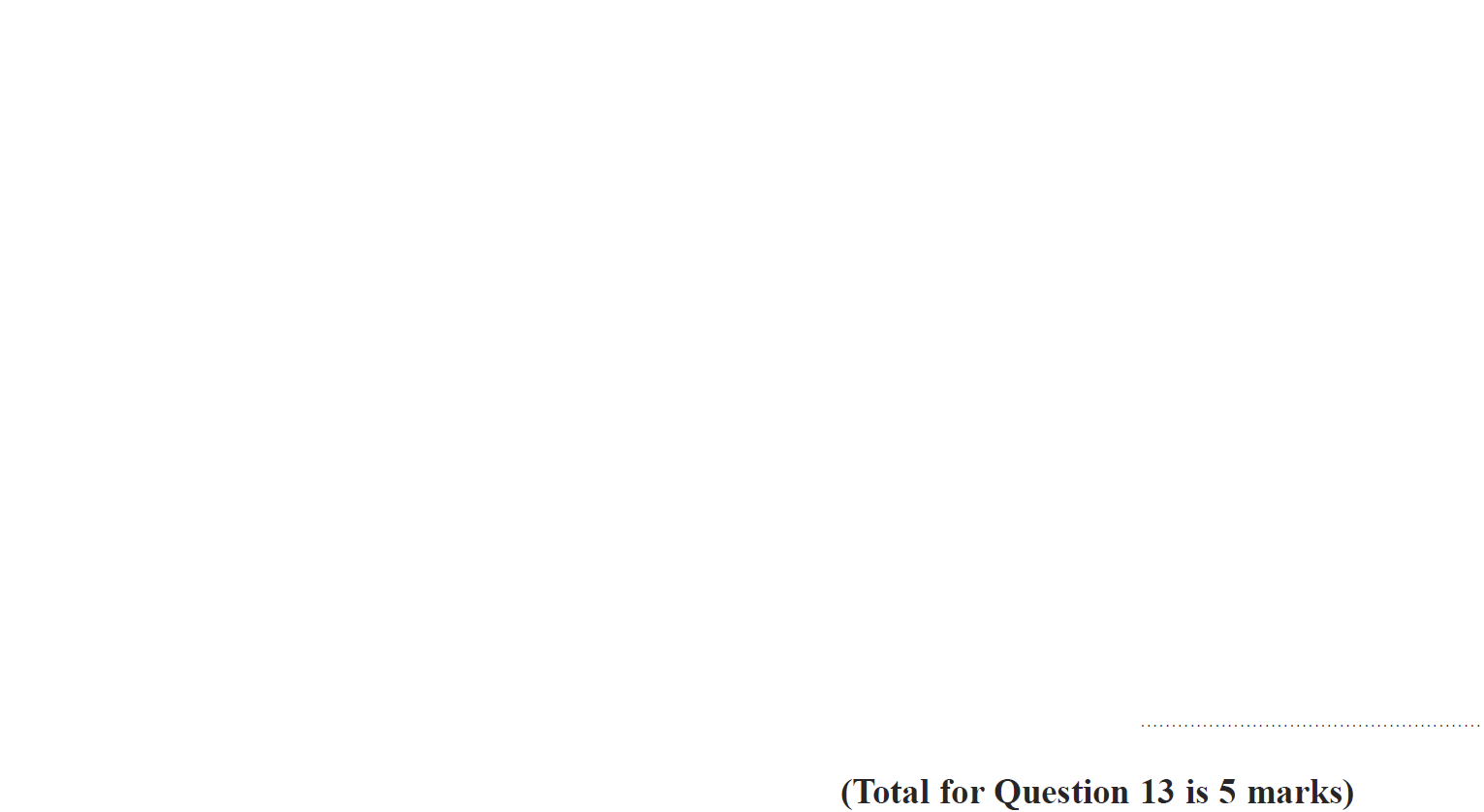 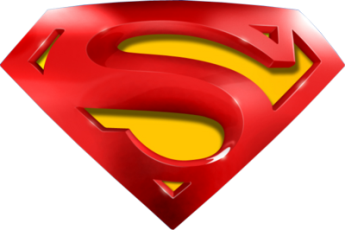 May 2016 3H Q13
Linear Graphs & Gradients
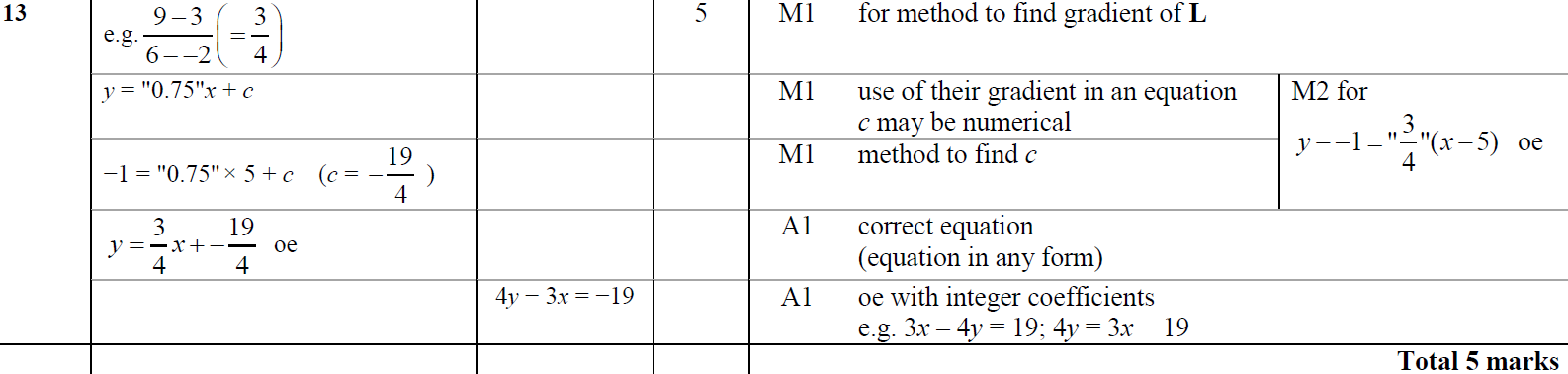 A
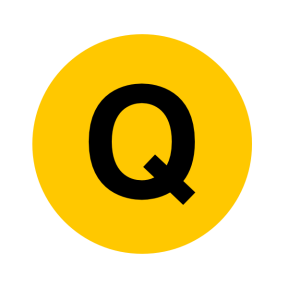 May 2016 3HR Q11
Linear Graphs & Gradients
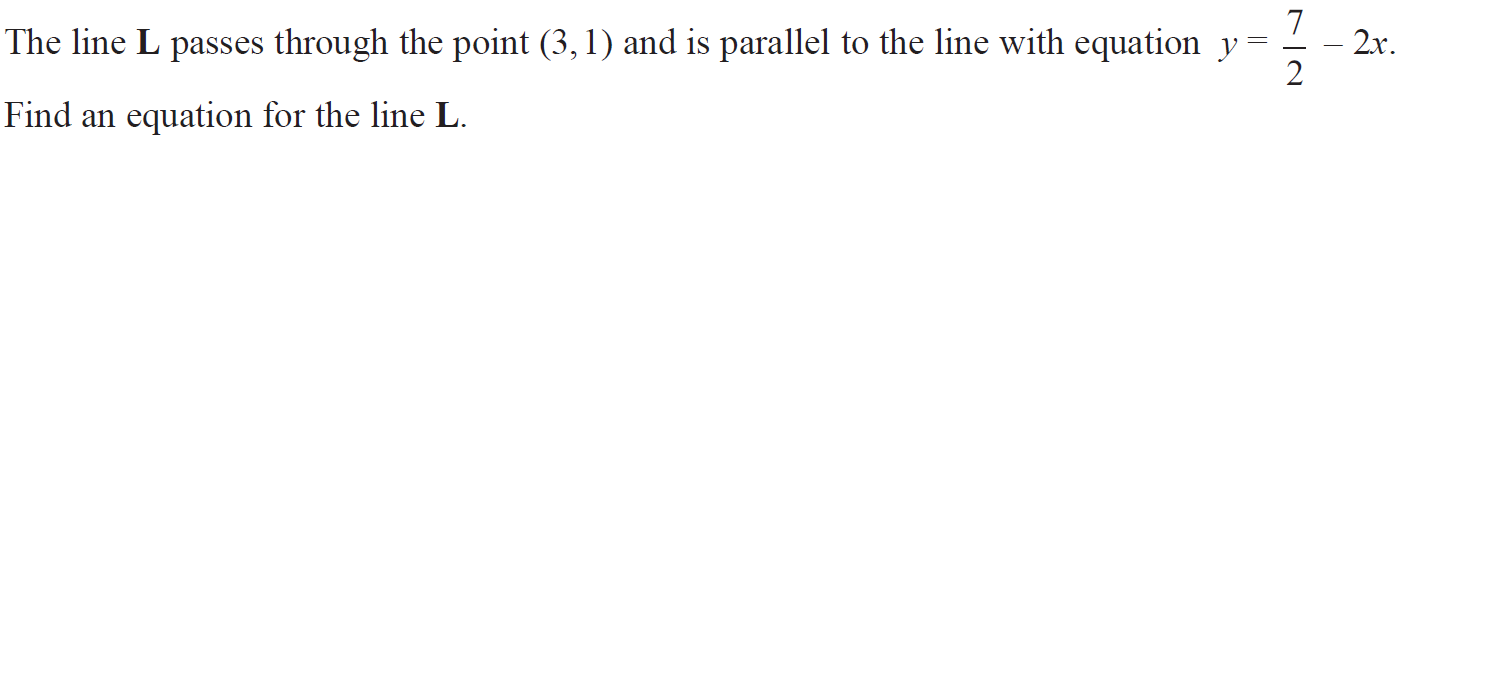 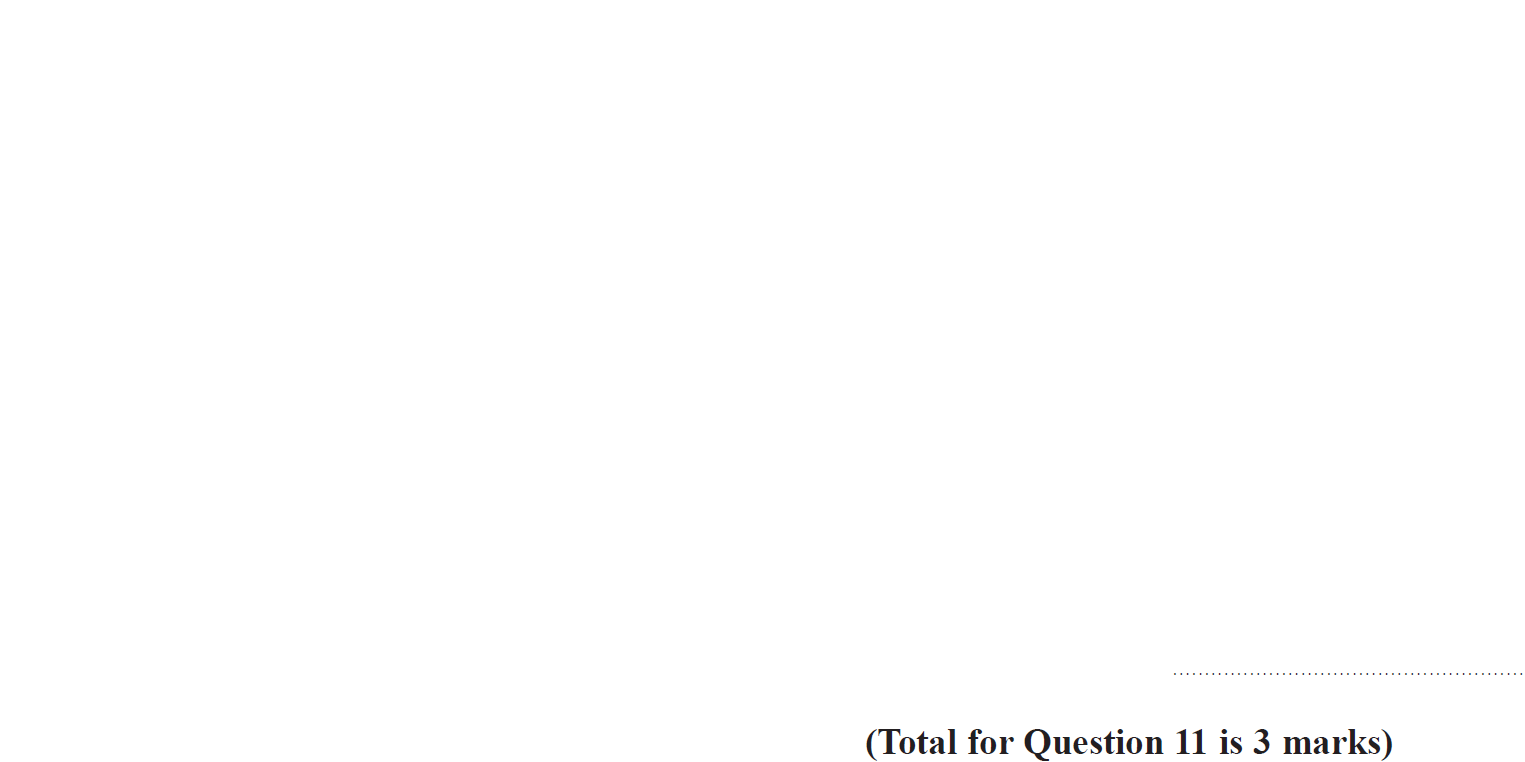 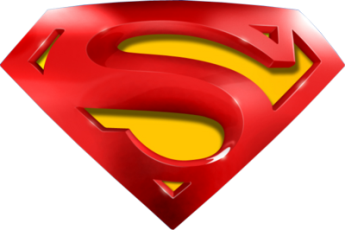 May 2016 3HR Q11
Linear Graphs & Gradients
A
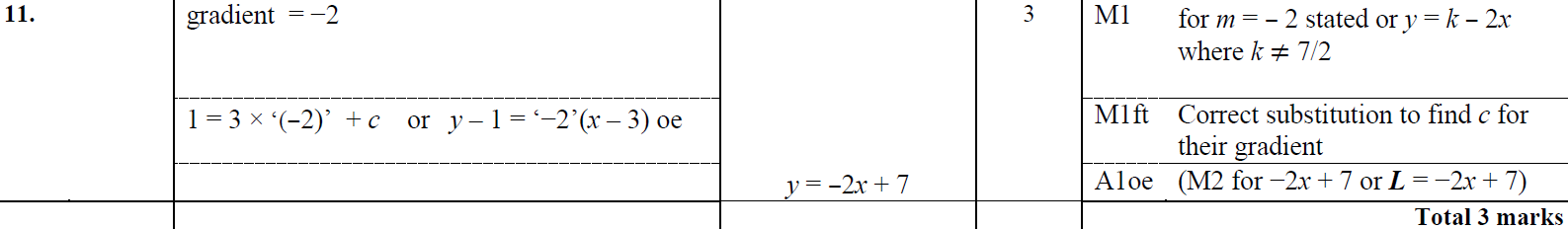 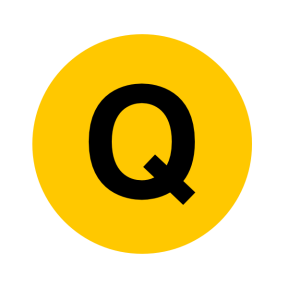 June 2016 4HR Q20
Linear Graphs & Gradients
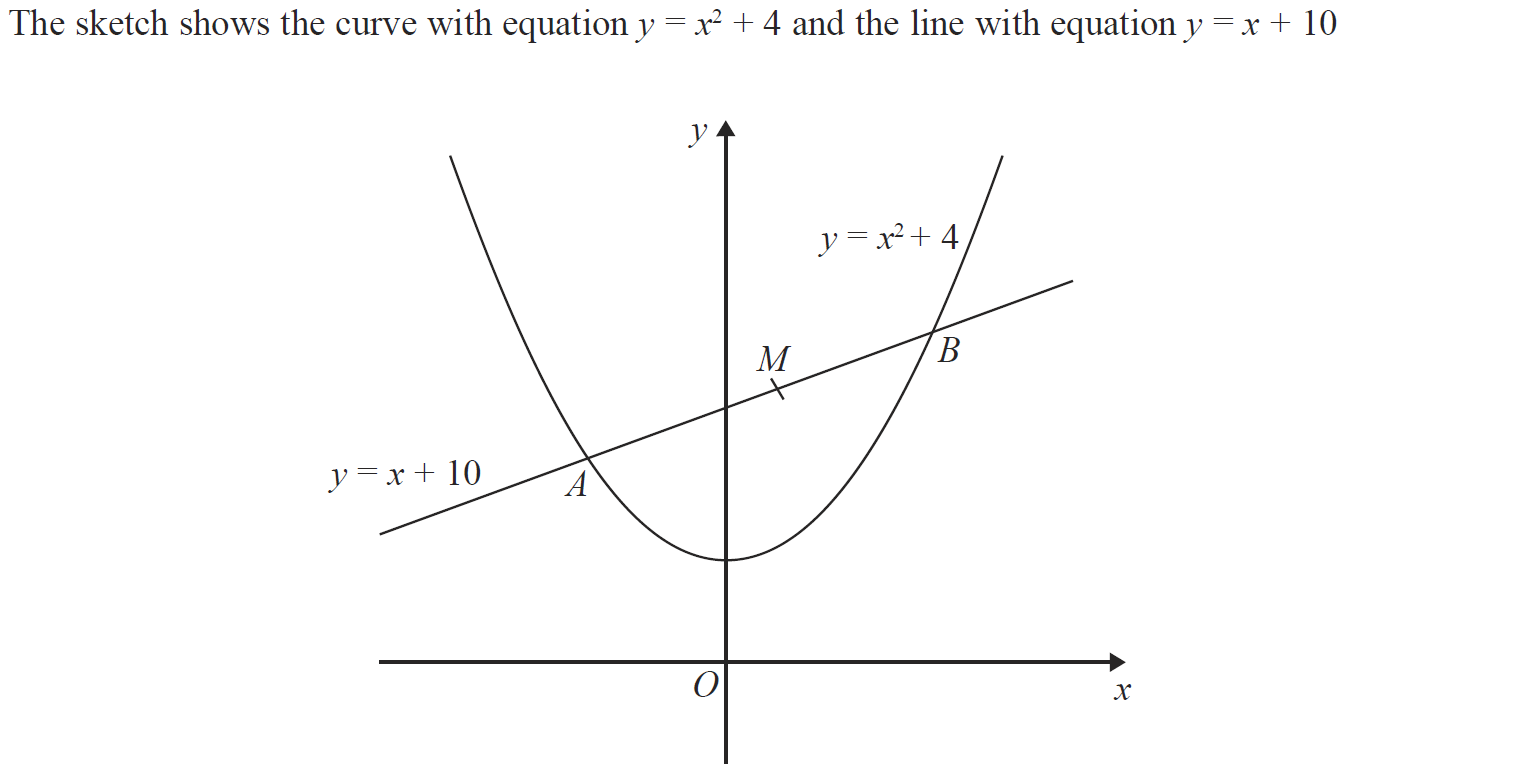 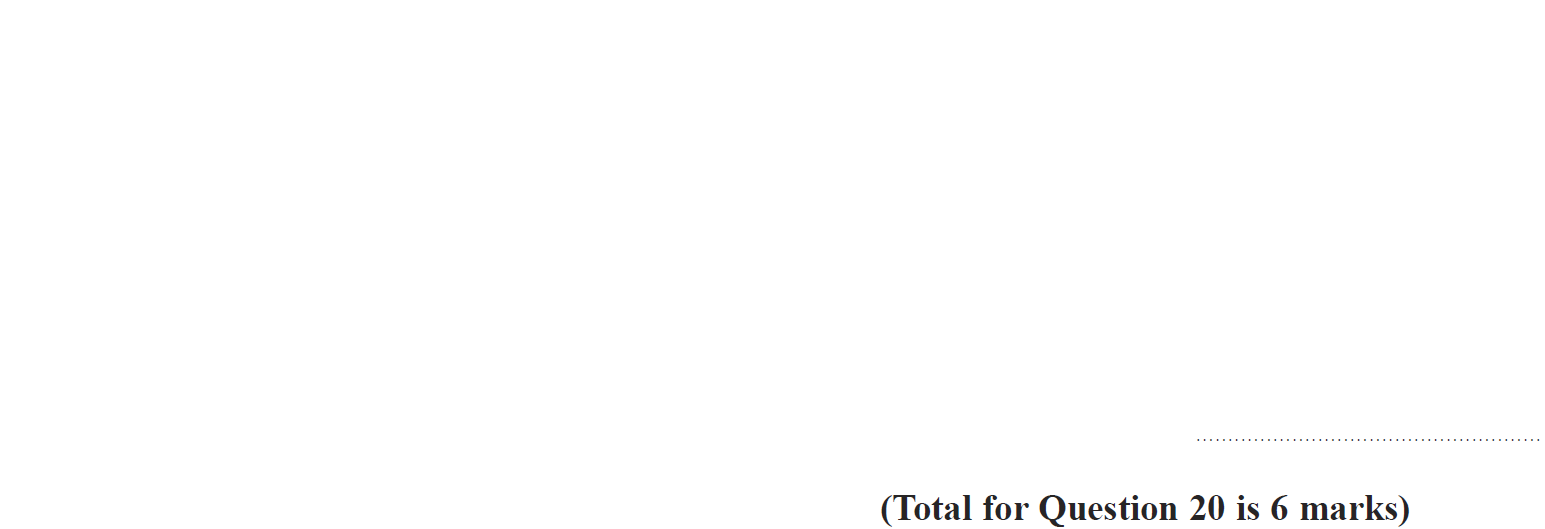 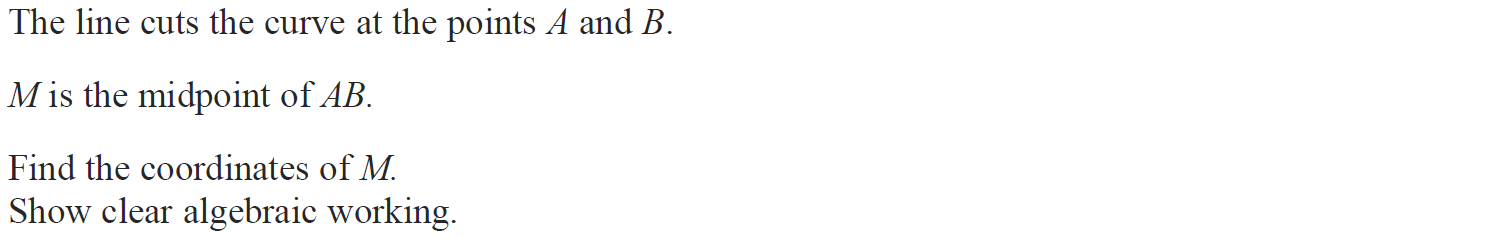 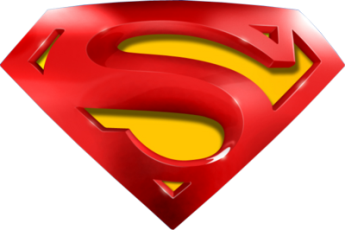 June 2016 4HR Q20
Linear Graphs & Gradients
A
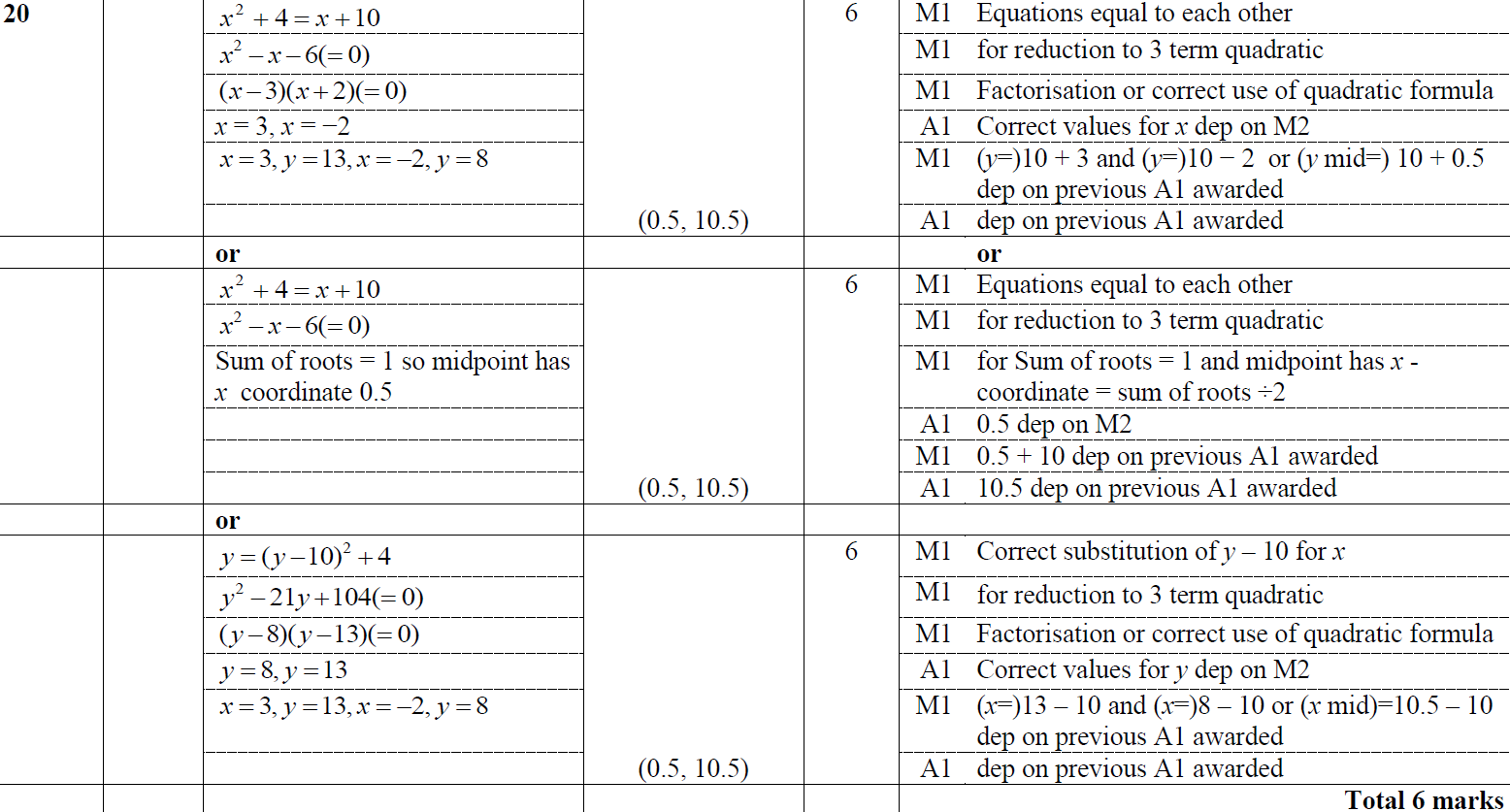 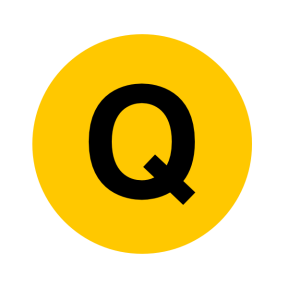 Jan 2017 3H Q8
Linear Graphs & Gradients
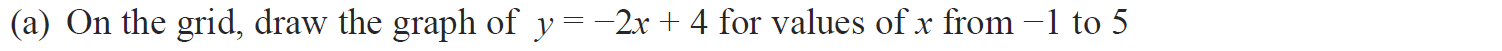 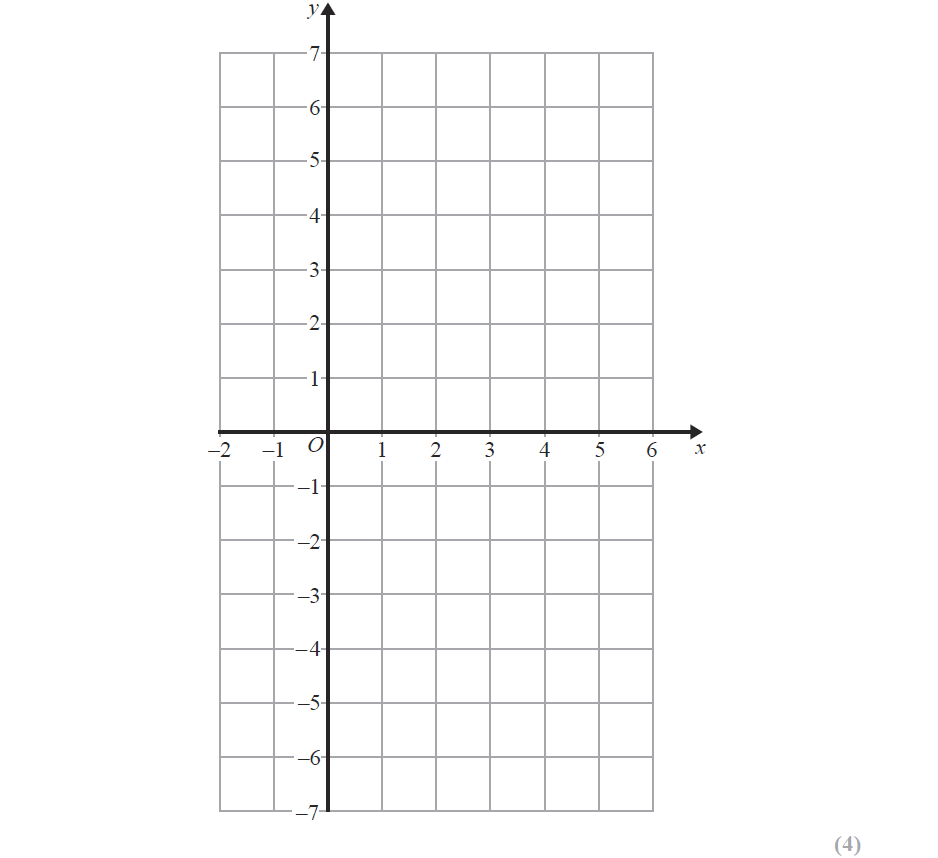 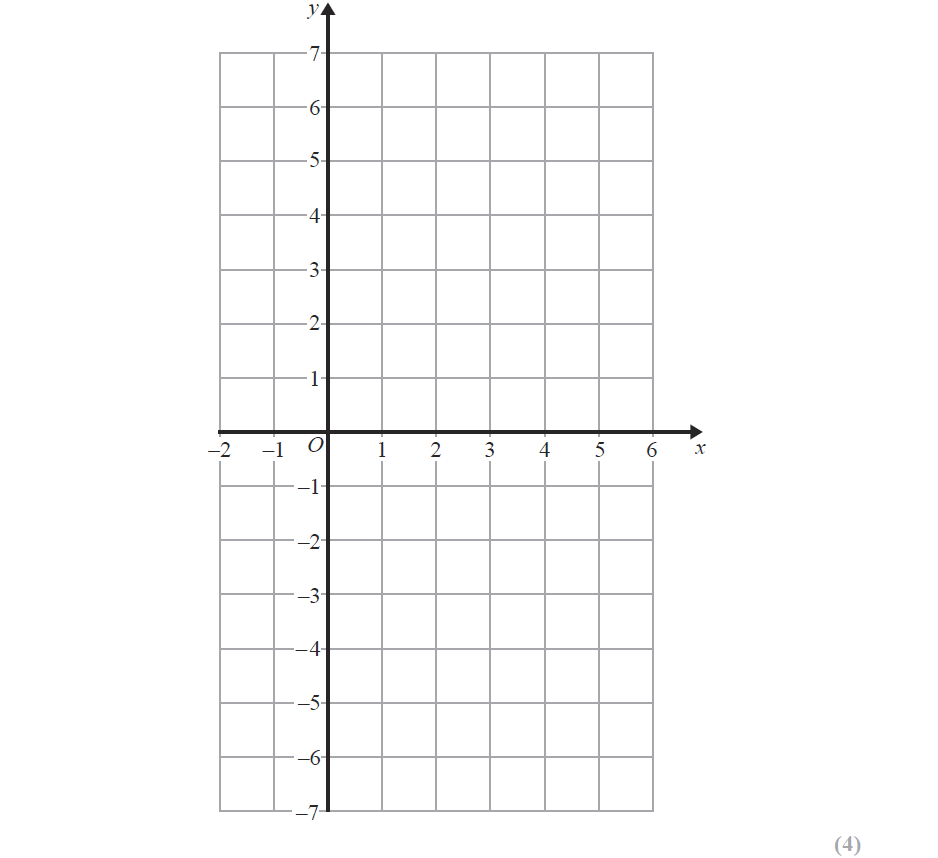 Show
R
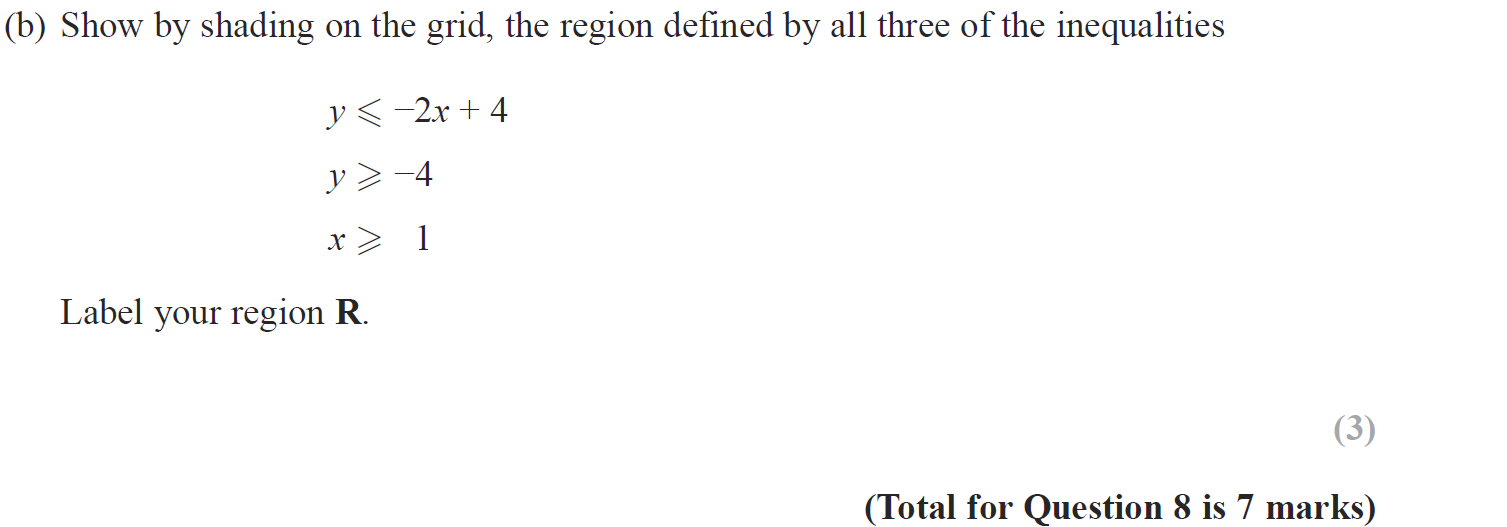 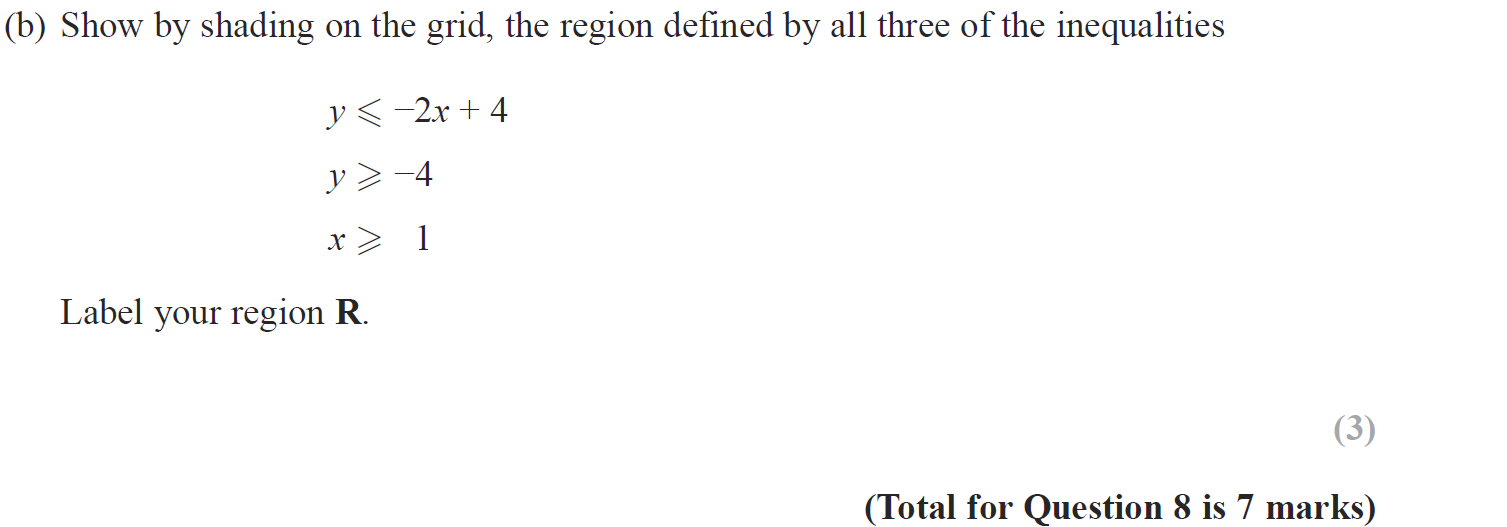 Show
Hide
Show
Hide
Show
Hide
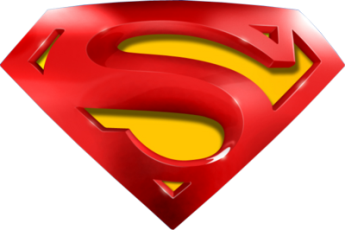 Show
Hide
Jan 2017 3H Q8
Linear Graphs & Gradients
A
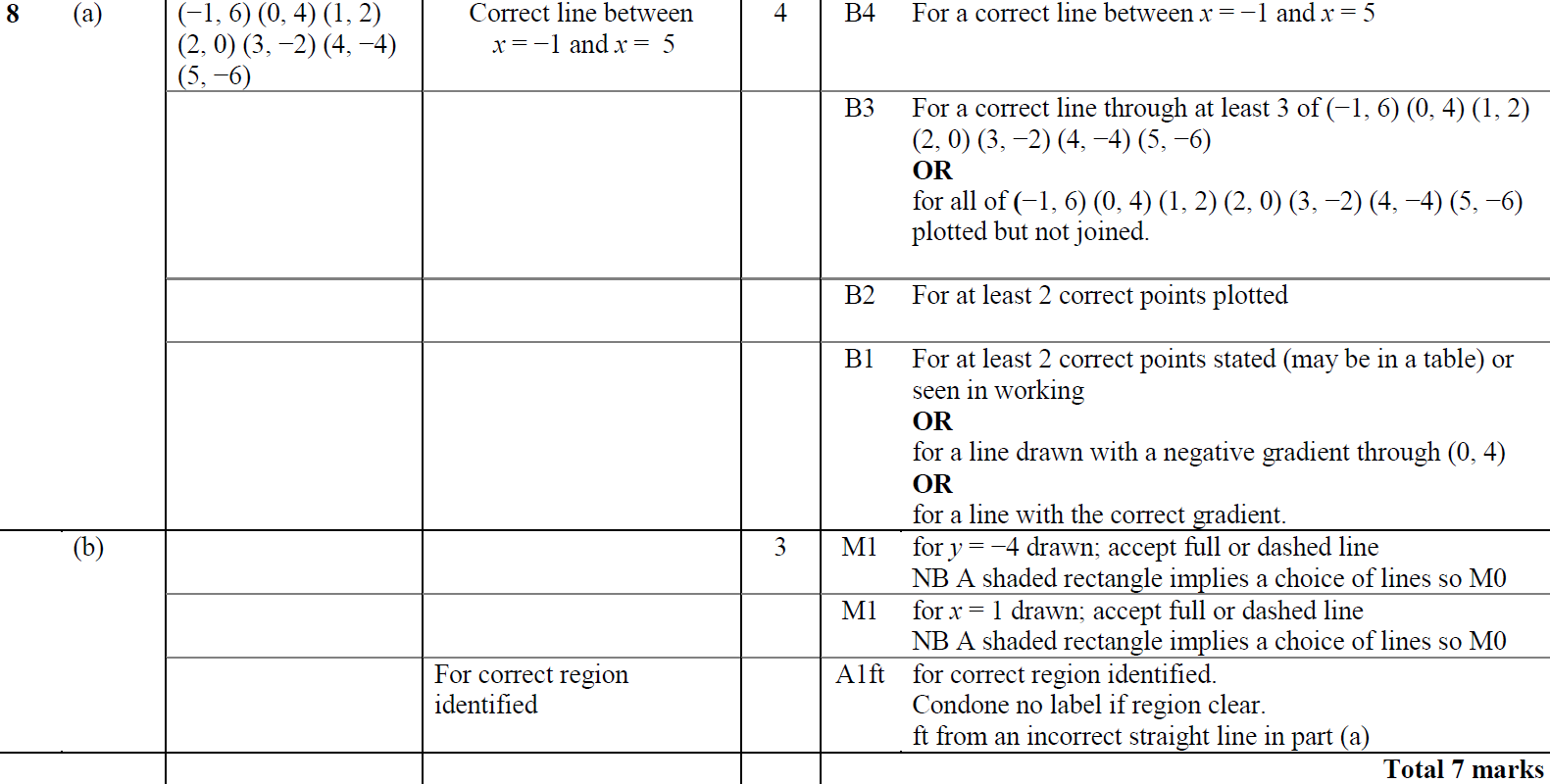 B
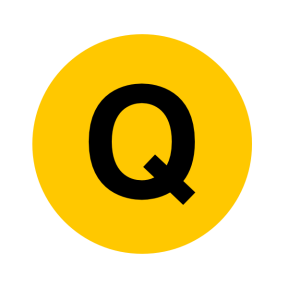 Jan 2017 4H Q6
Linear Graphs & Gradients
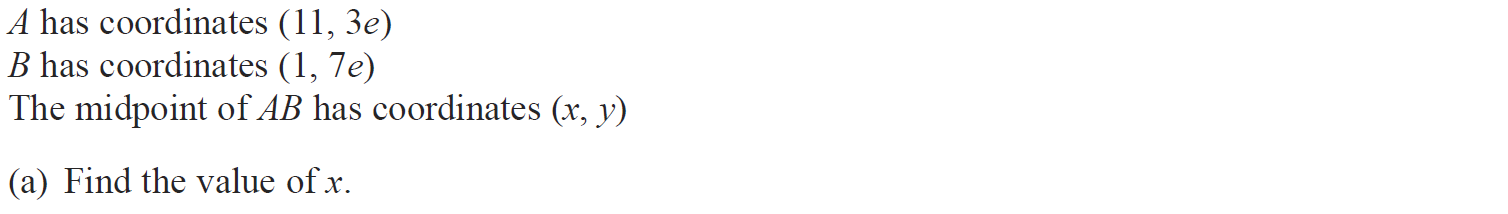 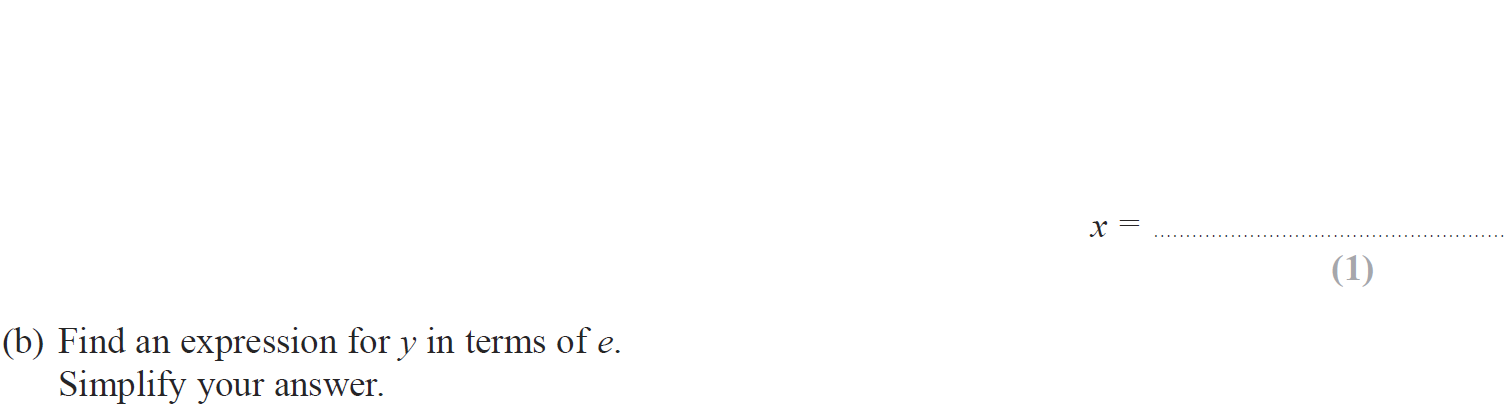 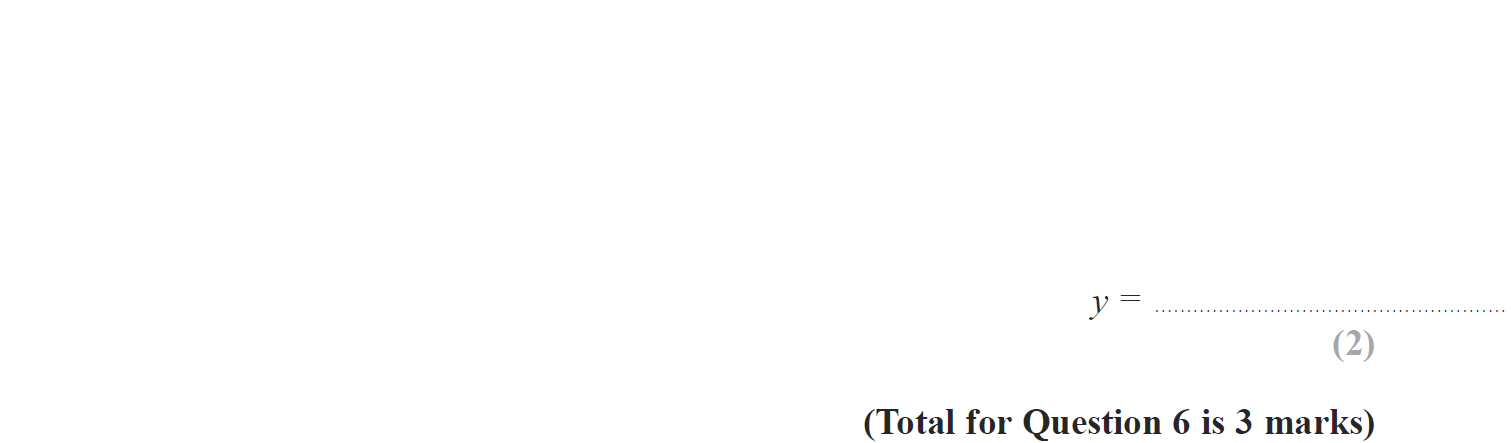 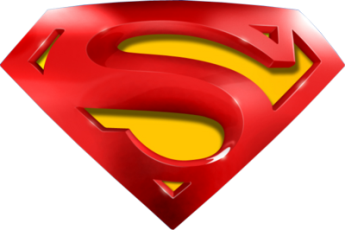 Jan 2017 4H Q6
Linear Graphs & Gradients
A
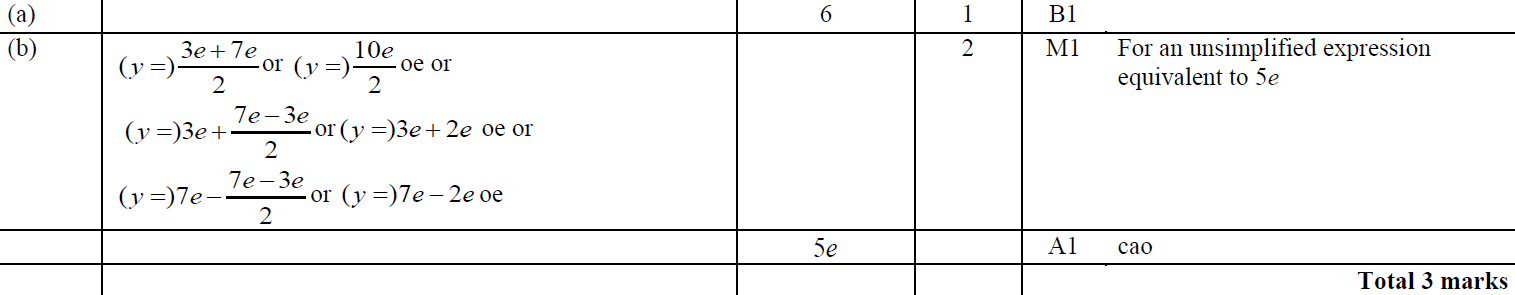 B
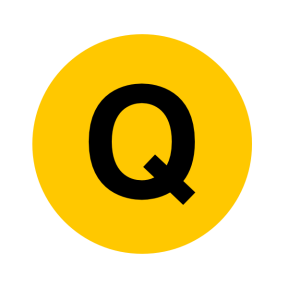 Jan 2017 4H Q12
Linear Graphs & Gradients
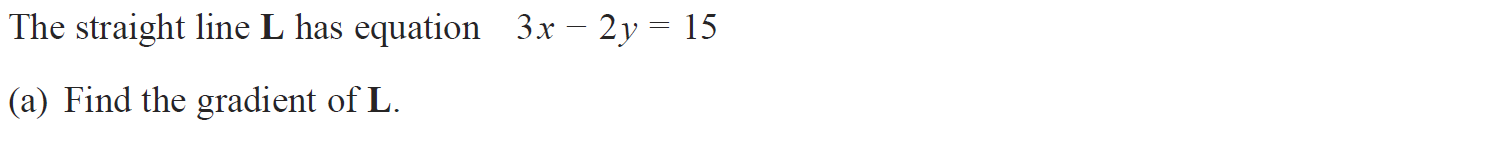 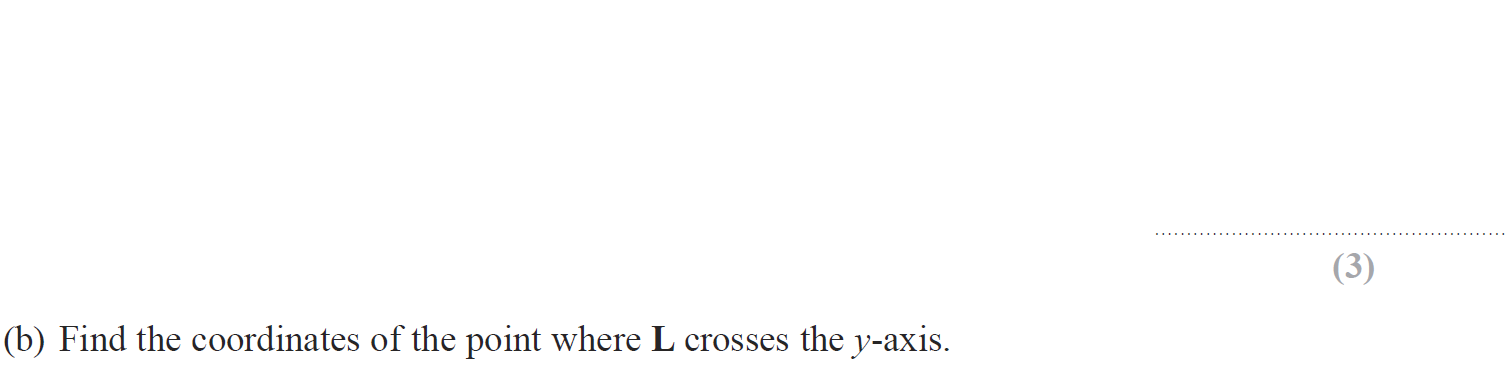 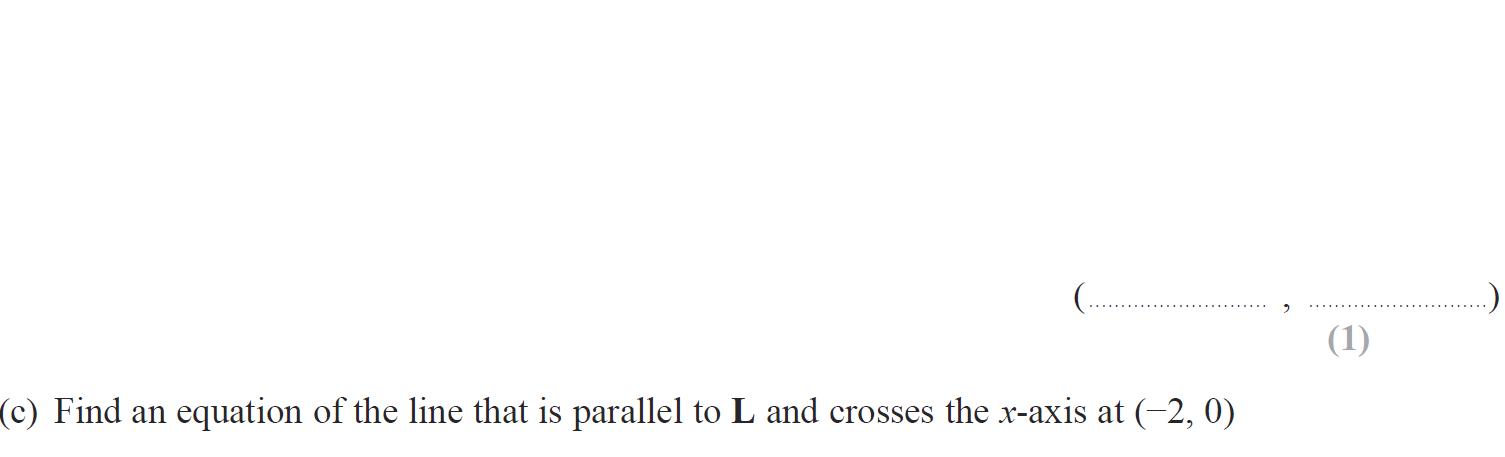 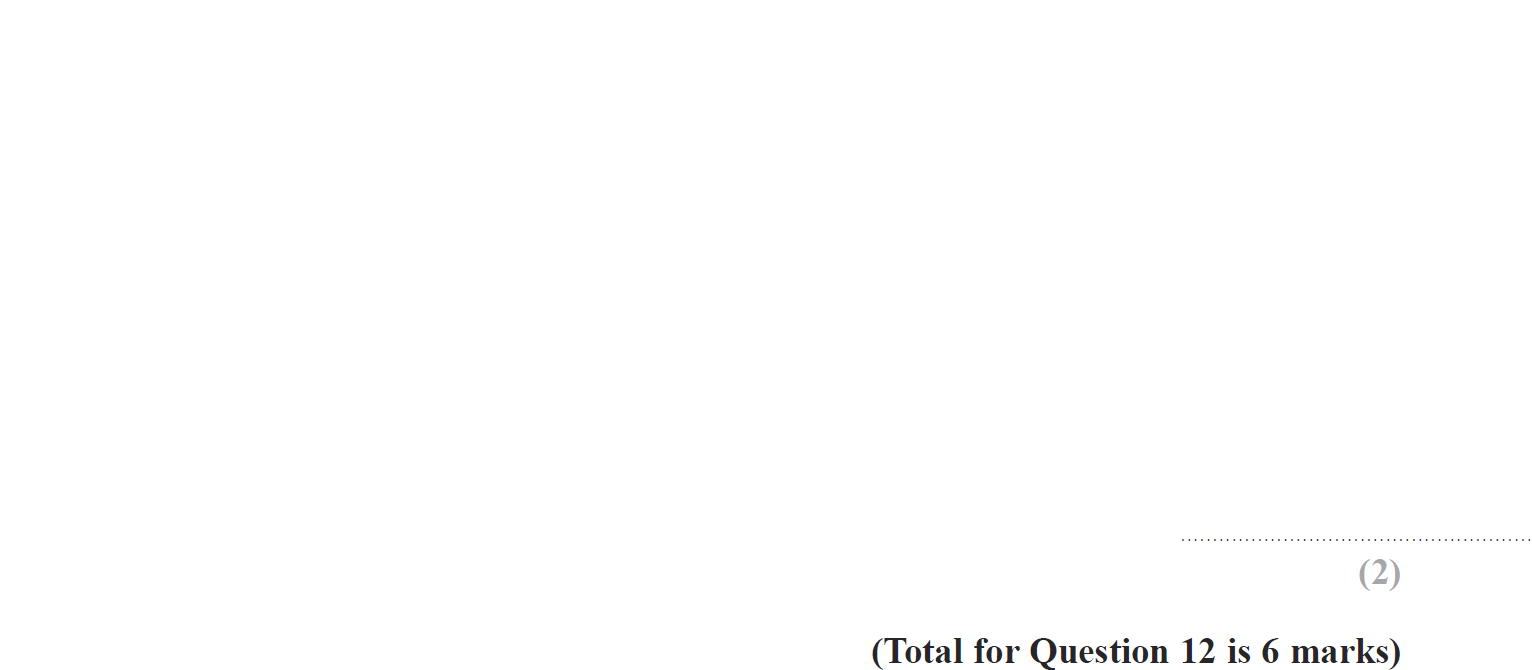 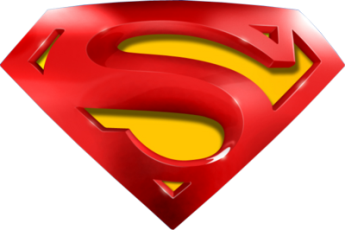 Jan 2017 4H Q12
Linear Graphs & Gradients
A
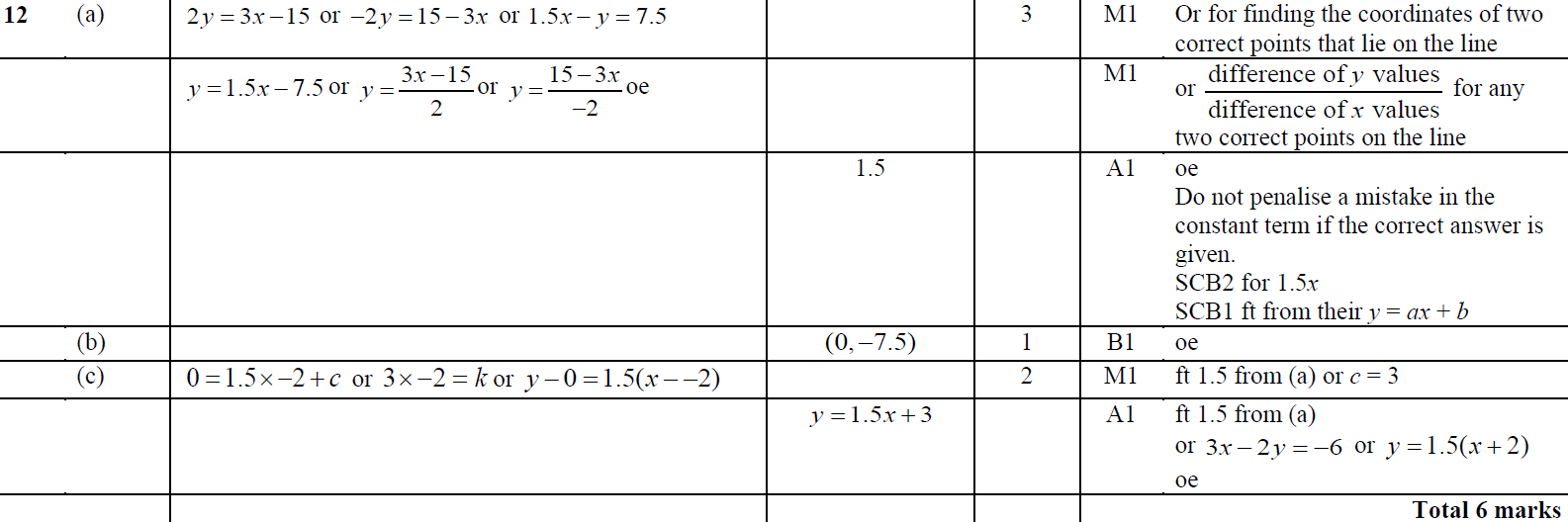 B
C
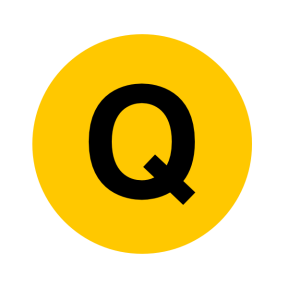 Jan 2017 4H Q19
Linear Graphs & Gradients
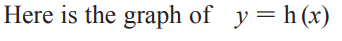 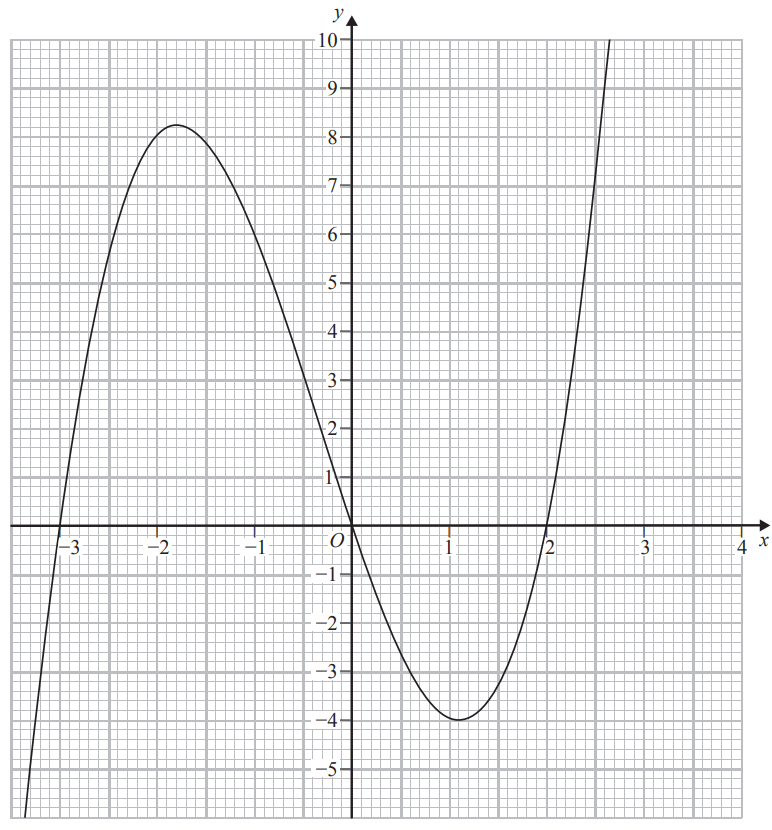 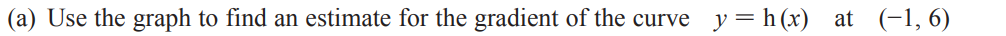 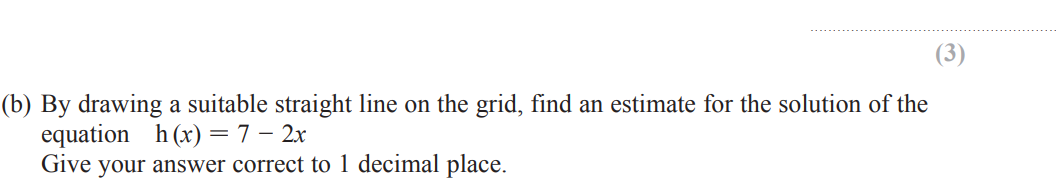 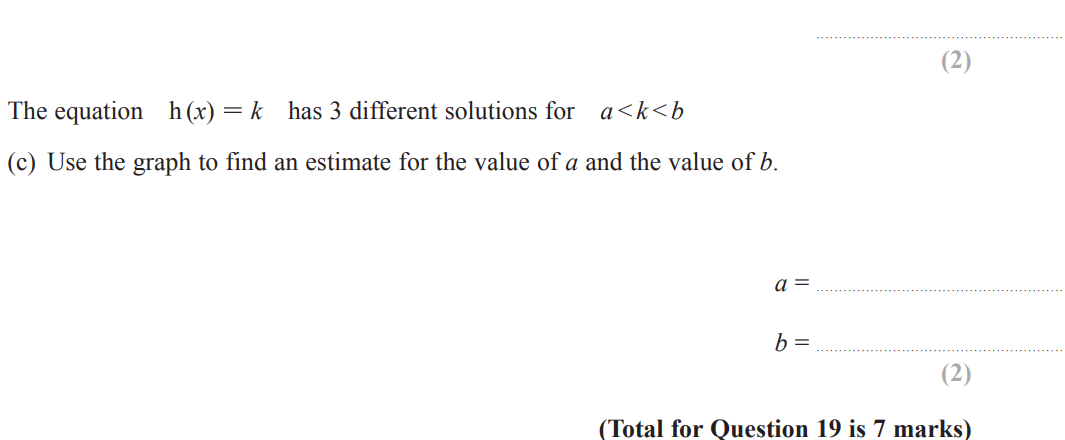 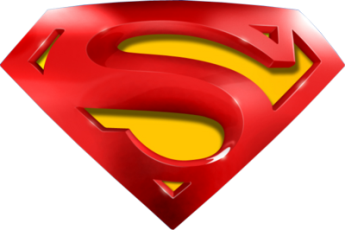 Jan 2017 4H Q19
Linear Graphs & Gradients
A
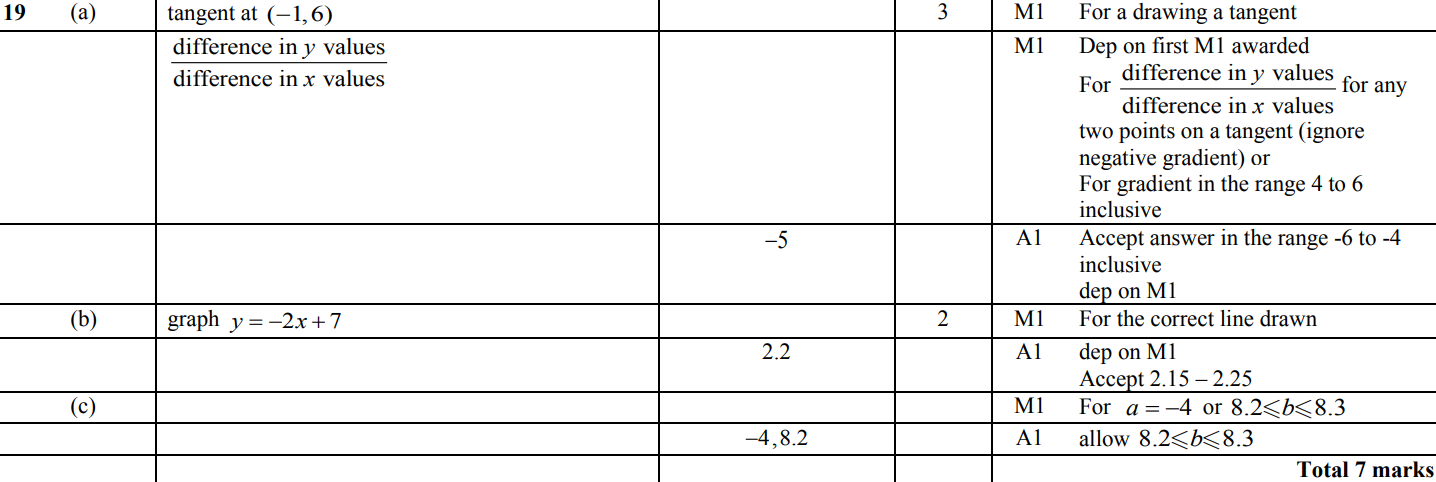 B
C
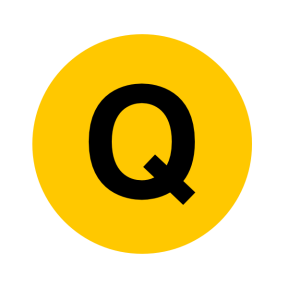 Jan 2017 3HR Q3
Linear Graphs & Gradients
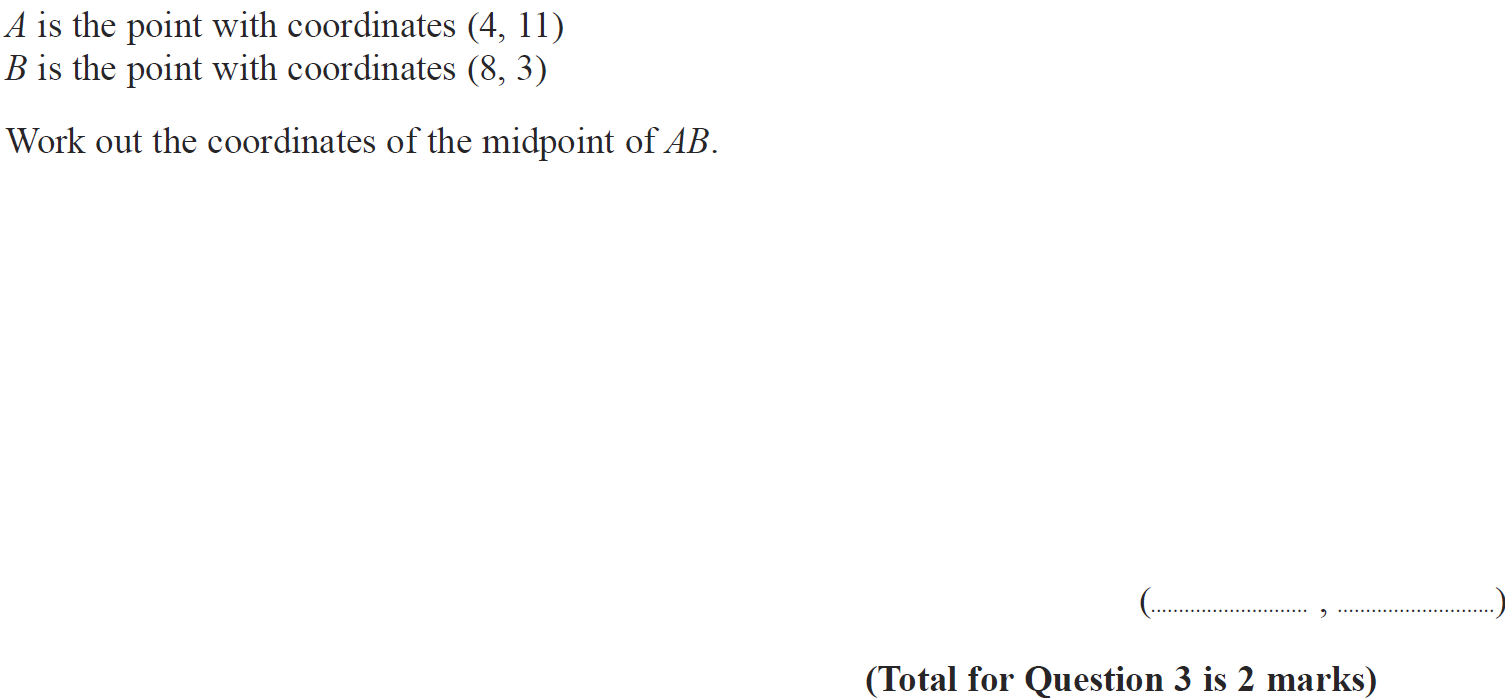 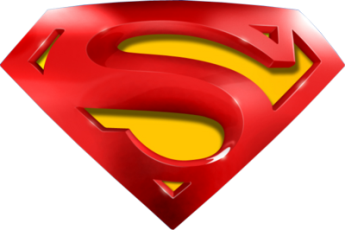 Jan 2017 3HR Q3
Linear Graphs & Gradients
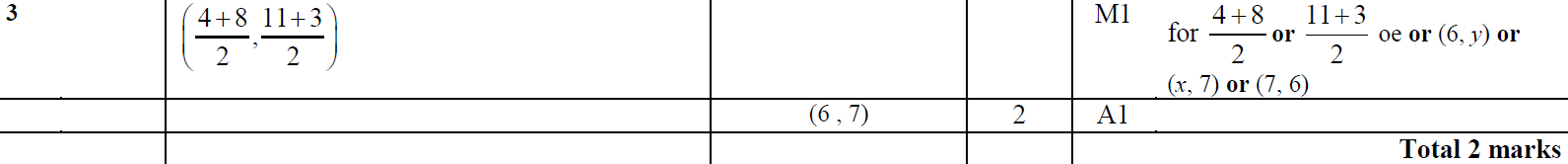 A
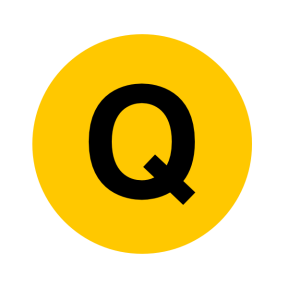 Jan 2017 3HR Q7
Linear Graphs & Gradients
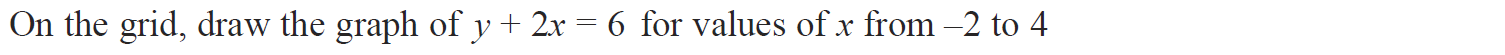 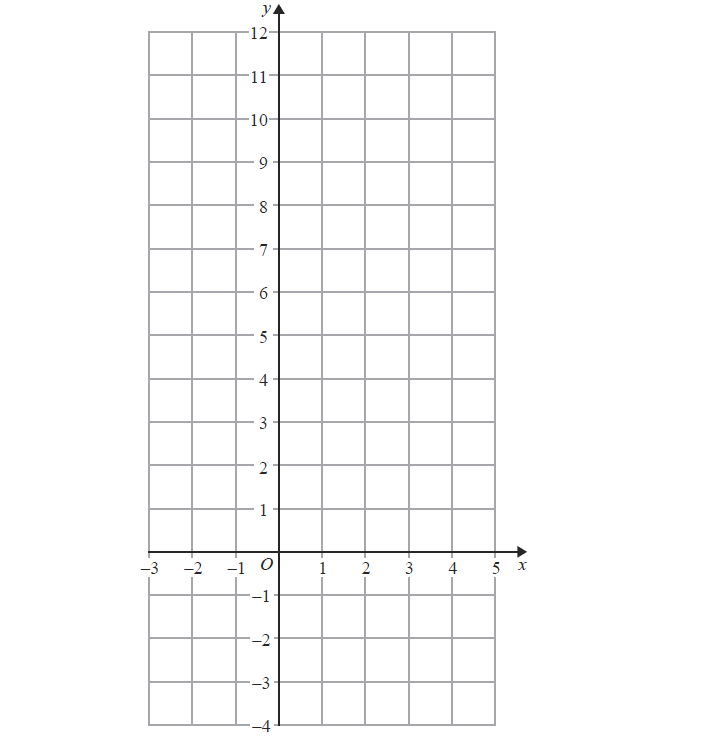 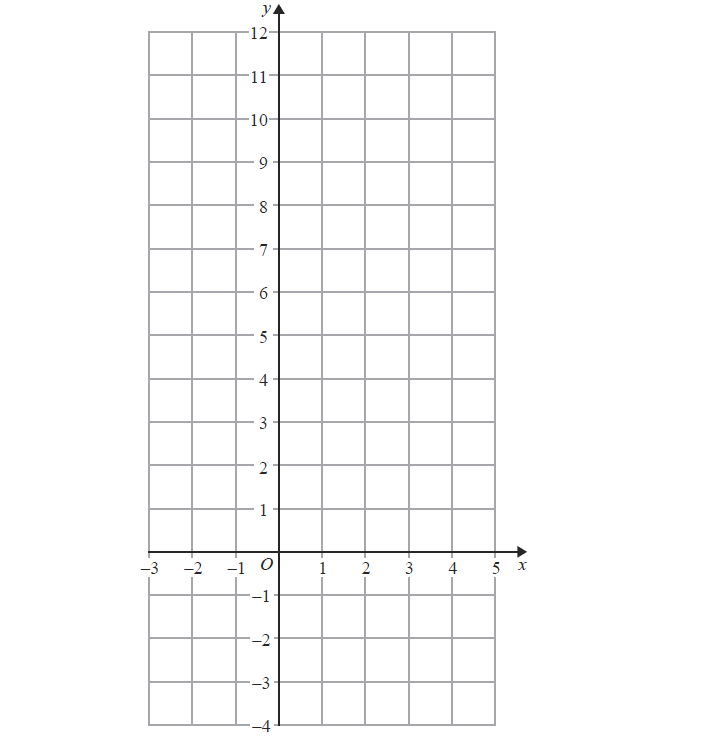 Show
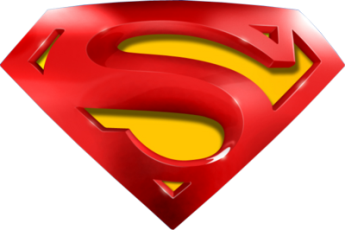 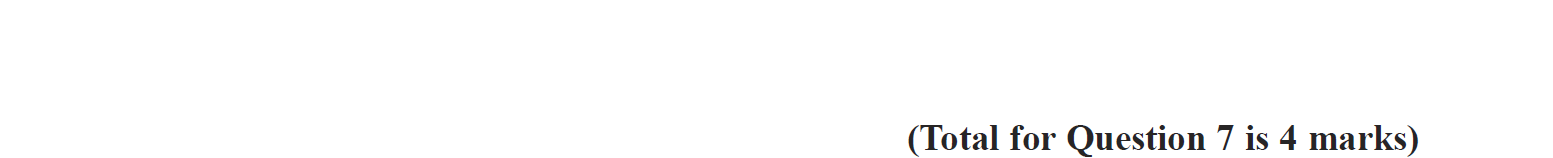 Jan 2017 3HR Q7
Linear Graphs & Gradients
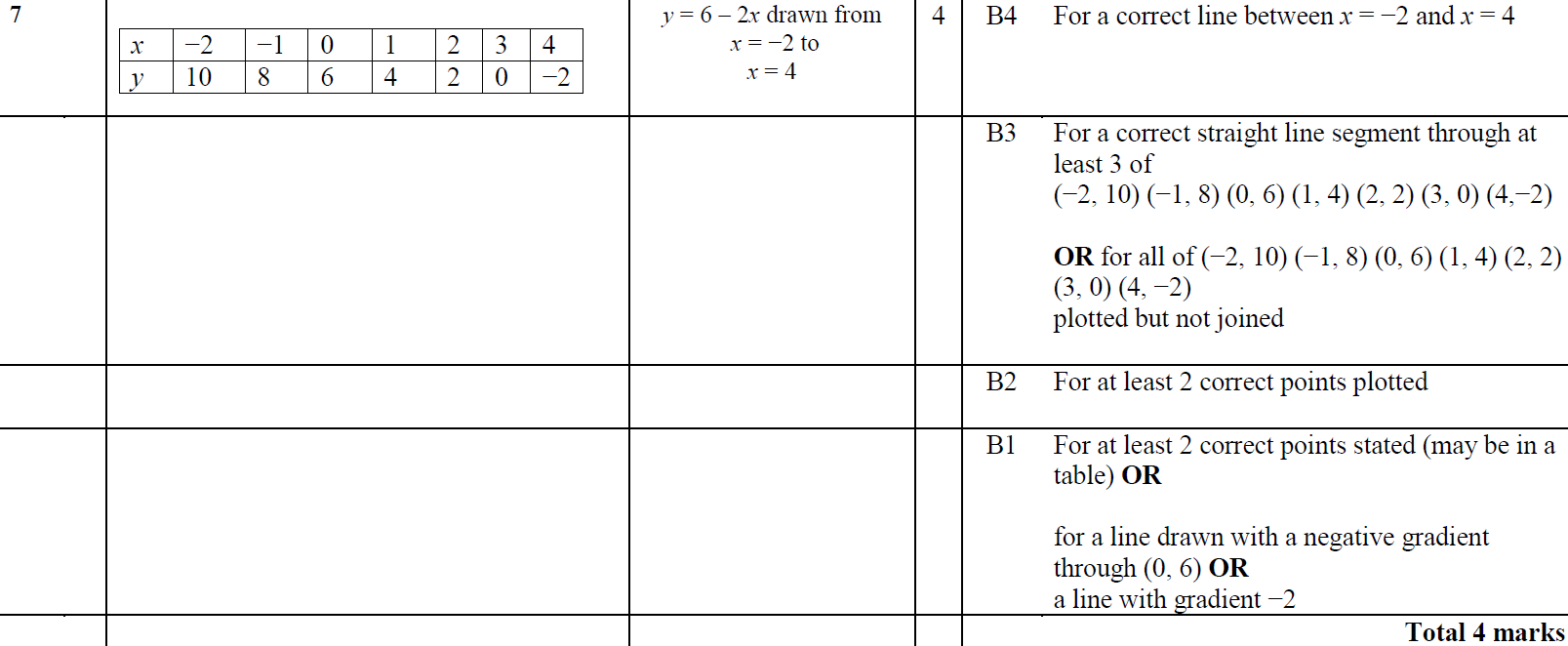 A
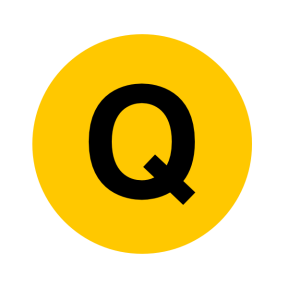 Jan 2017 3HR Q15
Linear Graphs & Gradients
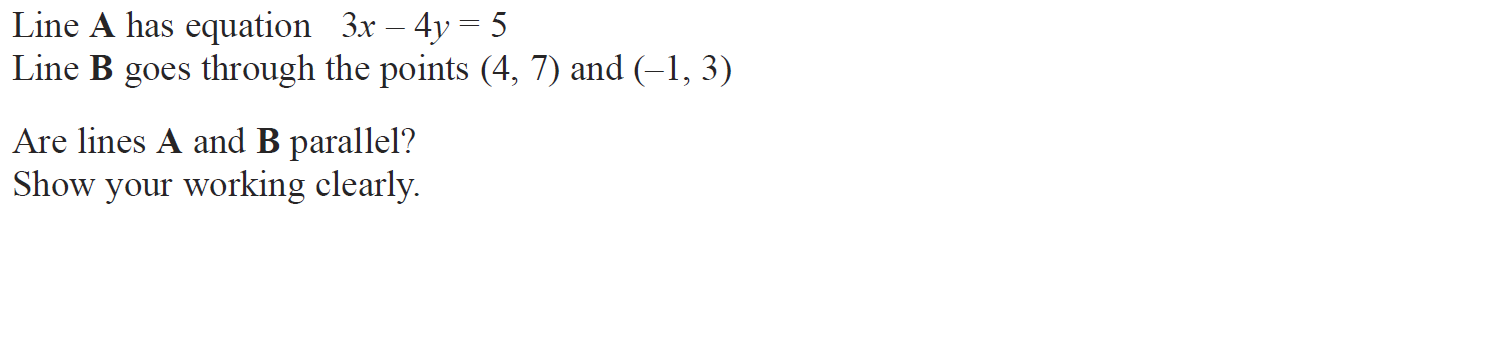 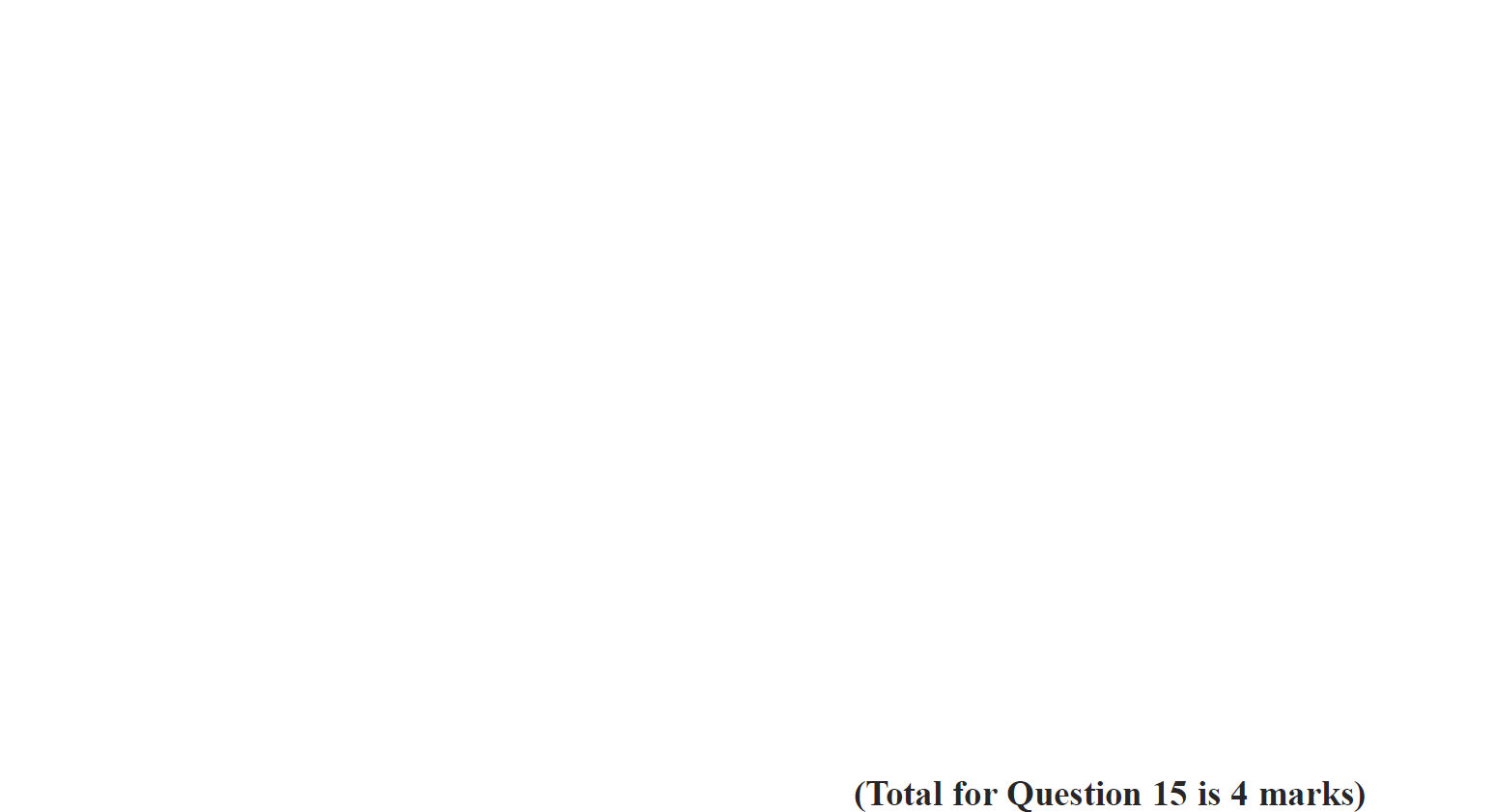 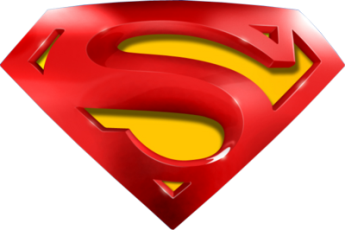 Jan 2017 3HR Q15
Linear Graphs & Gradients
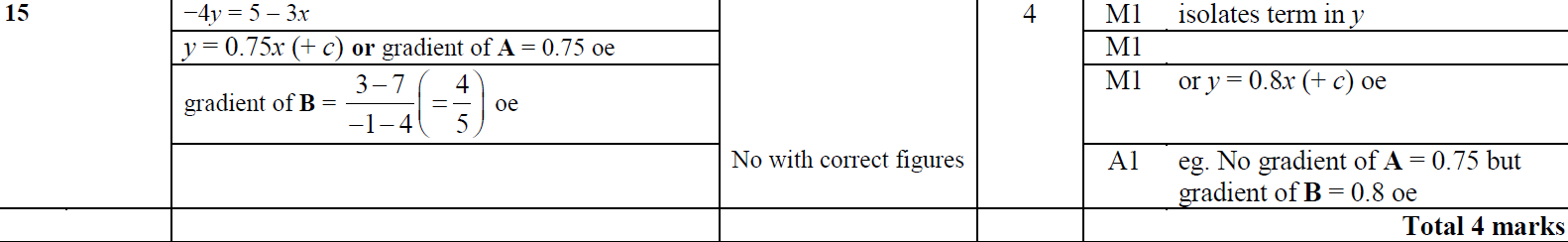 A
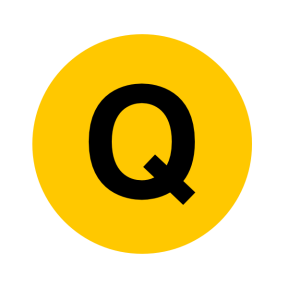 Jan 2017 4HR Q11
Linear Graphs & Gradients
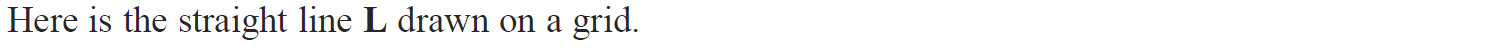 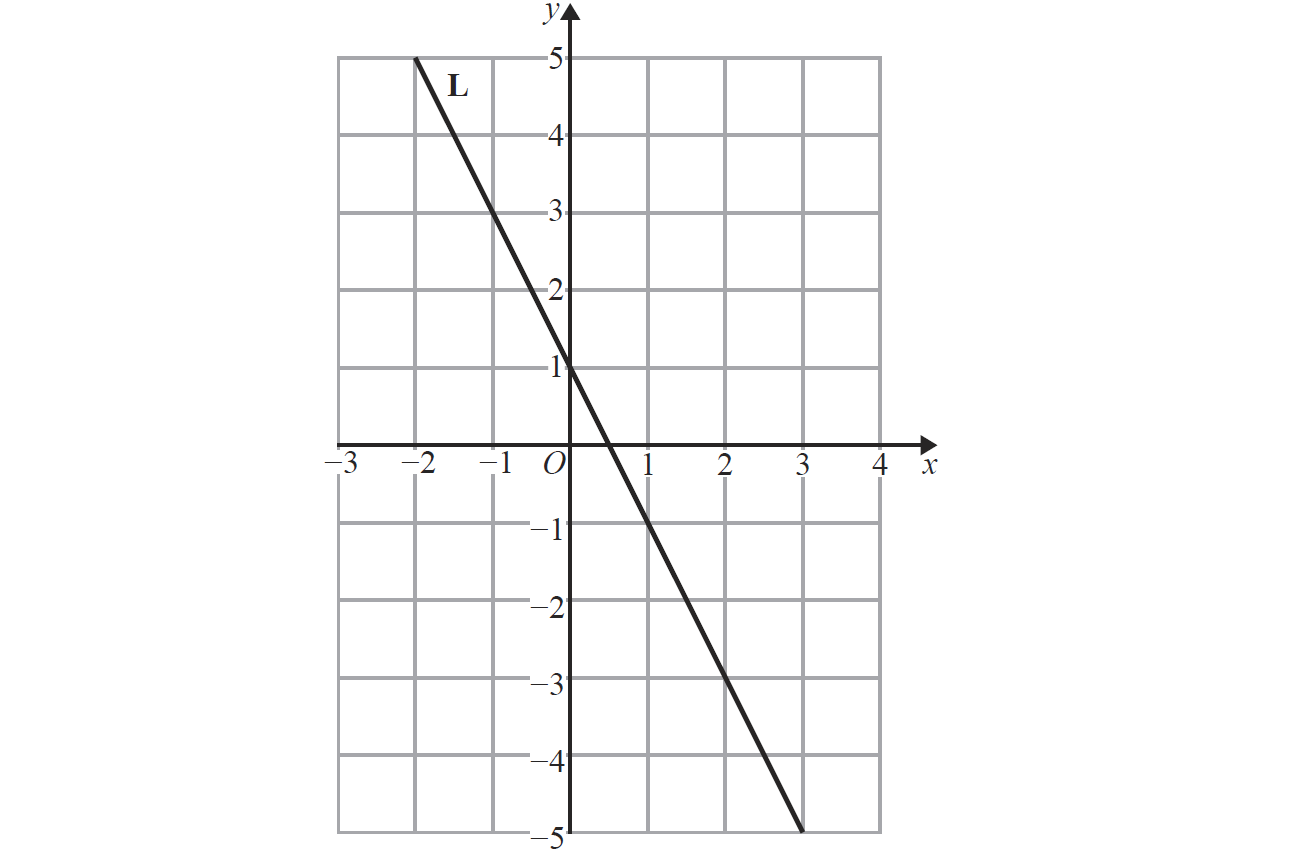 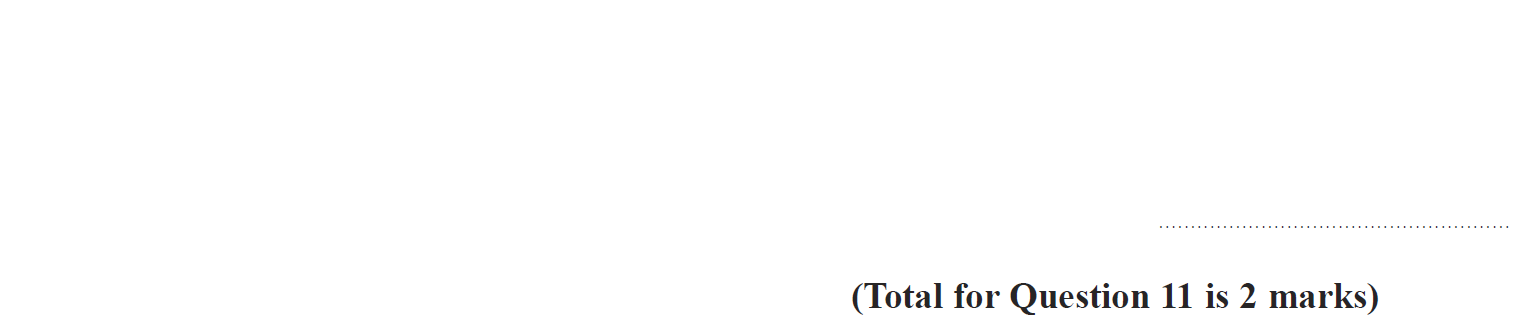 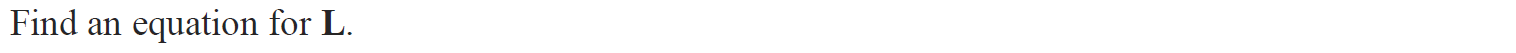 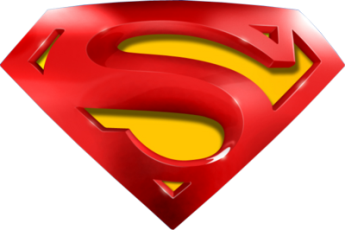 Jan 2017 4HR Q11
Linear Graphs & Gradients
A
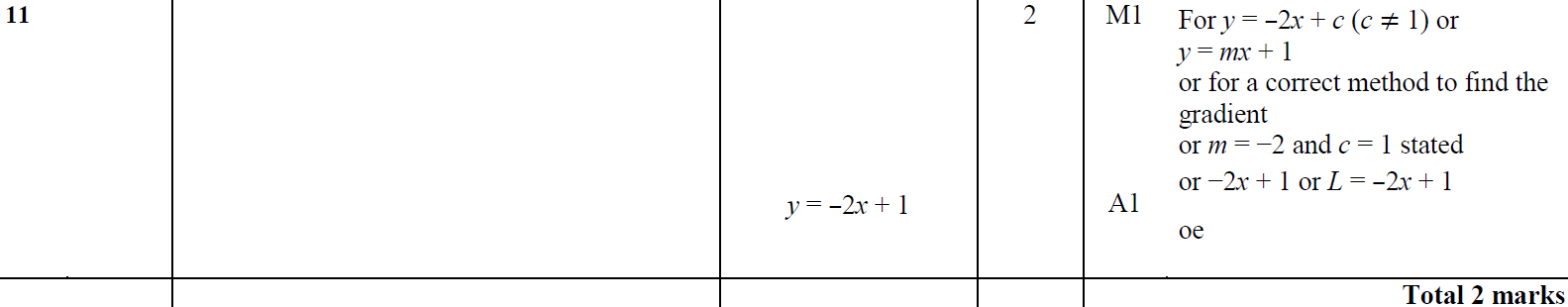 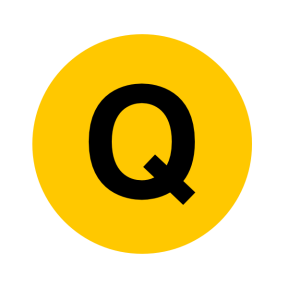 May 2017 3H Q6
Linear Graphs & Gradients
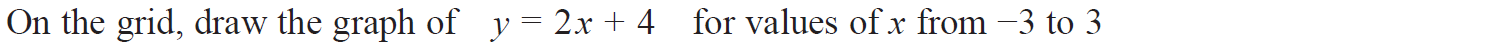 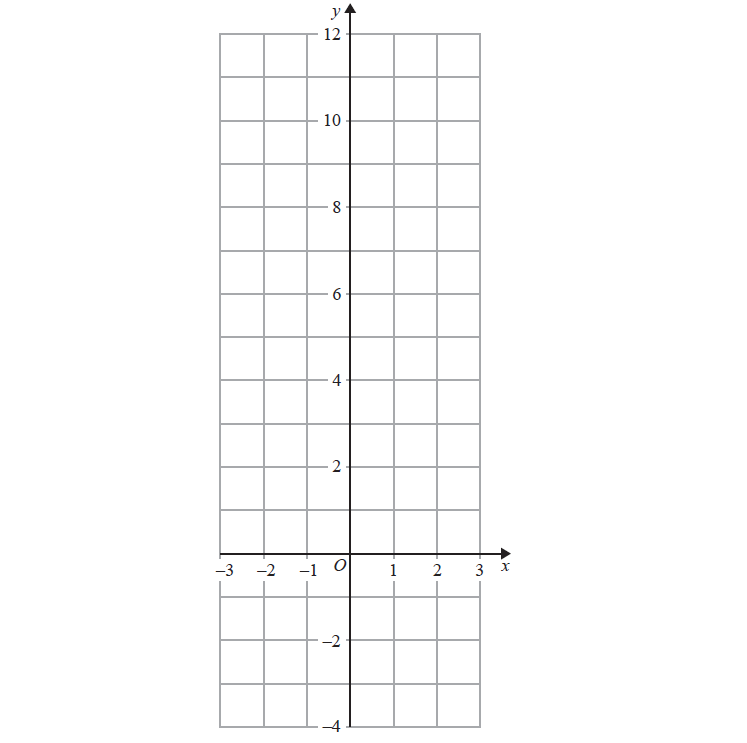 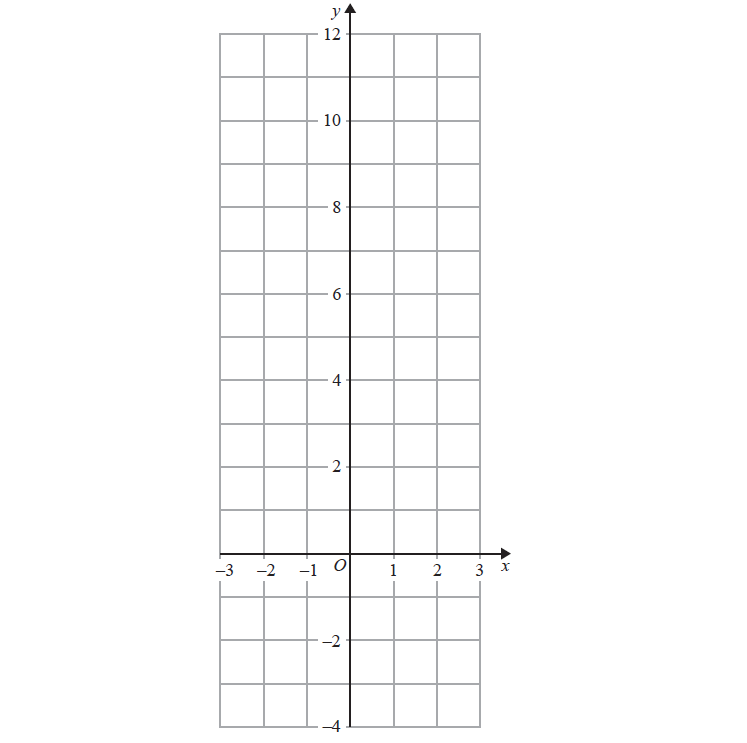 Show
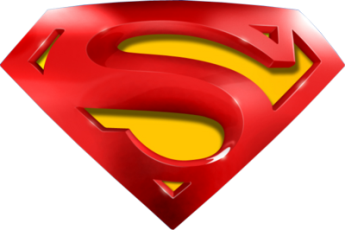 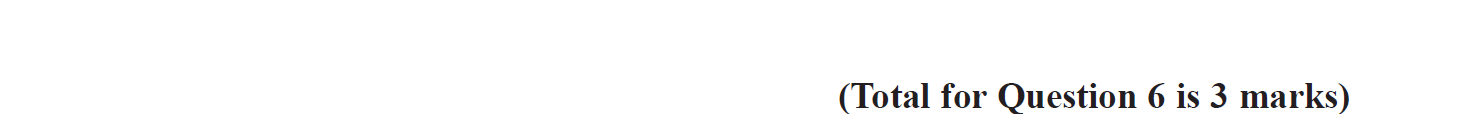 May 2017 3H Q6
Linear Graphs & Gradients
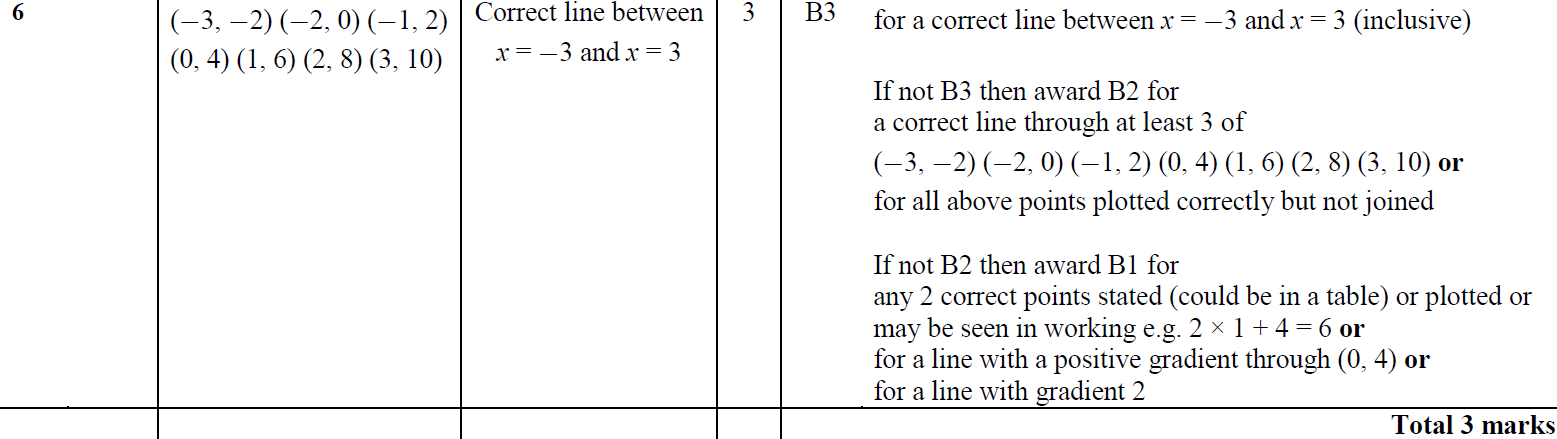 A
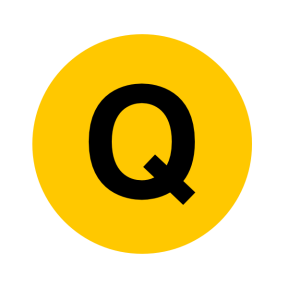 June 2017 4H Q4
Linear Graphs & Gradients
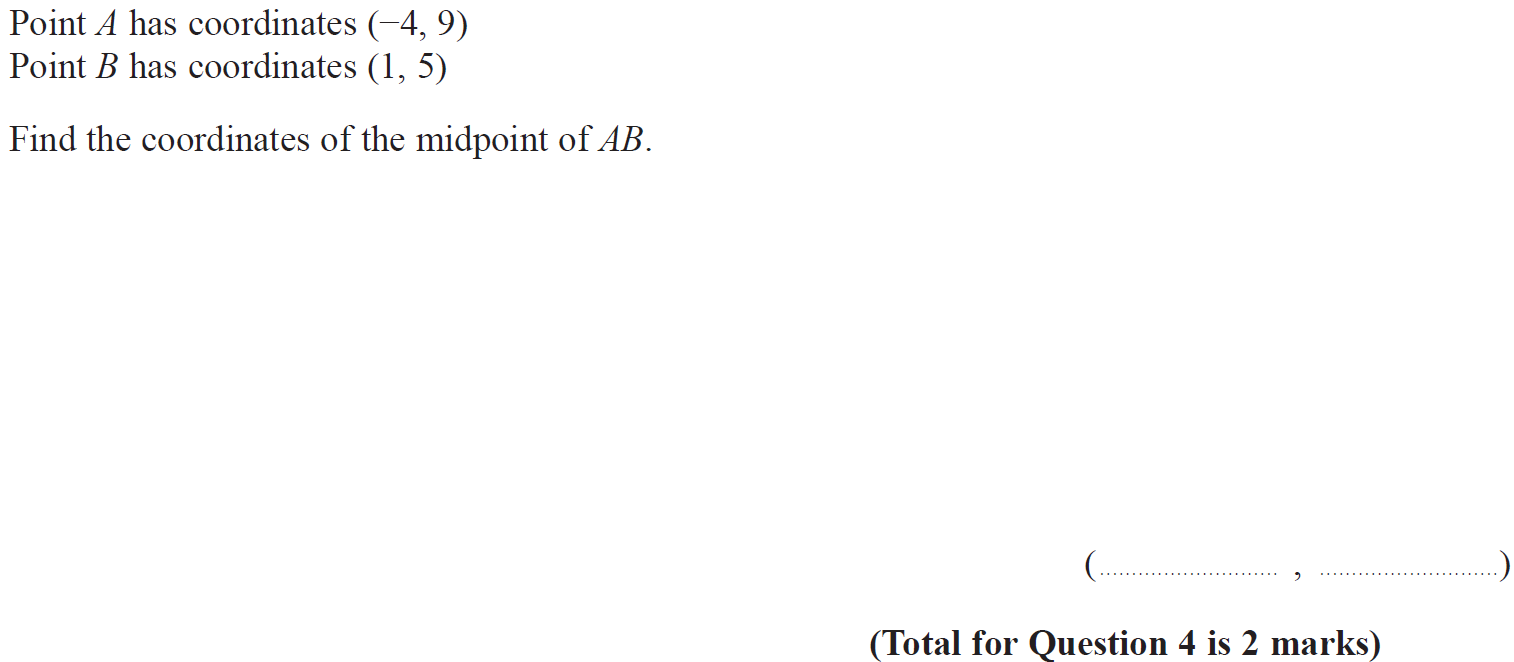 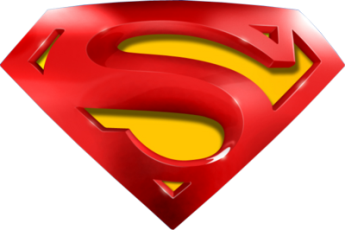 June 2017 4H Q4
Linear Graphs & Gradients
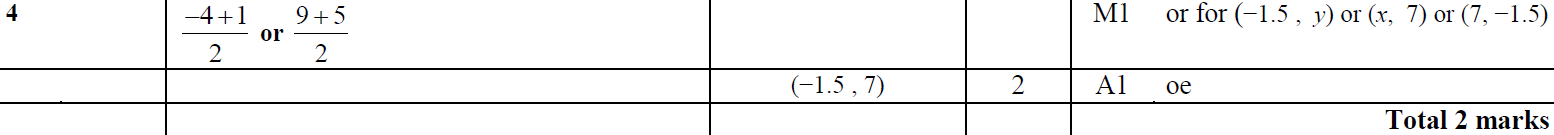 A
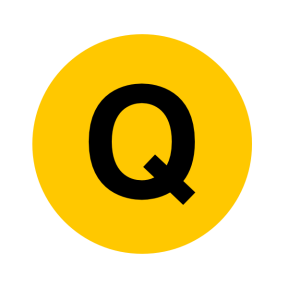 June 2017 4H Q13
Linear Graphs & Gradients
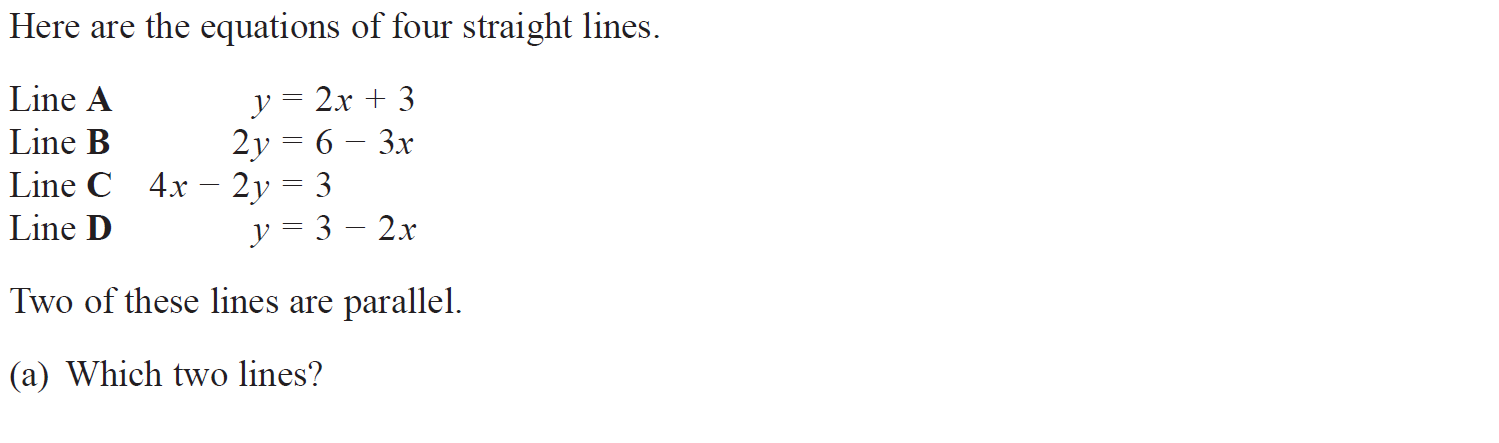 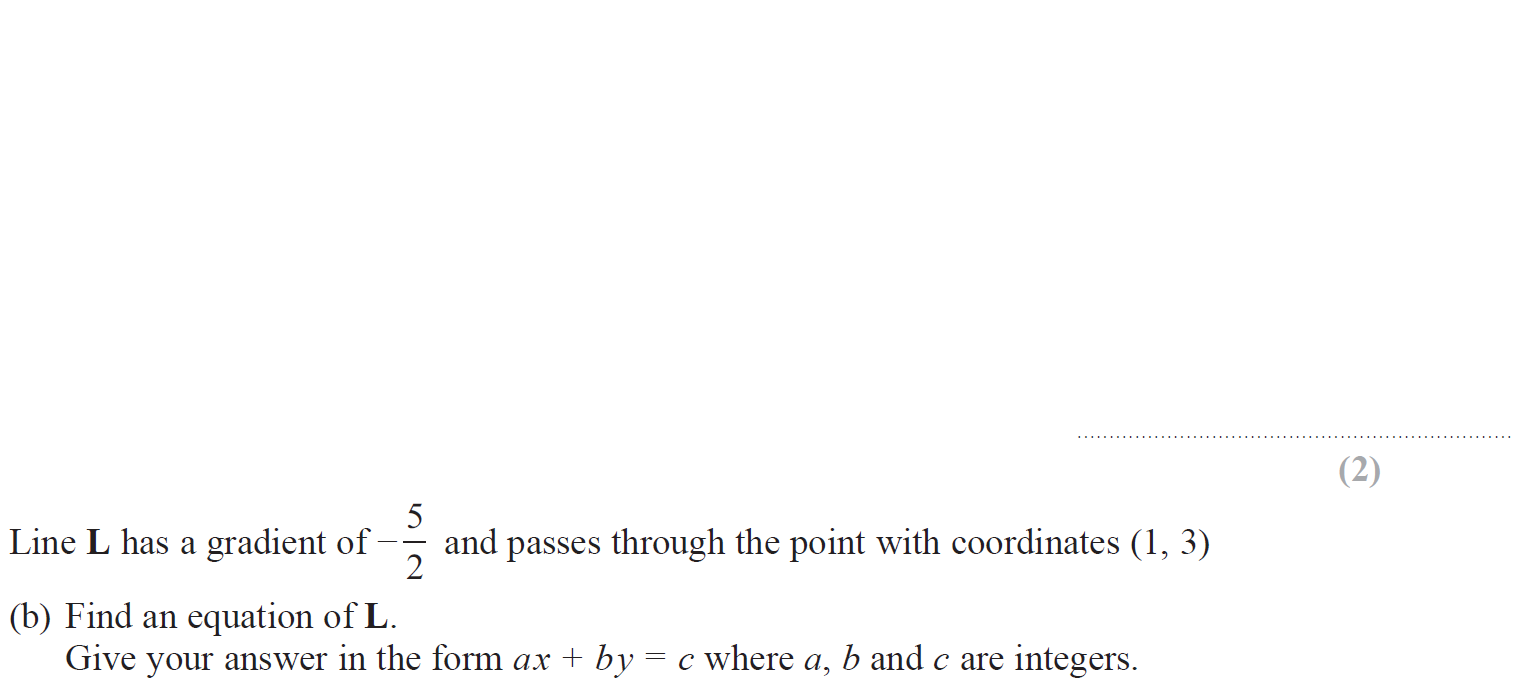 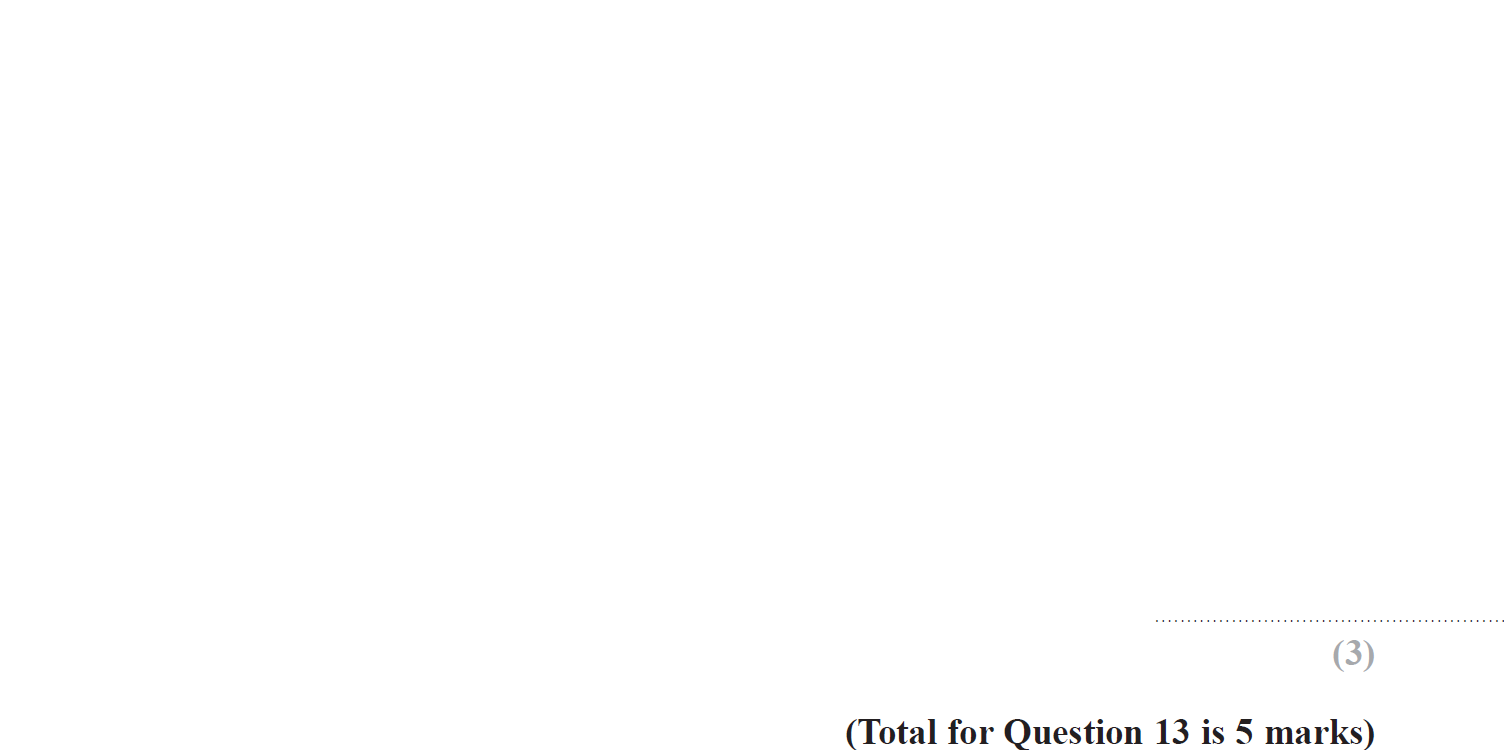 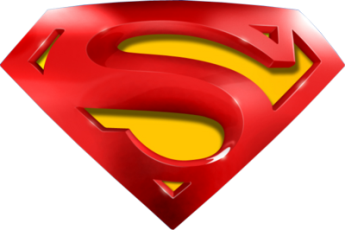 June 2017 4H Q13
Linear Graphs & Gradients
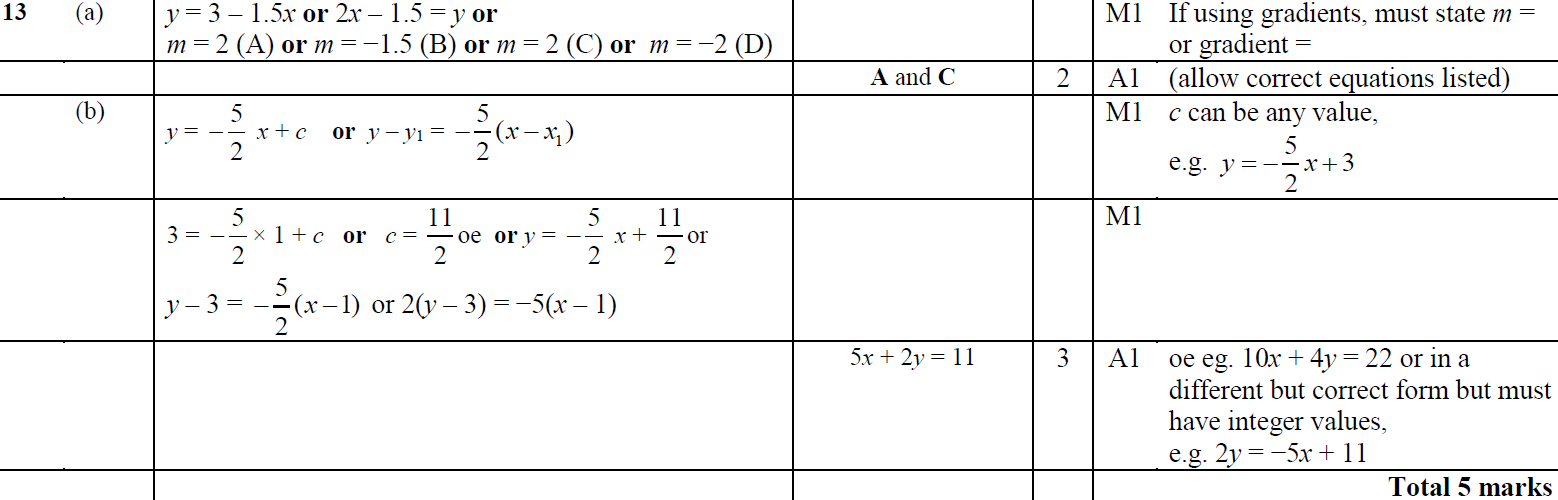 A
B
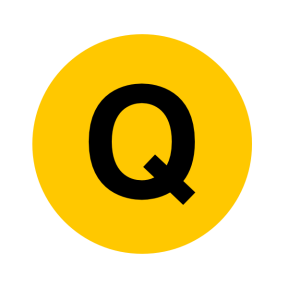 May 2017 3HR Q13
Linear Graphs & Gradients
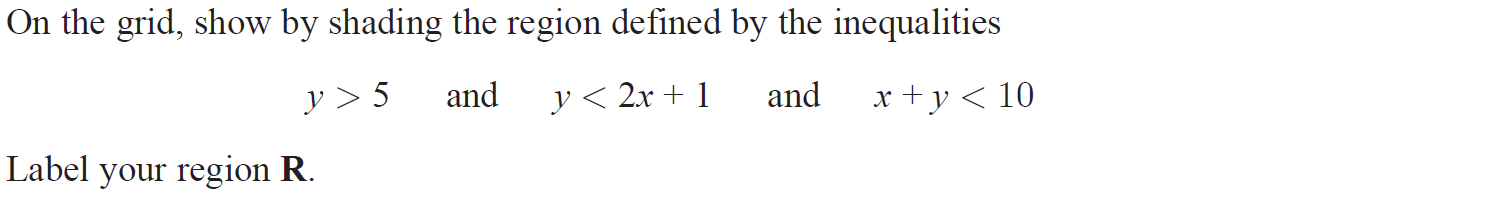 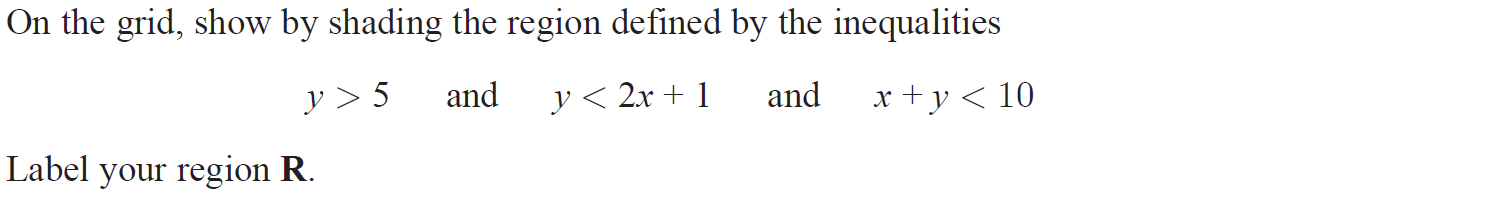 Show
Hide
Show
Hide
Show
Hide
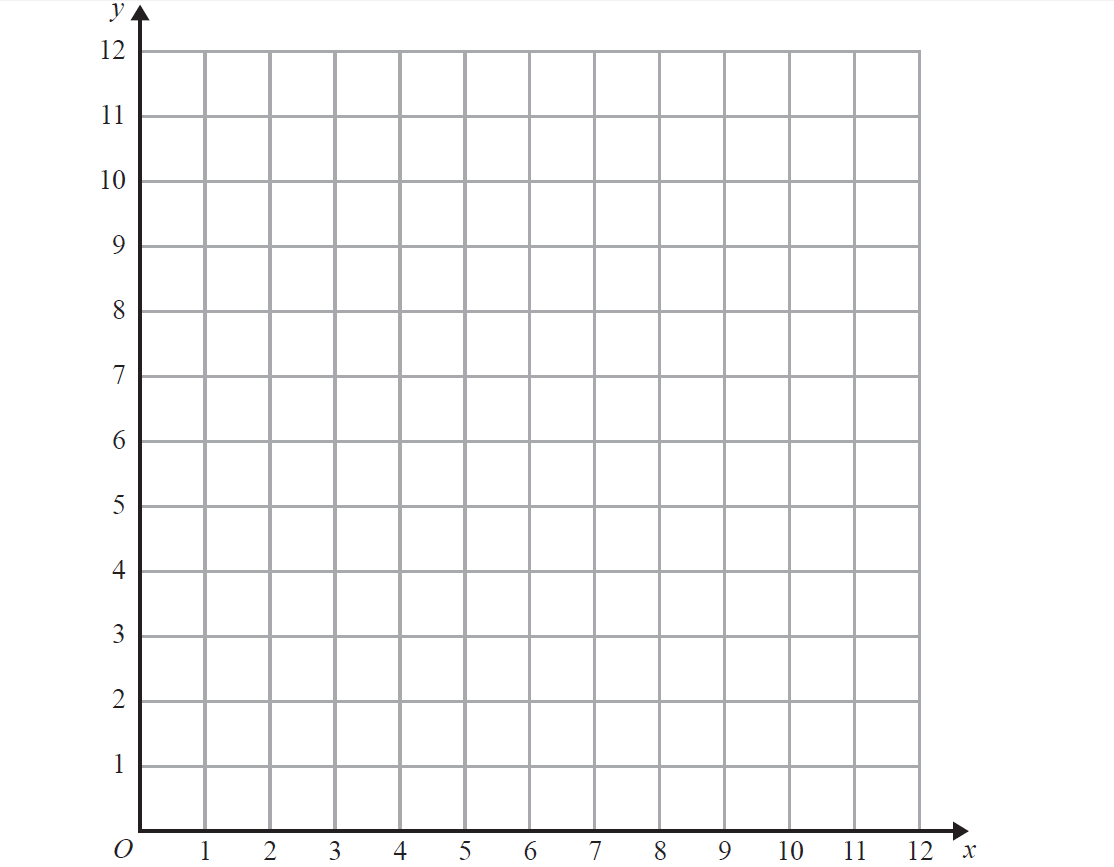 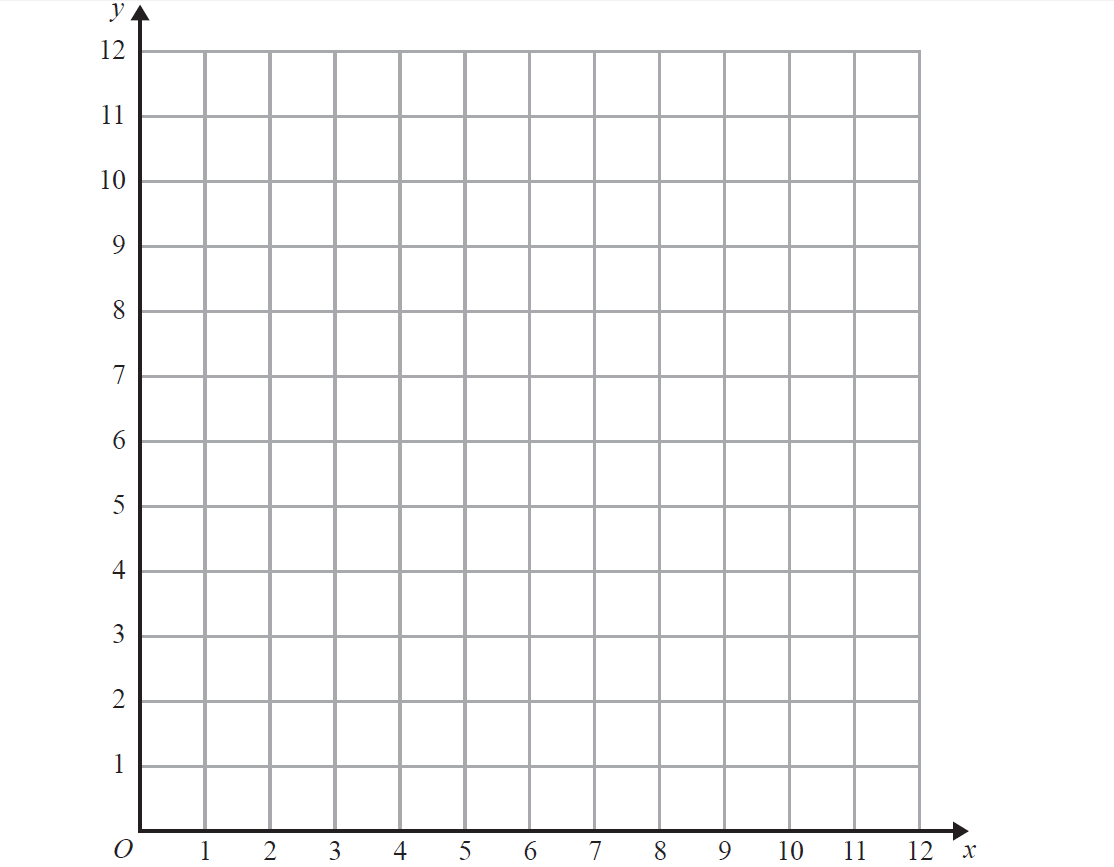 Show
Hide
R
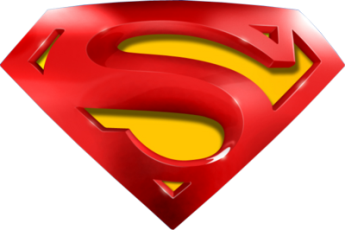 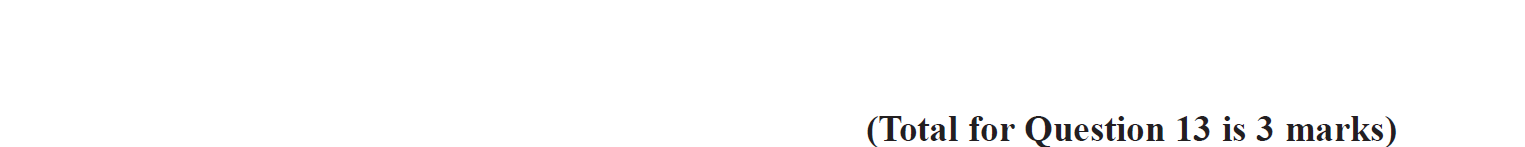 May 2017 3HR Q13
Linear Graphs & Gradients
A
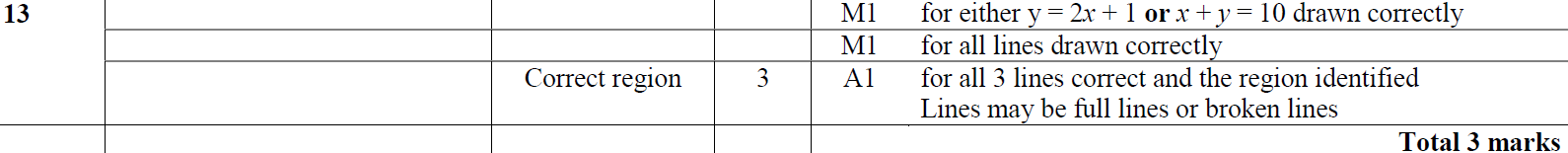 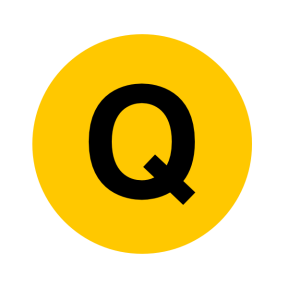 June 2017 4HR Q12
Linear Graphs & Gradients
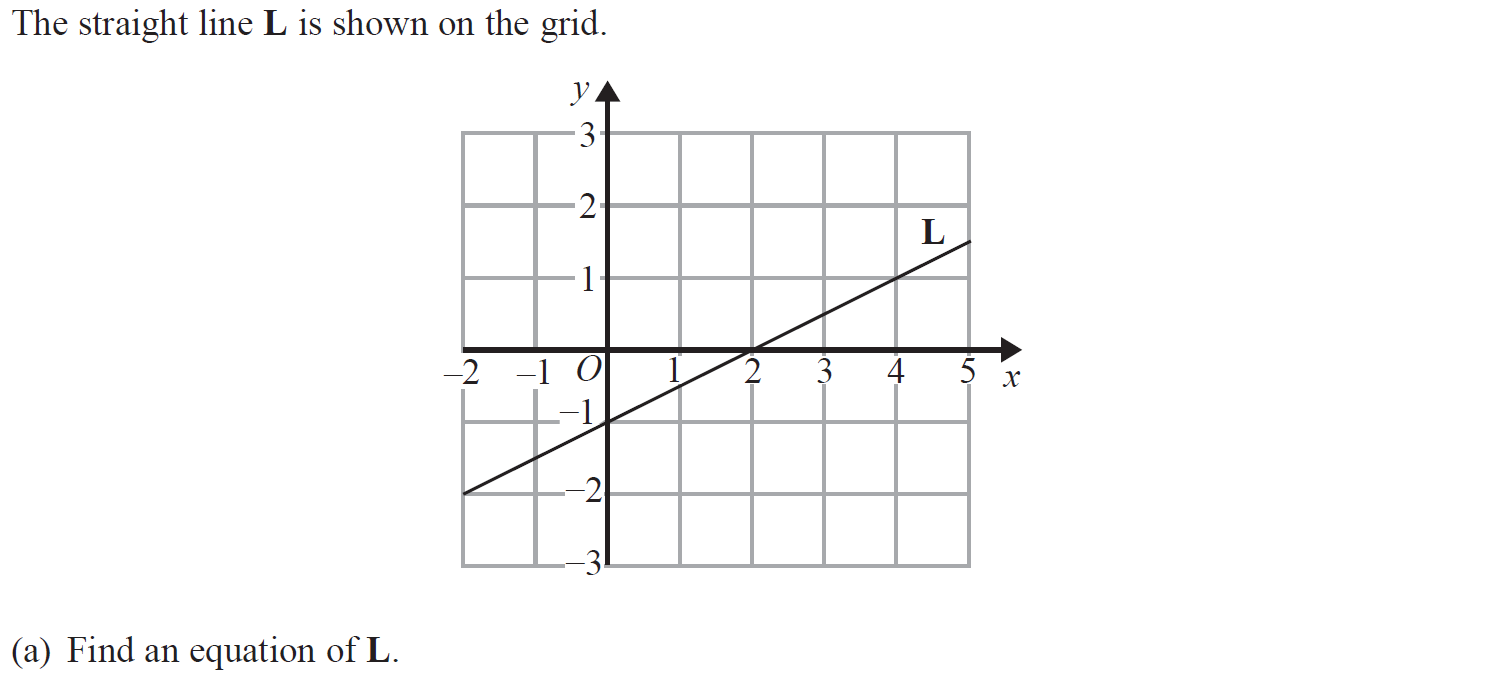 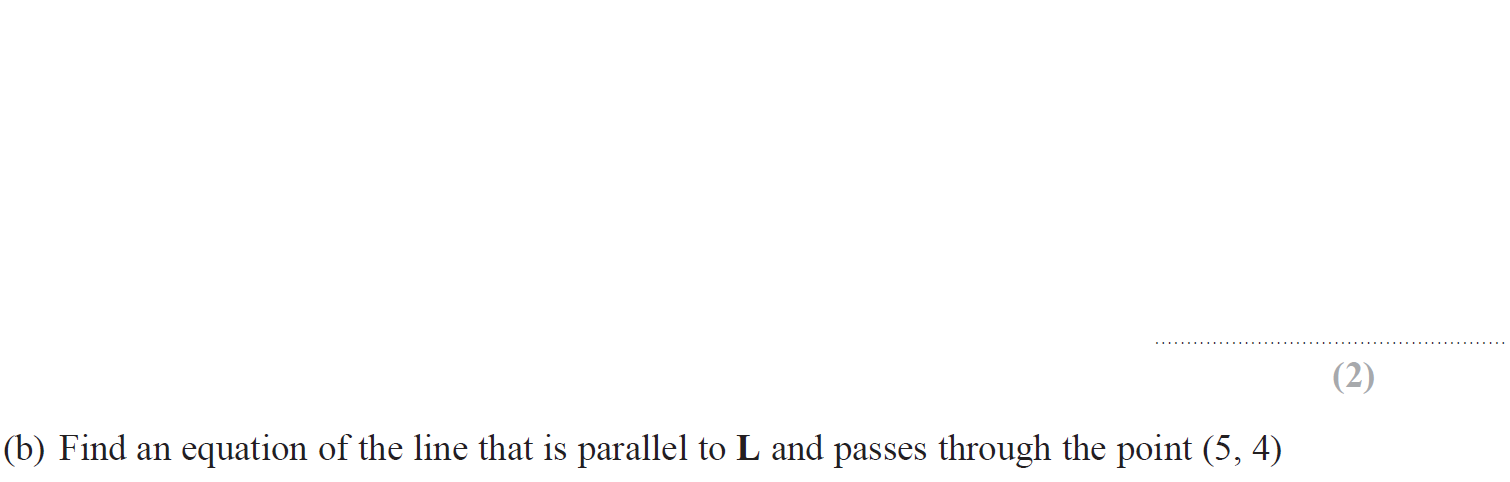 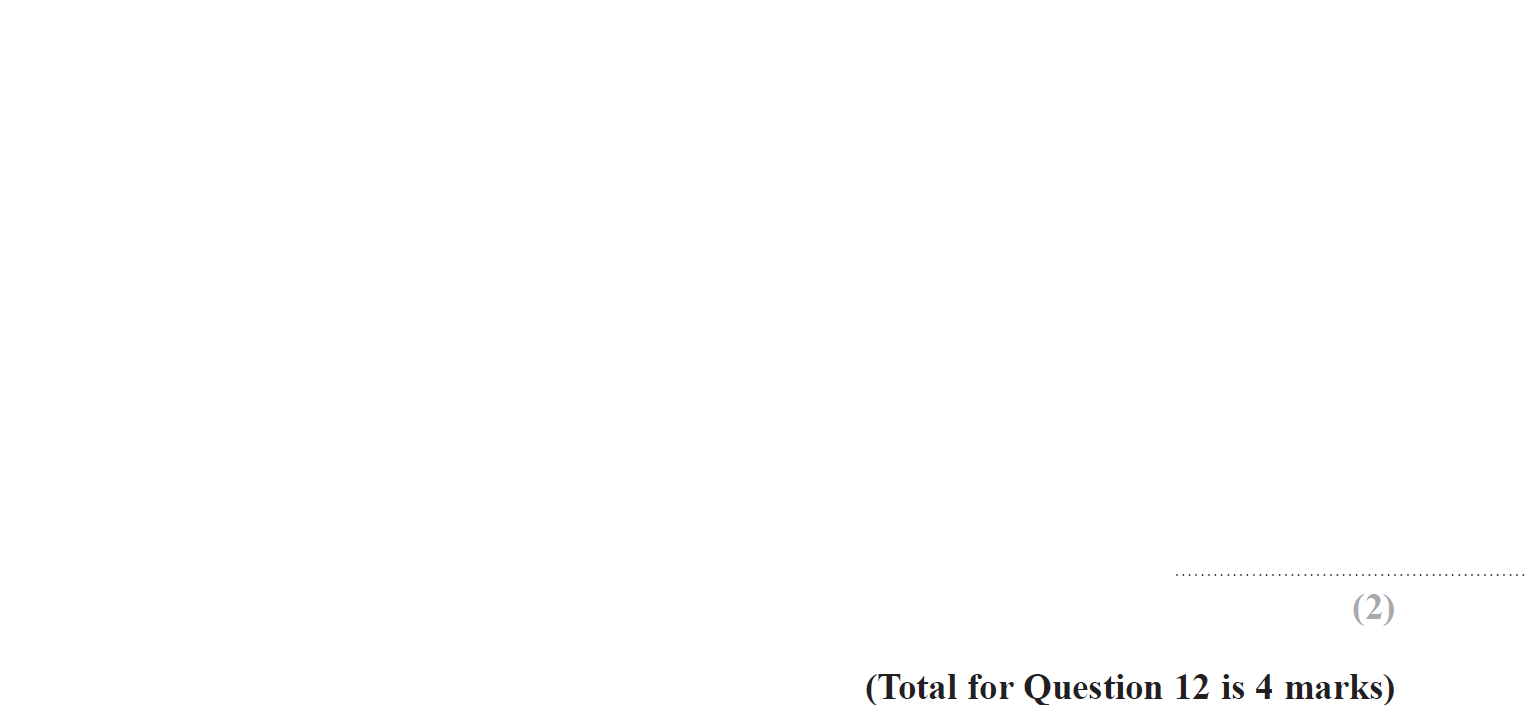 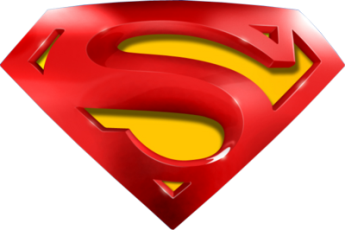 June 2017 4HR Q12
Linear Graphs & Gradients
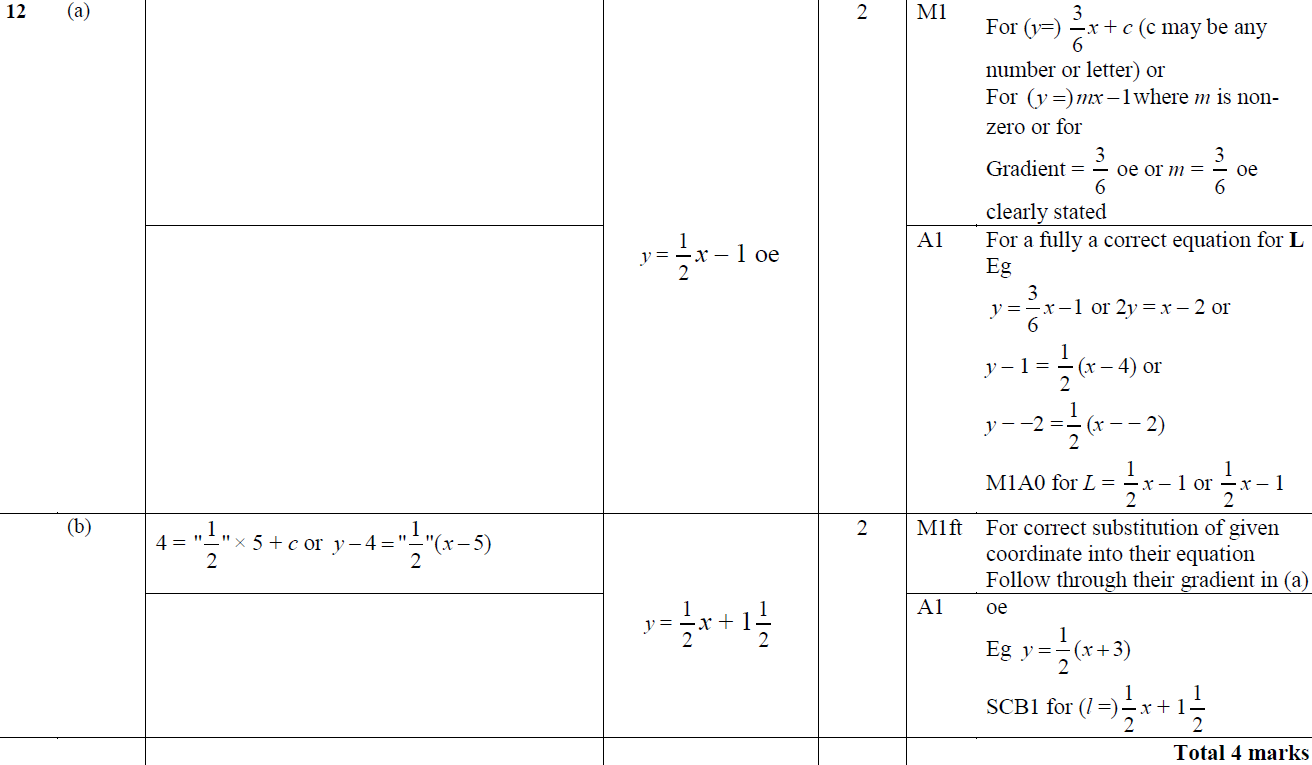 A
B
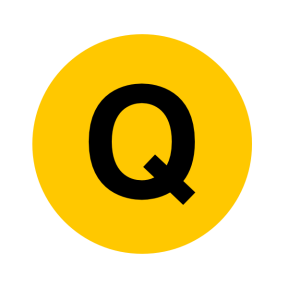 Jan 2018 3H Q7
Linear Graphs & Gradients
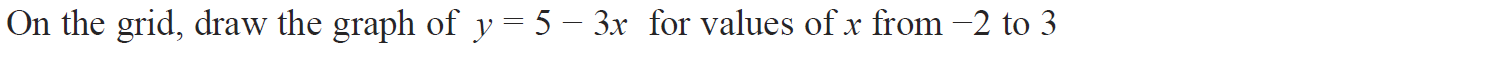 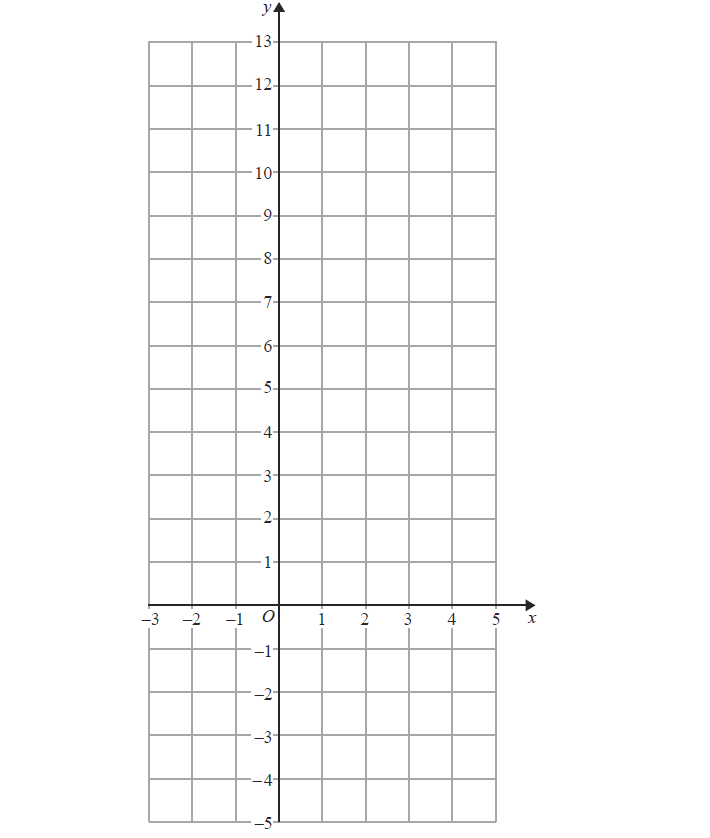 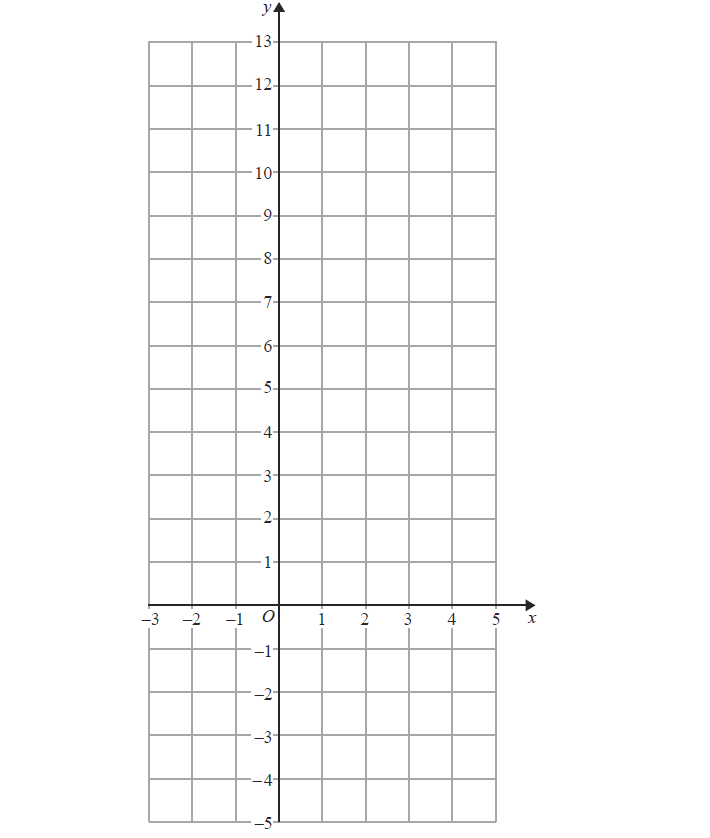 Show
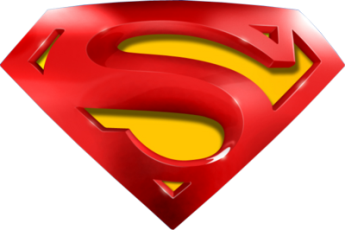 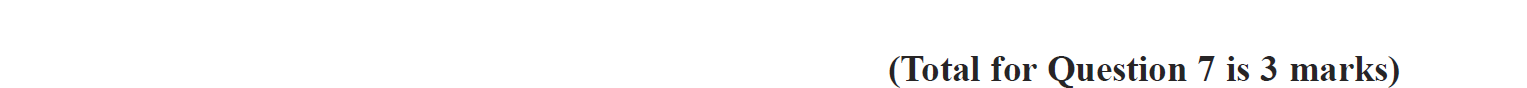 Jan 2018 3H Q7
Linear Graphs & Gradients
A
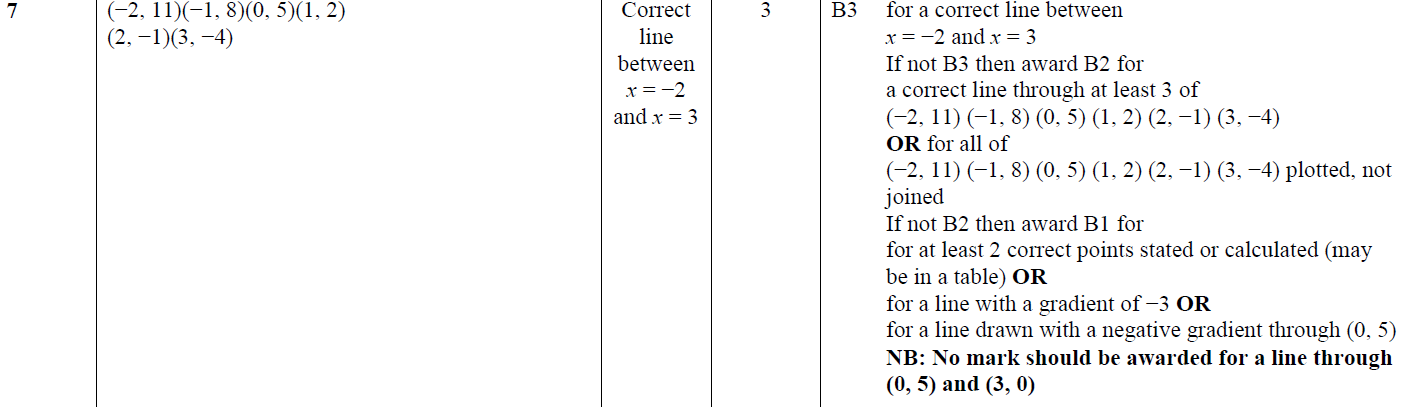 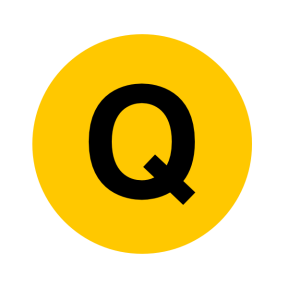 Jan 2018 3H Q10
Linear Graphs & Gradients
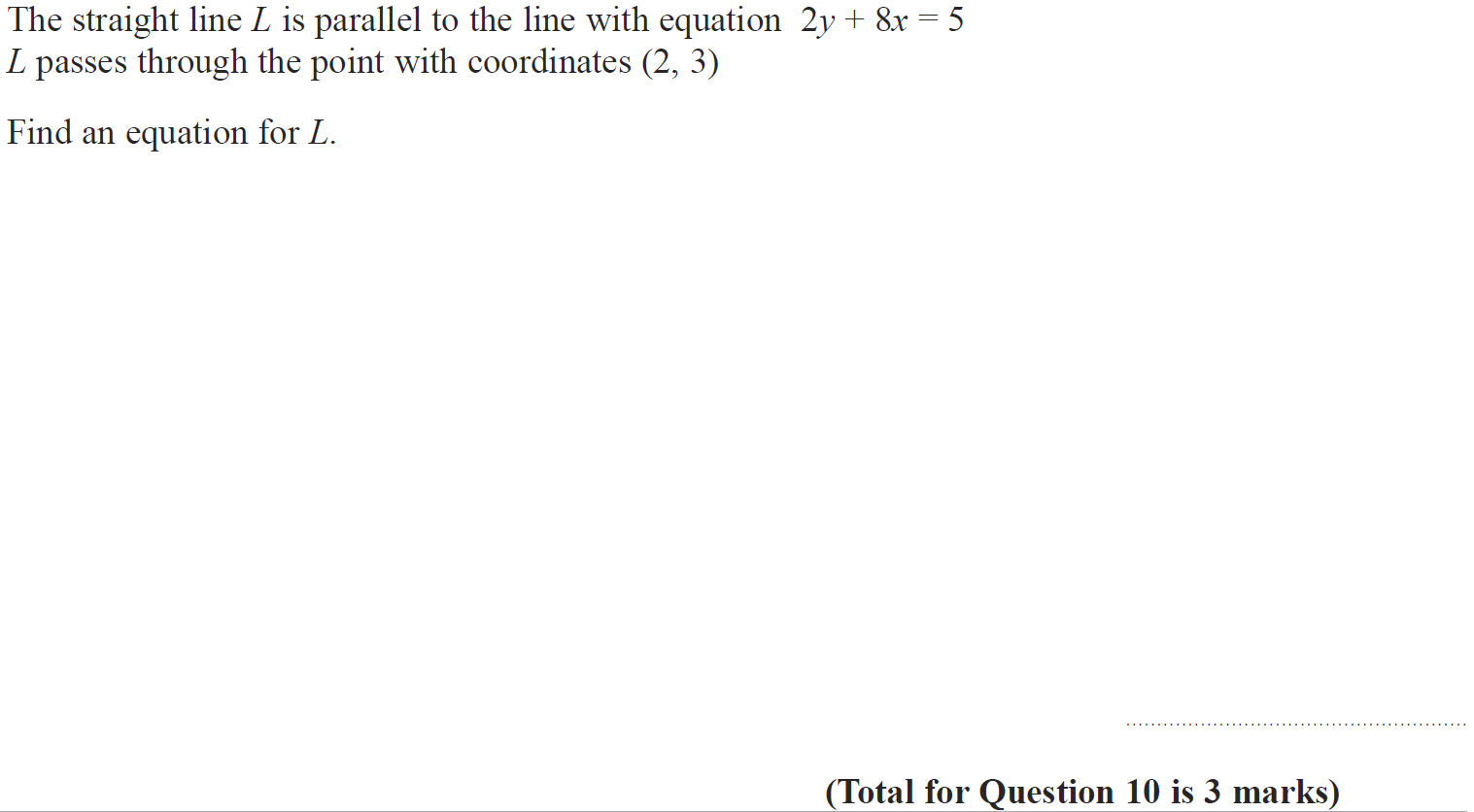 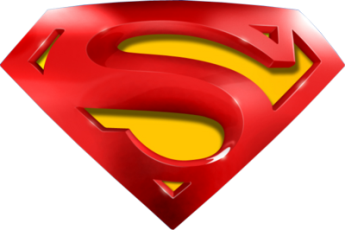 Jan 2018 3H Q10
Linear Graphs & Gradients
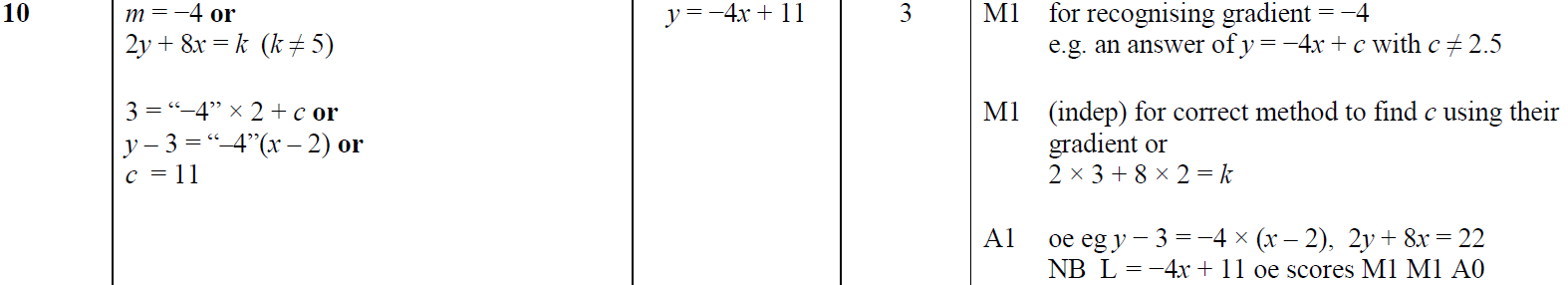 A
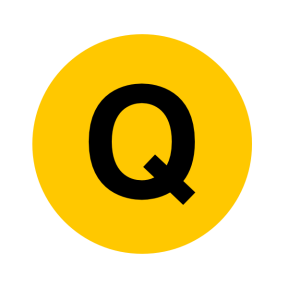 Jan 2018 3HR Q4
Linear Graphs & Gradients
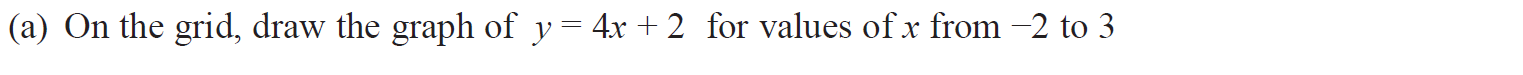 Show (a)
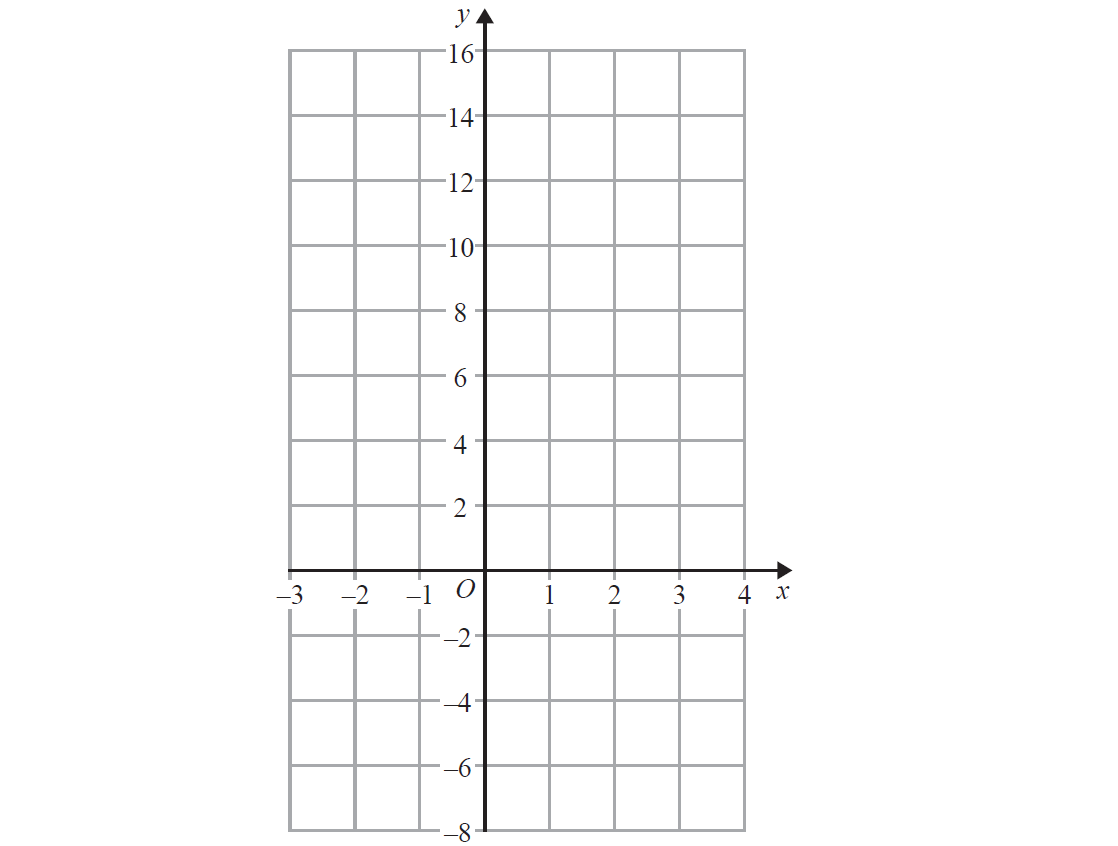 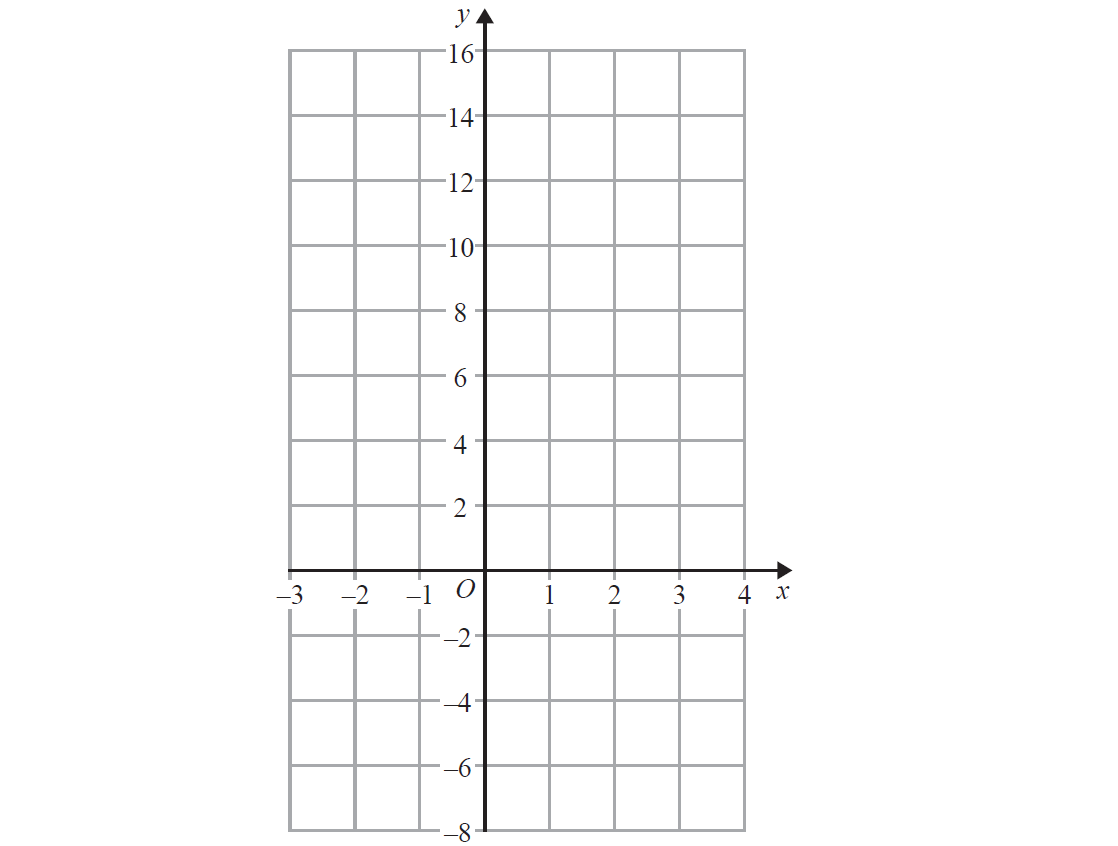 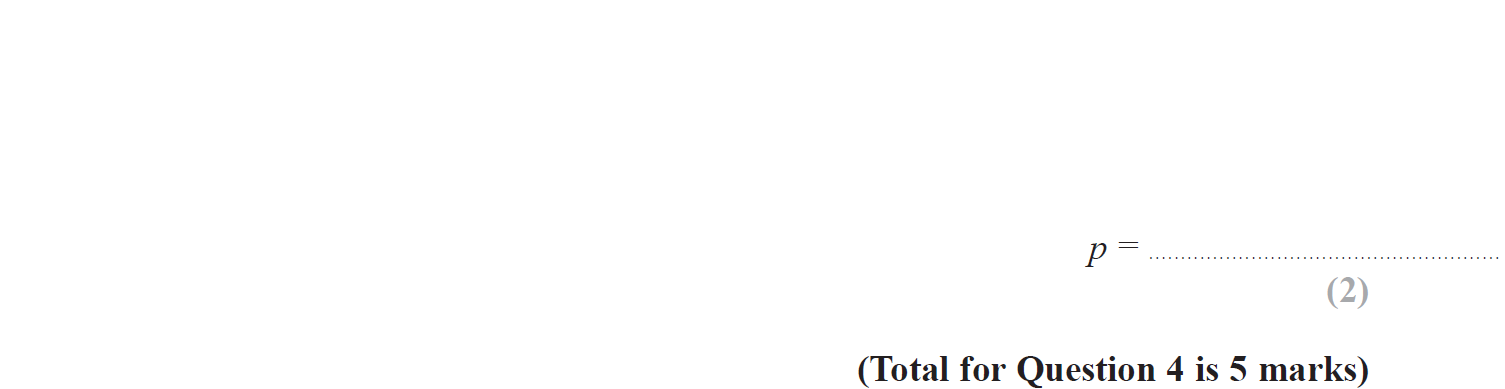 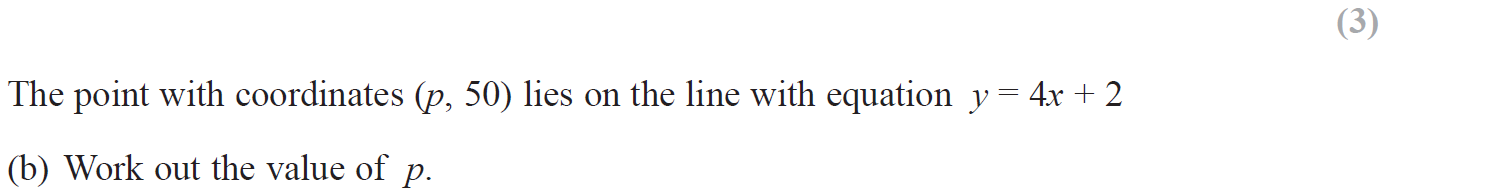 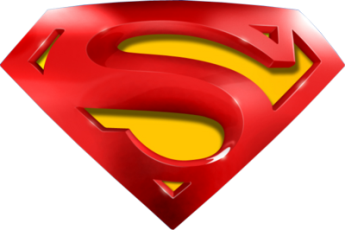 Jan 2018 3HR Q4
Linear Graphs & Gradients
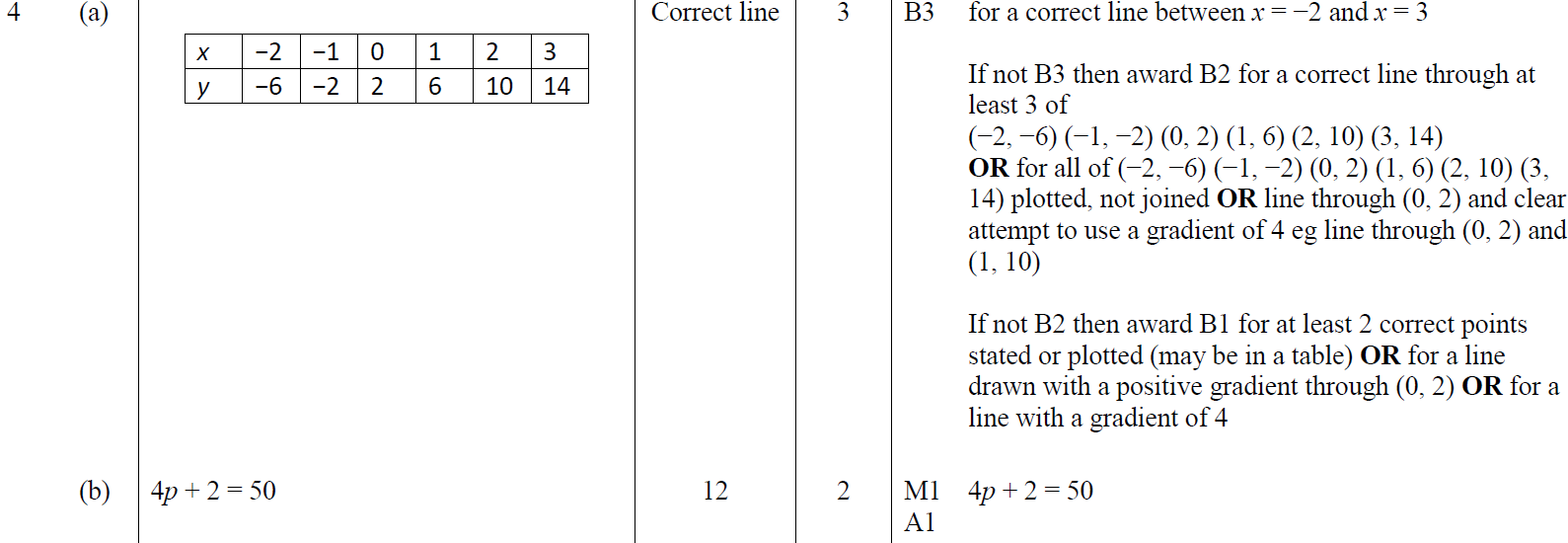 A
B
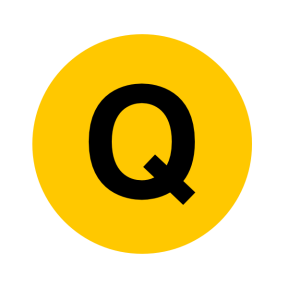 Jan 2018 4HR Q3
Linear Graphs & Gradients
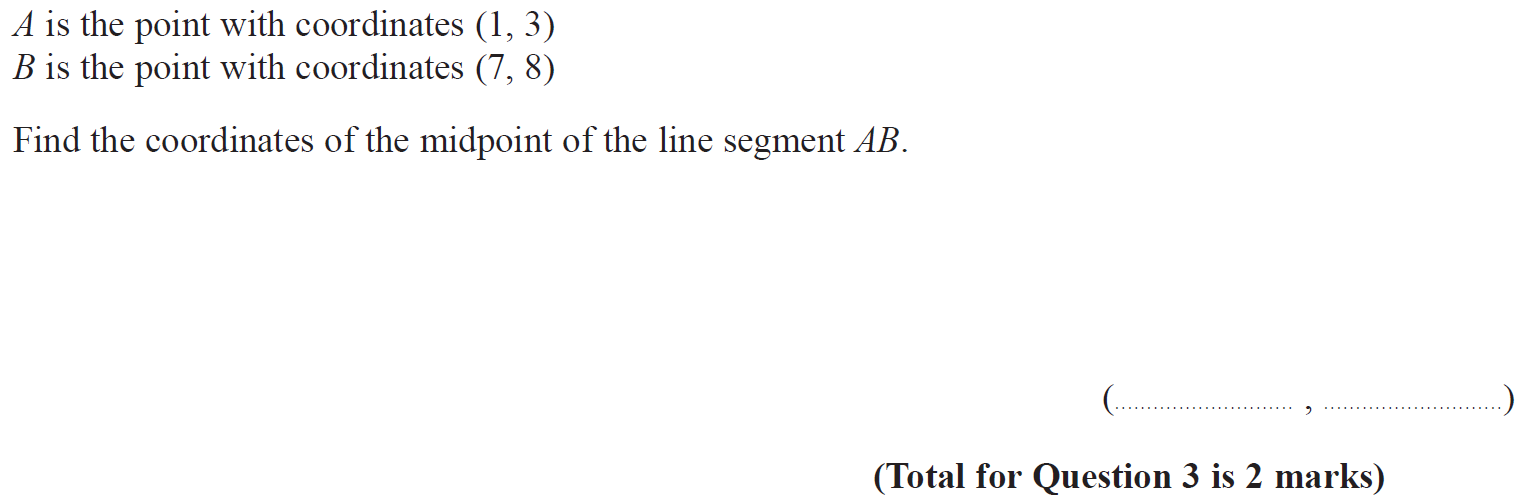 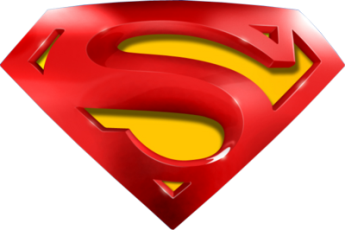 Jan 2018 4HR Q3
Linear Graphs & Gradients
A
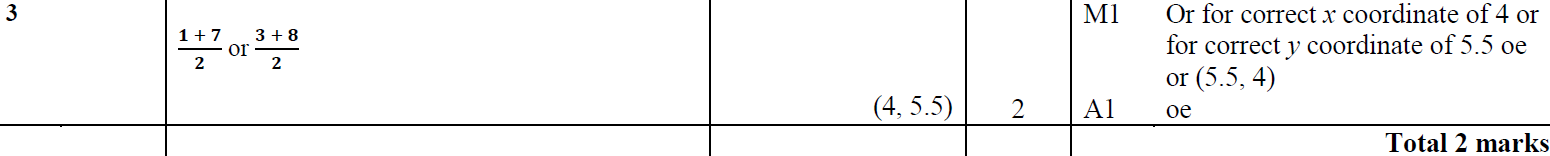 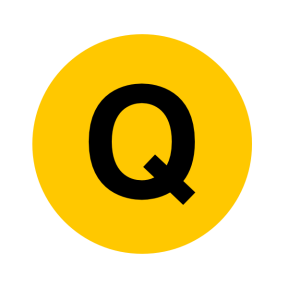 June 2018 4H Q14
Linear Graphs & Gradients
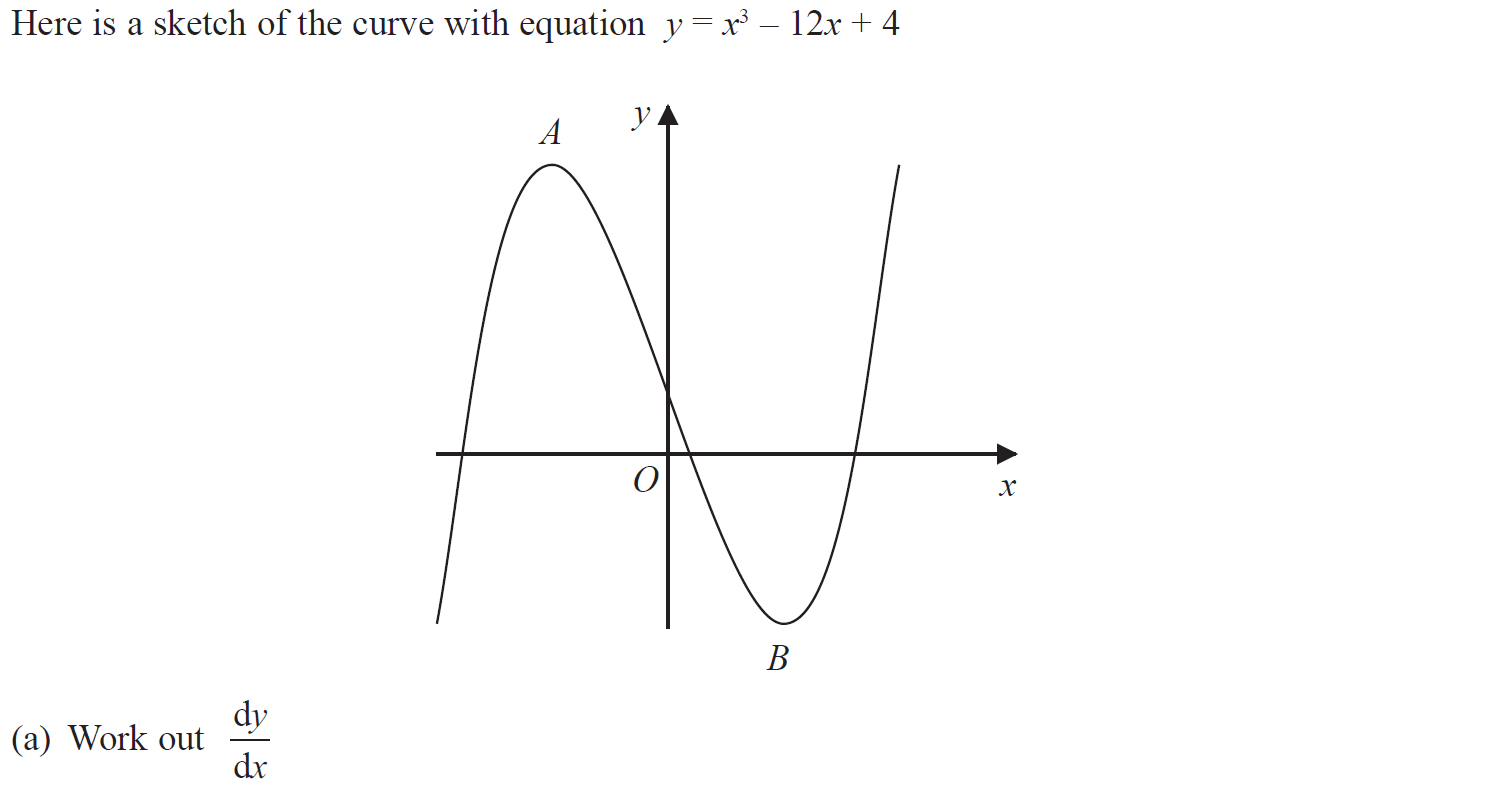 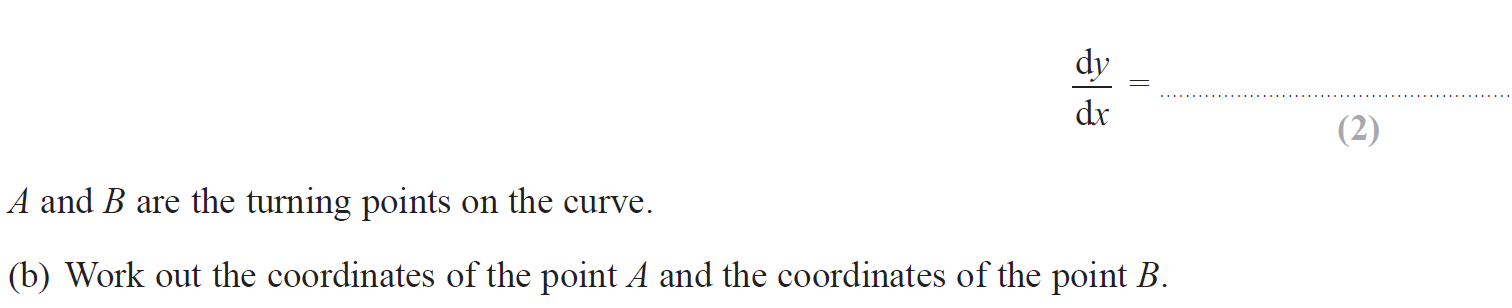 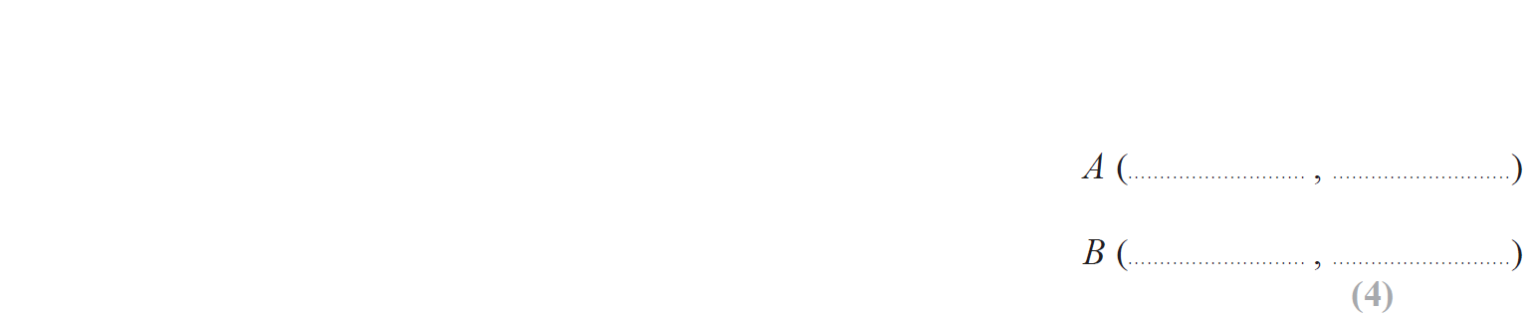 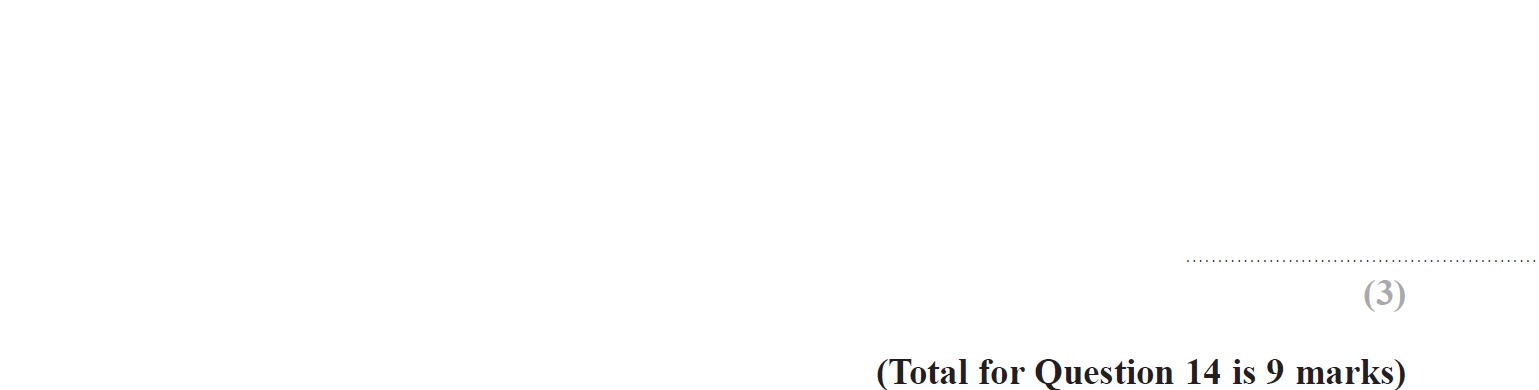 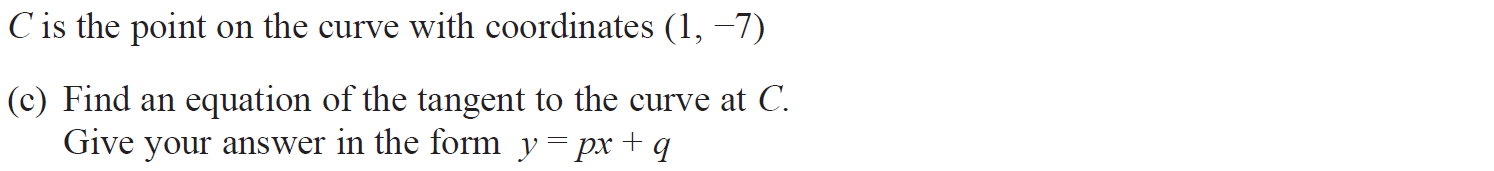 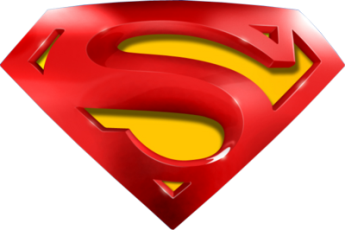 June 2018 4H Q14
Linear Graphs & Gradients
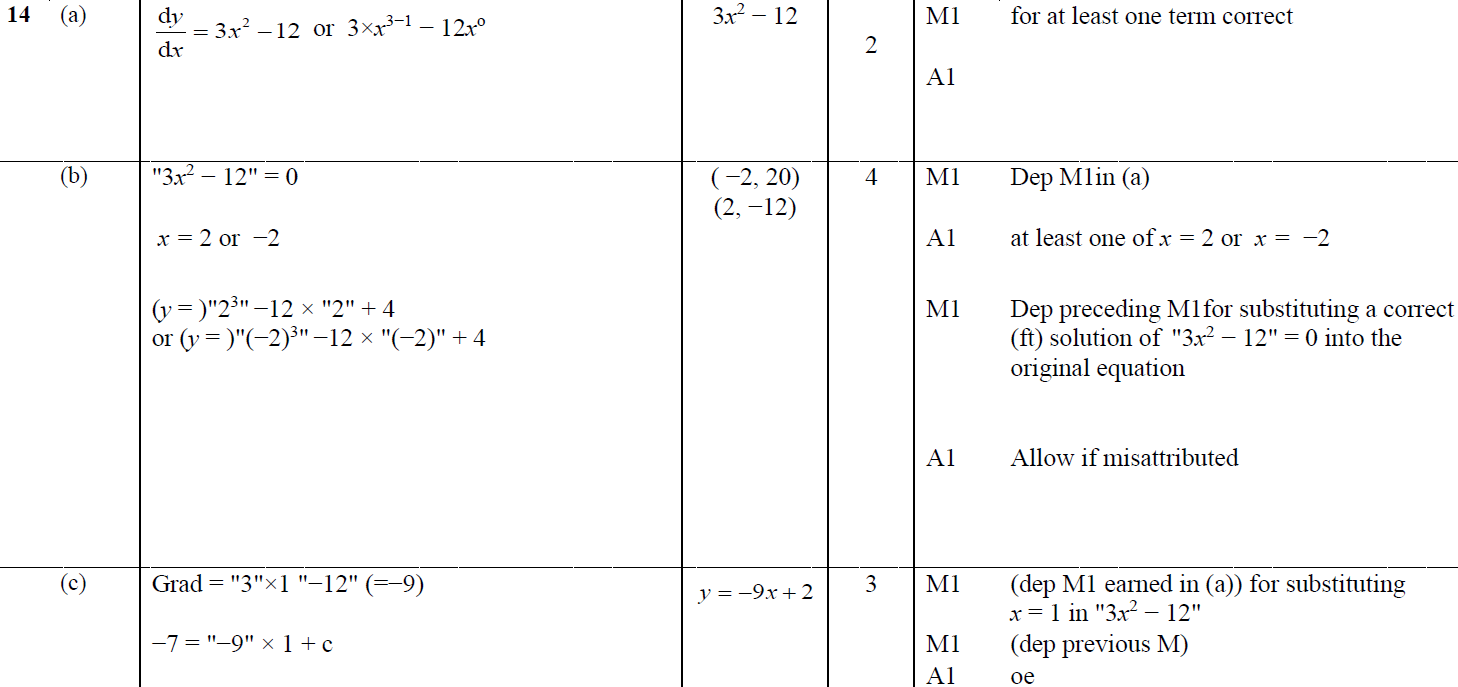 A
B
C
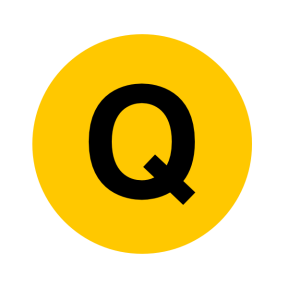 May 2018 3HR Q3
Linear Graphs & Gradients
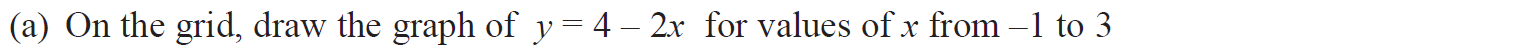 Show (a)
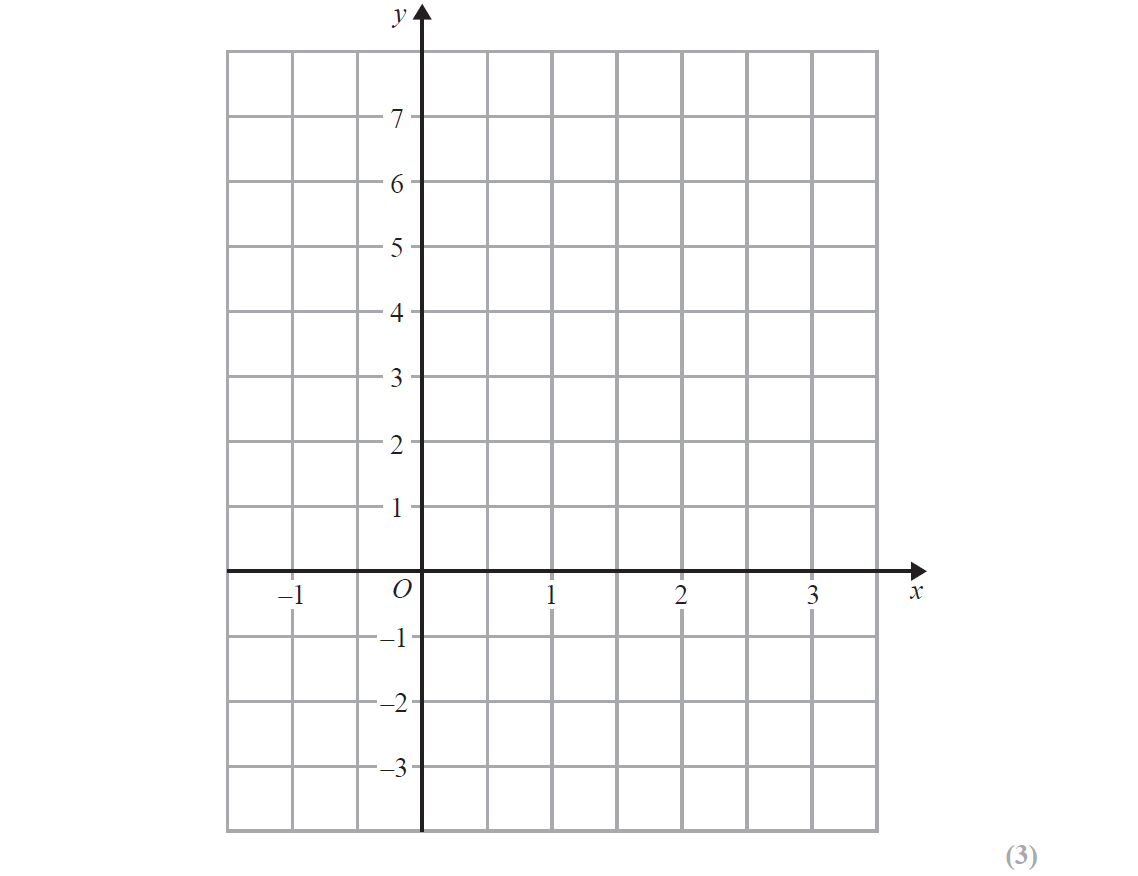 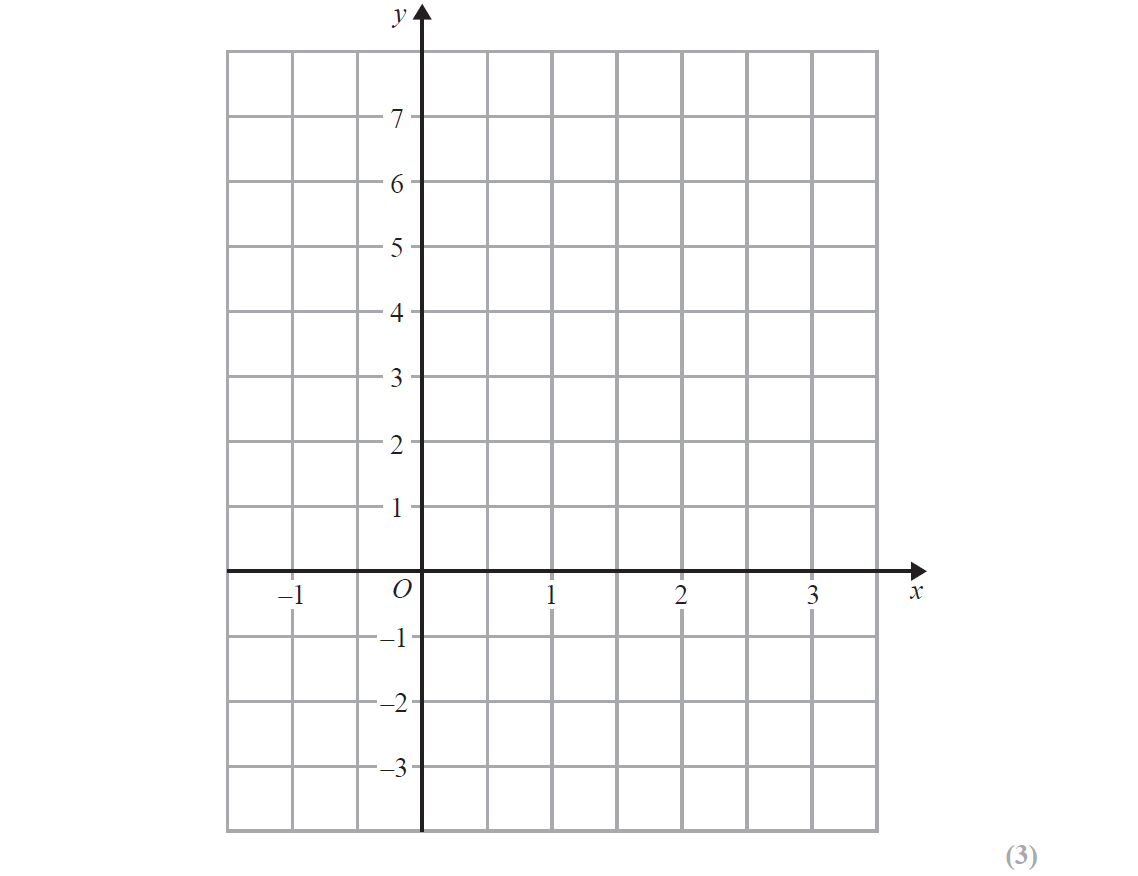 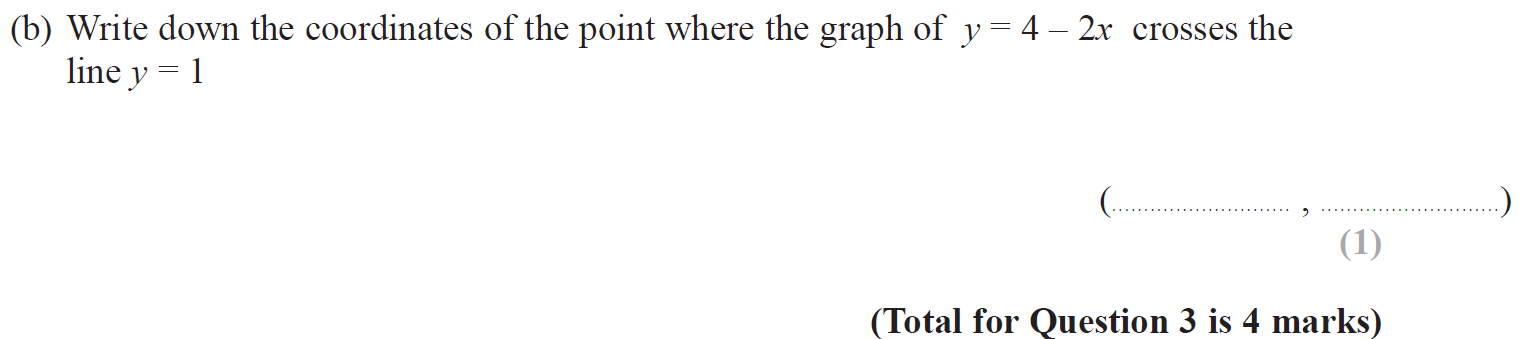 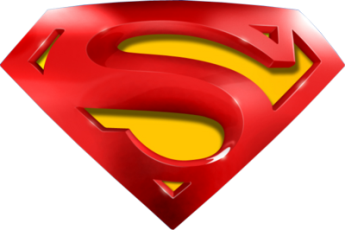 May 2018 3HR Q3
Linear Graphs & Gradients
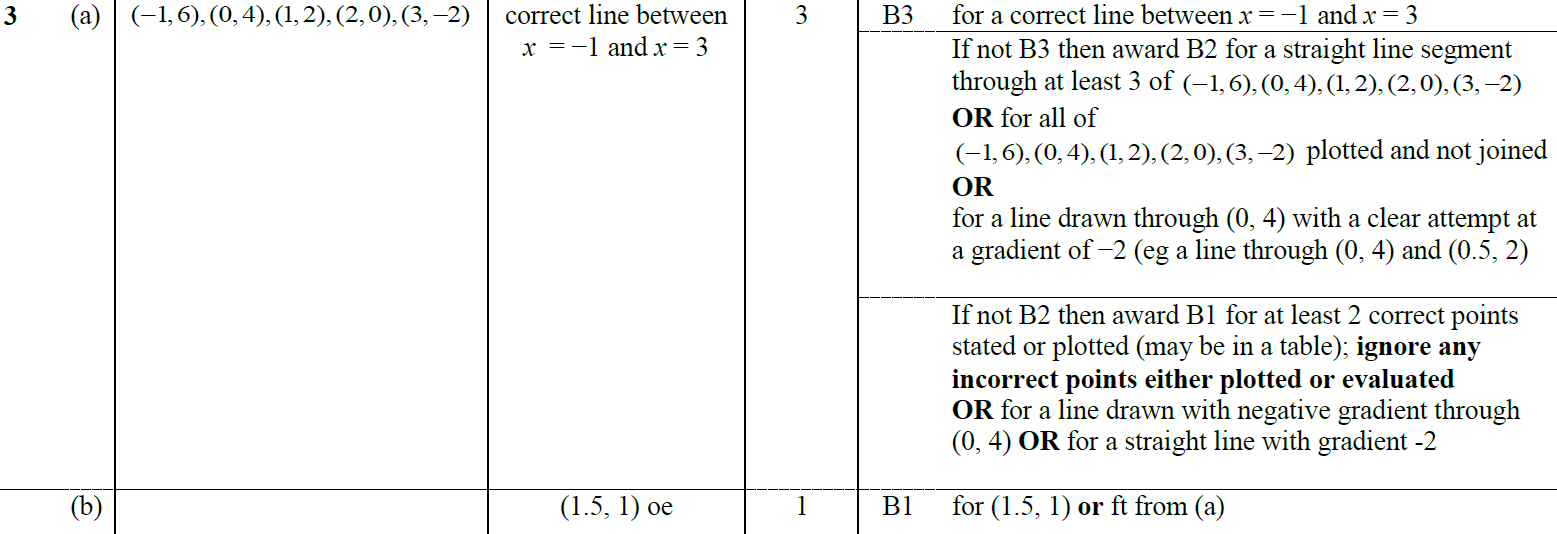 A
B
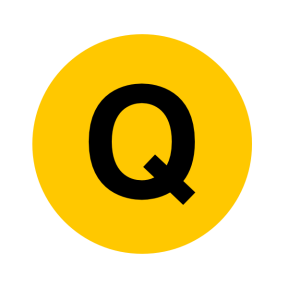 May 2018 3HR Q11
Linear Graphs & Gradients
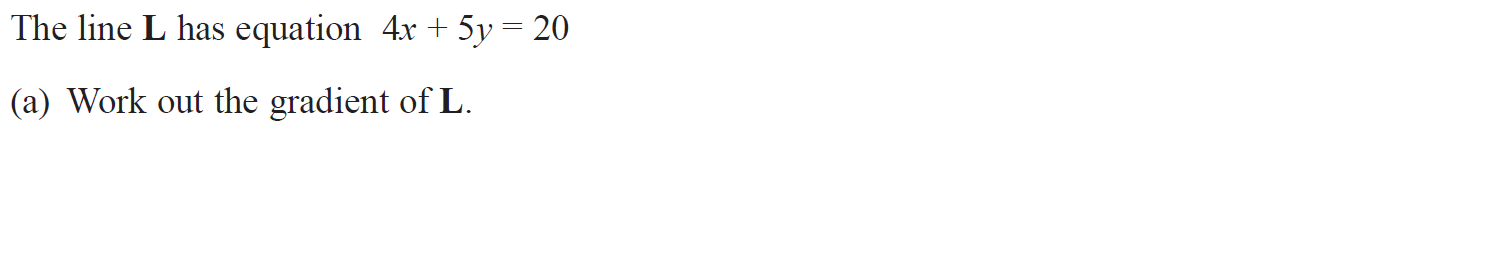 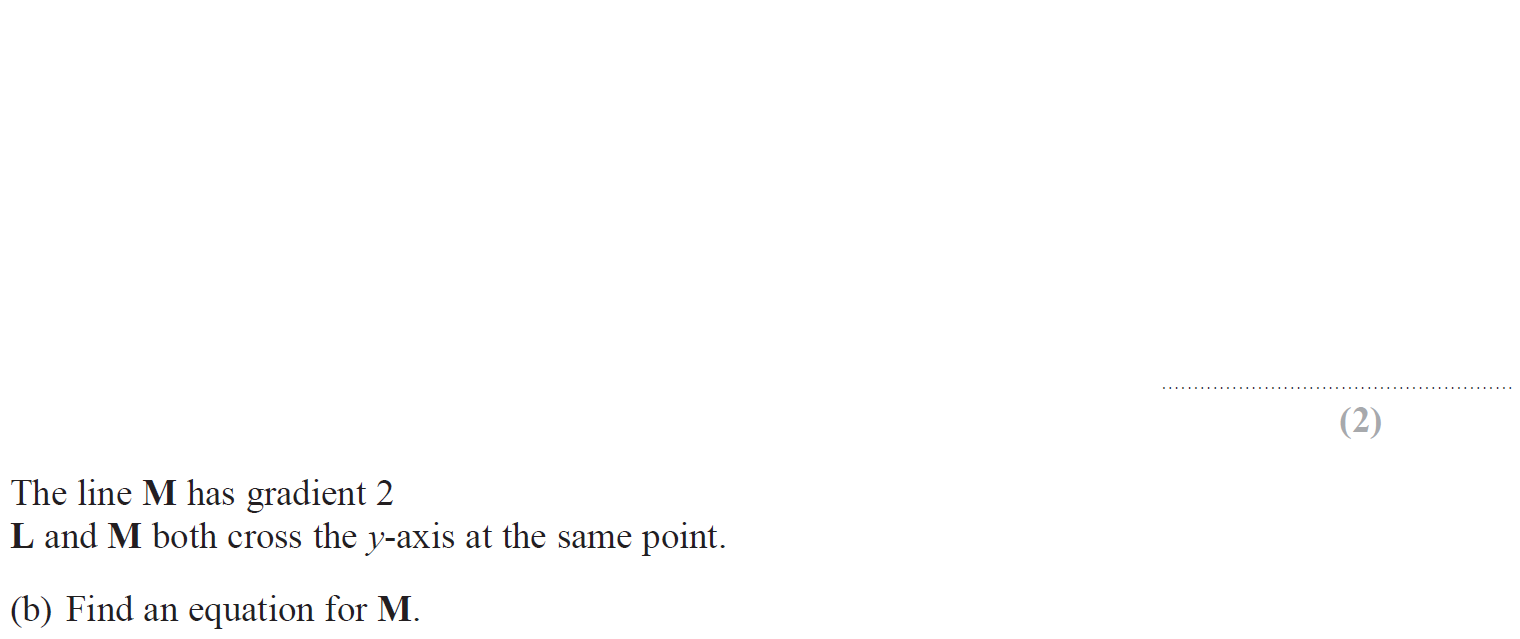 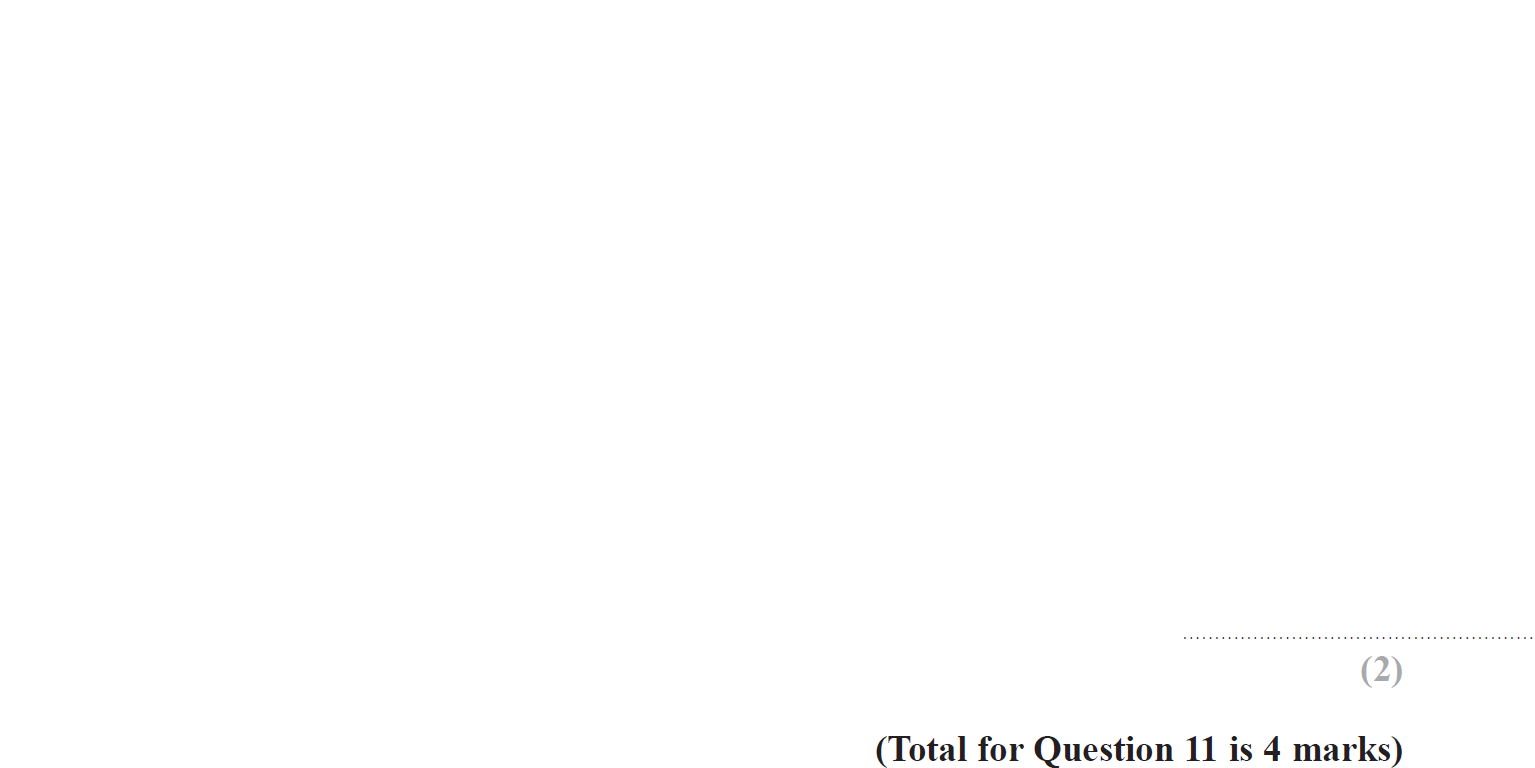 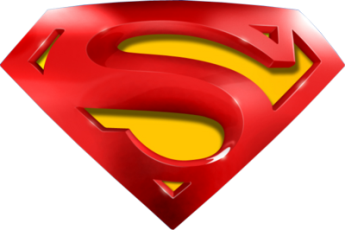 May 2018 3HR Q11
Linear Graphs & Gradients
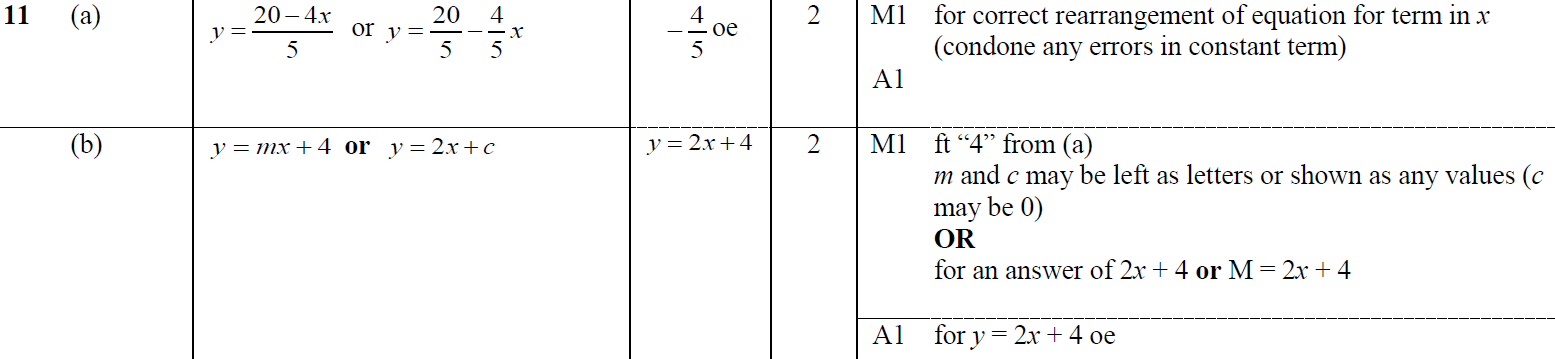 A
B
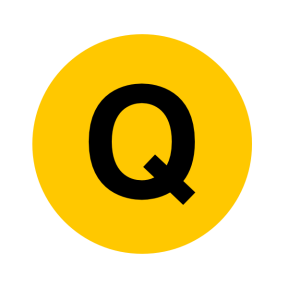